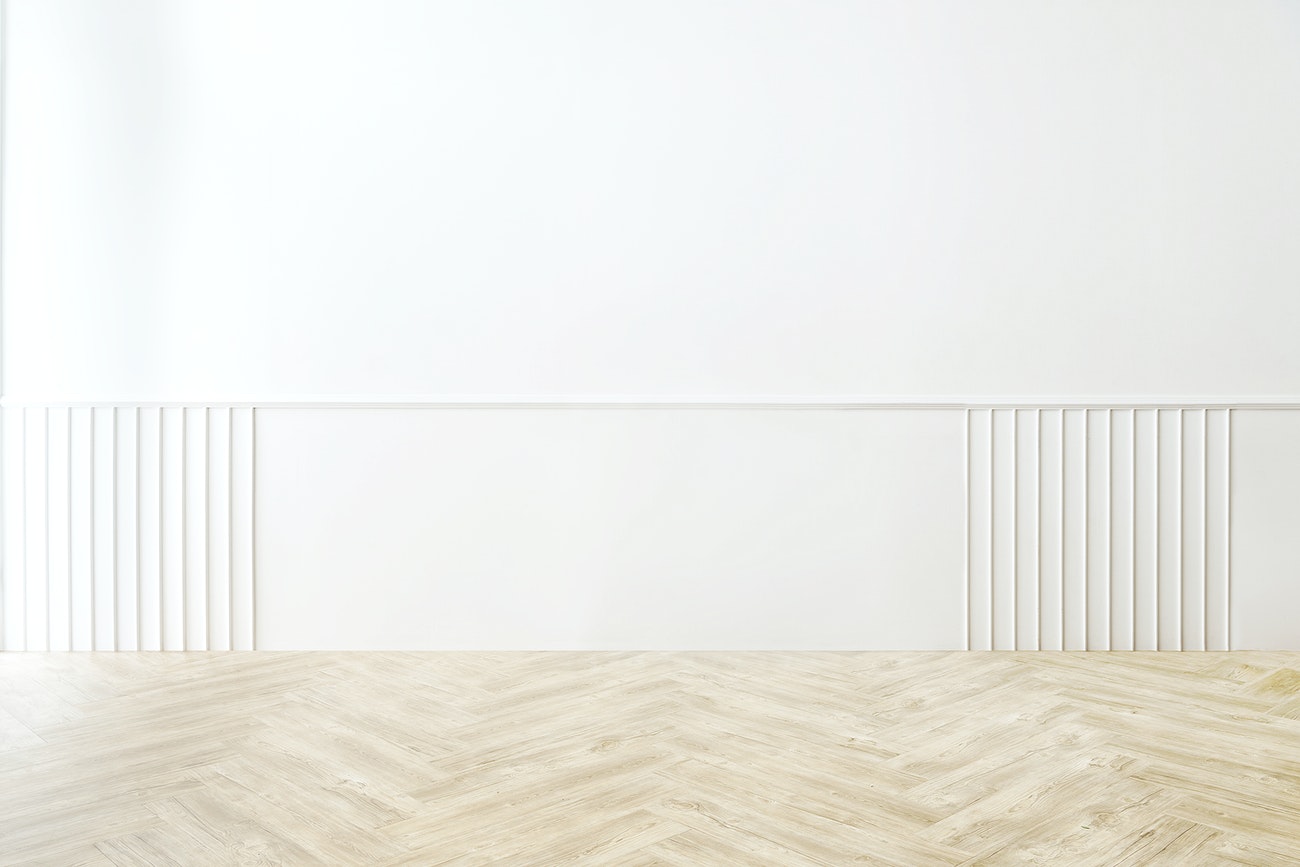 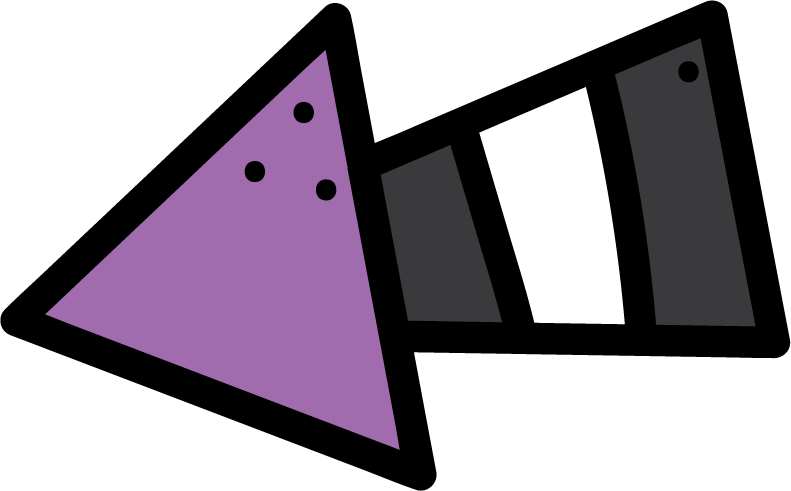 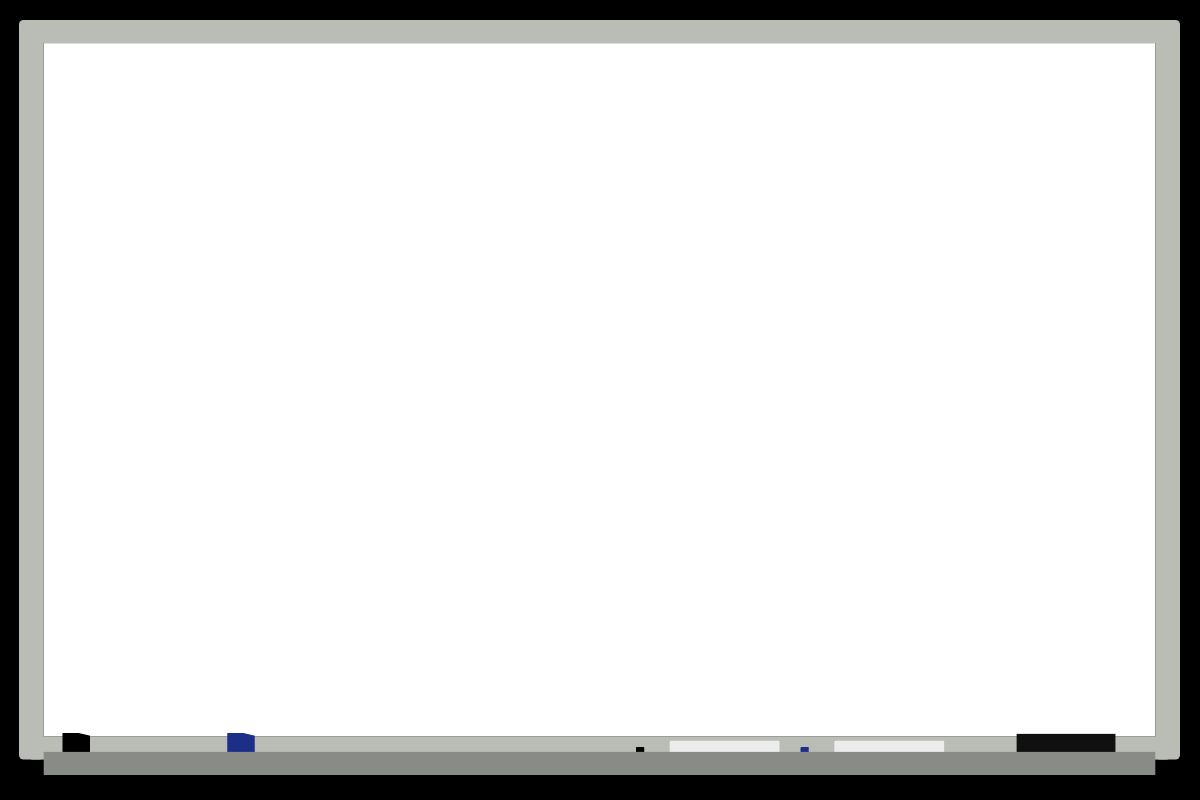 KSA National Anthem
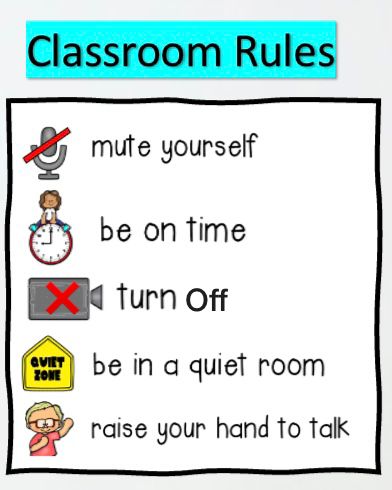 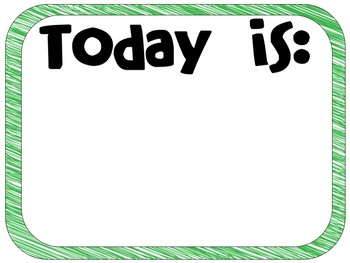 Unit 3 : My Family
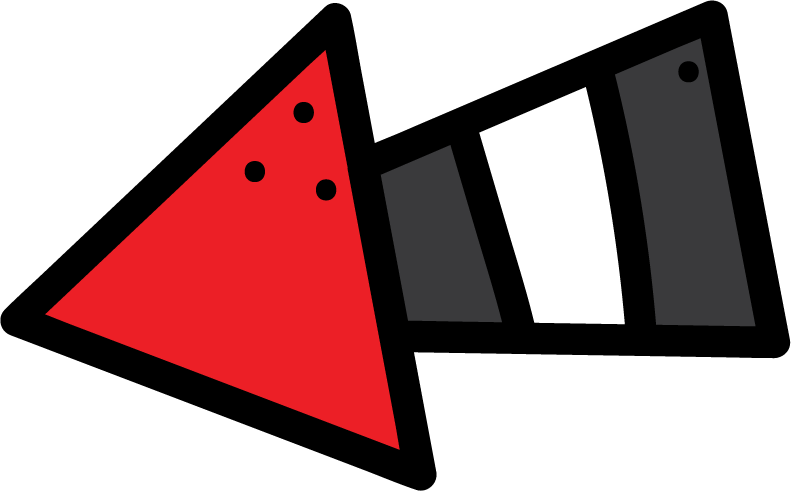 Warm up
Monday
Lesson 3: Words
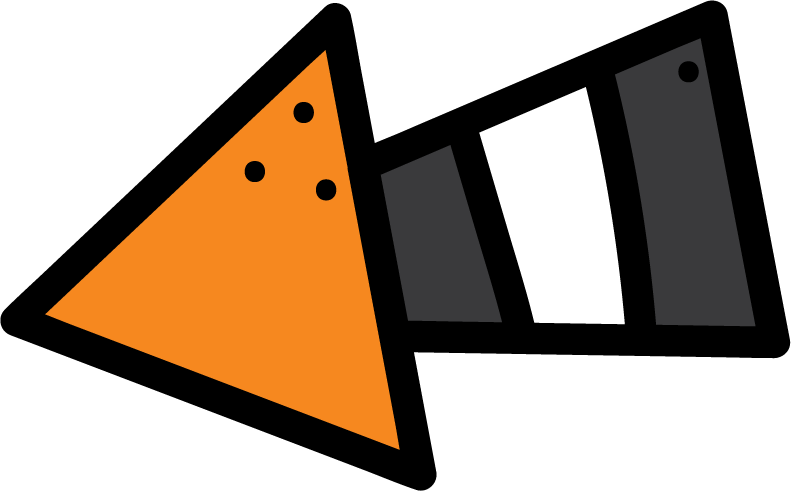 Main lesson
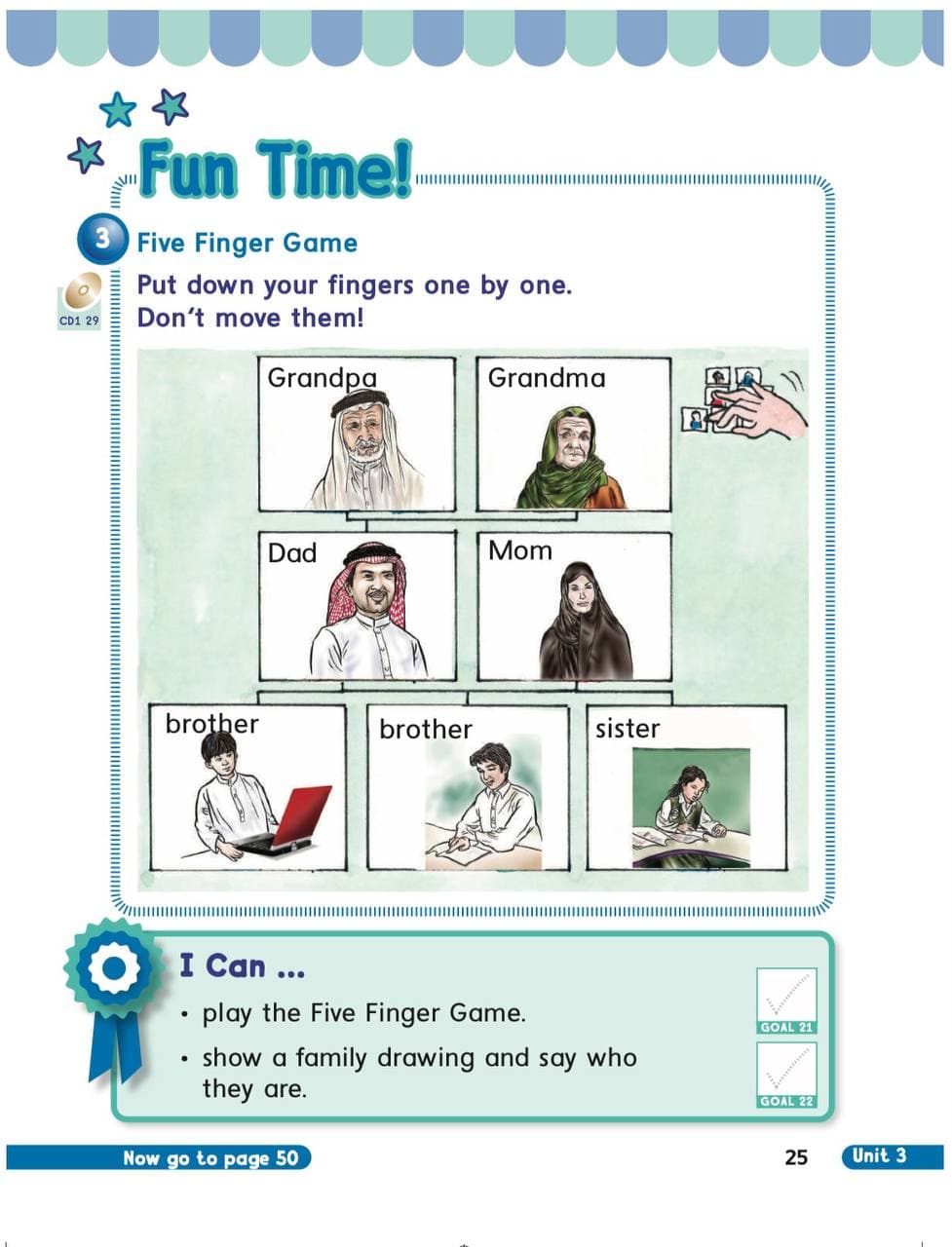 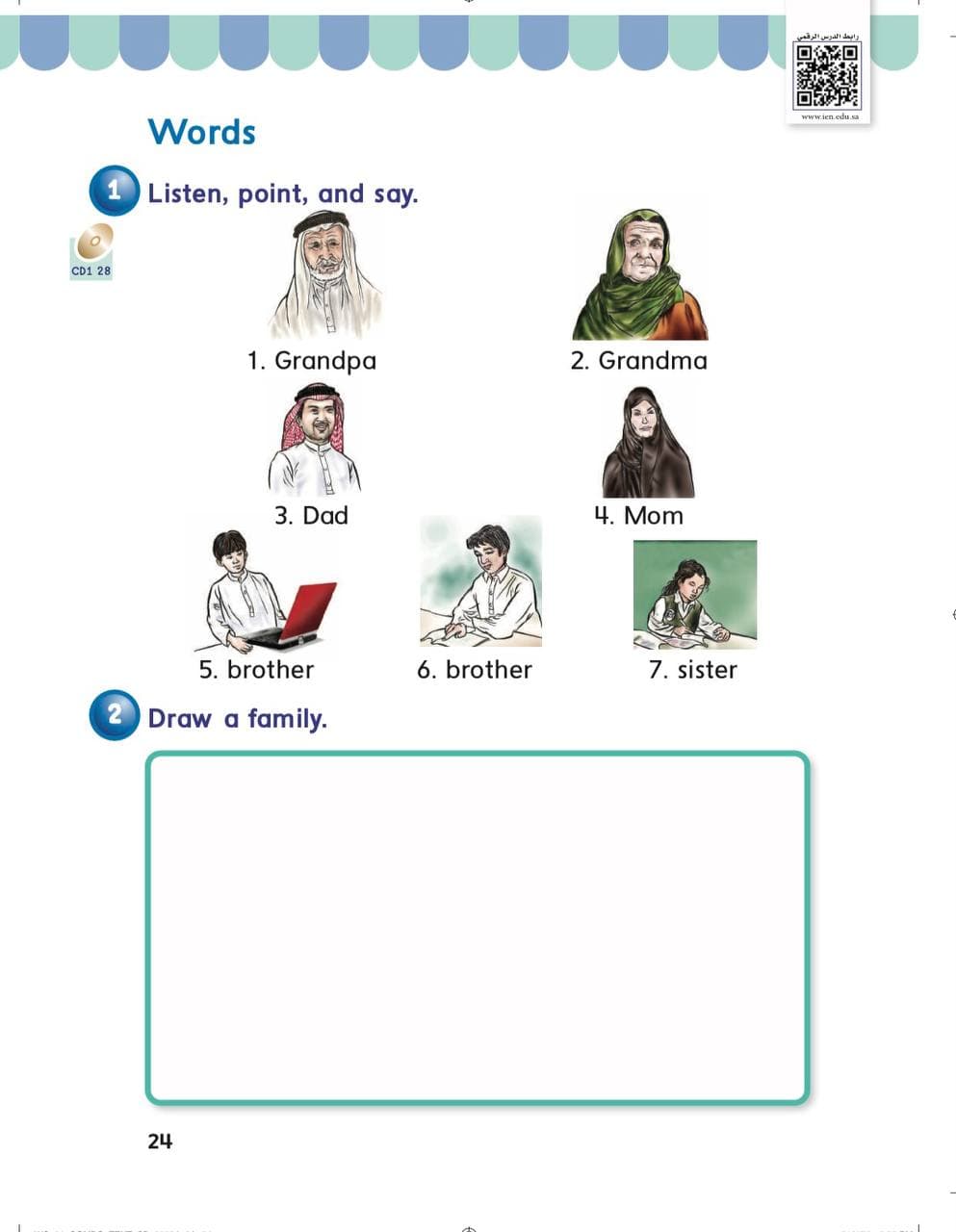 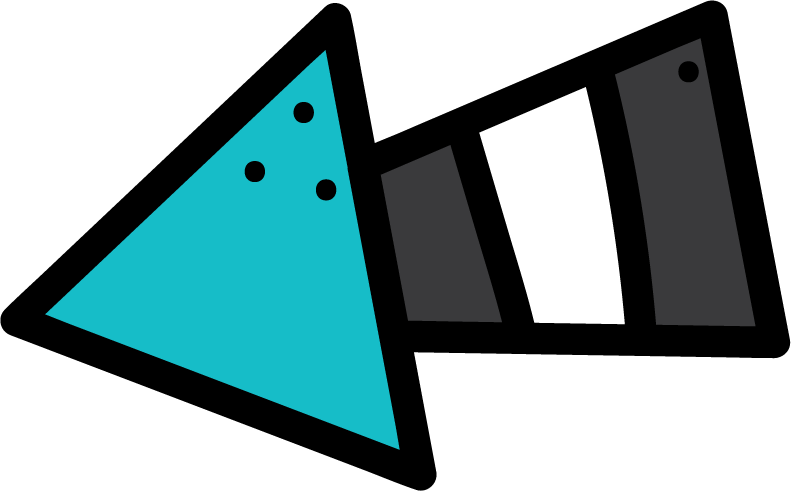 Fun Time
P: 24 
P: 25
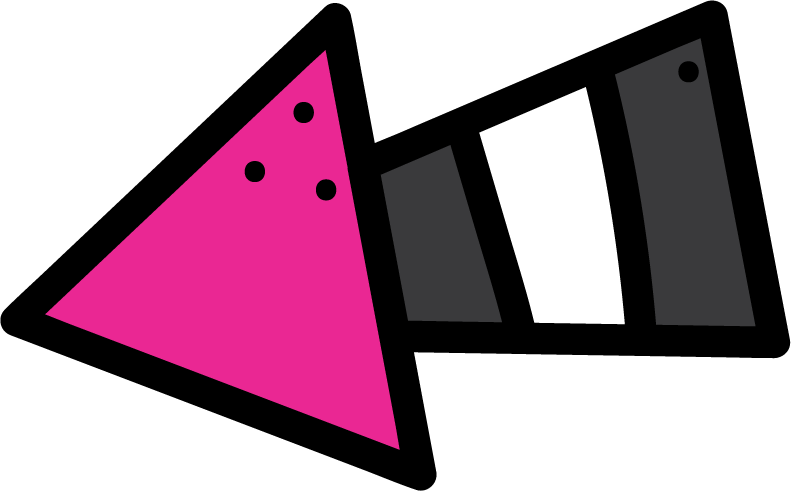 work book
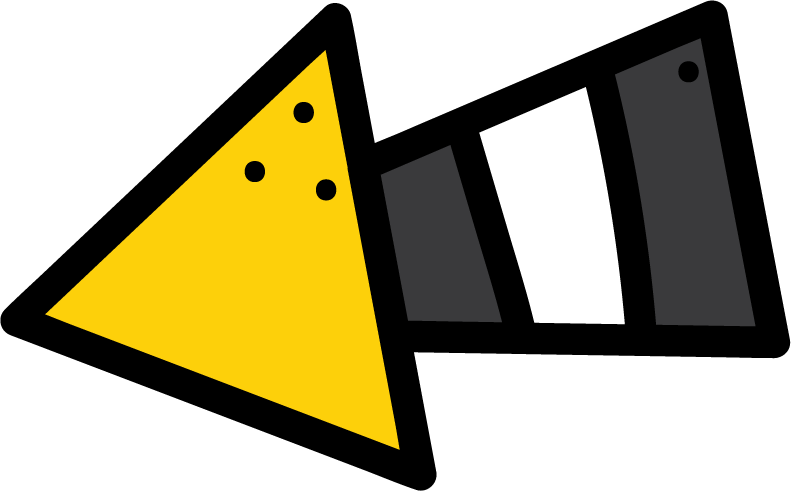 Moral Goal
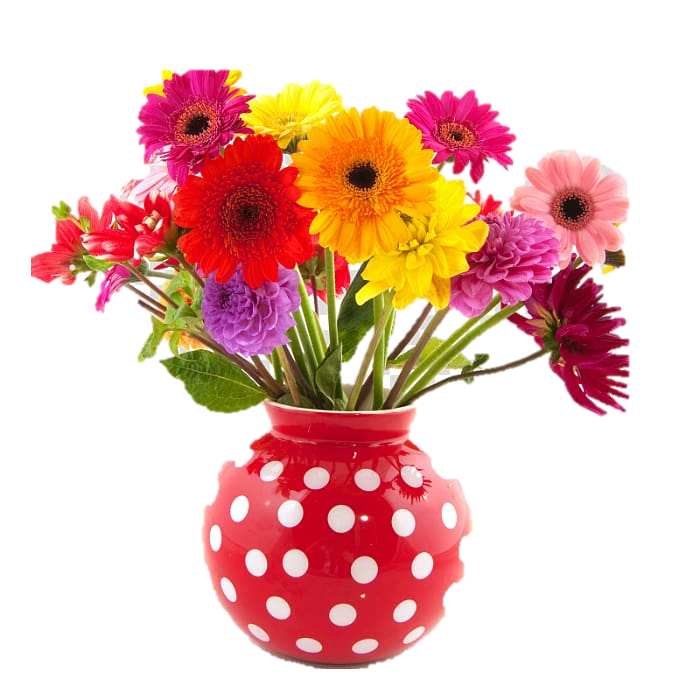 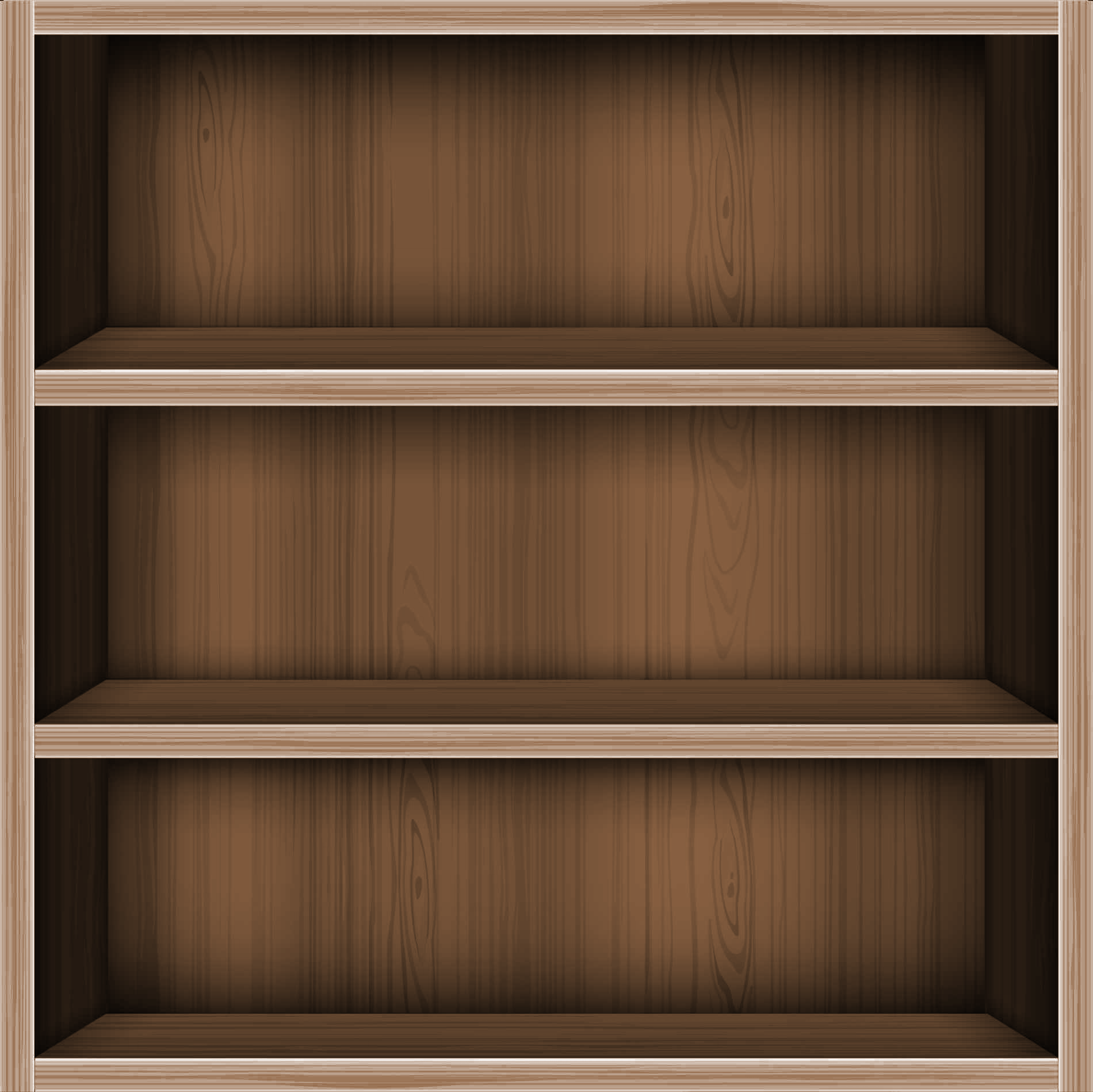 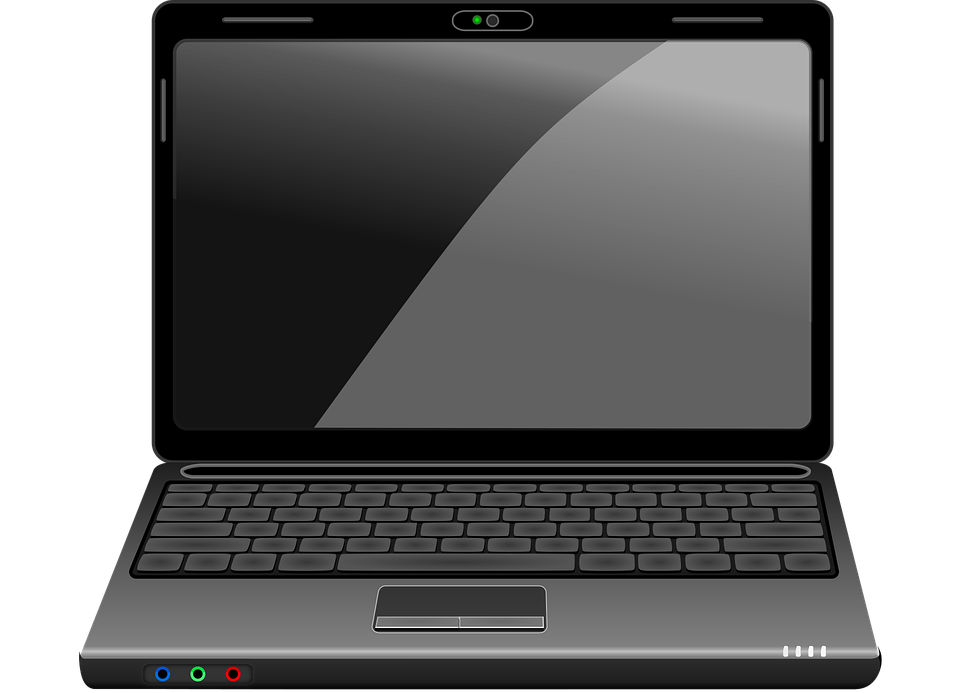 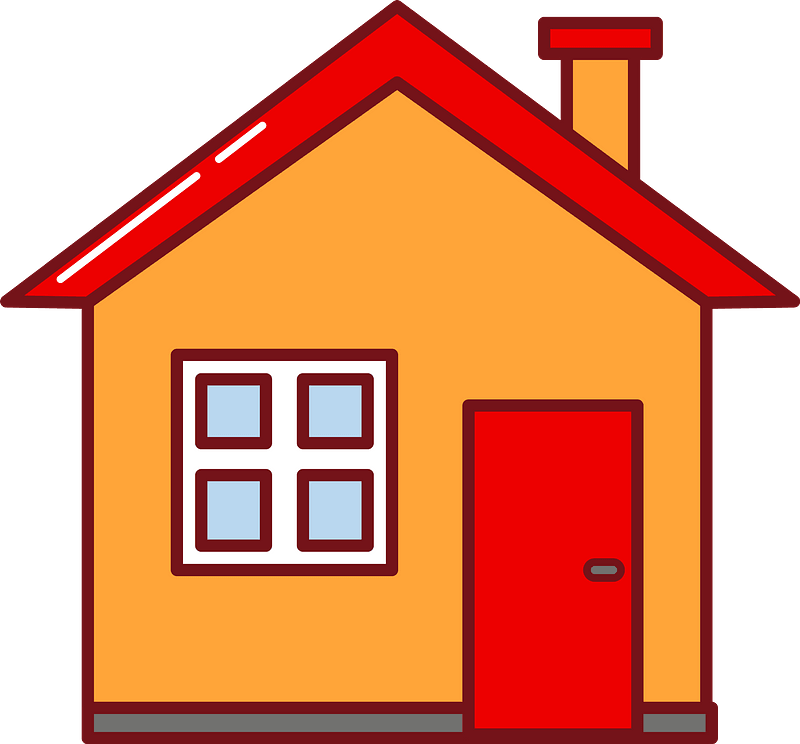 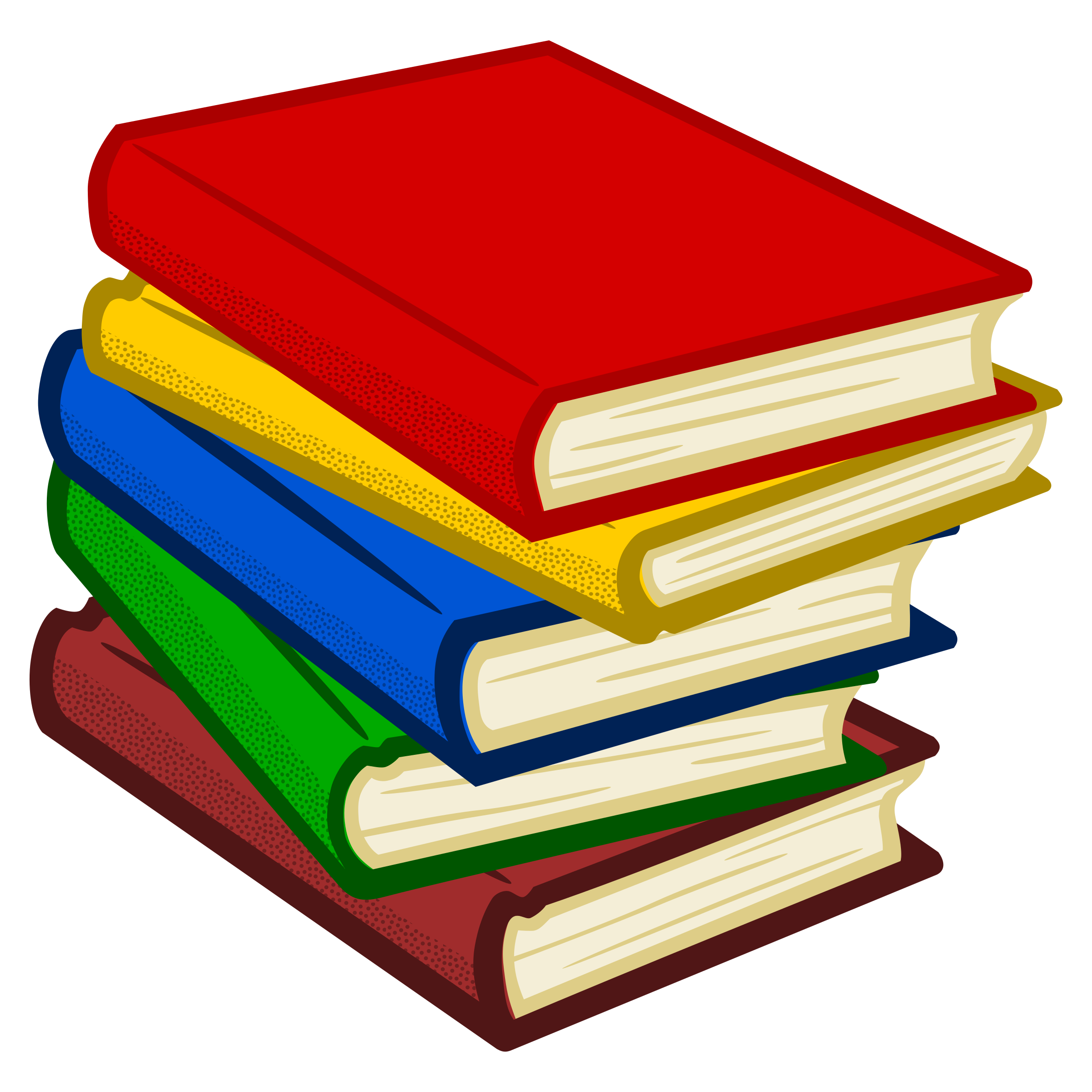 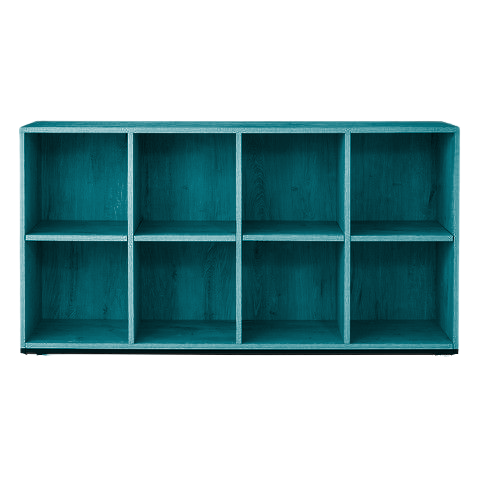 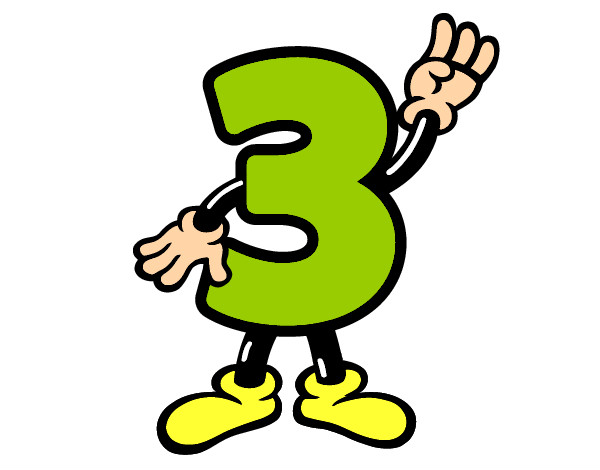 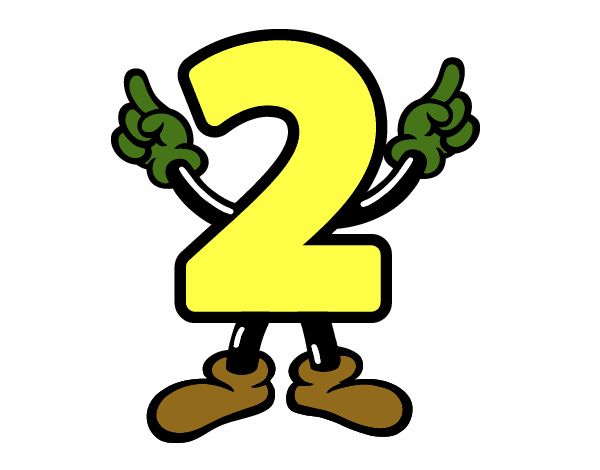 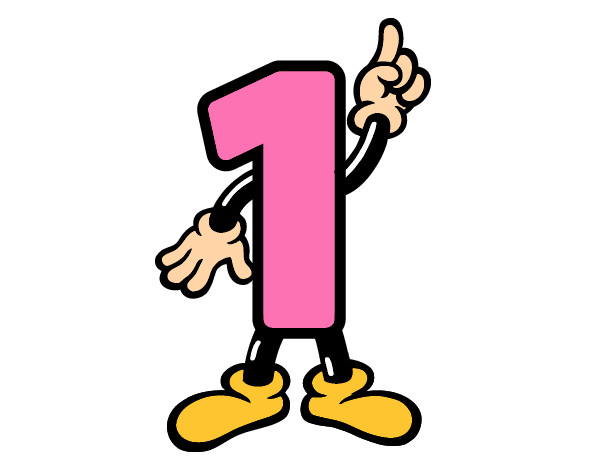 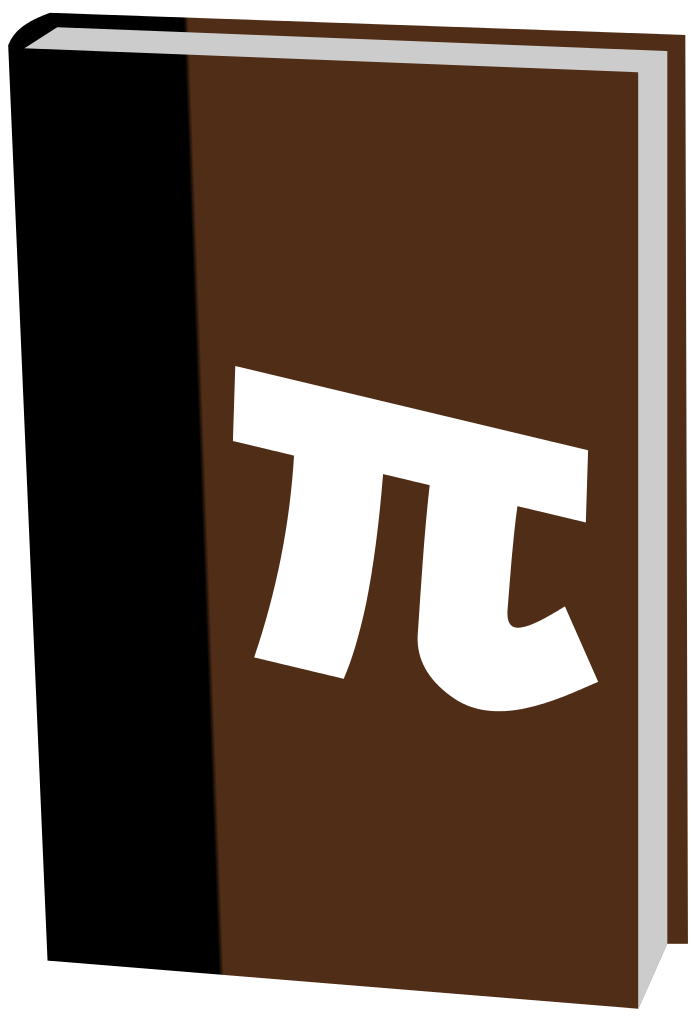 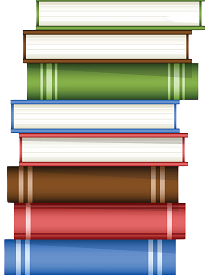 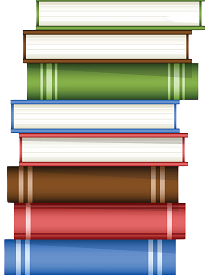 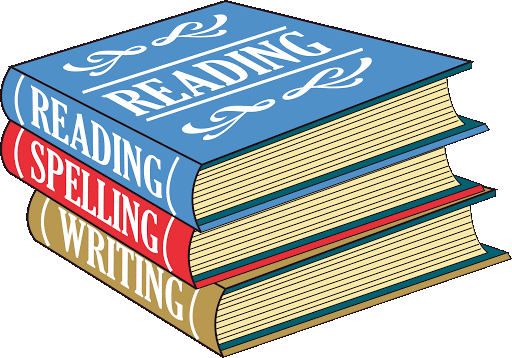 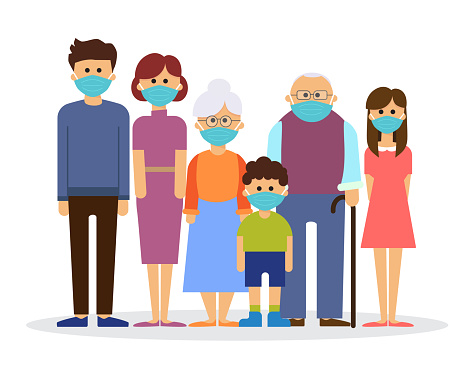 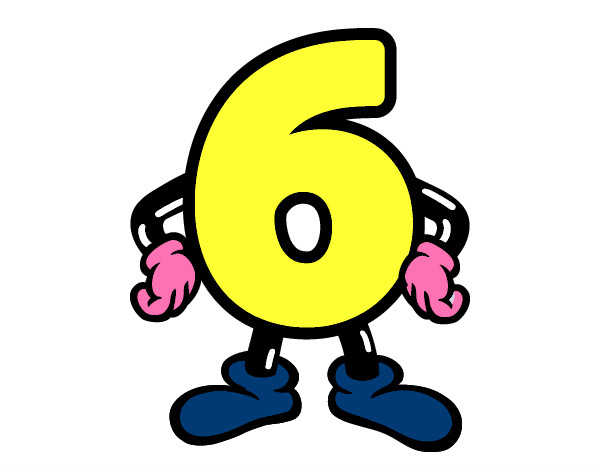 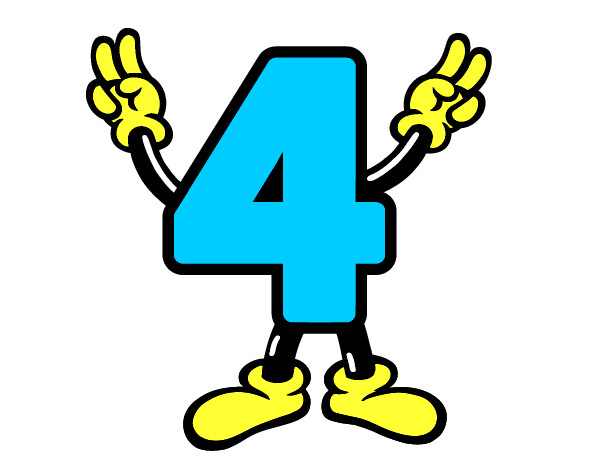 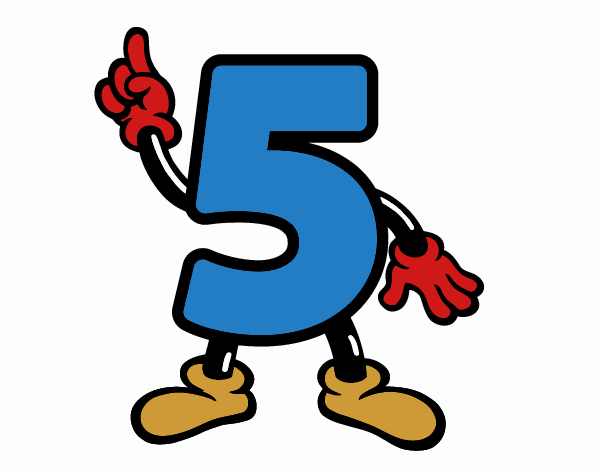 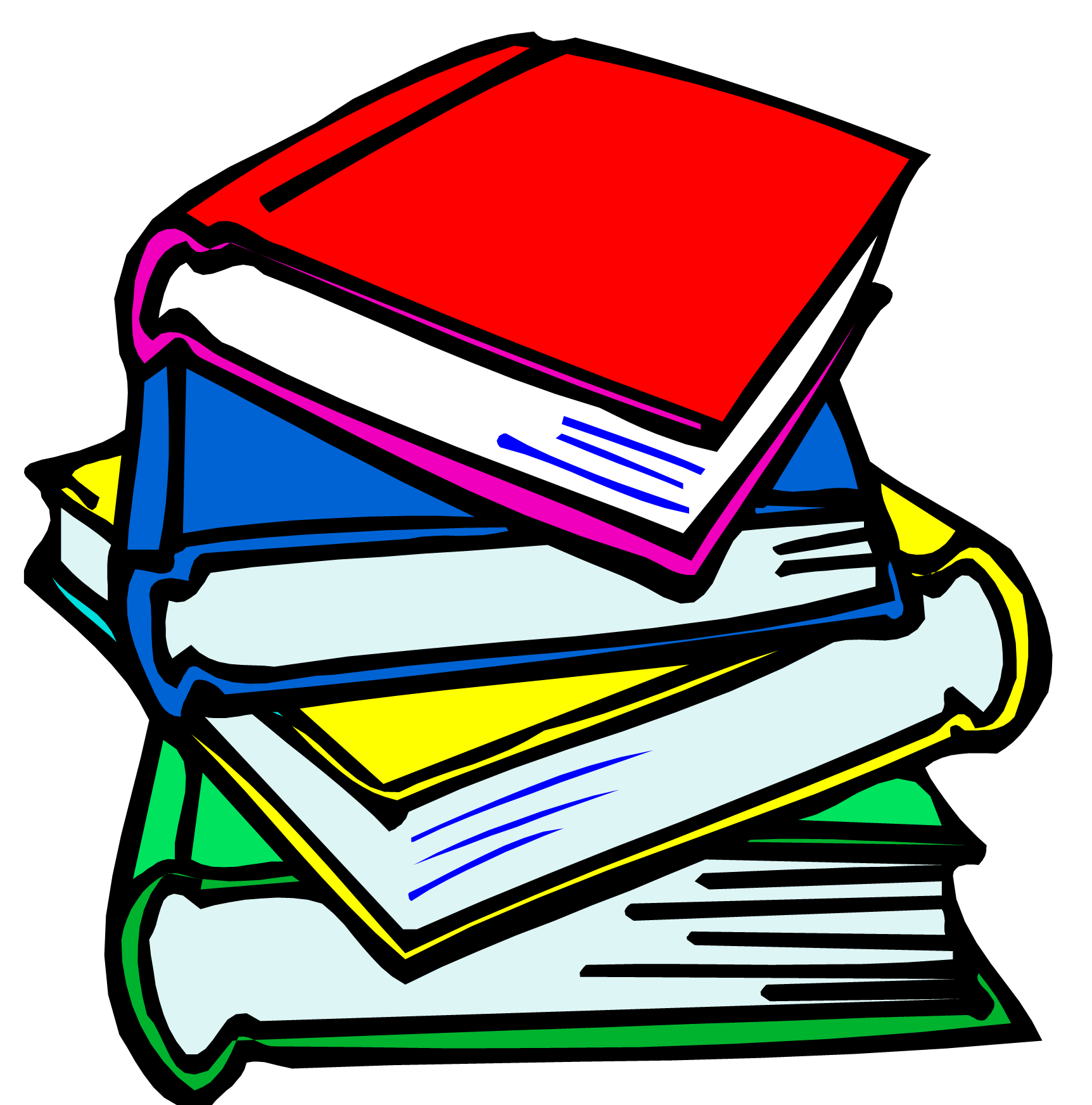 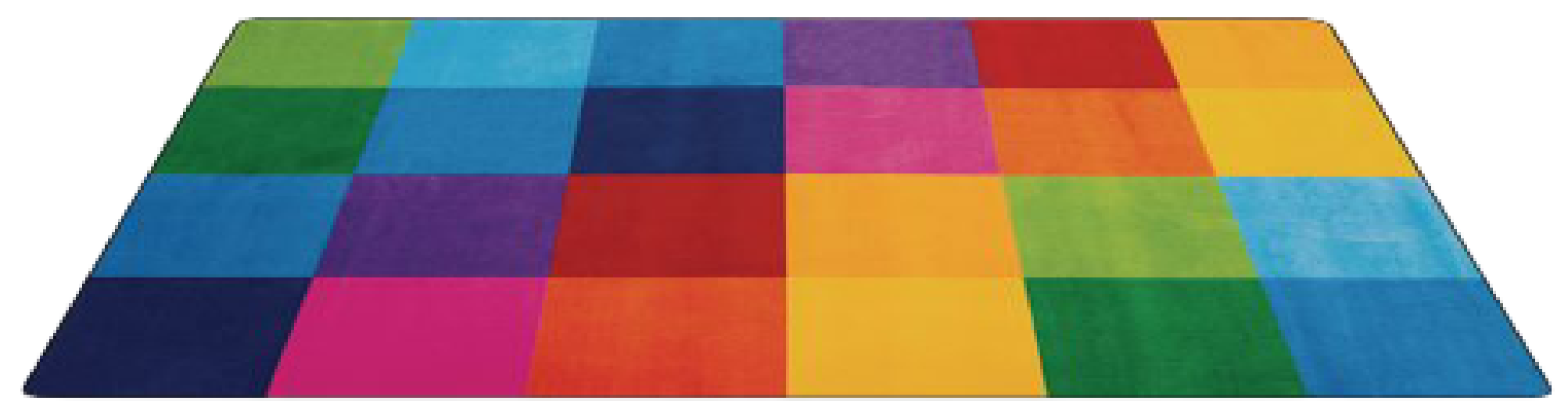 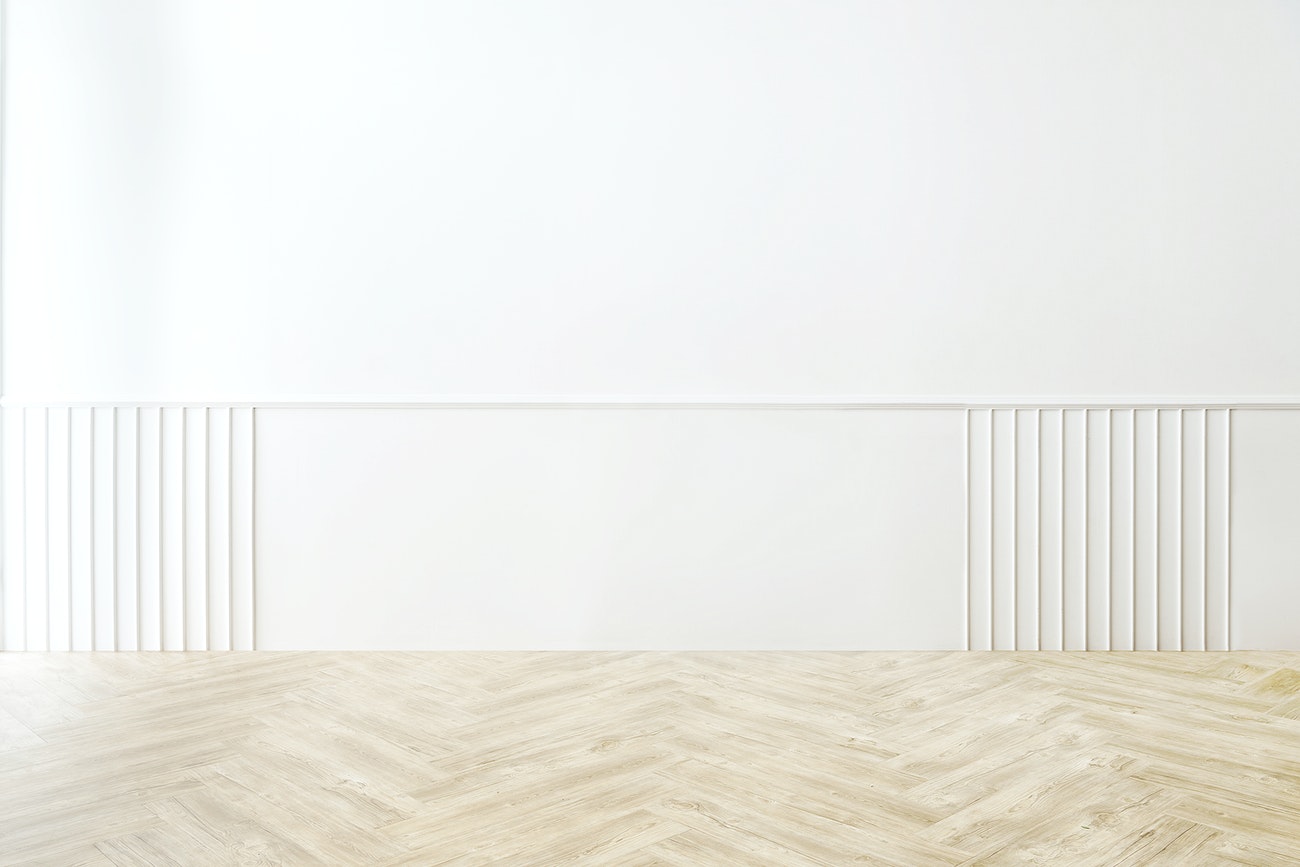 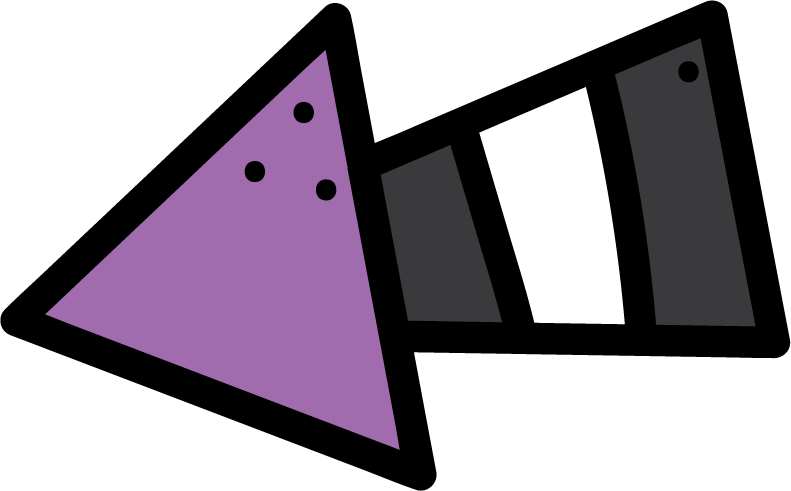 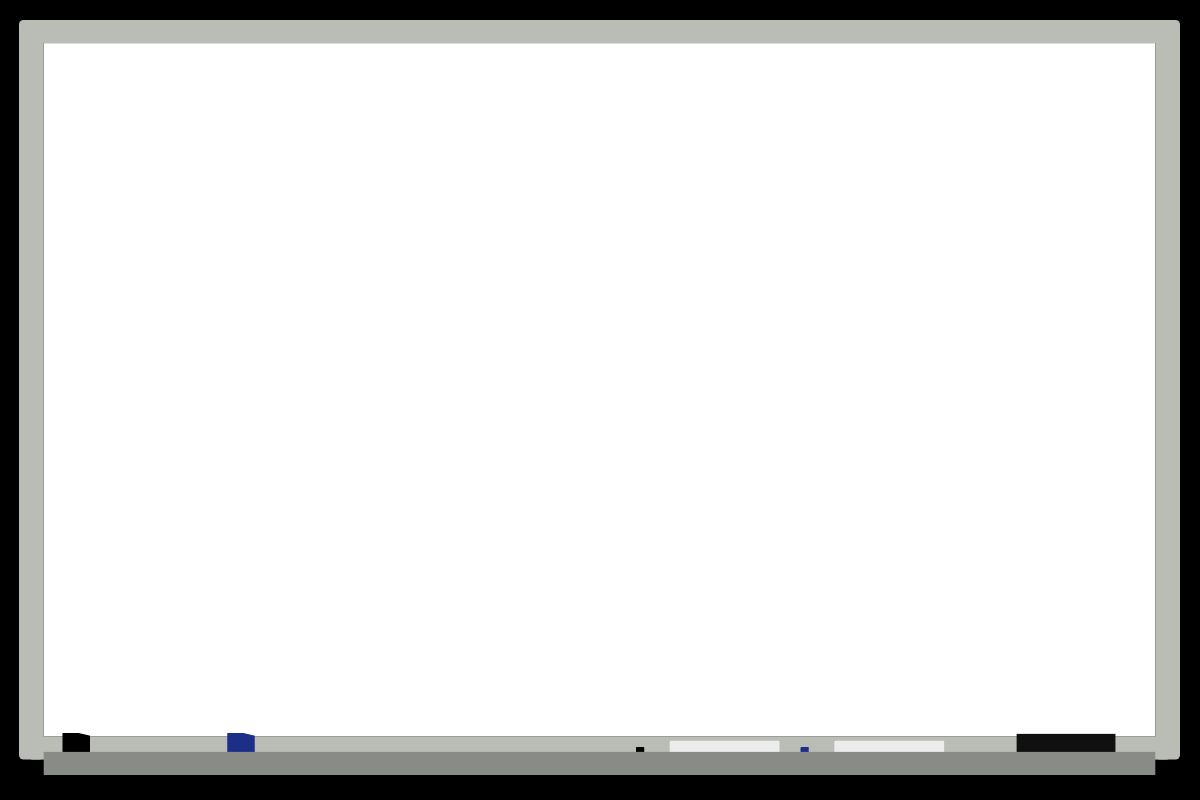 KSA National Anthem
Classroom Rules
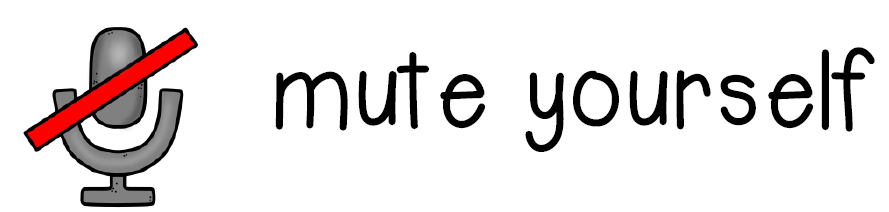 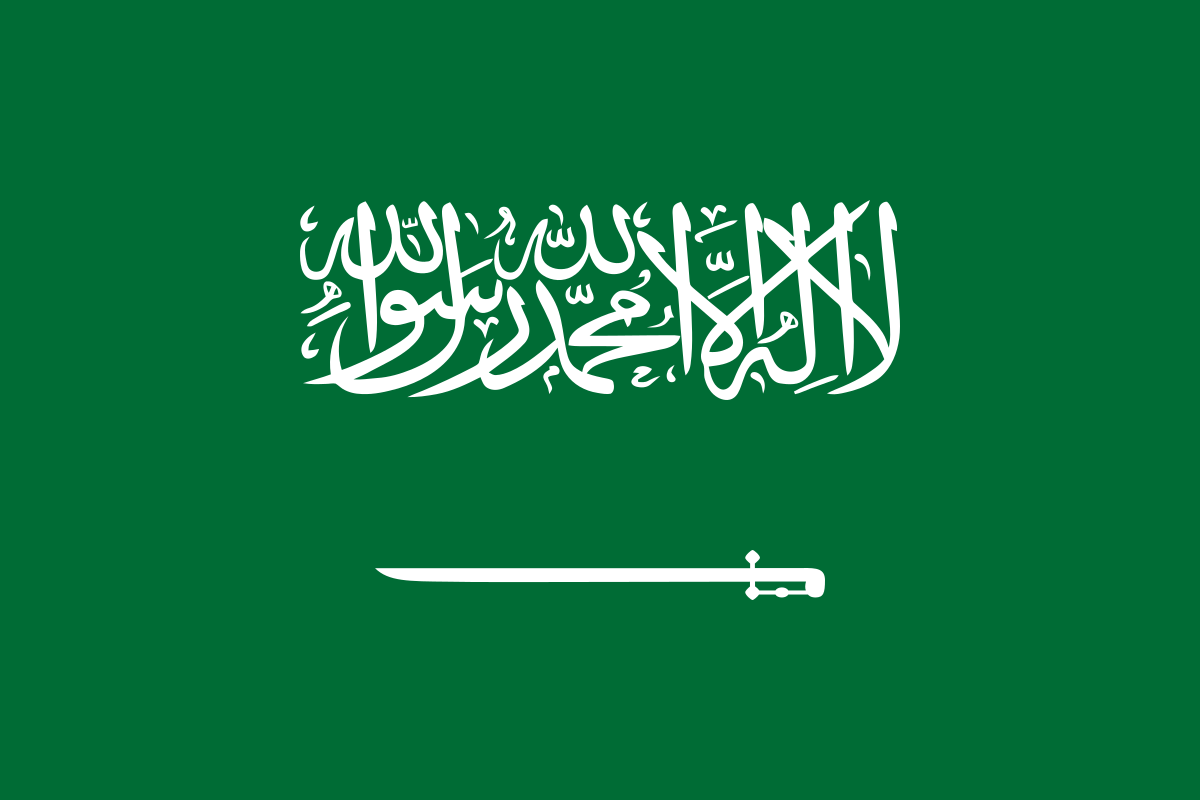 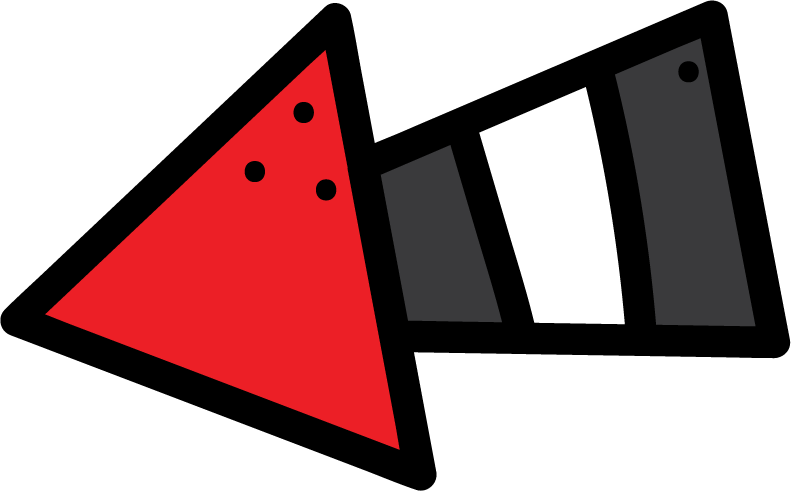 Warm Up
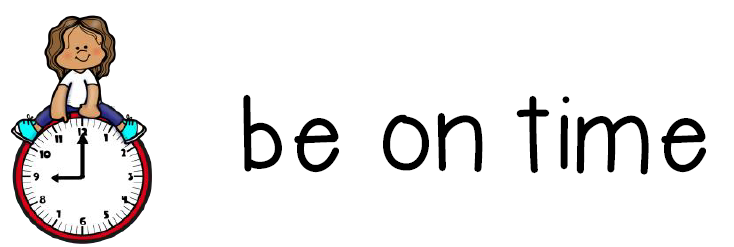 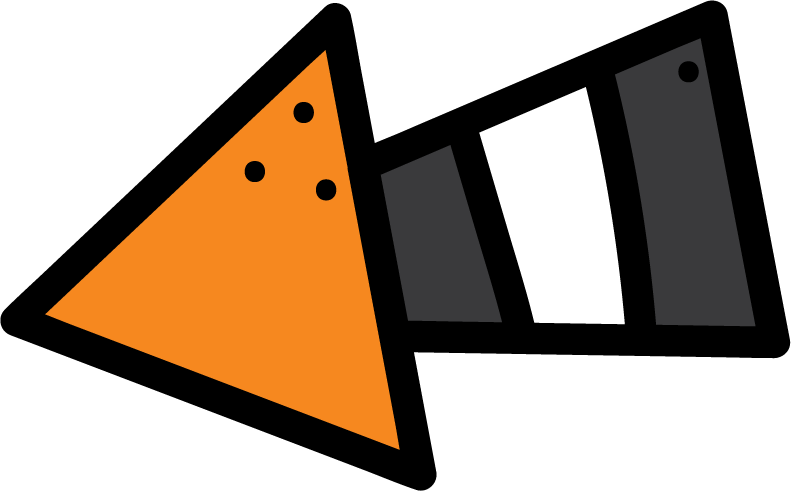 Main lesson
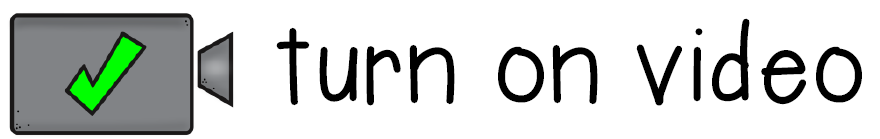 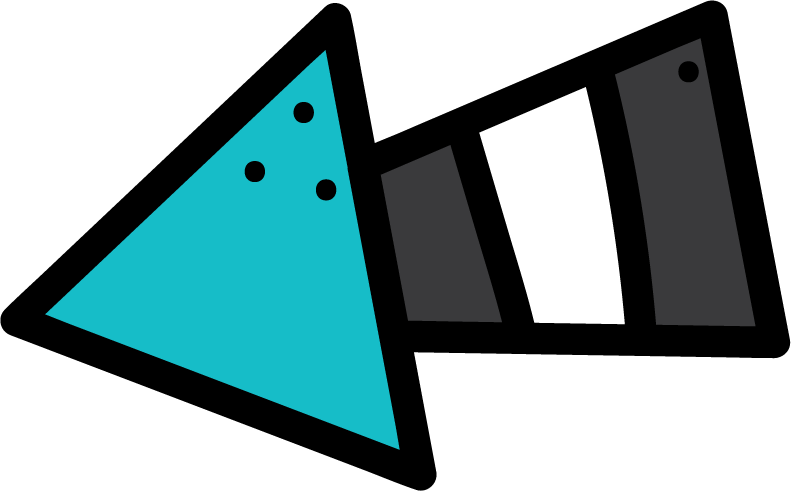 Fun Time
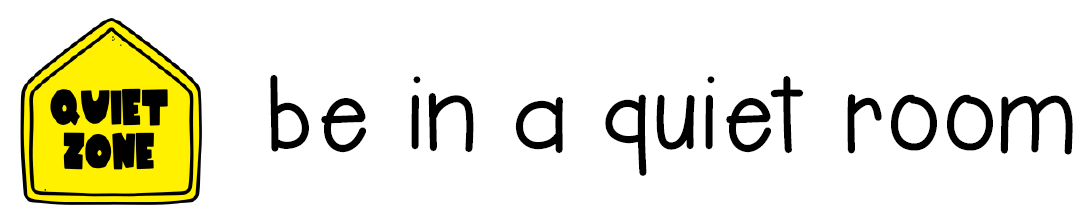 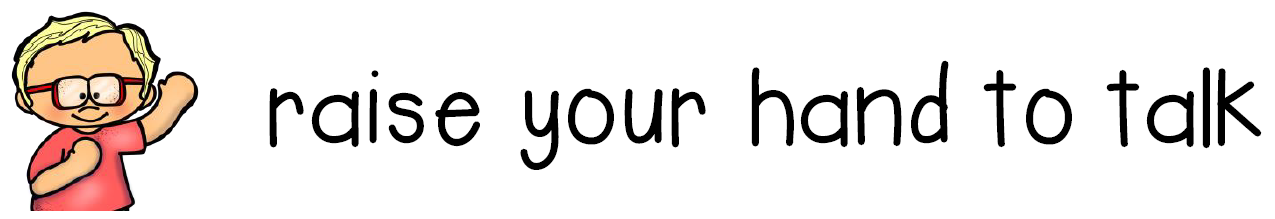 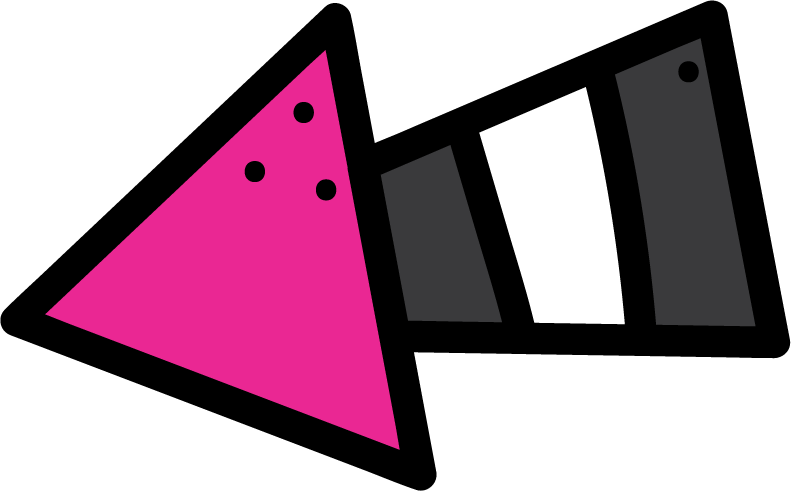 work book
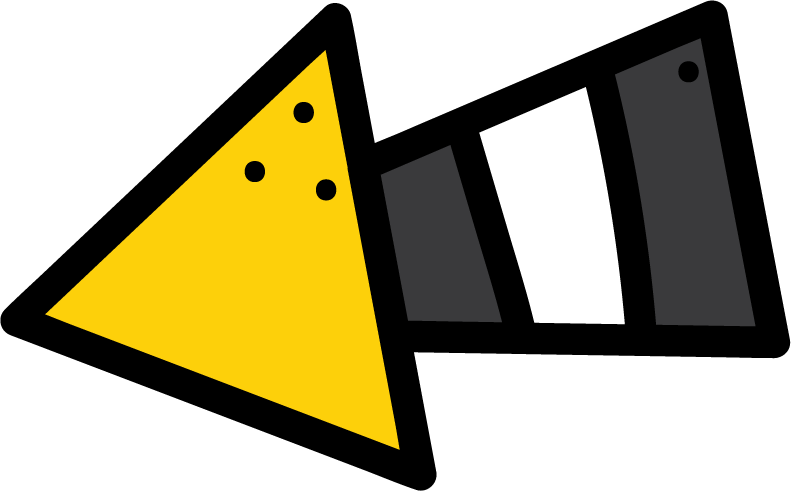 Moral Goal
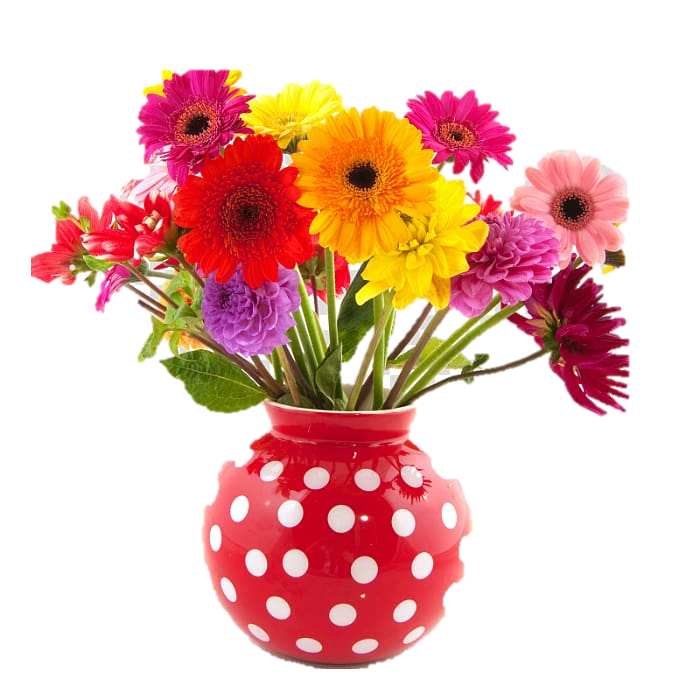 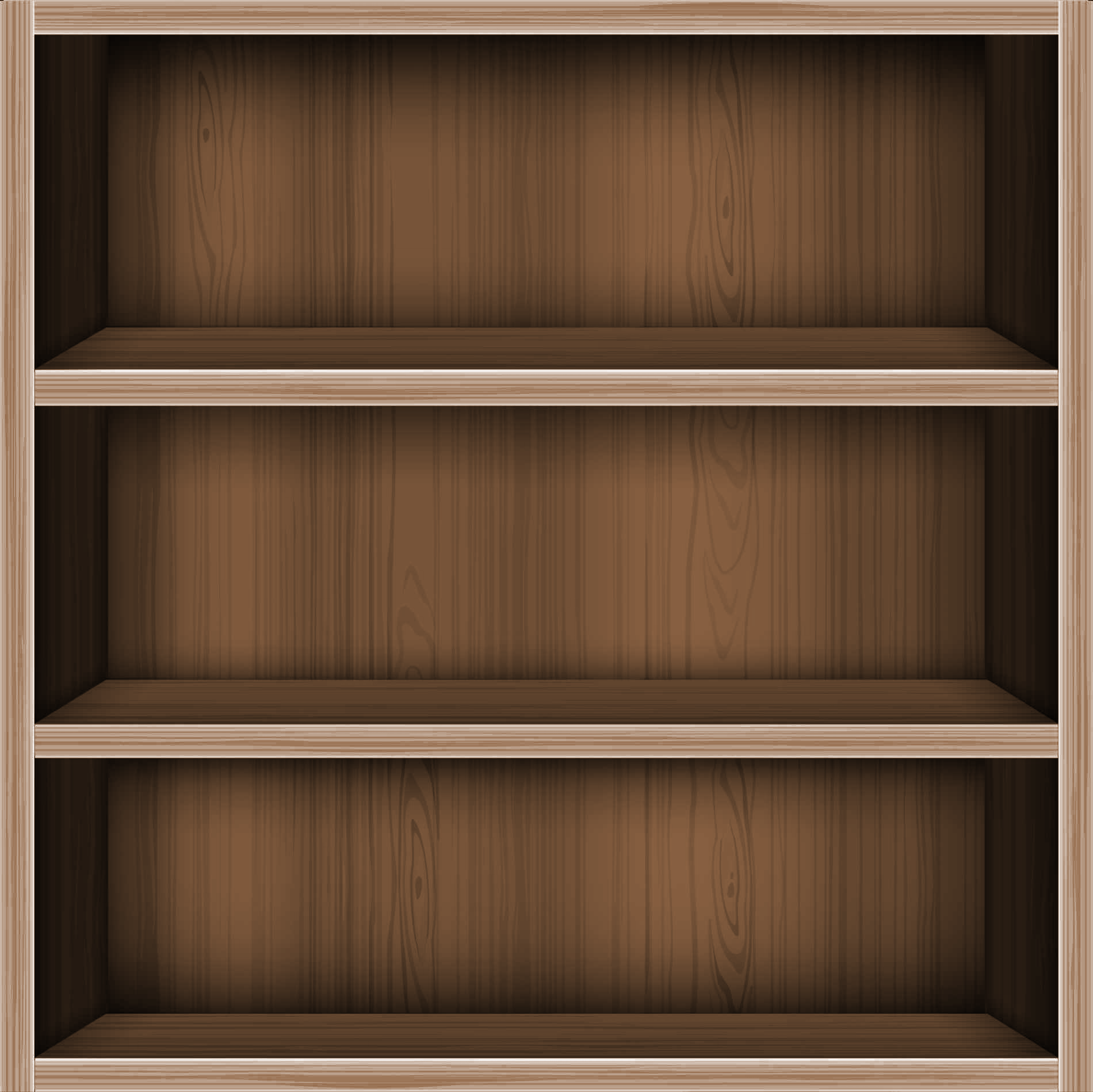 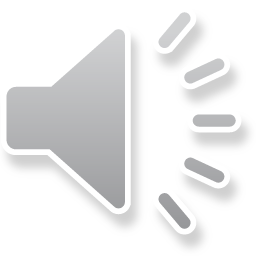 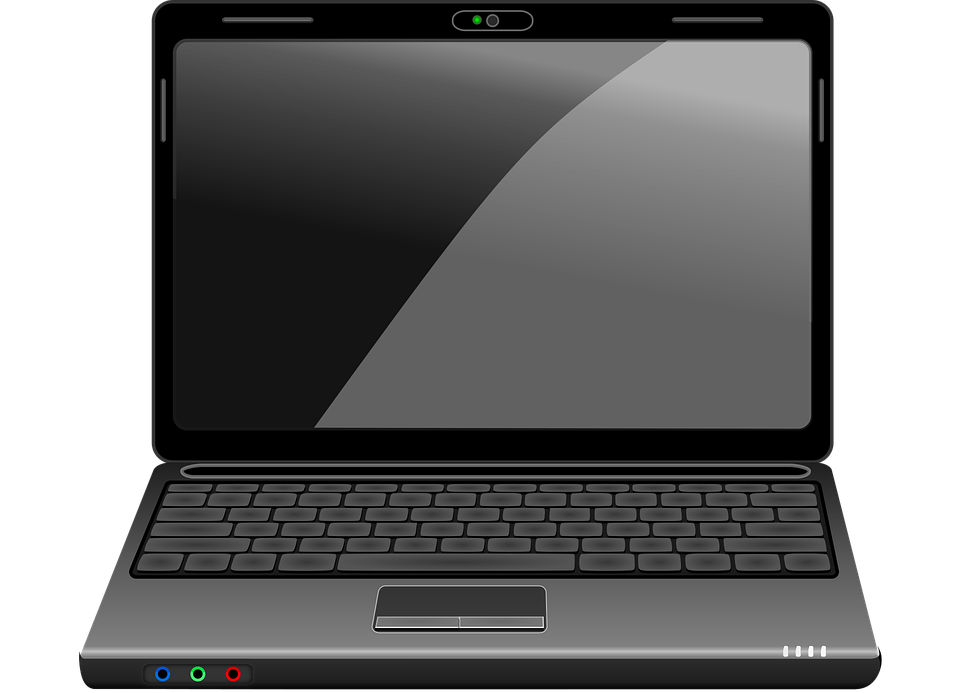 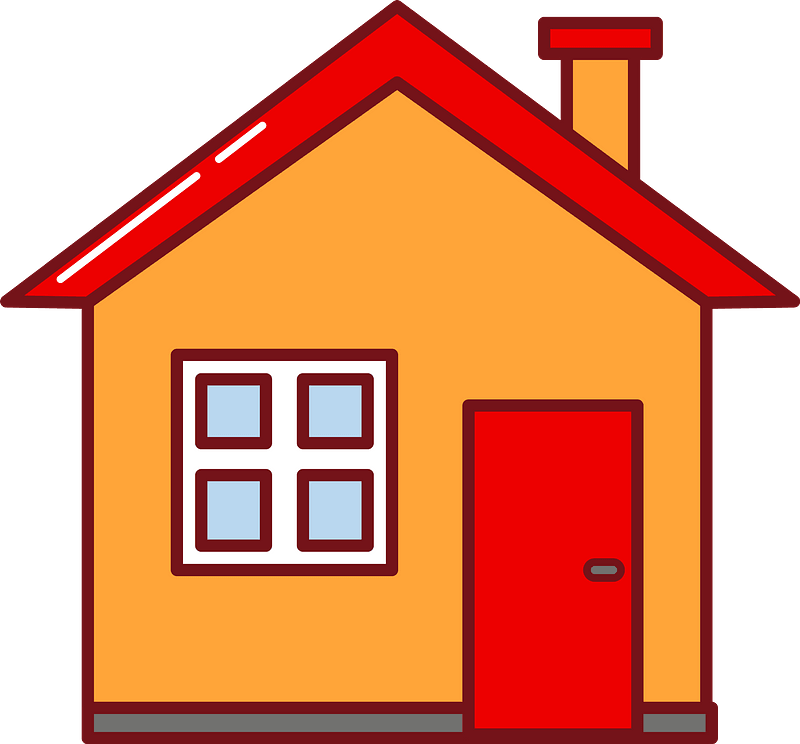 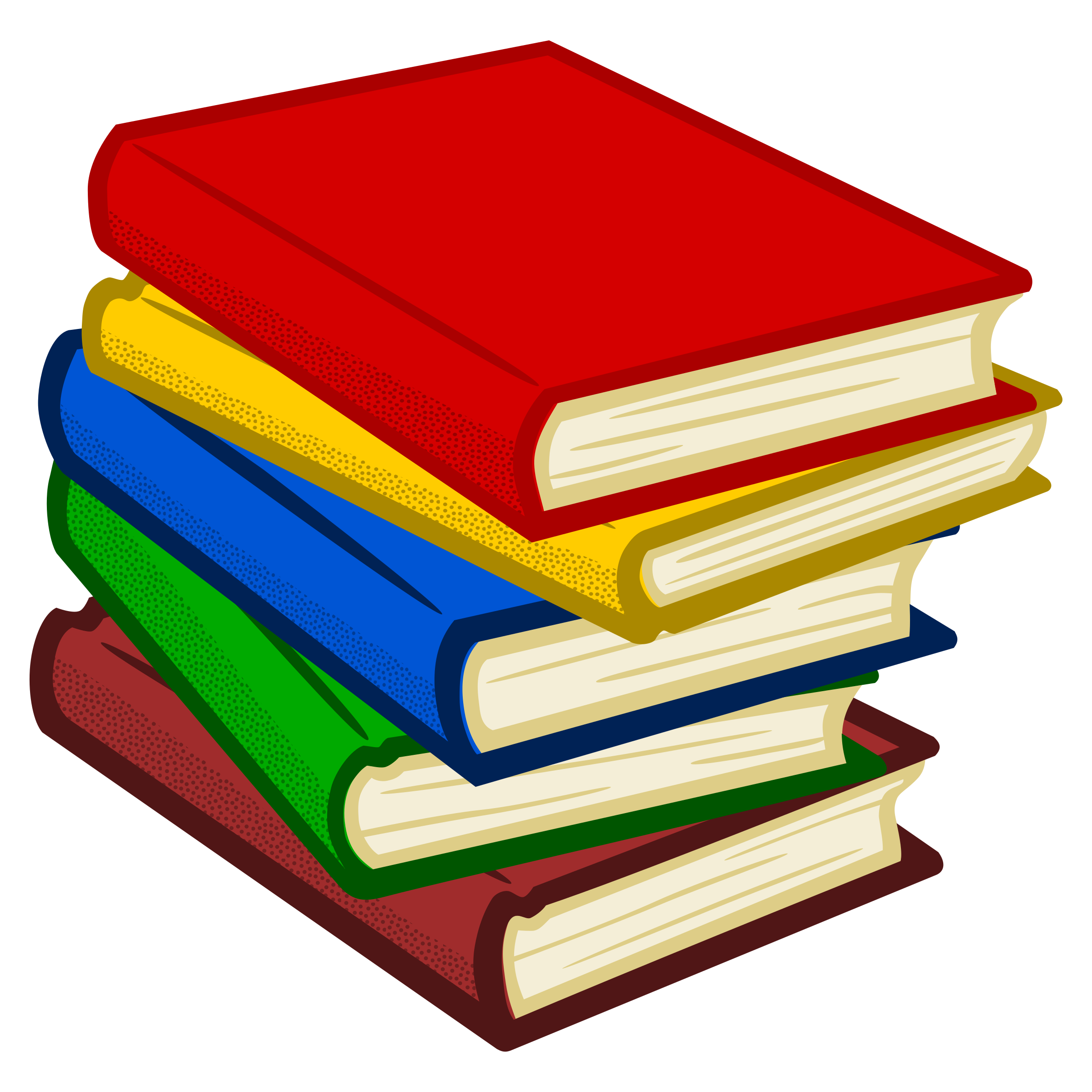 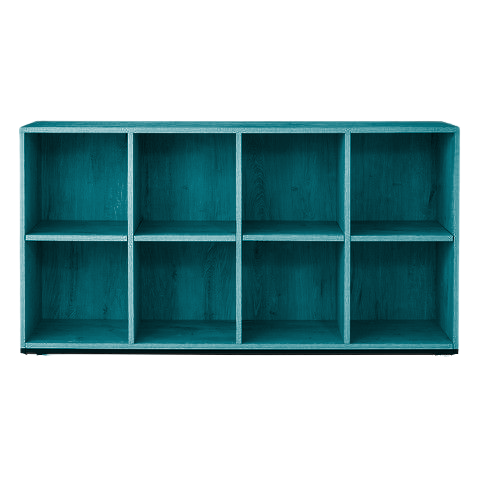 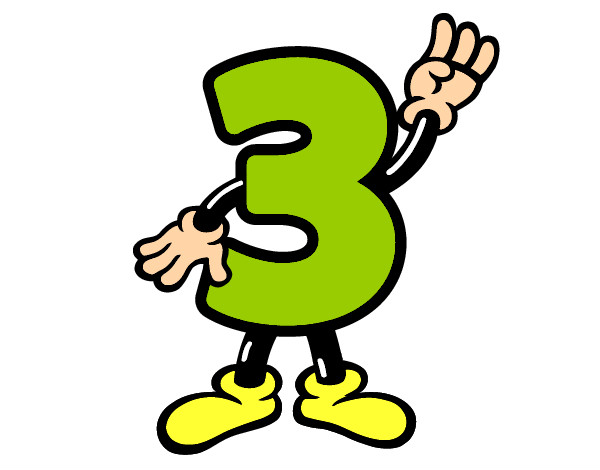 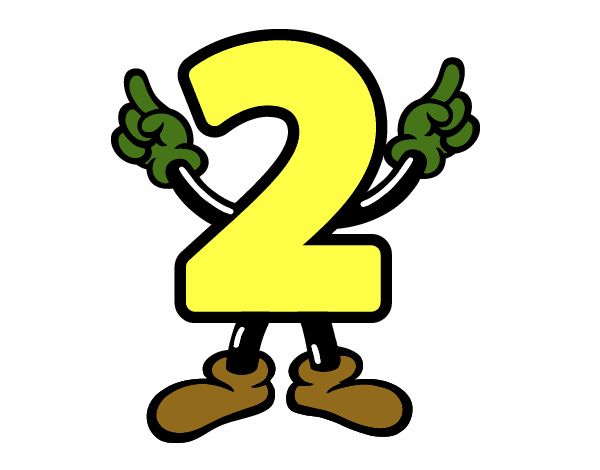 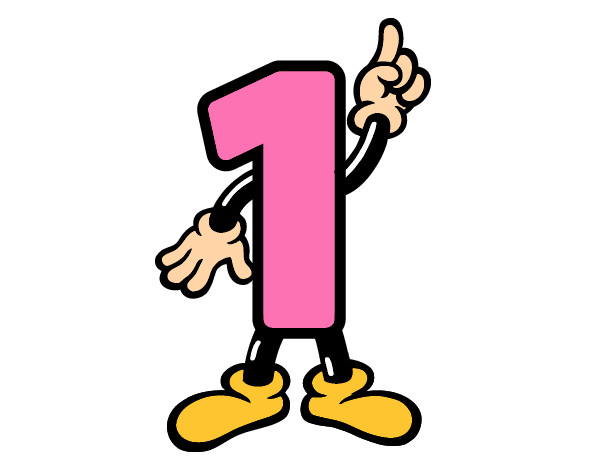 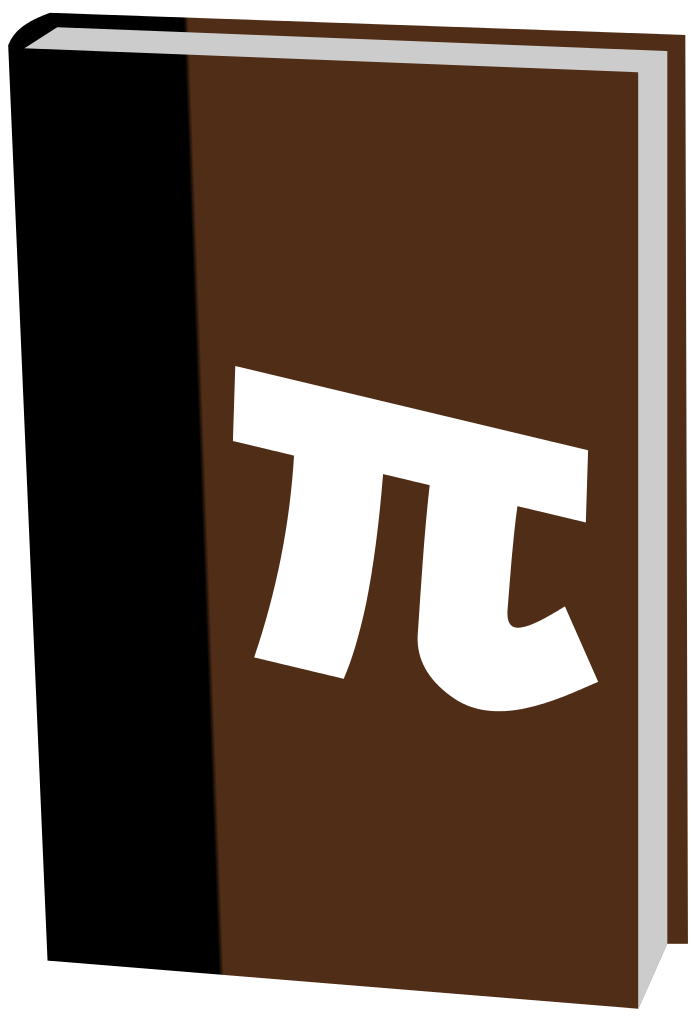 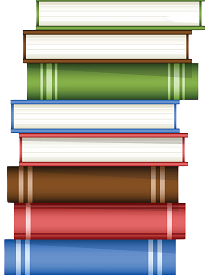 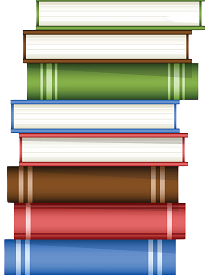 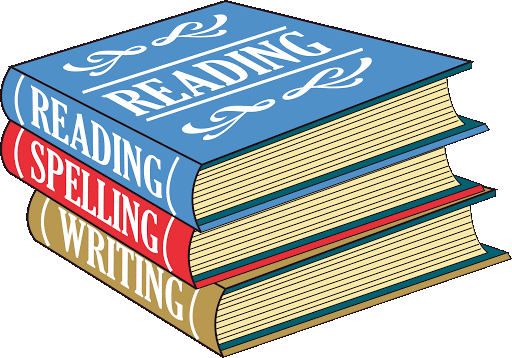 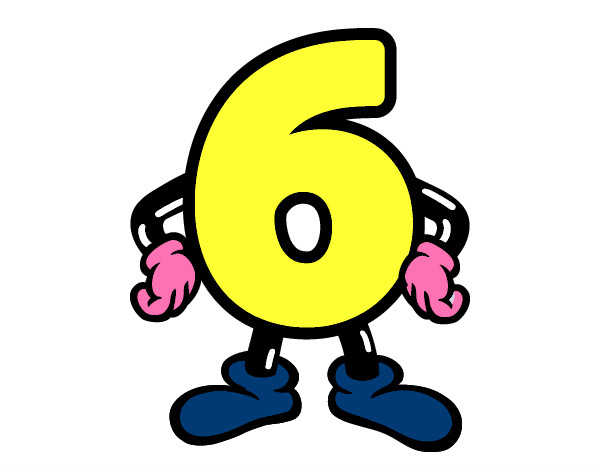 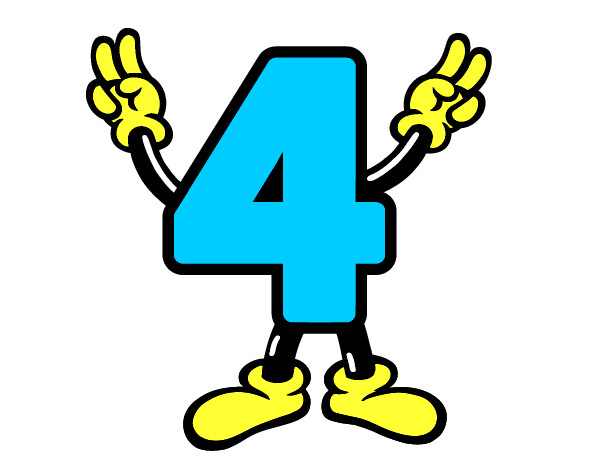 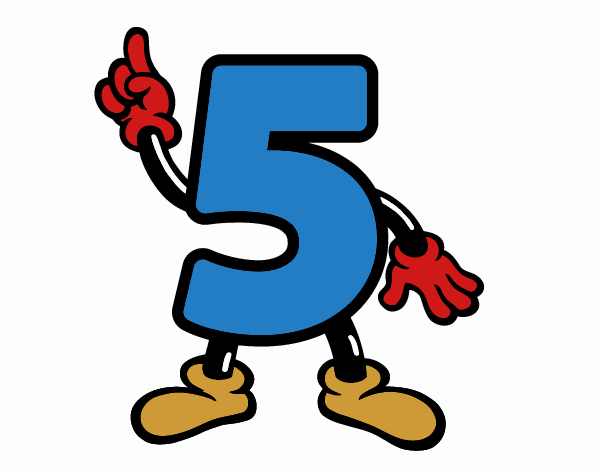 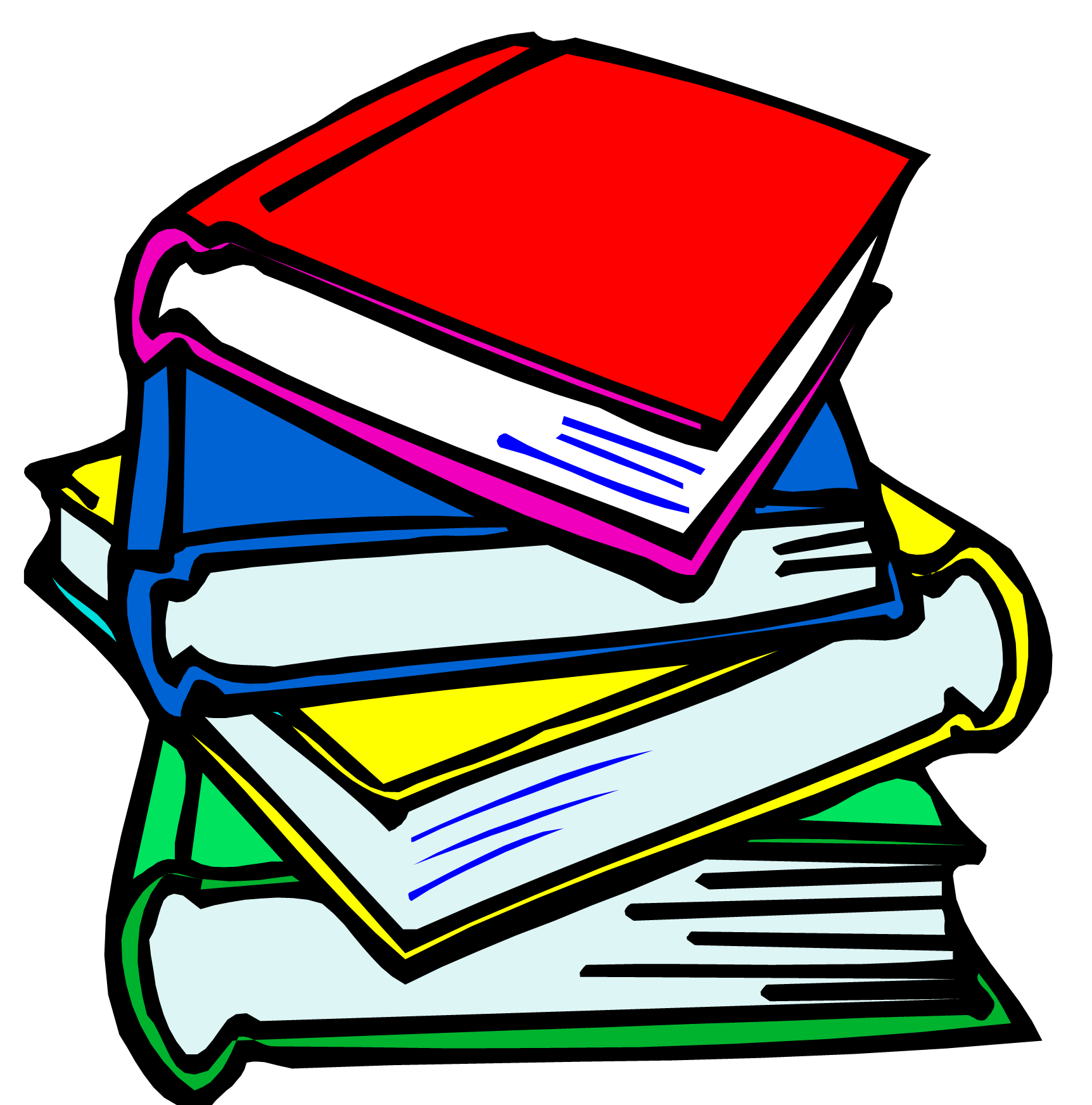 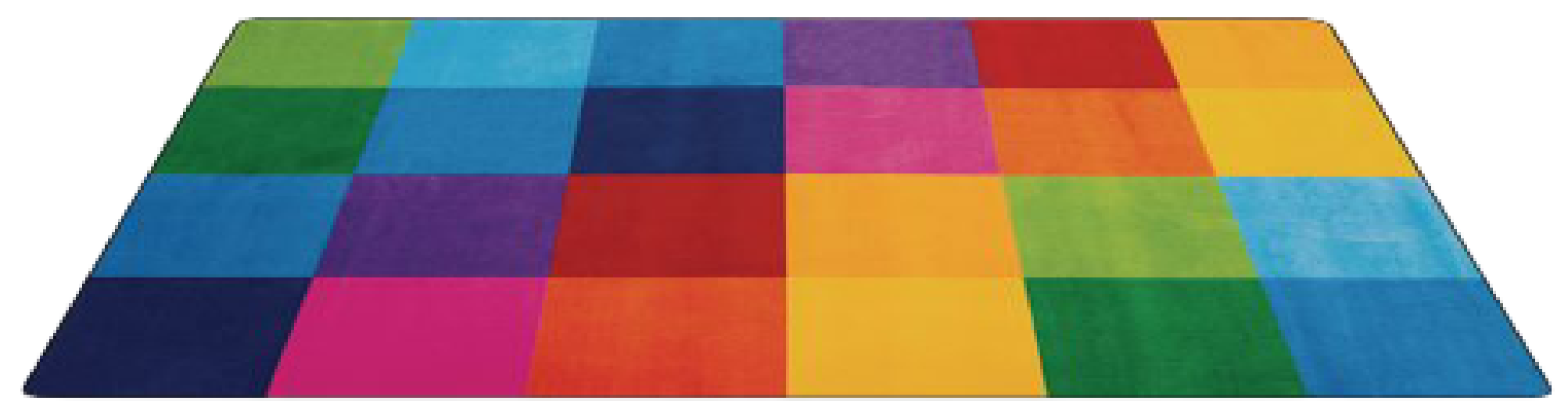 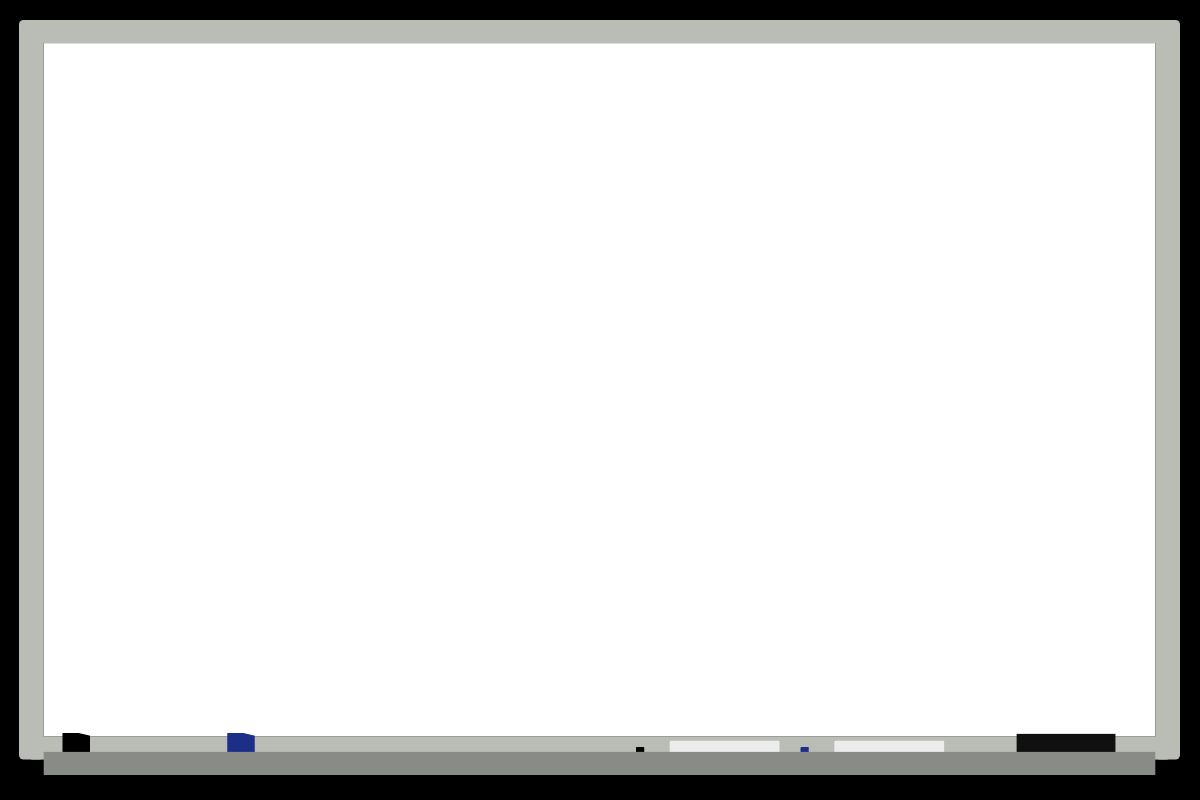 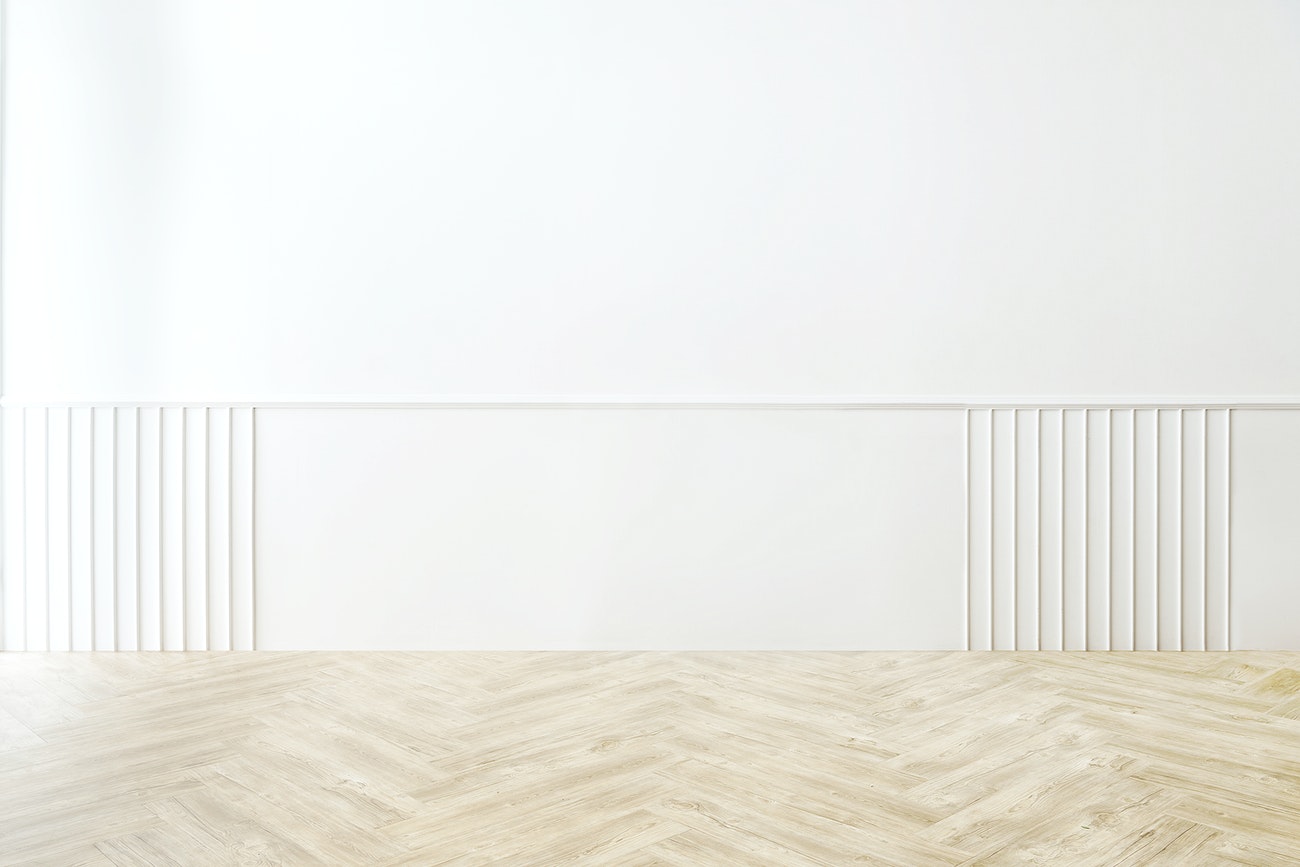 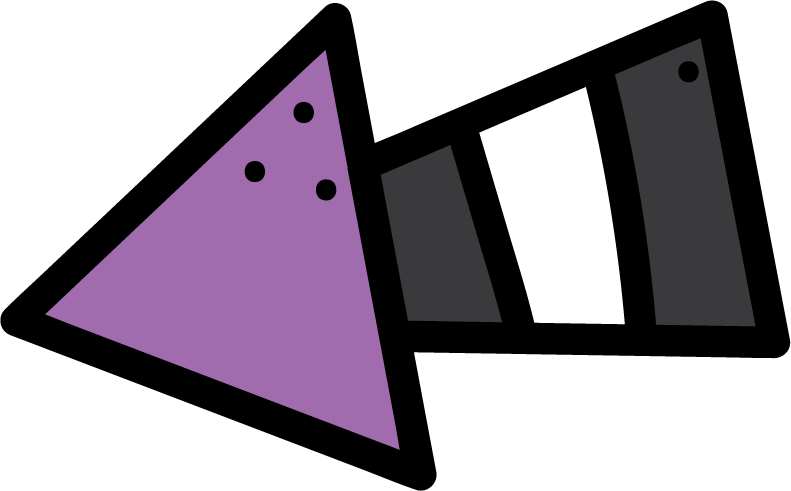 KSA National Anthem
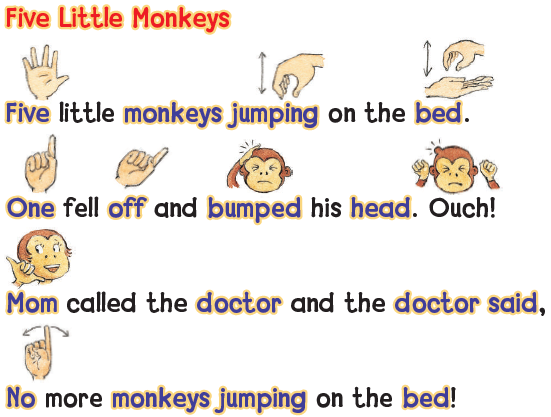 Classroom Rules
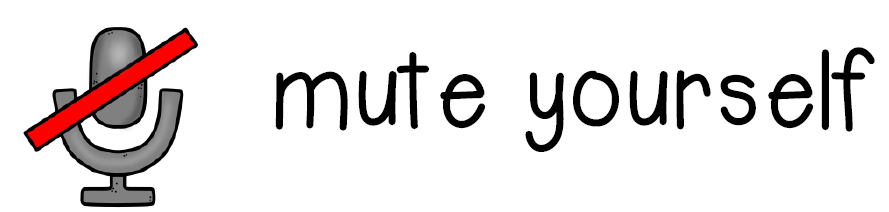 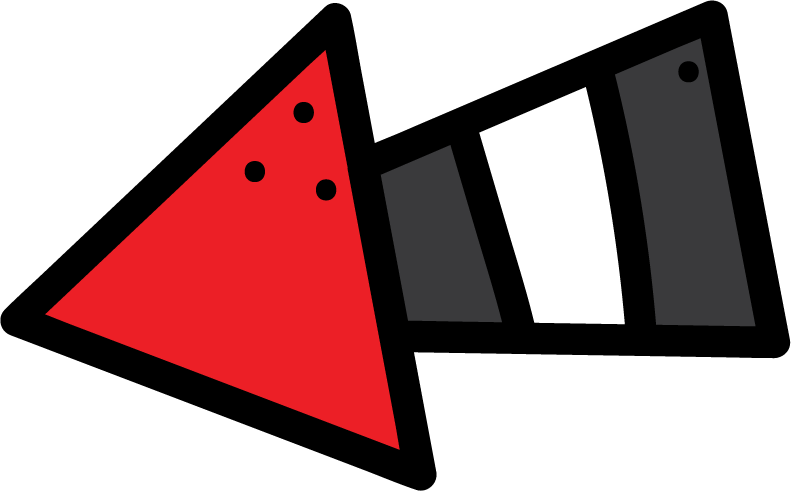 Warm up
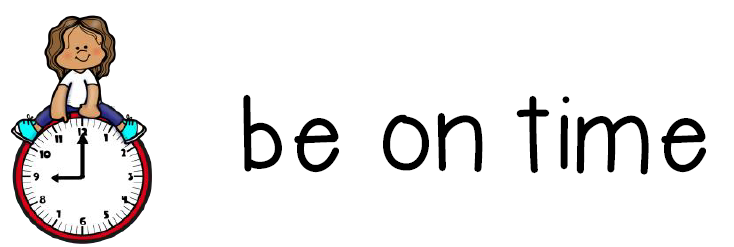 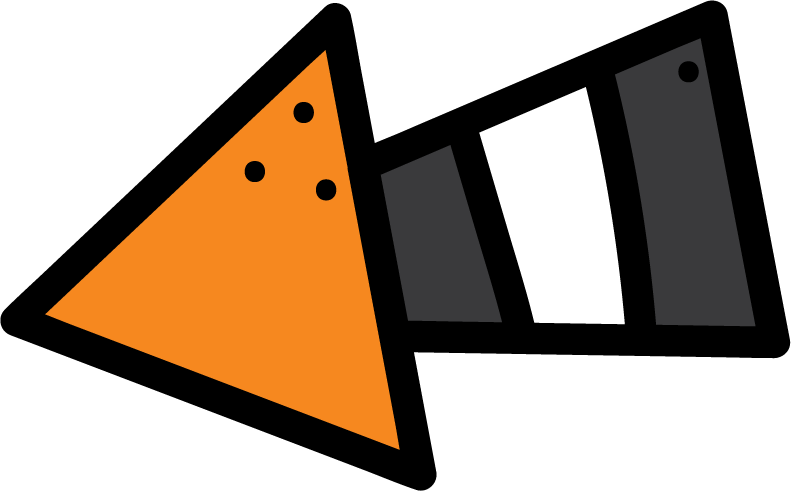 Main lesson
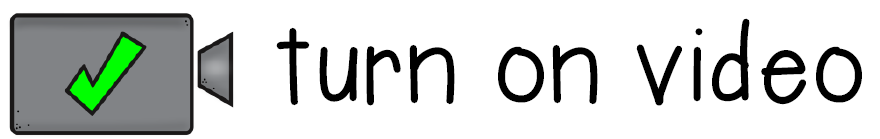 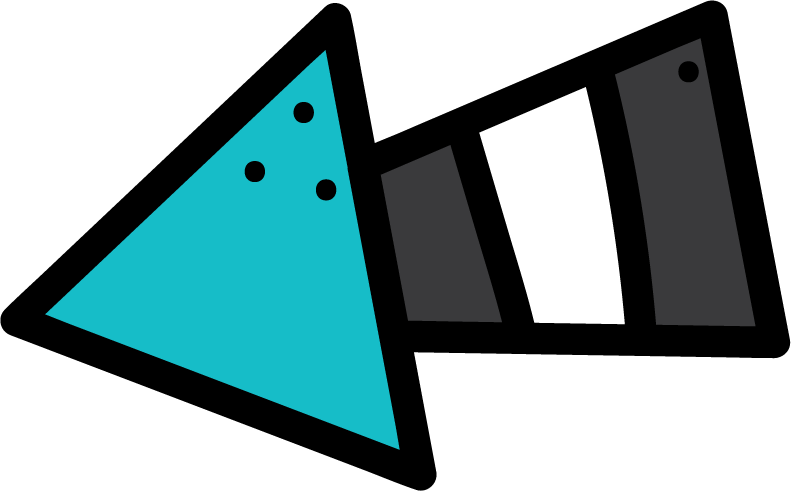 Fun Time
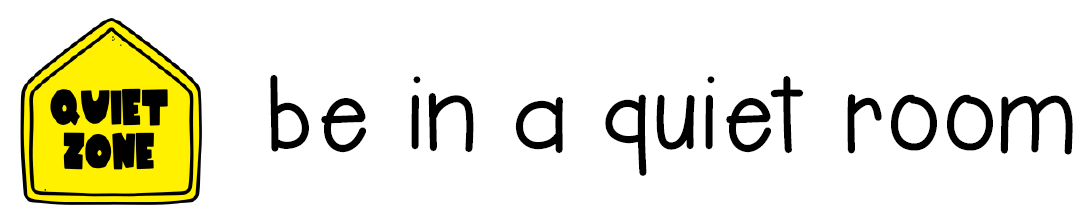 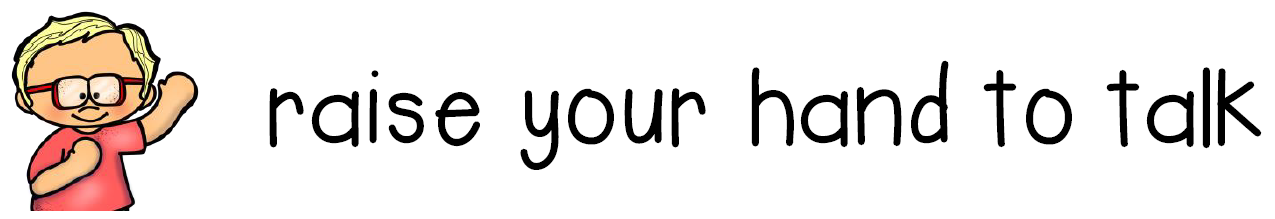 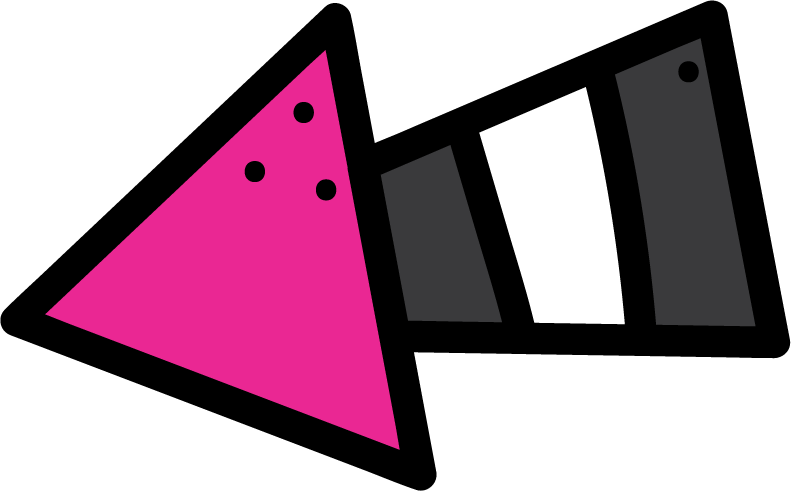 work book
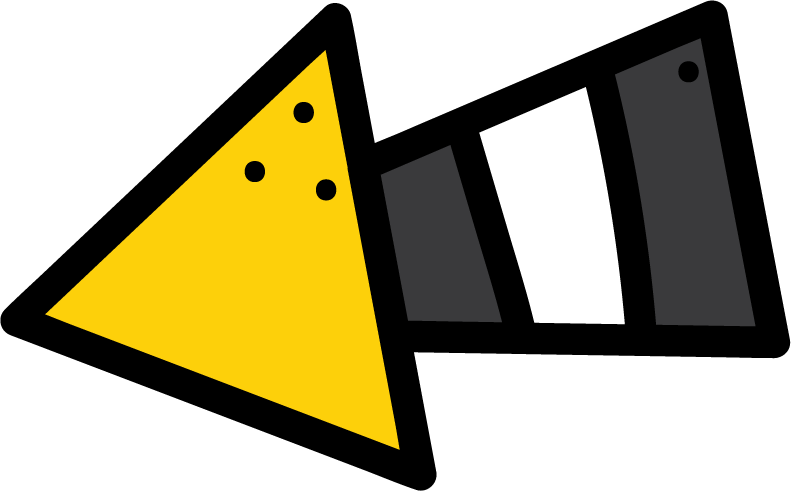 Moral Goal
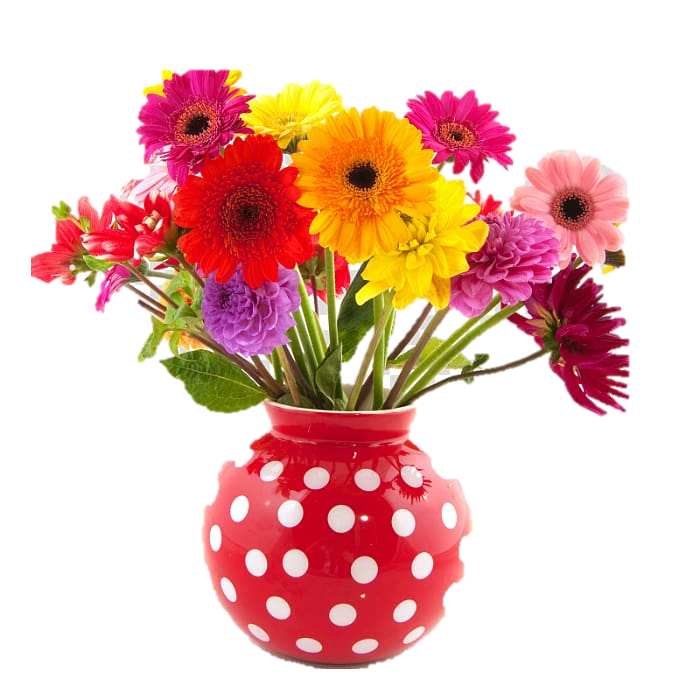 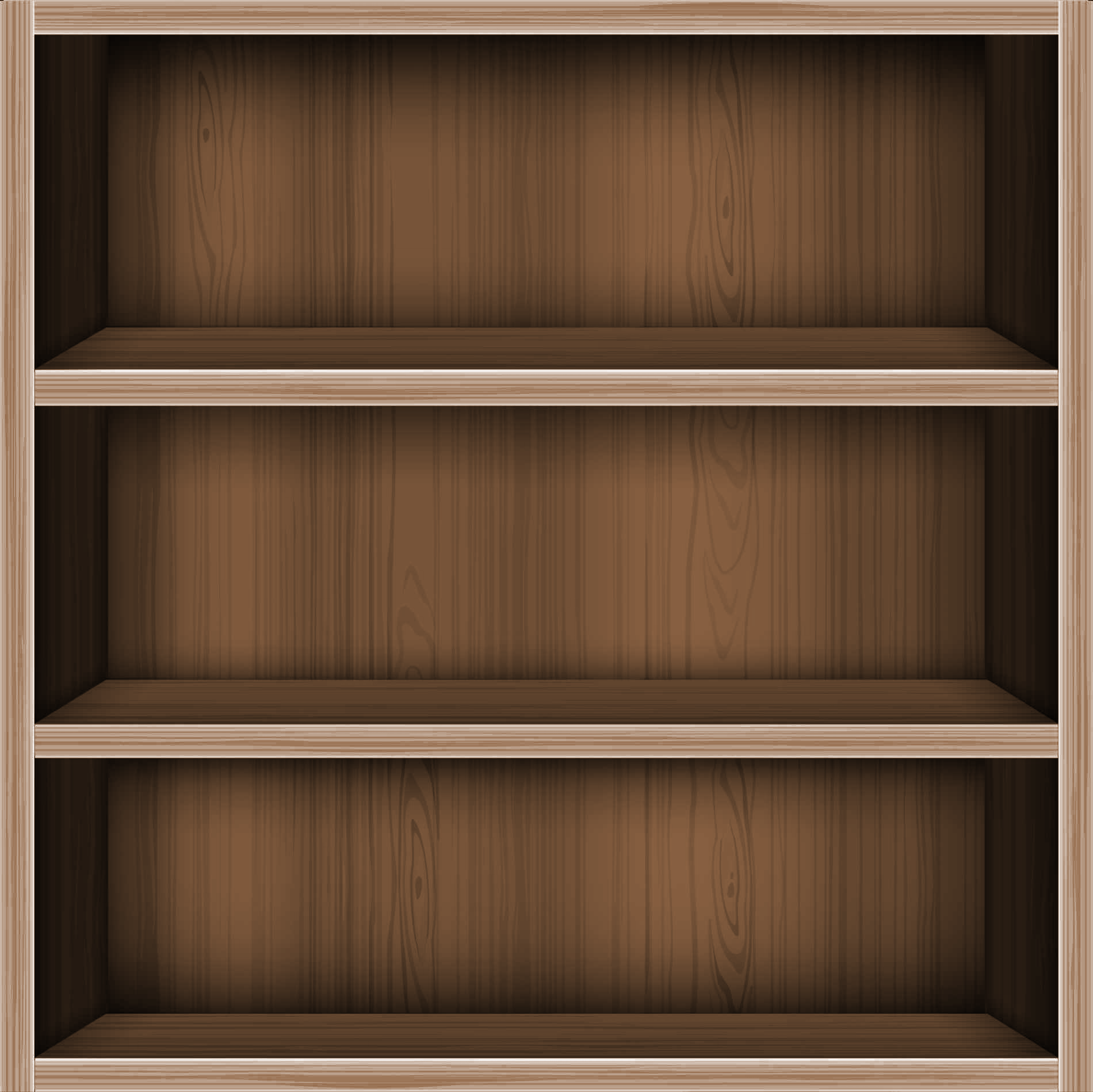 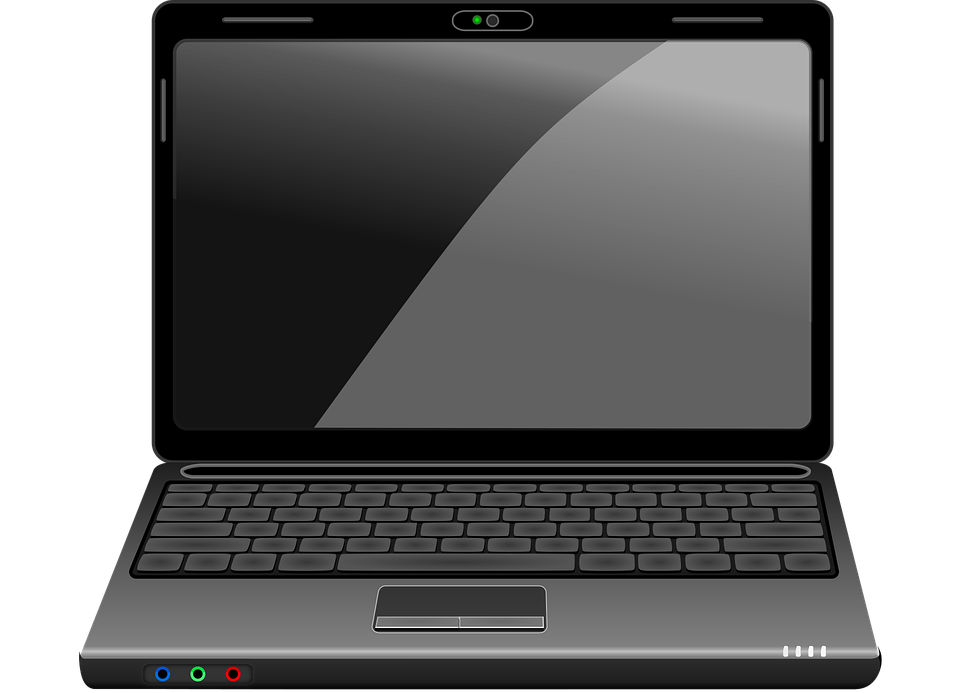 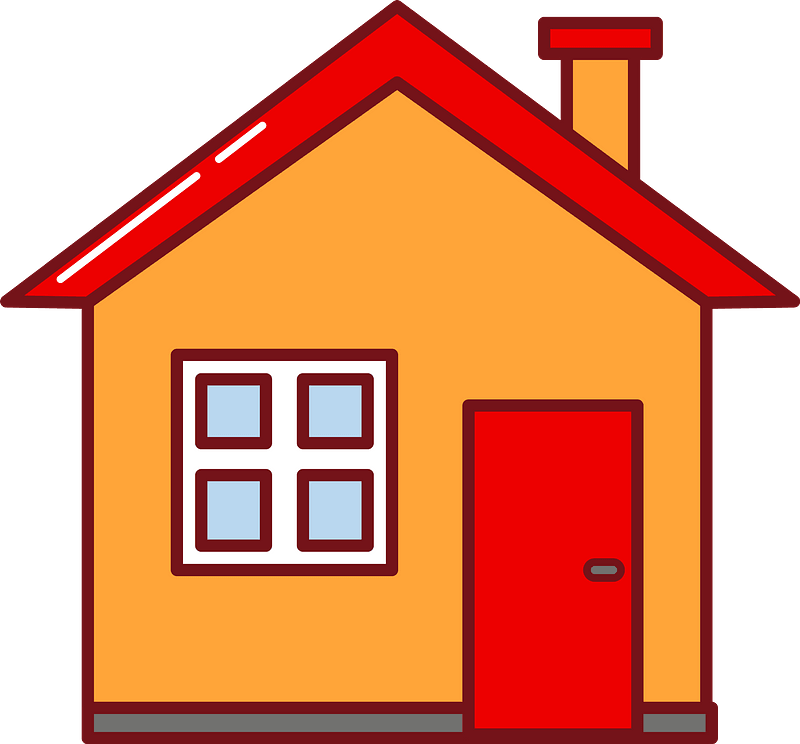 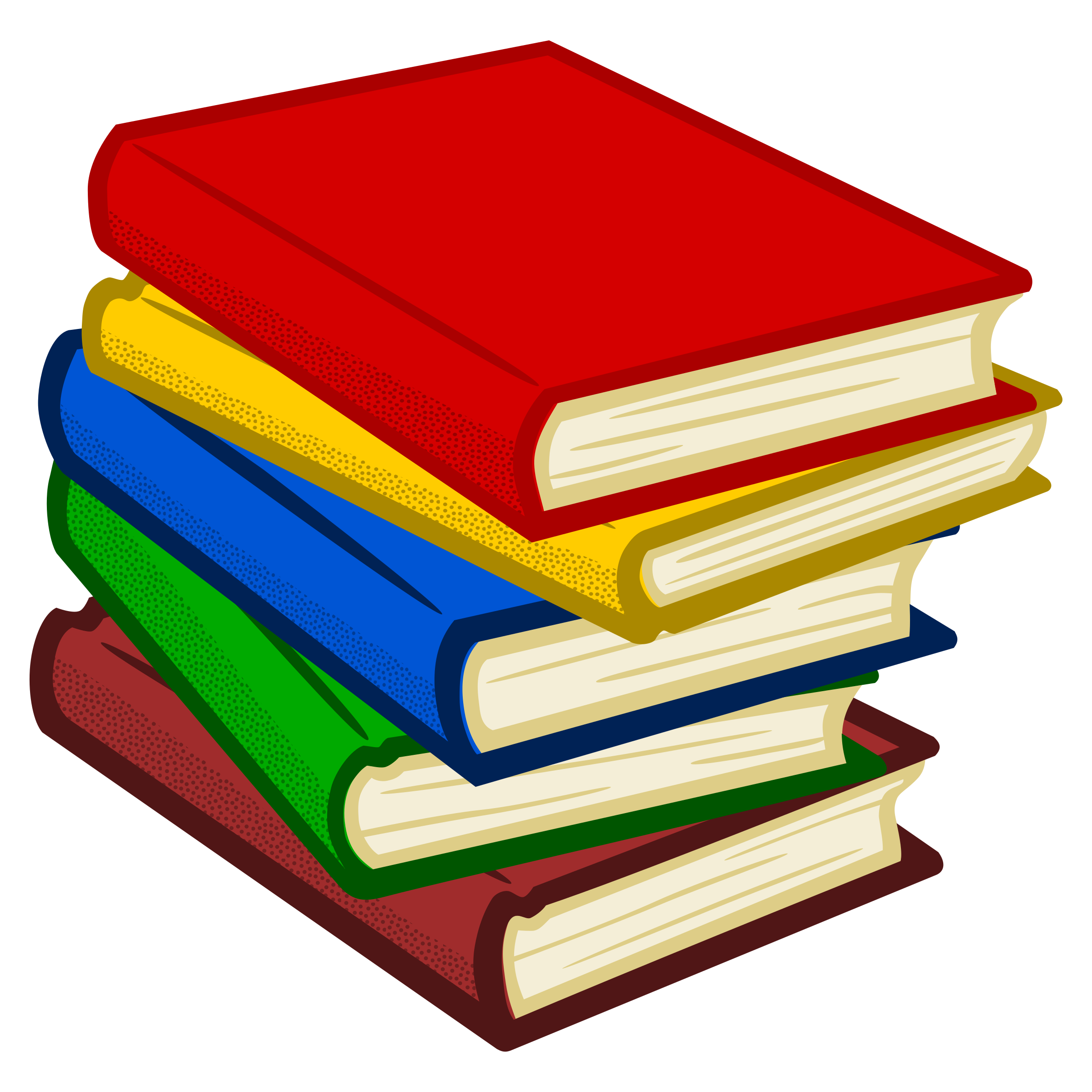 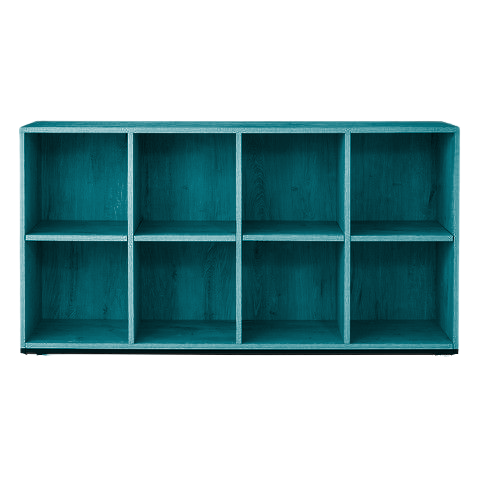 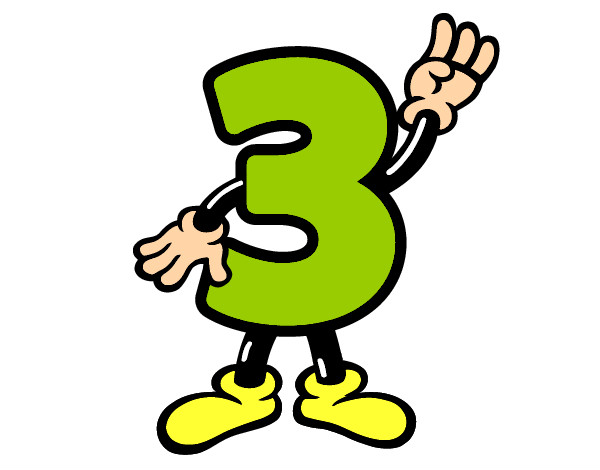 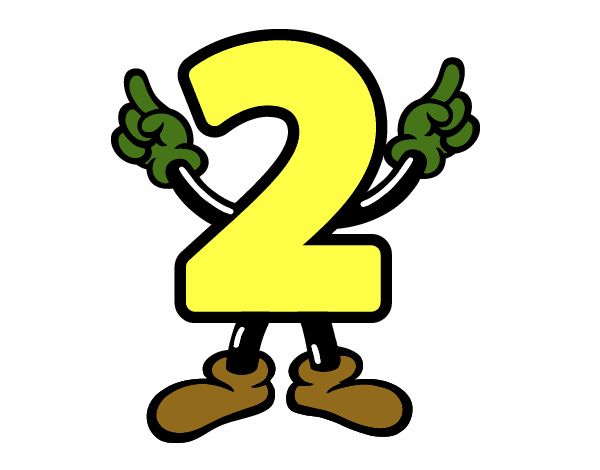 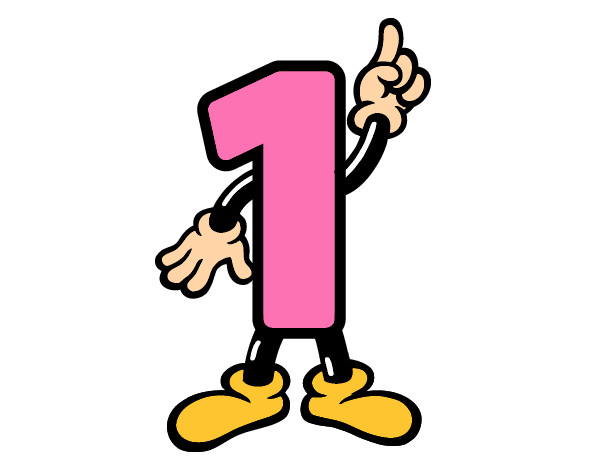 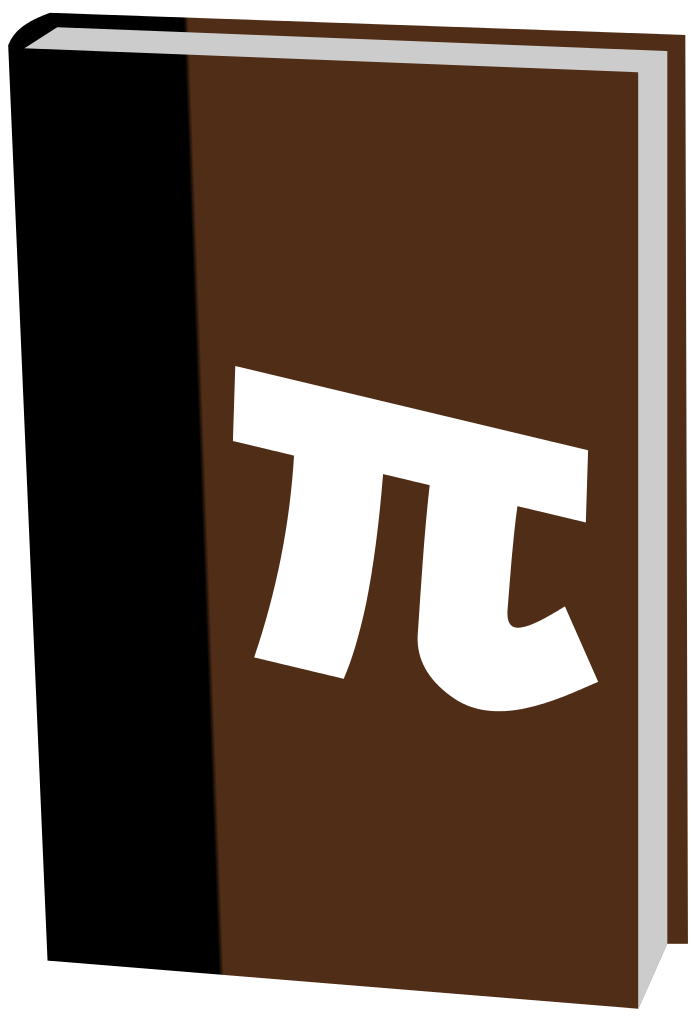 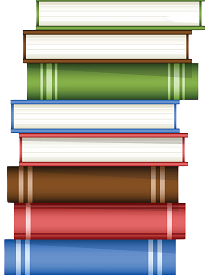 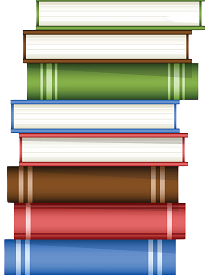 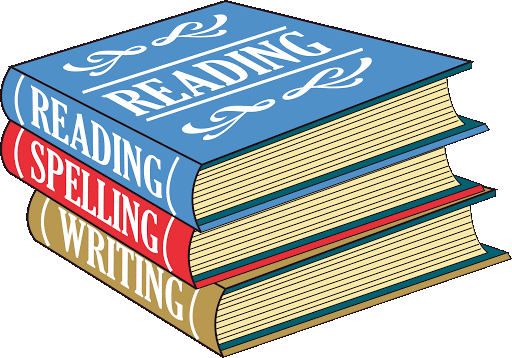 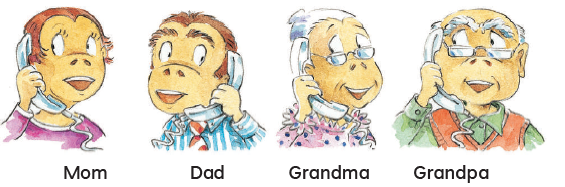 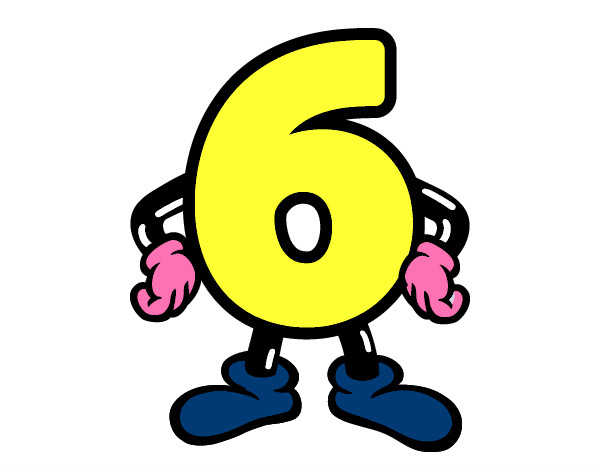 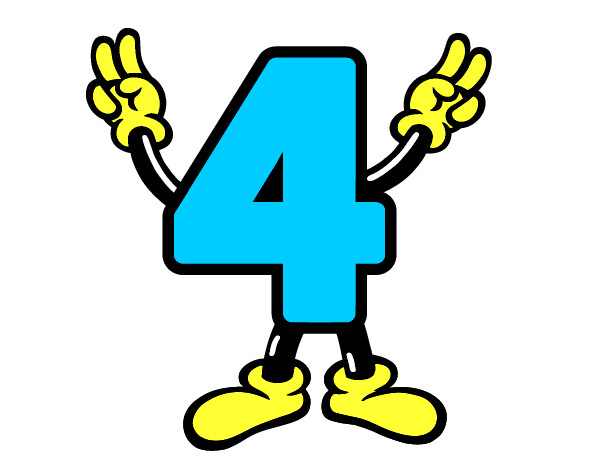 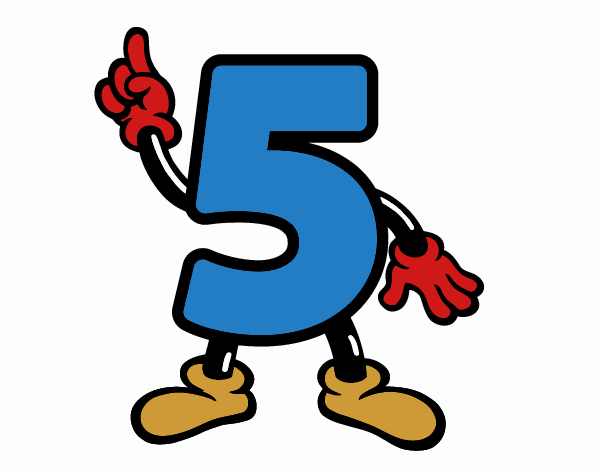 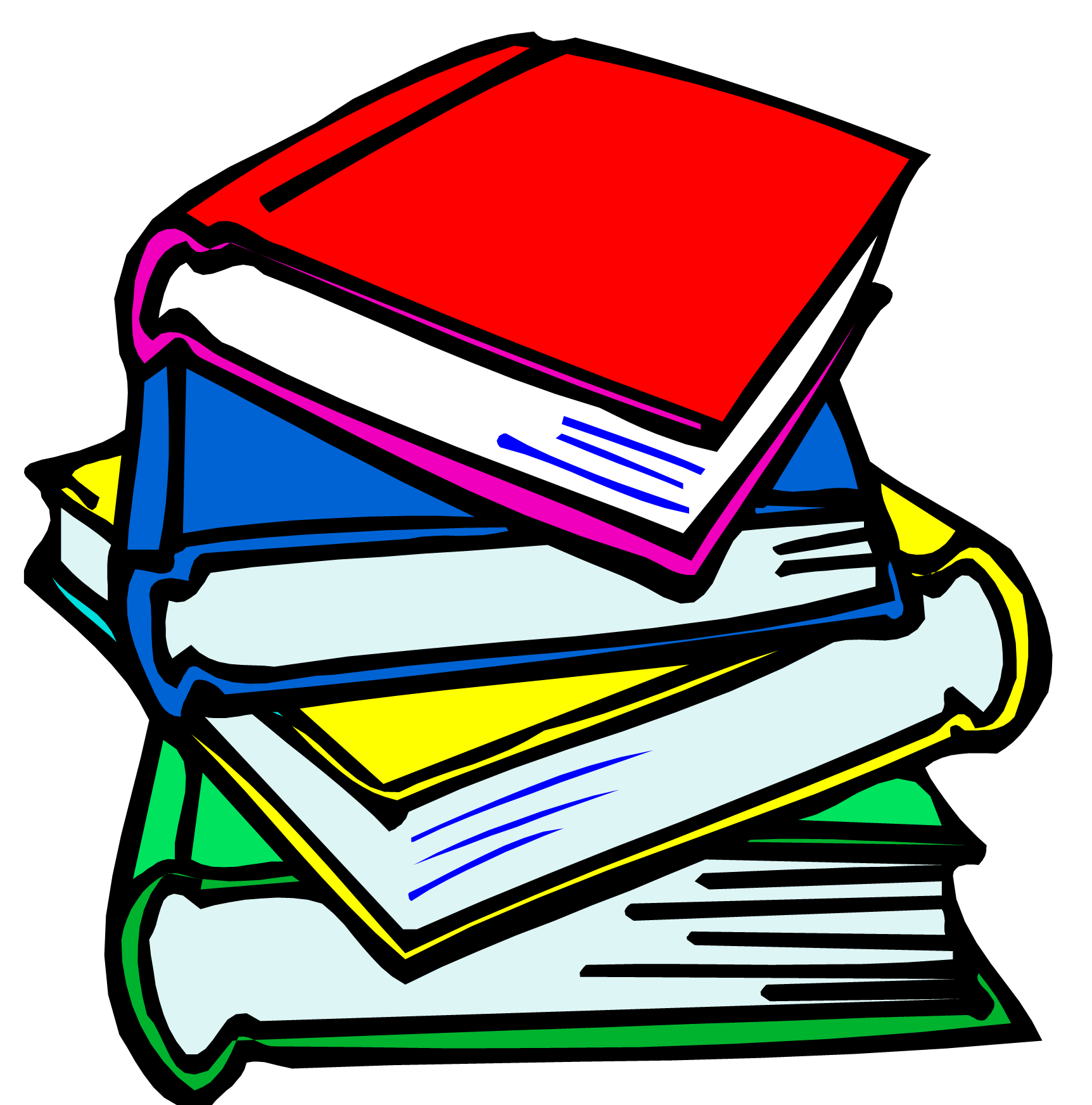 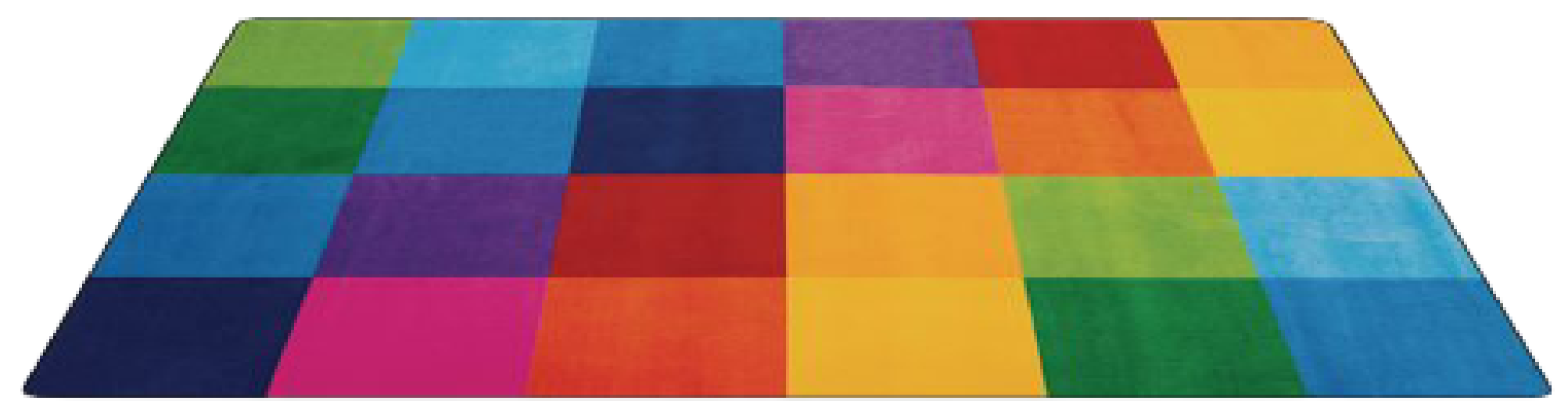 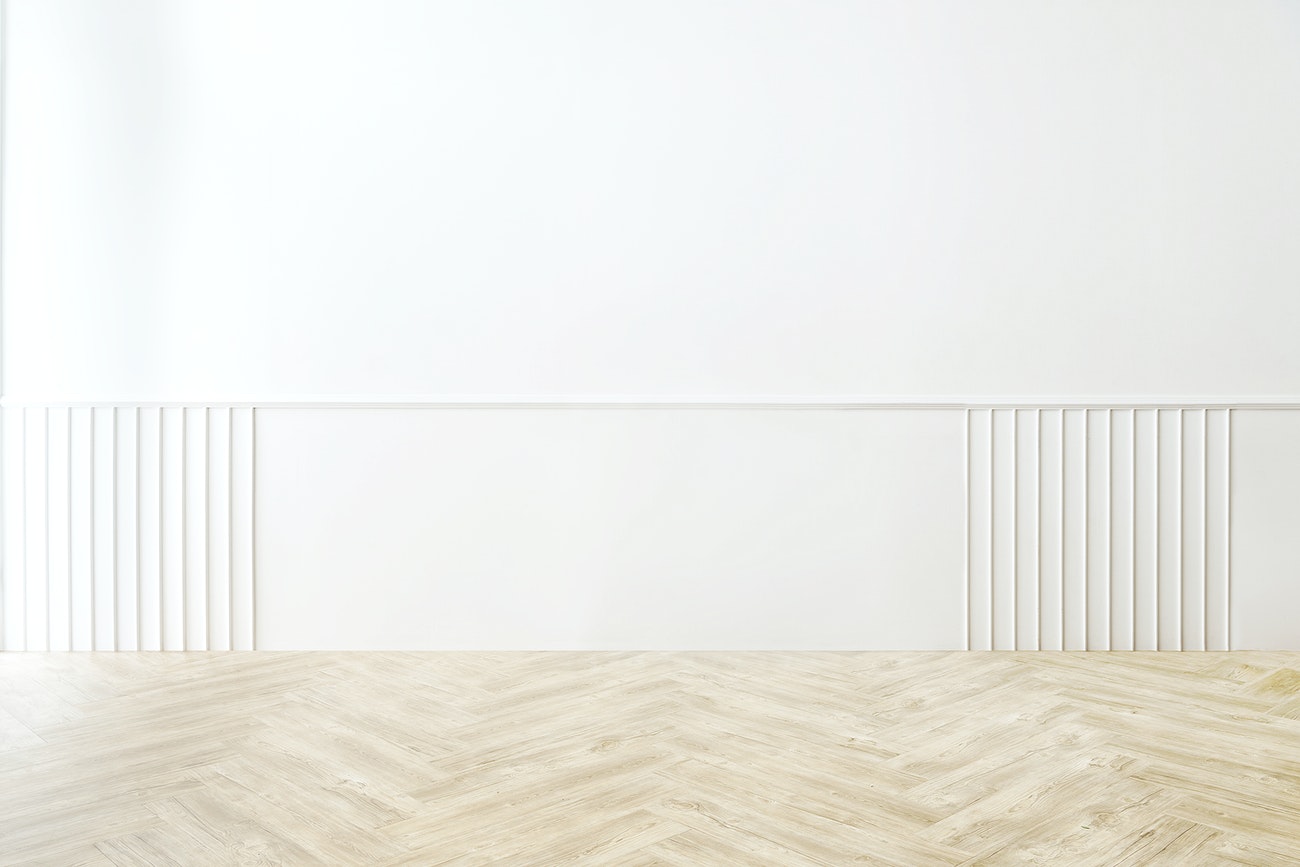 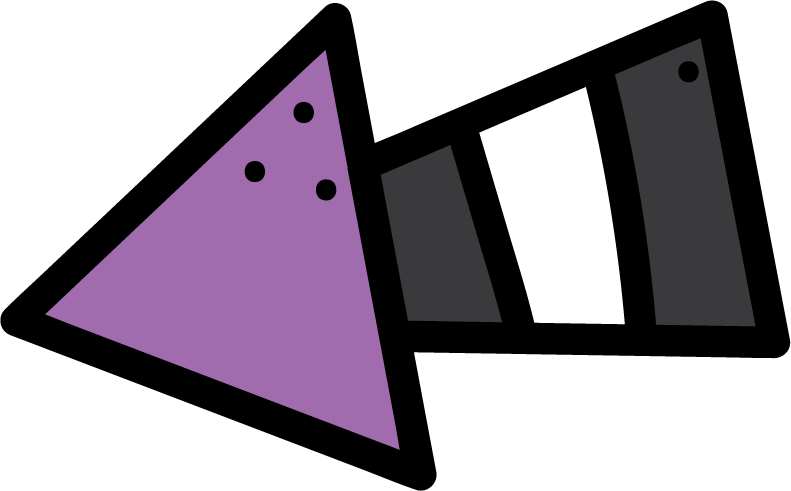 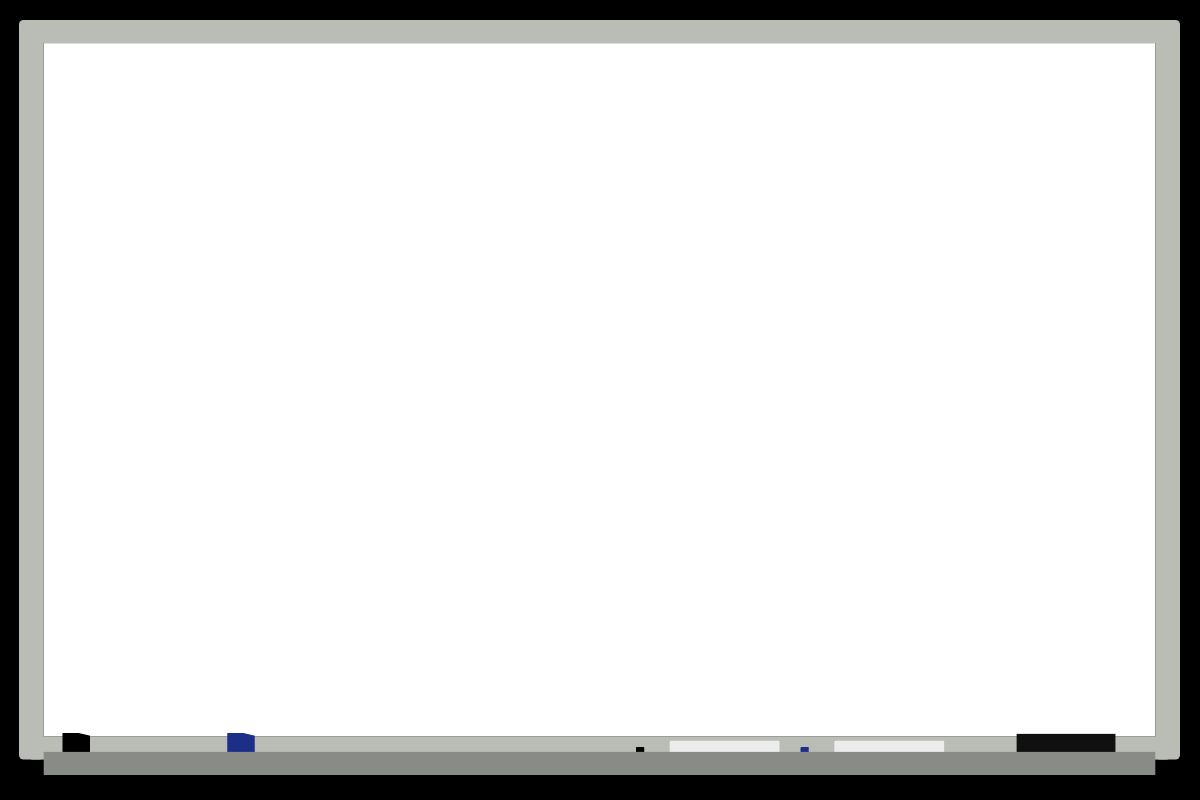 KSA National Anthem
Classroom Rules
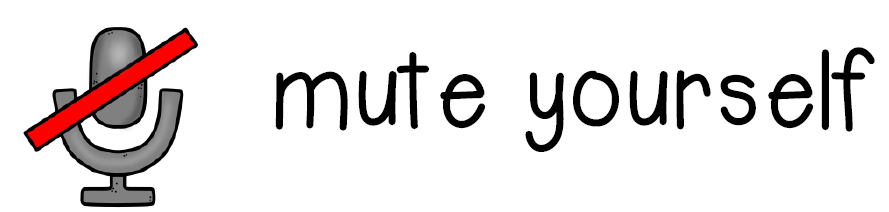 Listen , point , and say

استمع ثم تابع الكلمة واقرأها
1
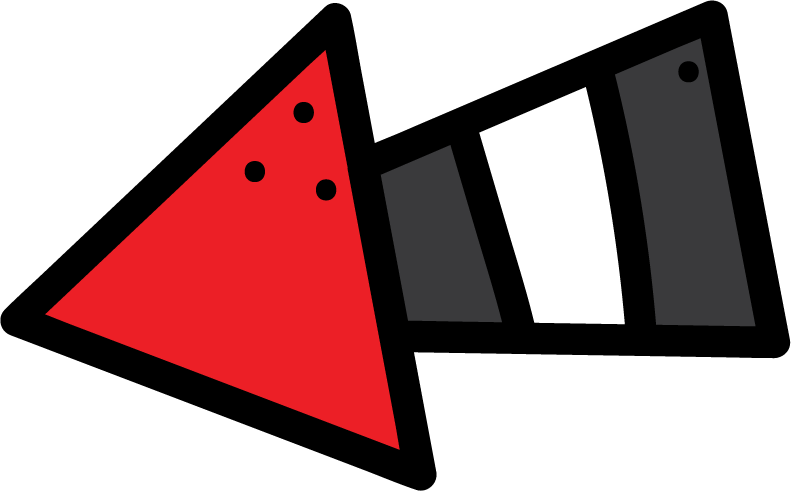 Warm up
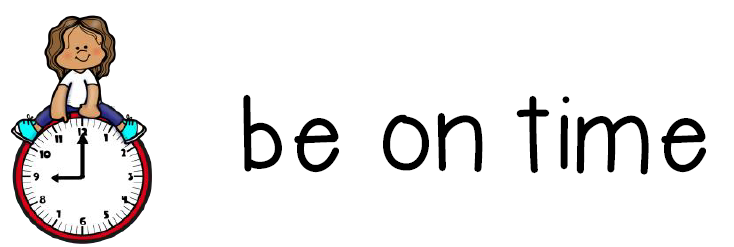 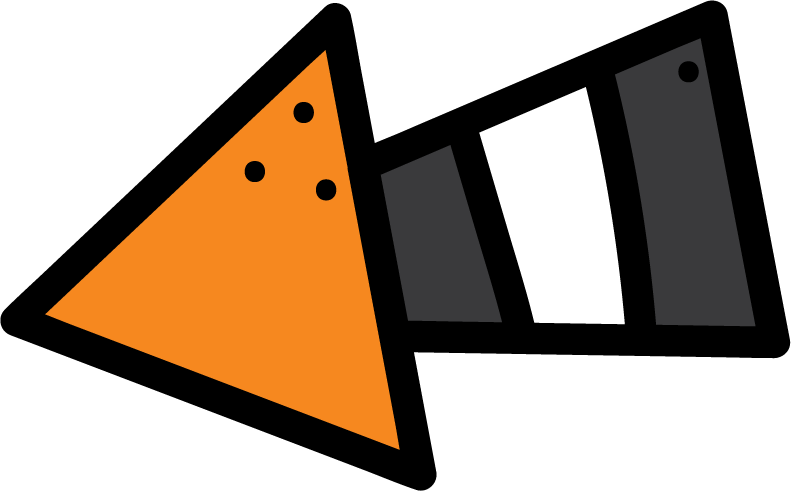 Main lesson
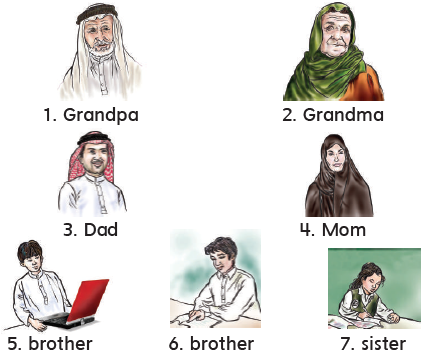 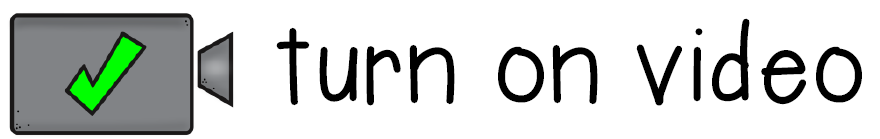 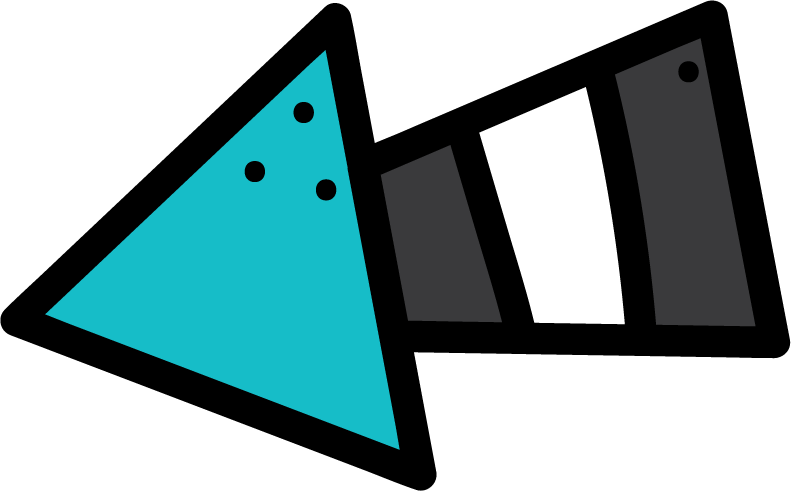 Fun Time
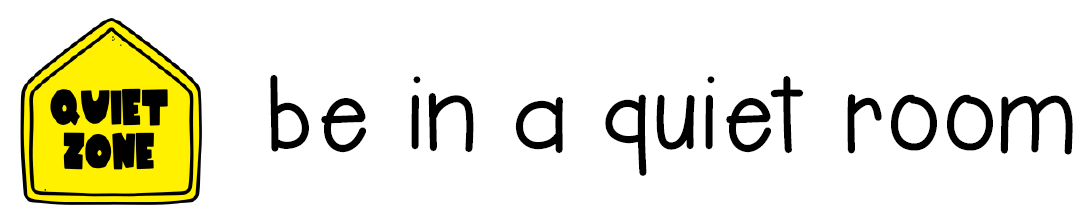 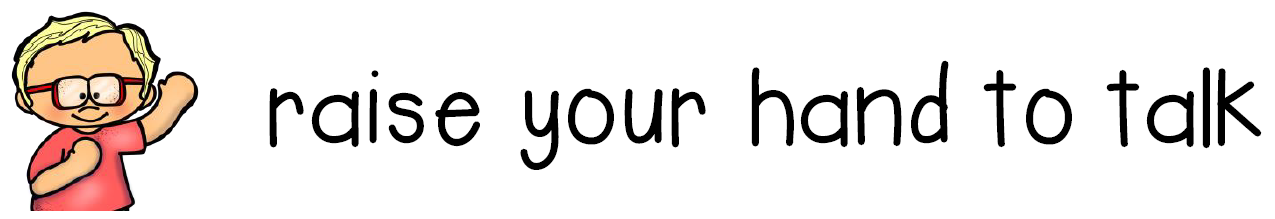 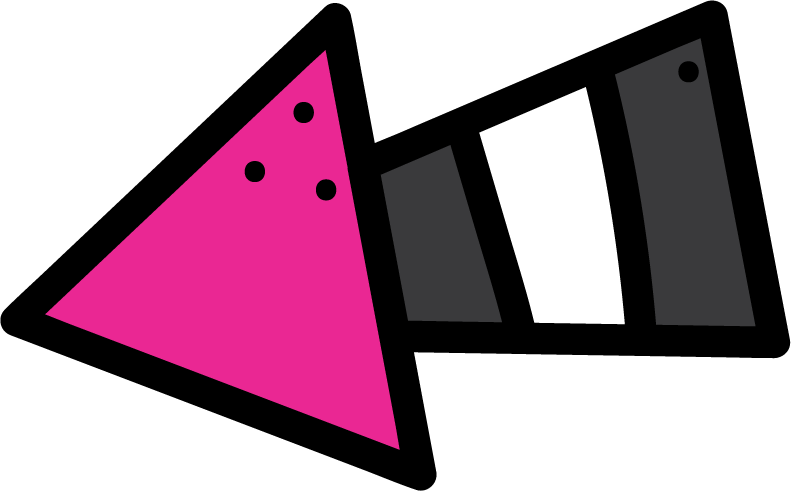 work book
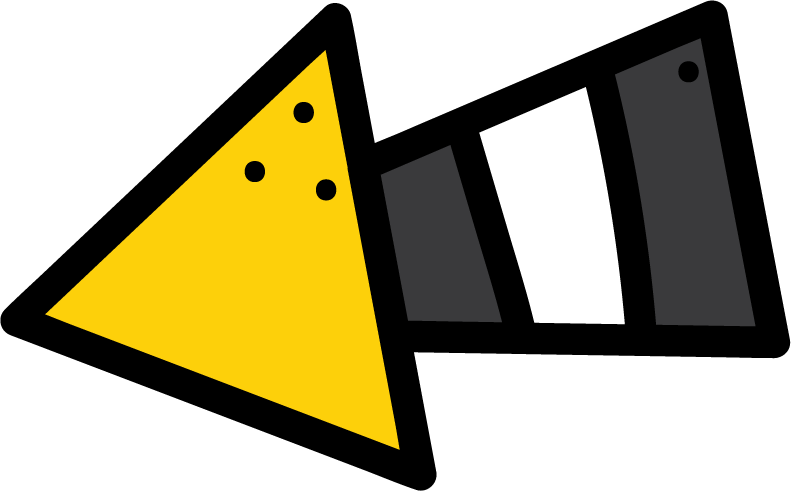 Moral Goal
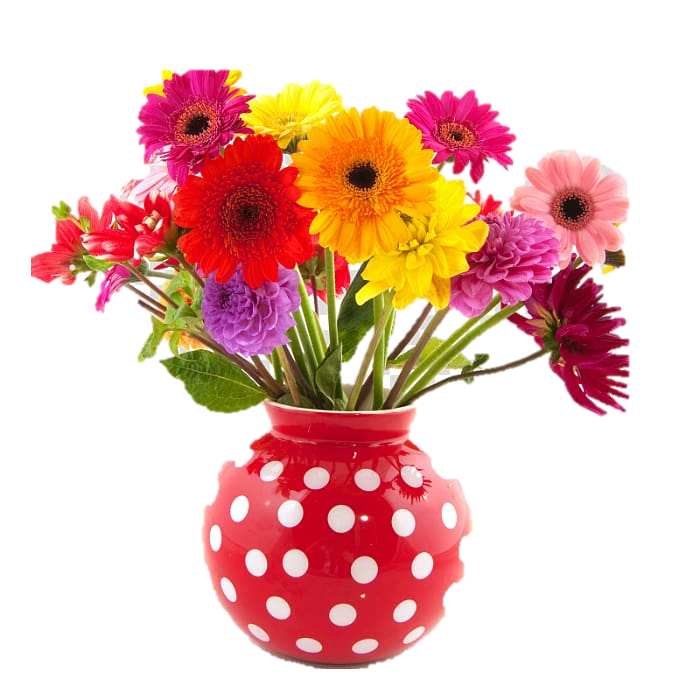 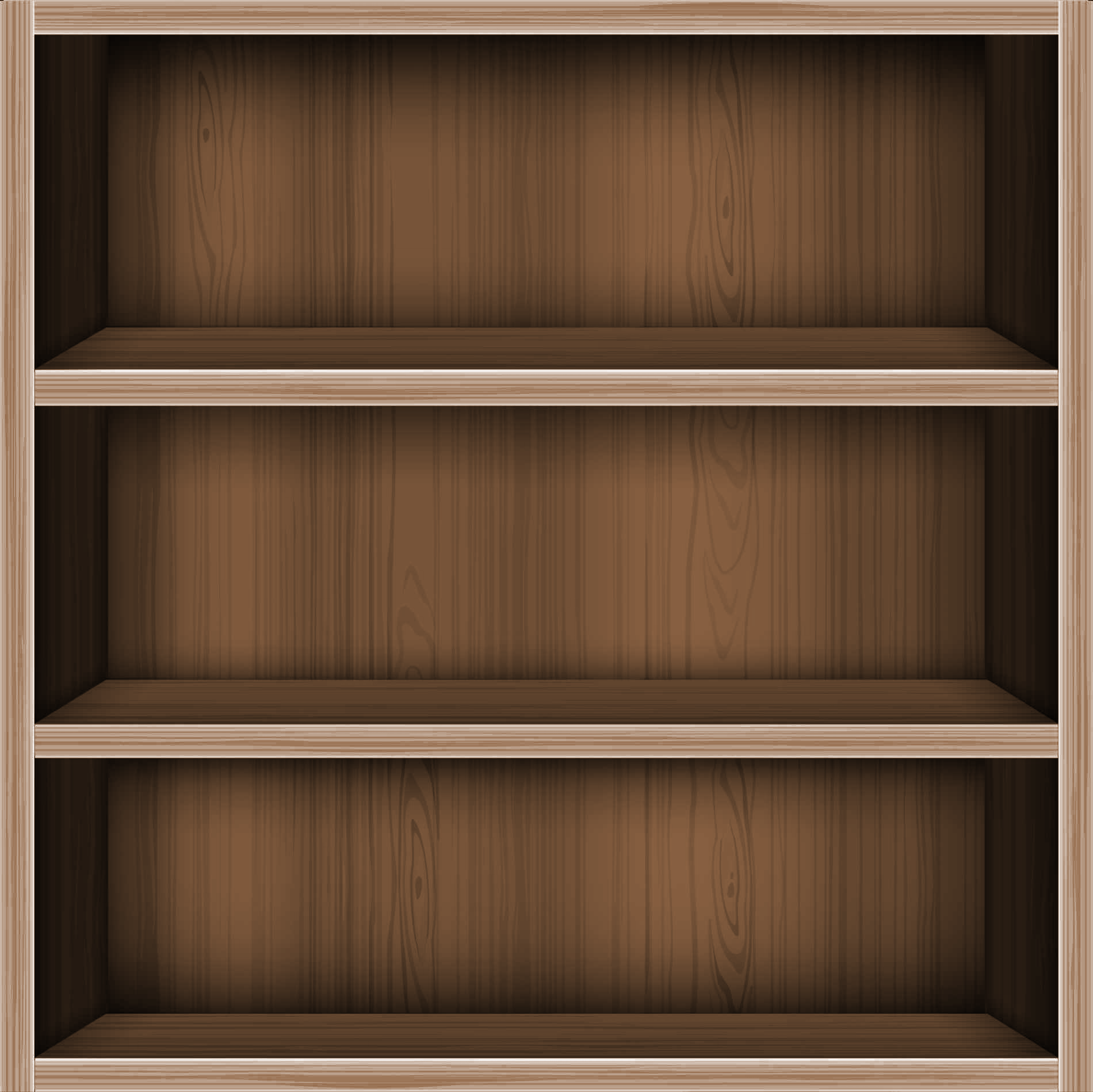 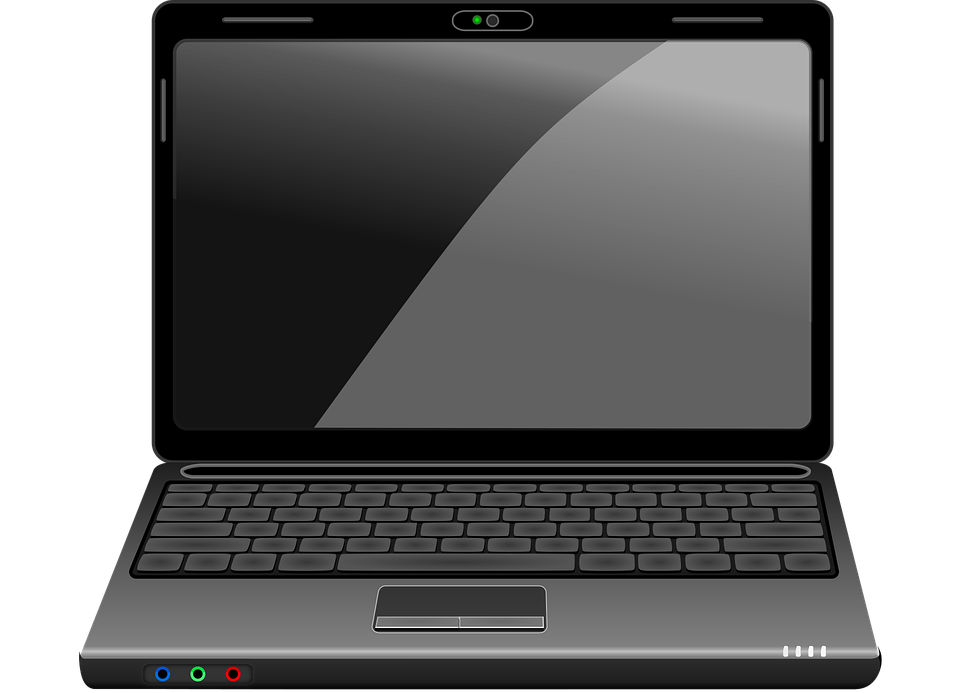 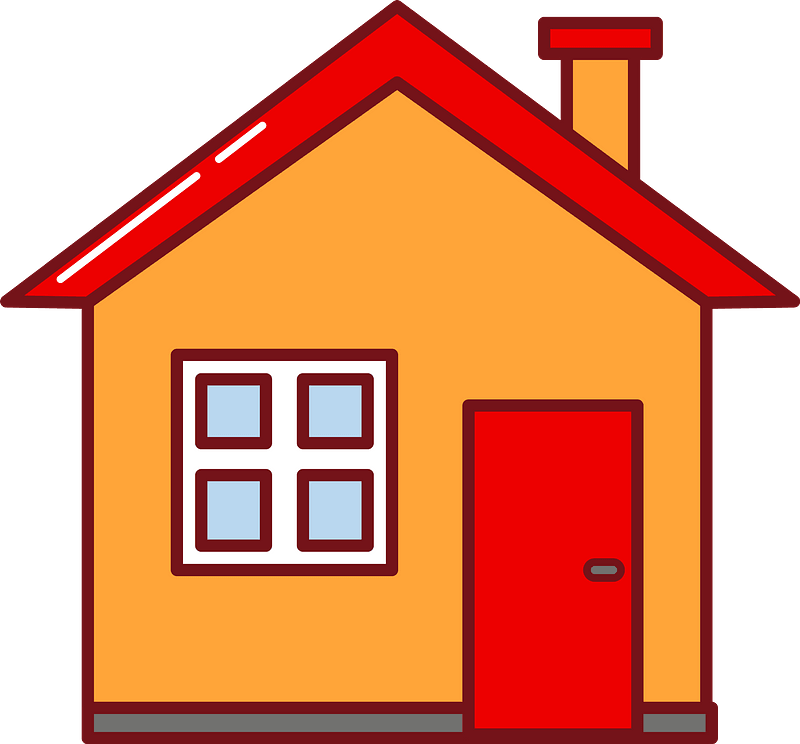 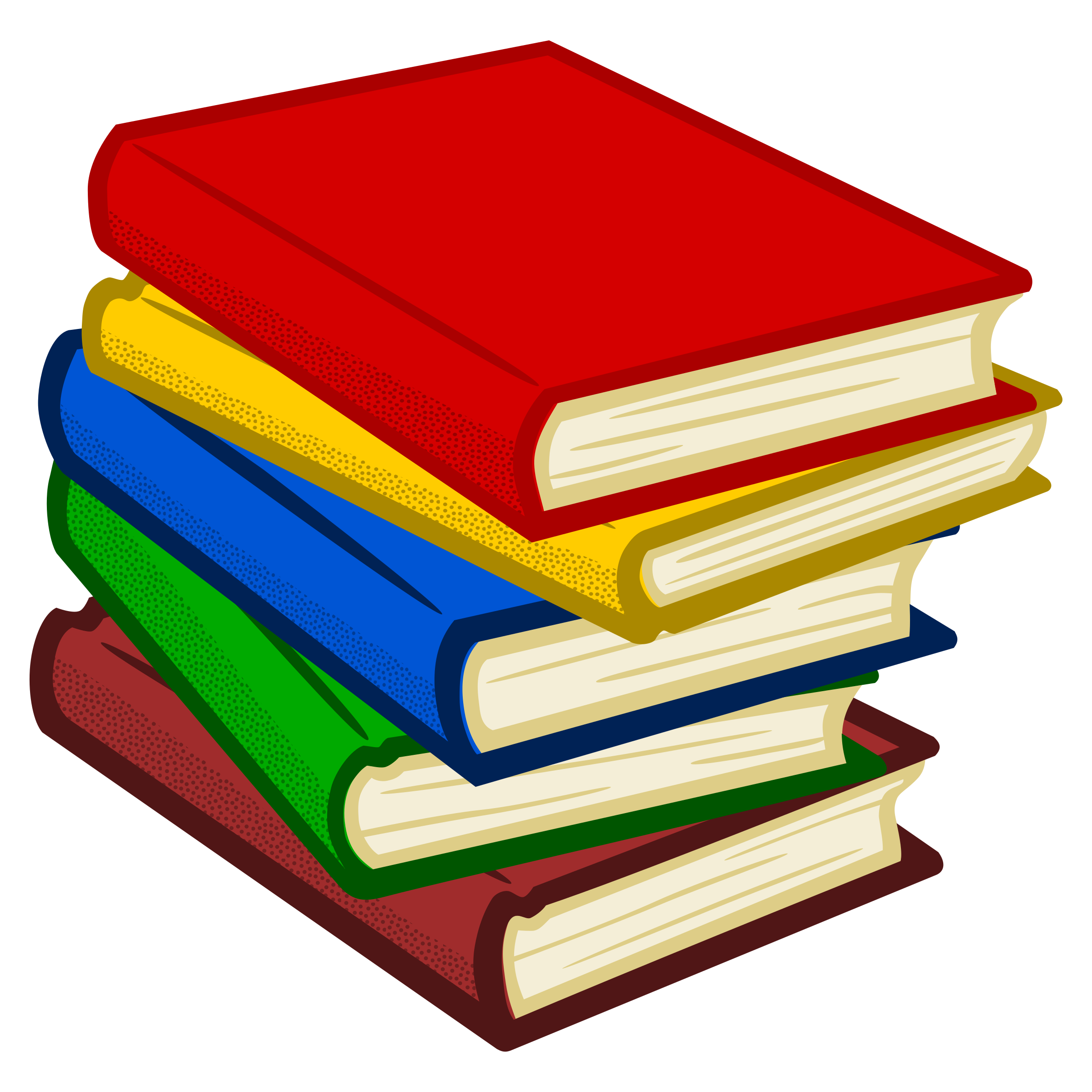 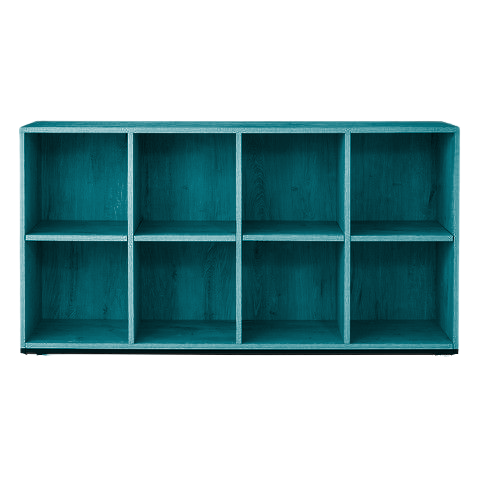 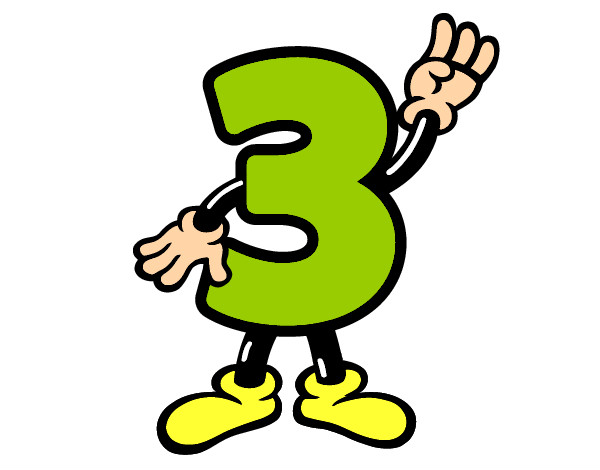 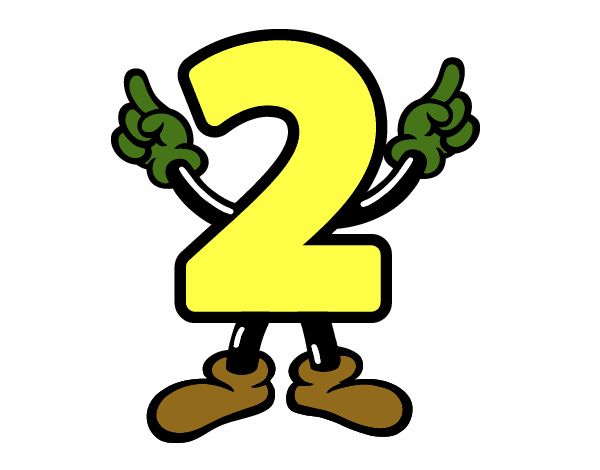 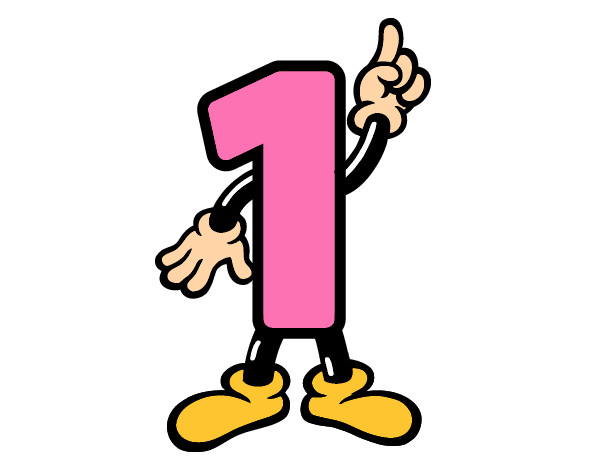 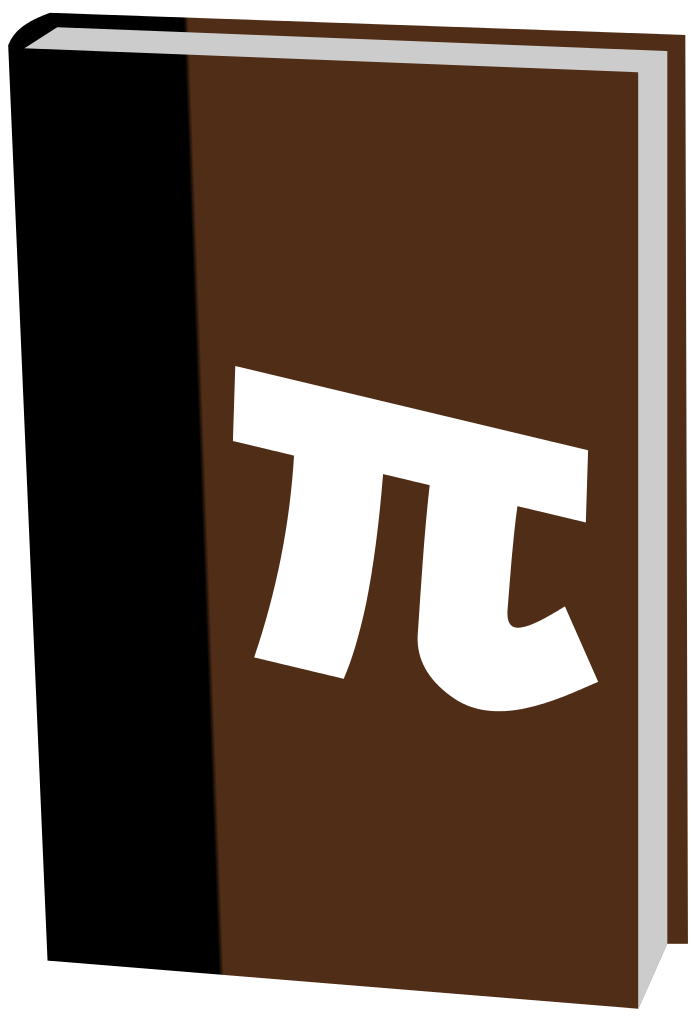 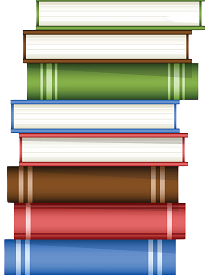 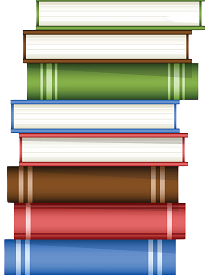 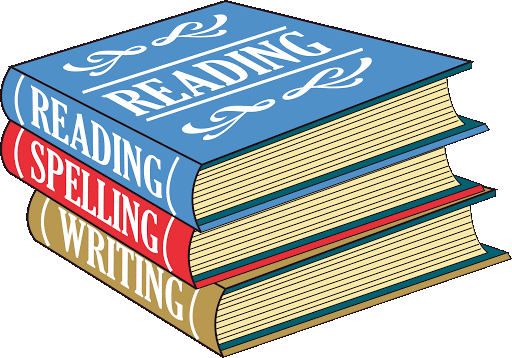 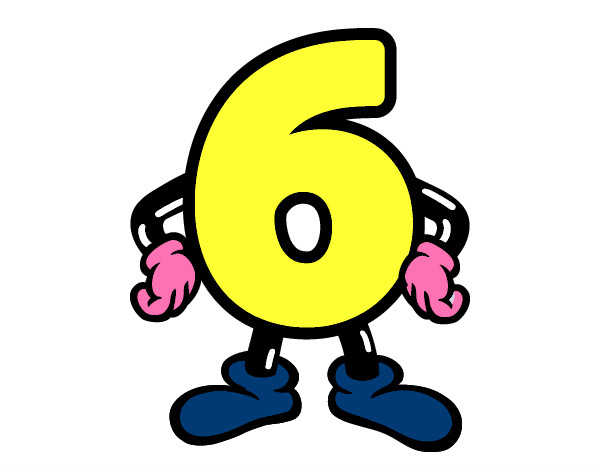 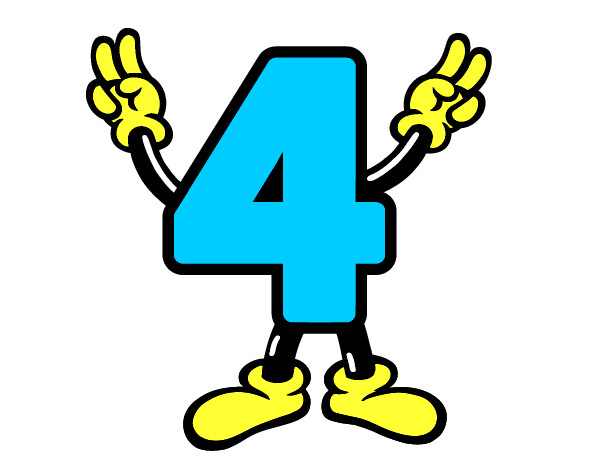 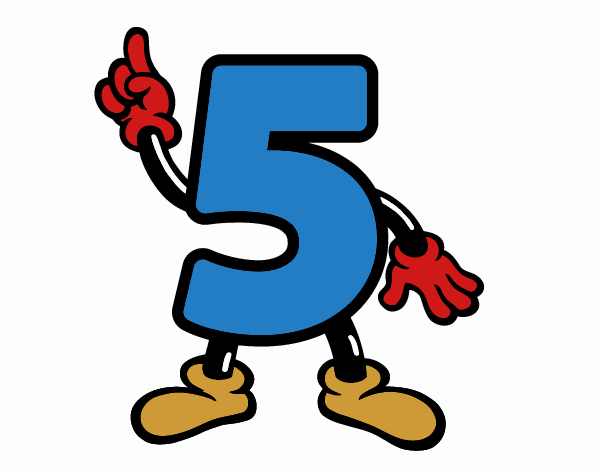 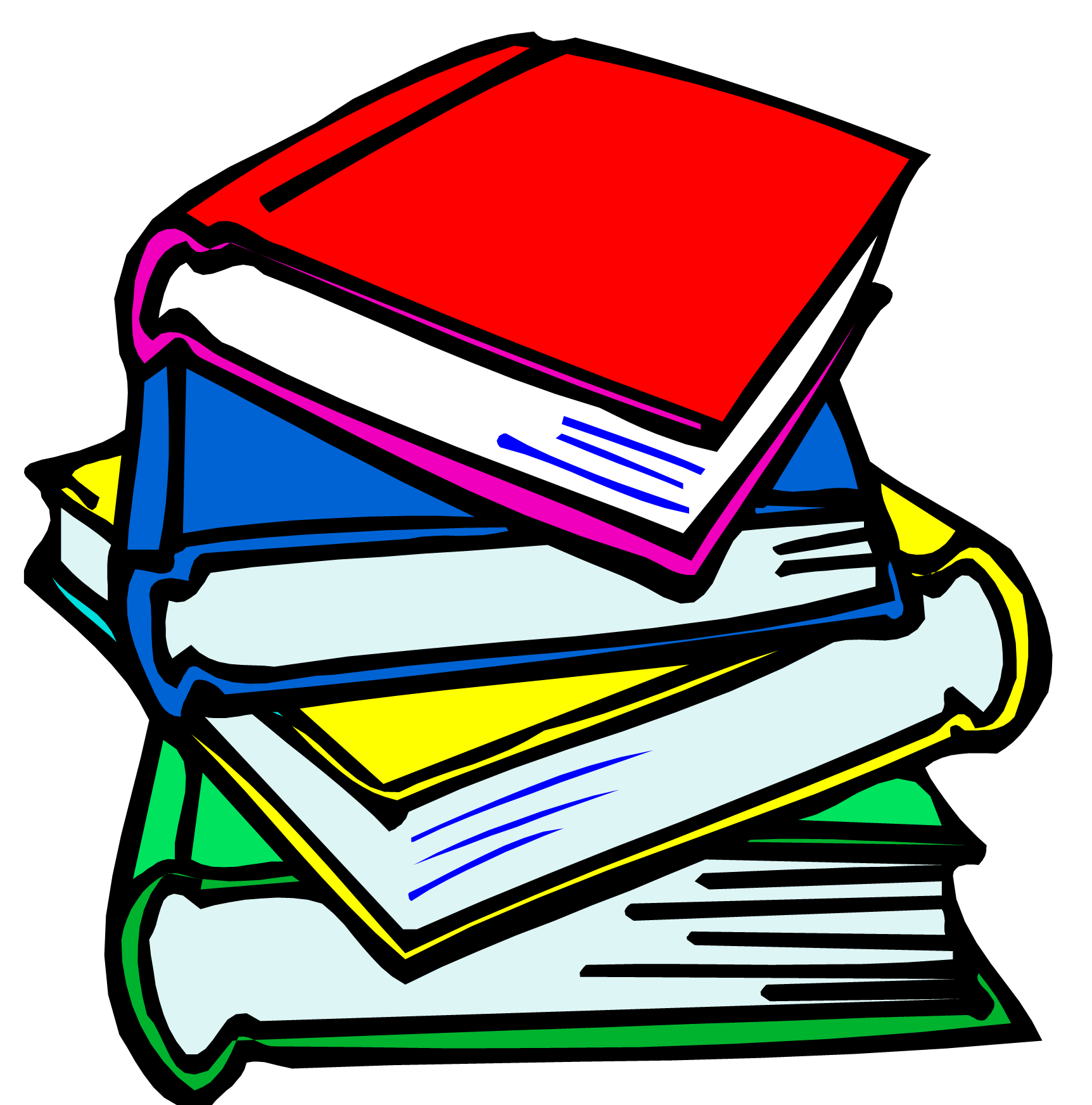 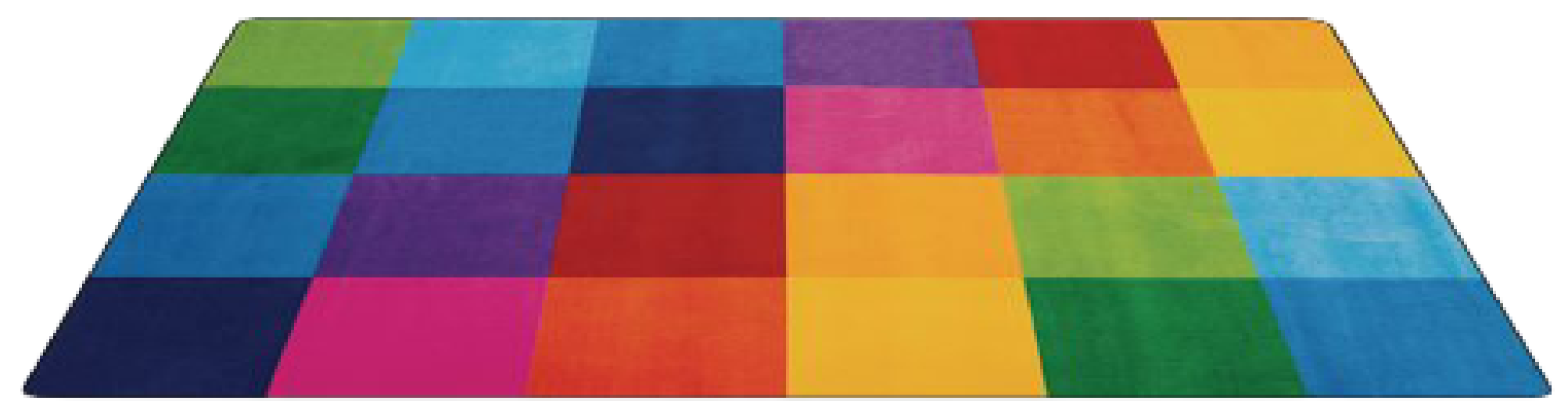 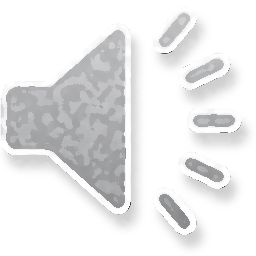 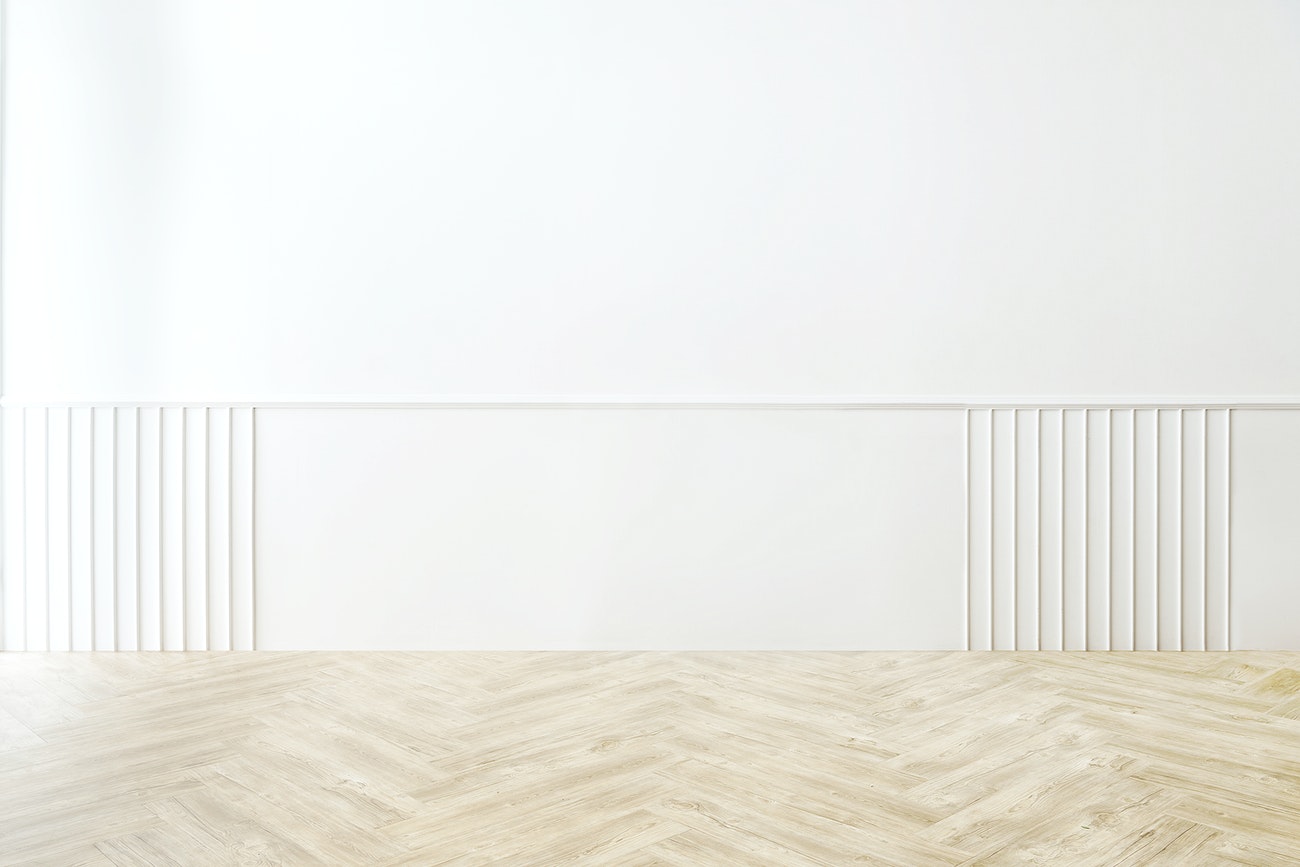 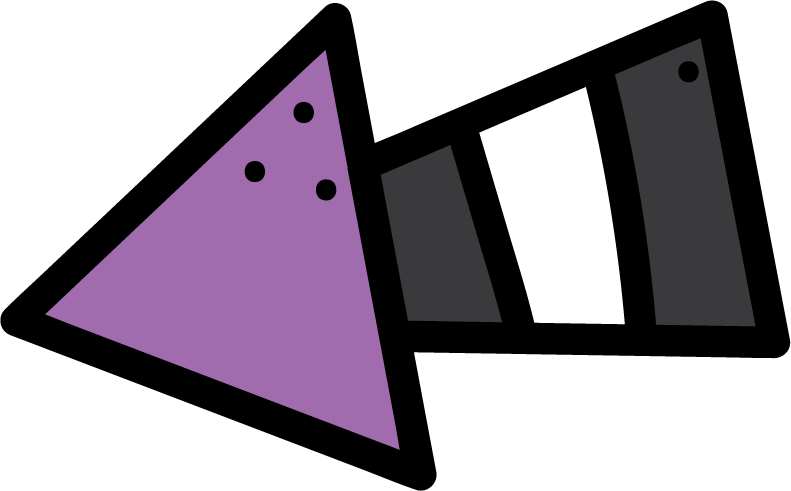 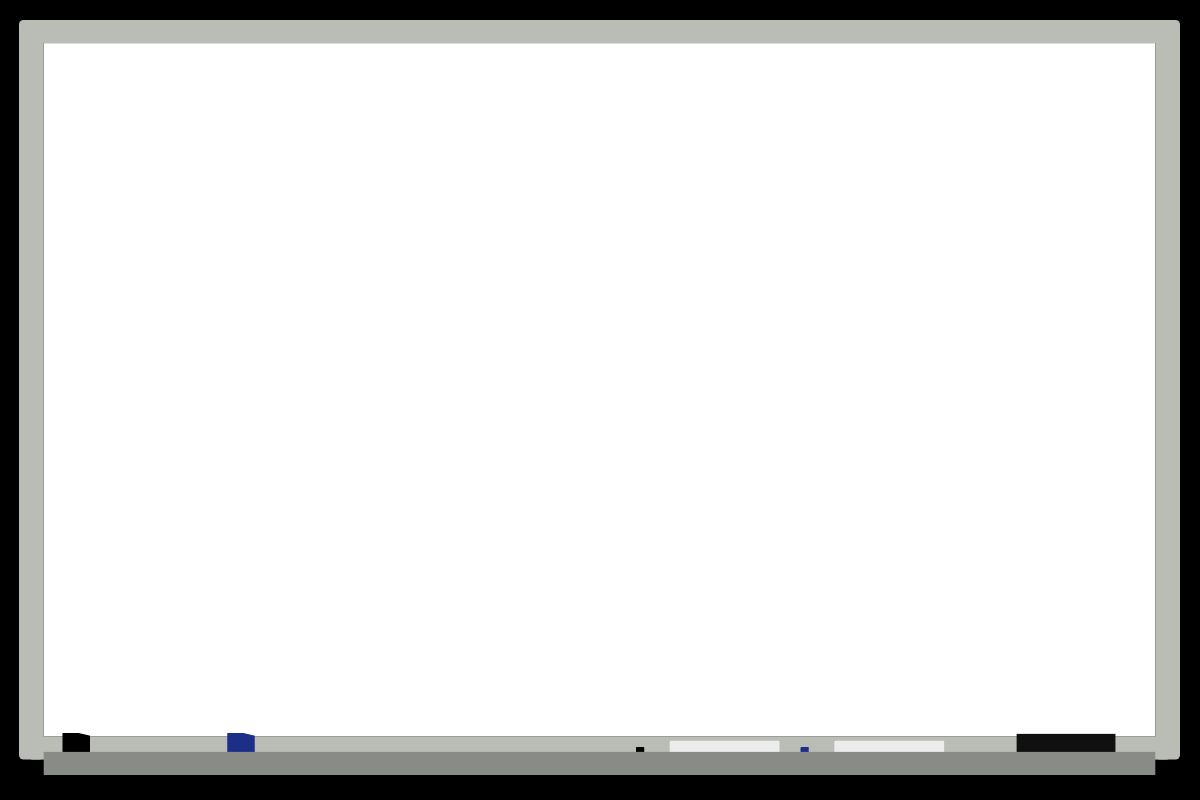 KSA National Anthem
Classroom Rules
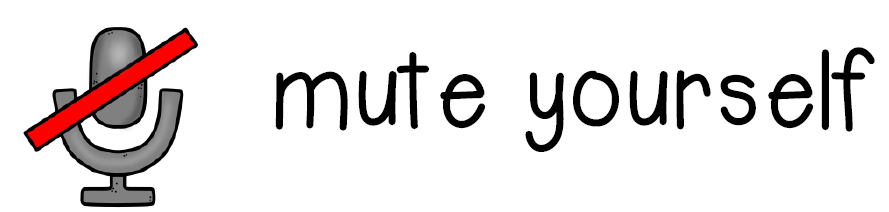 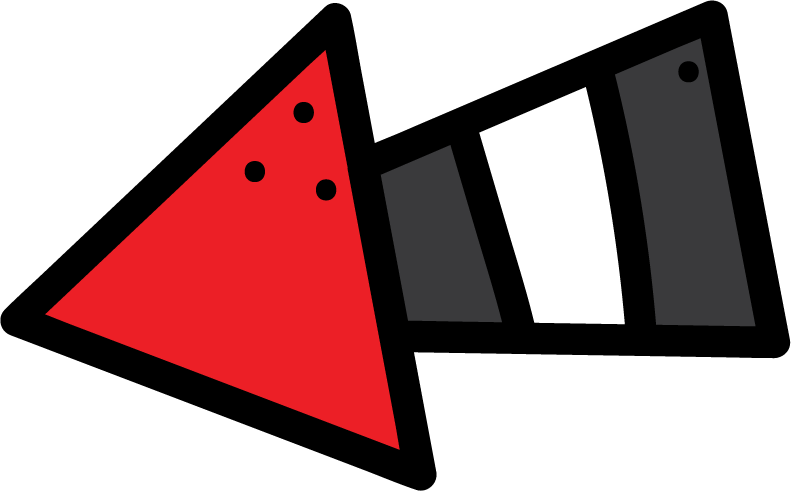 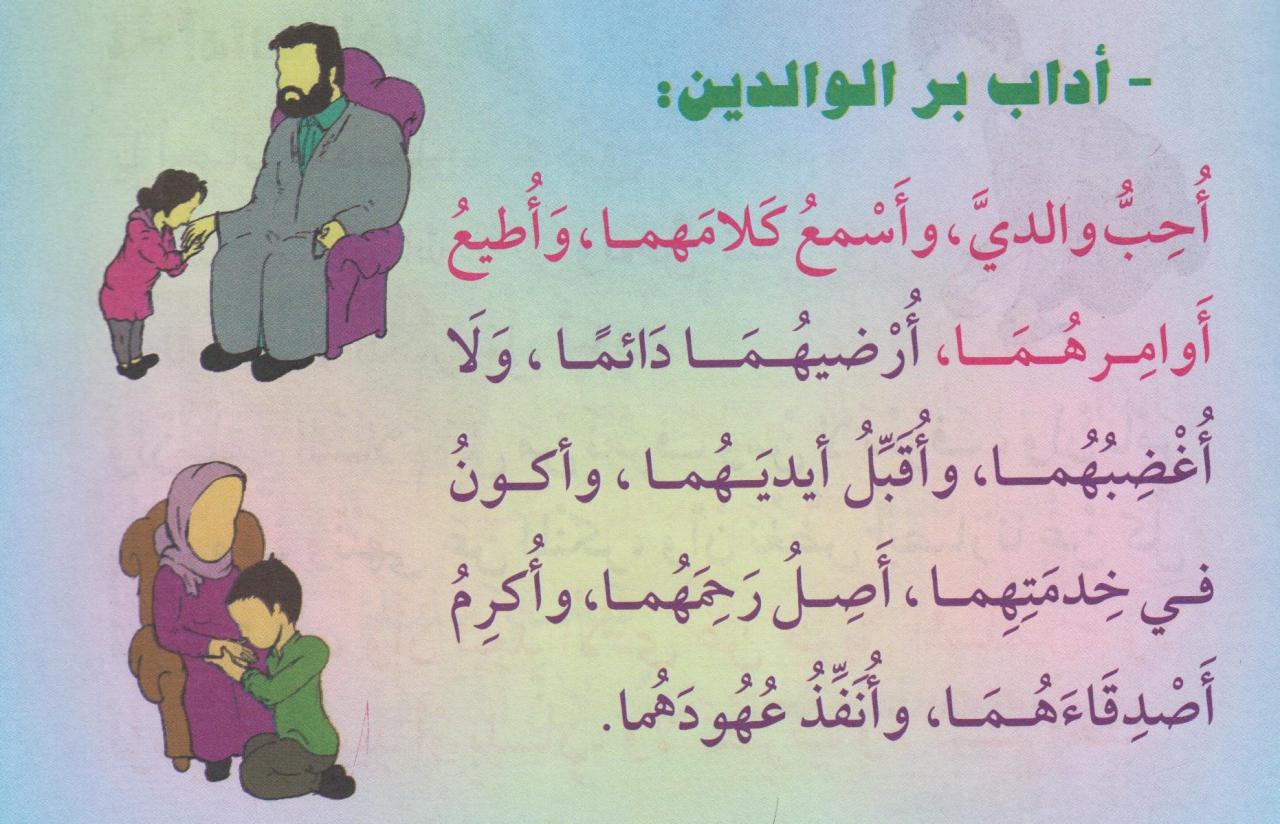 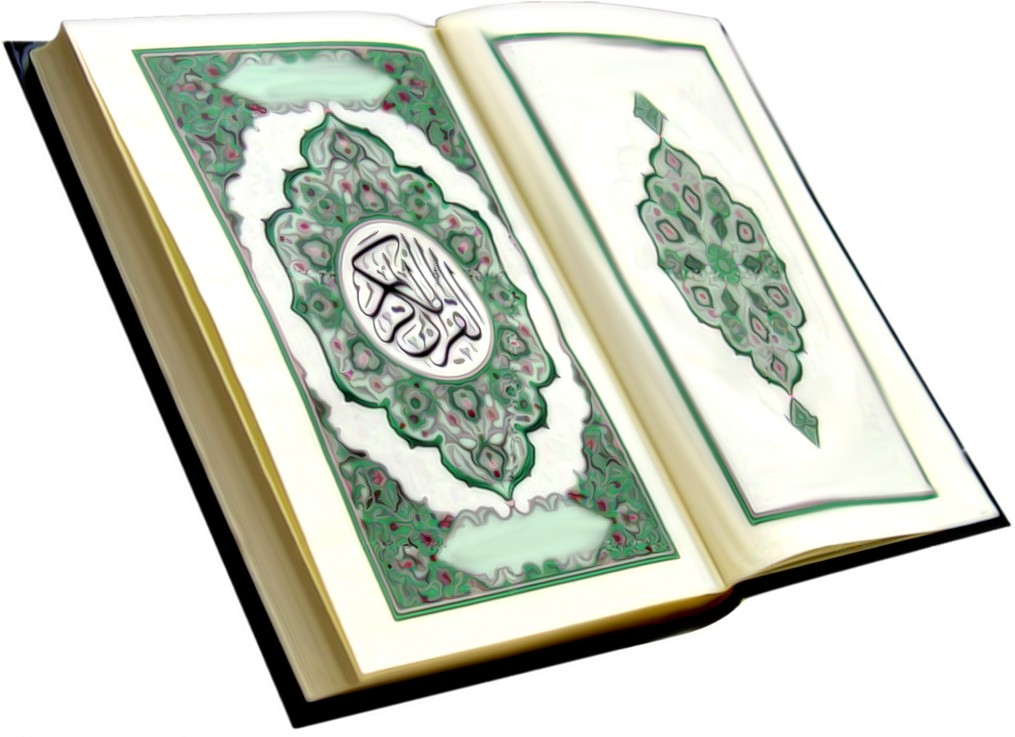 Warm up
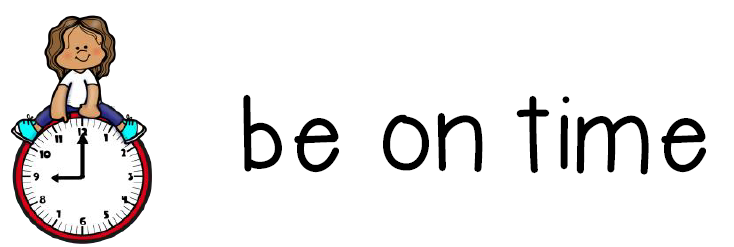 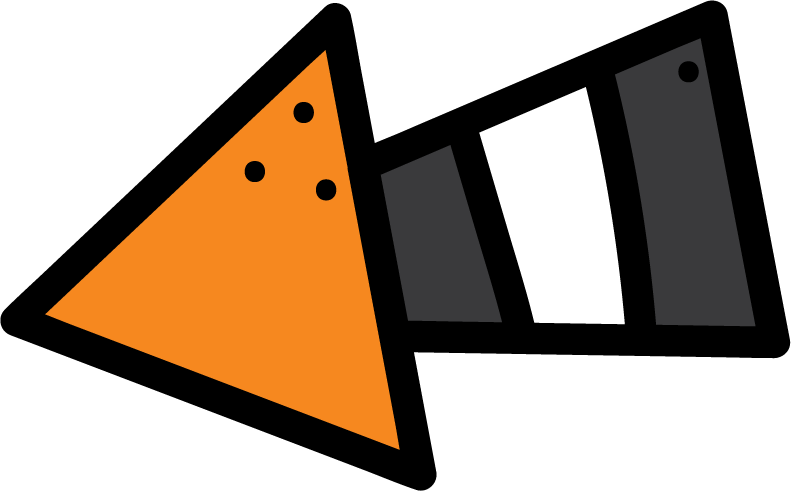 Main lesson
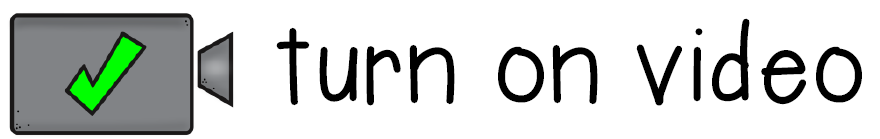 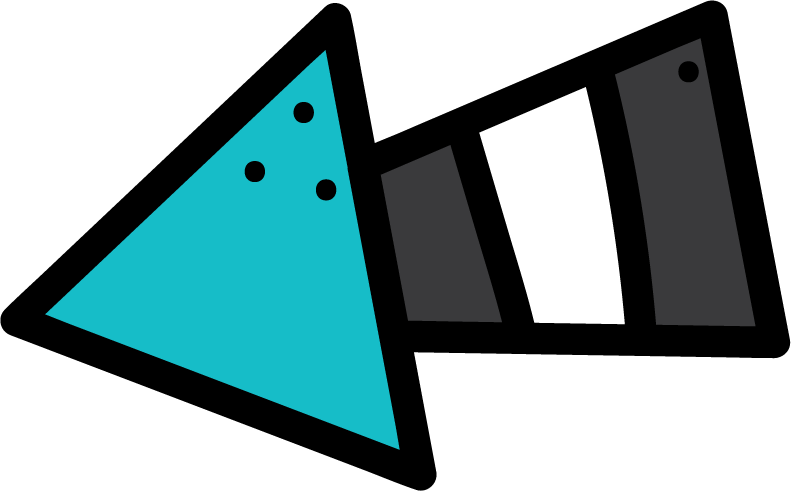 Fun Time
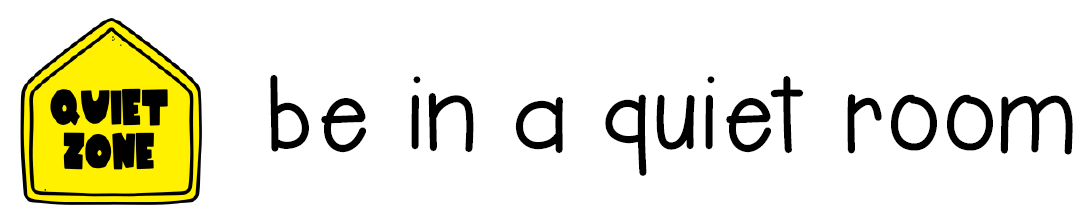 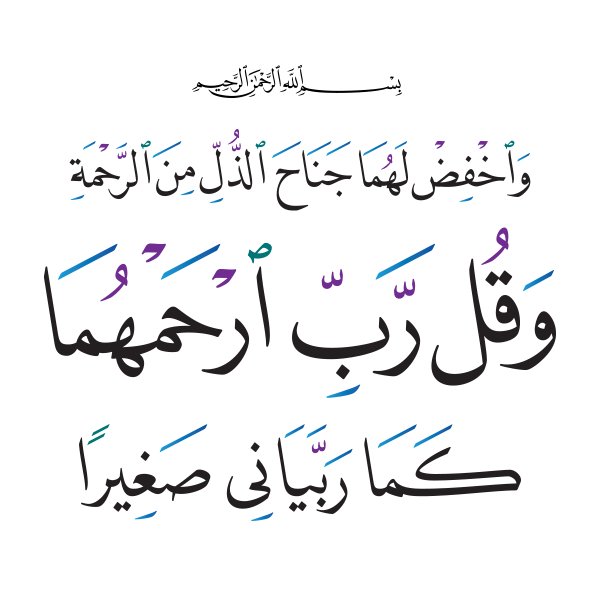 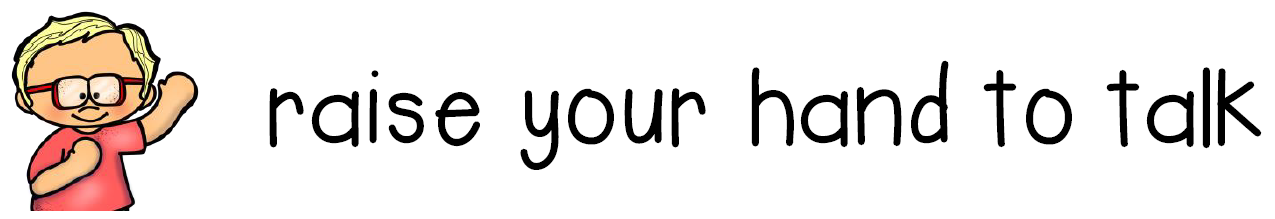 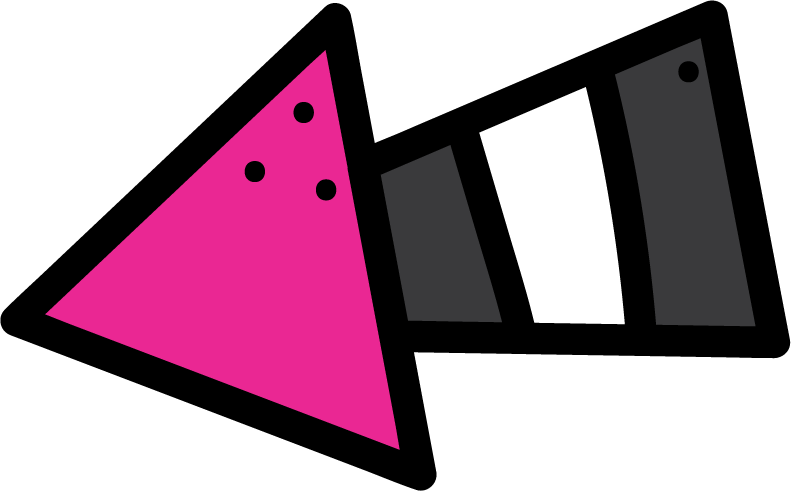 Work book
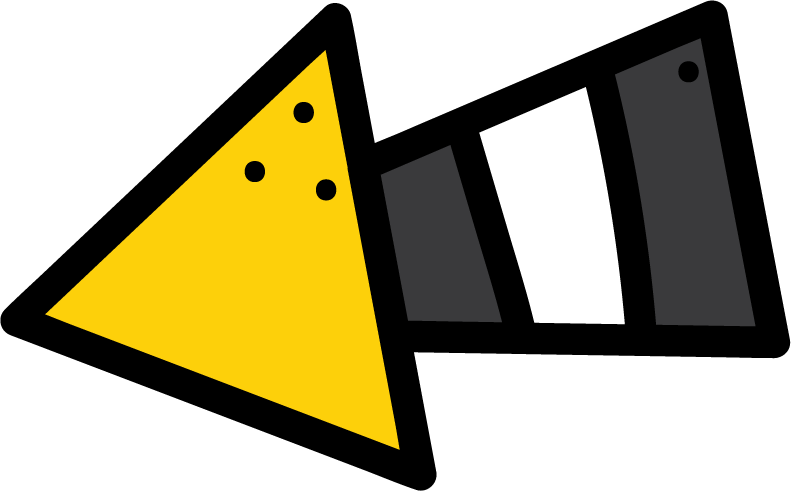 Moral Goal
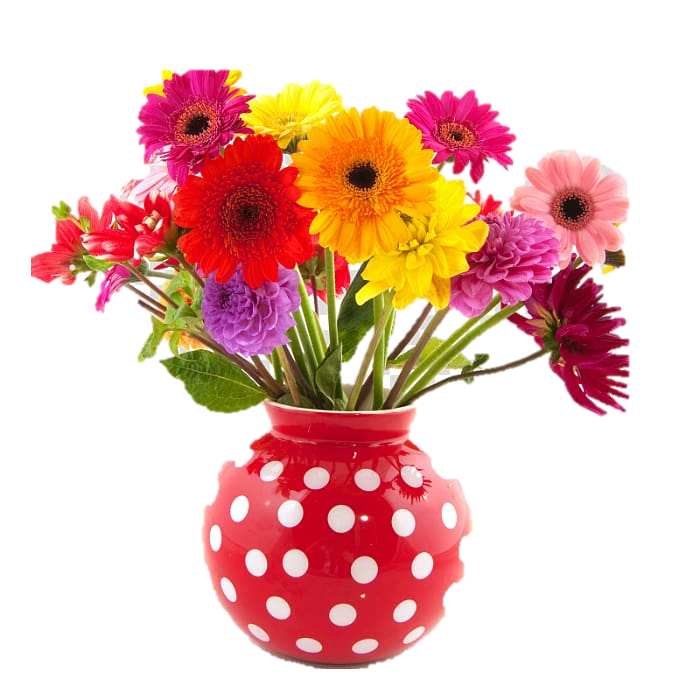 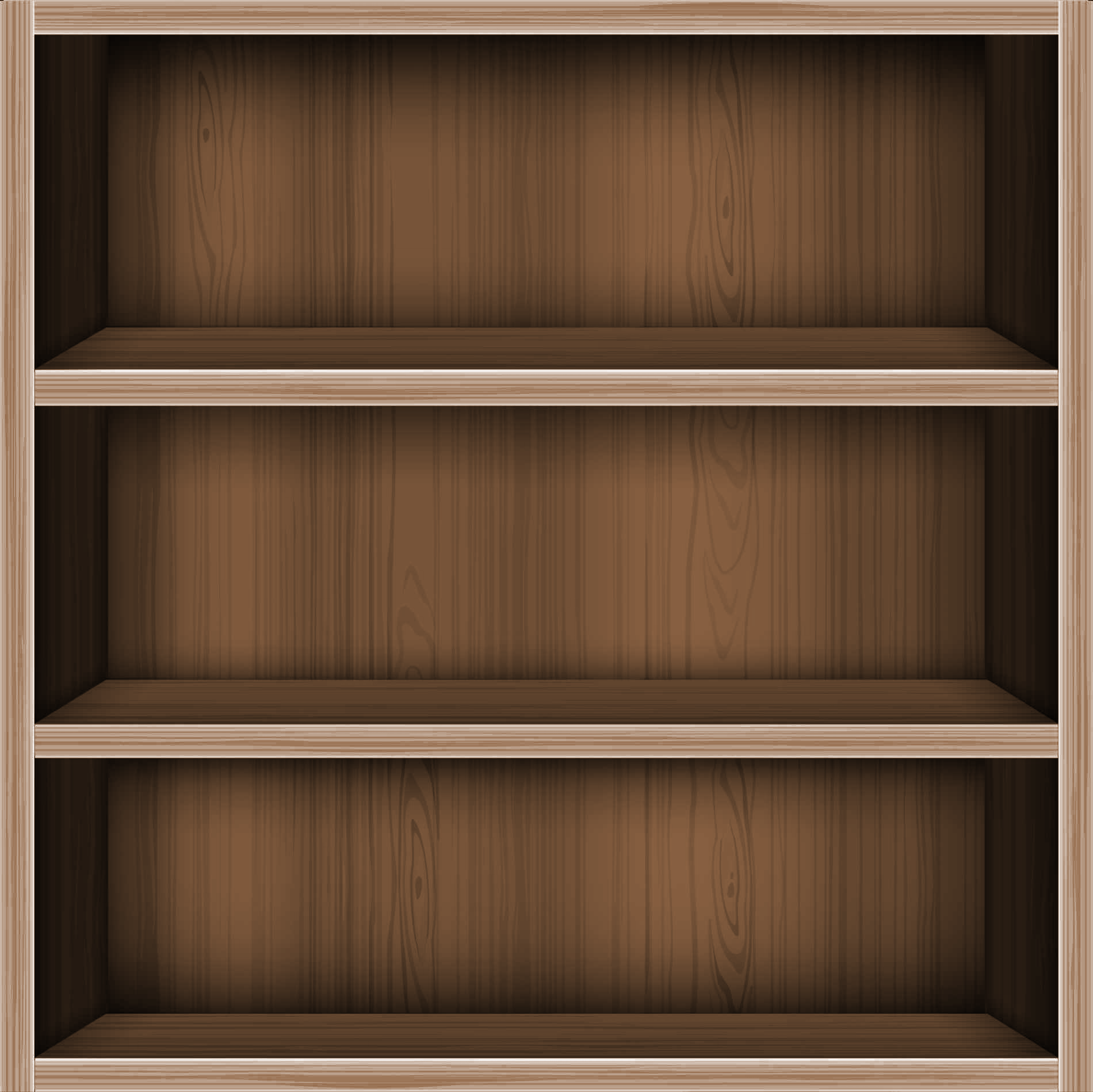 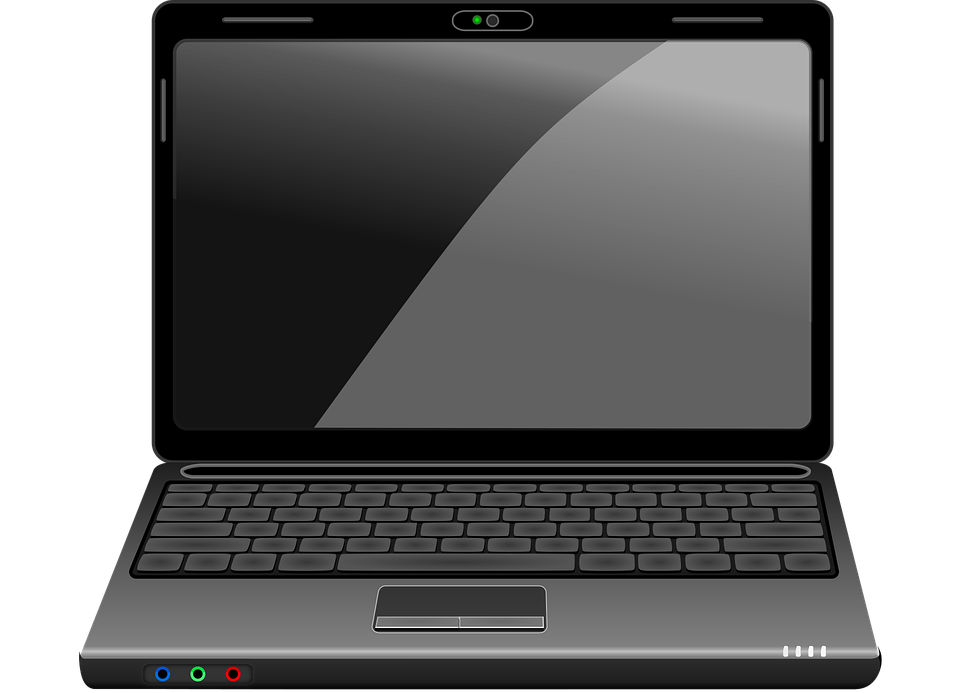 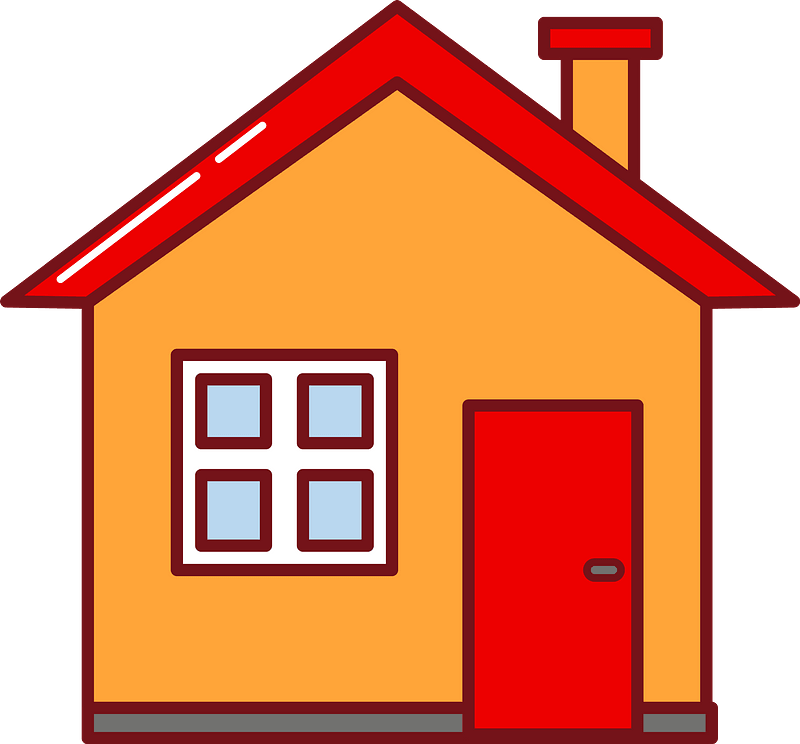 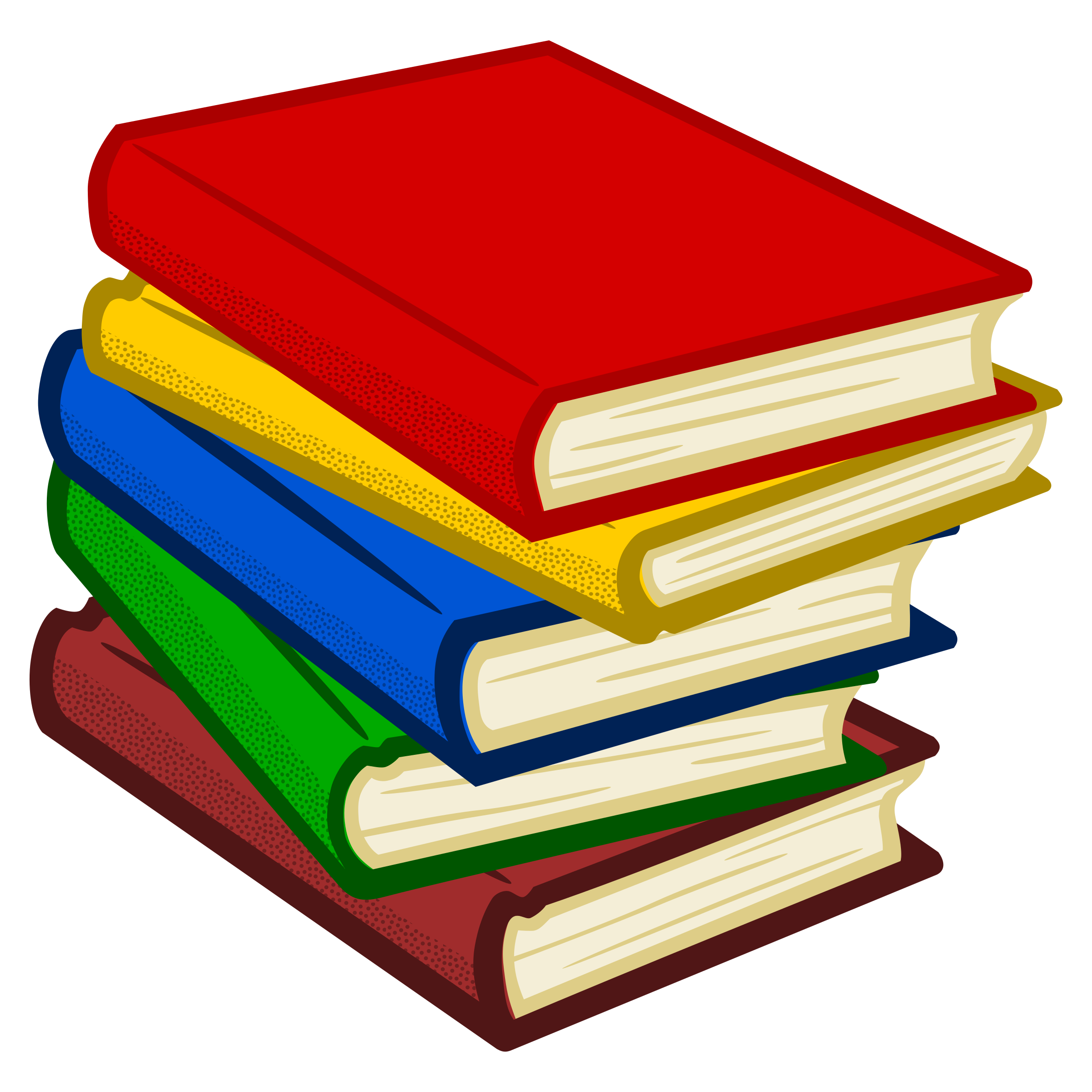 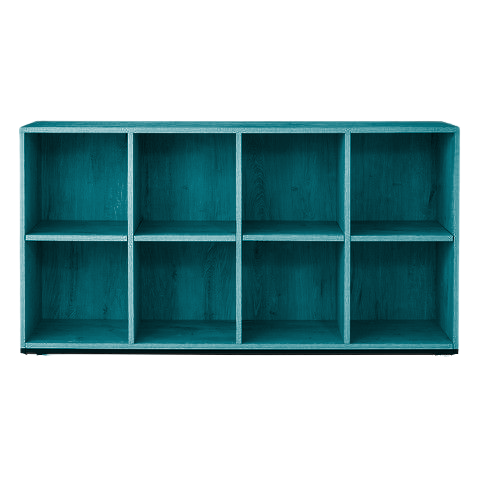 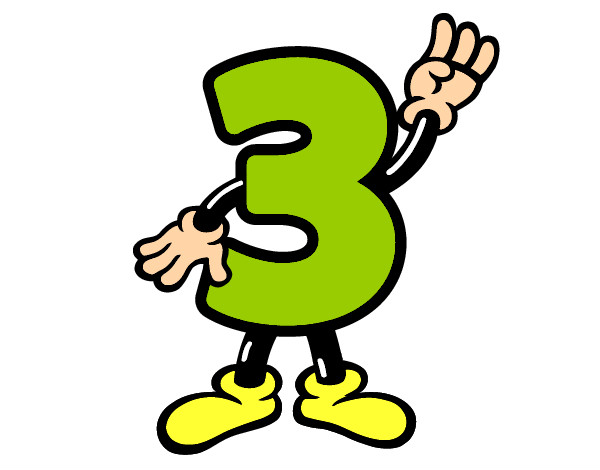 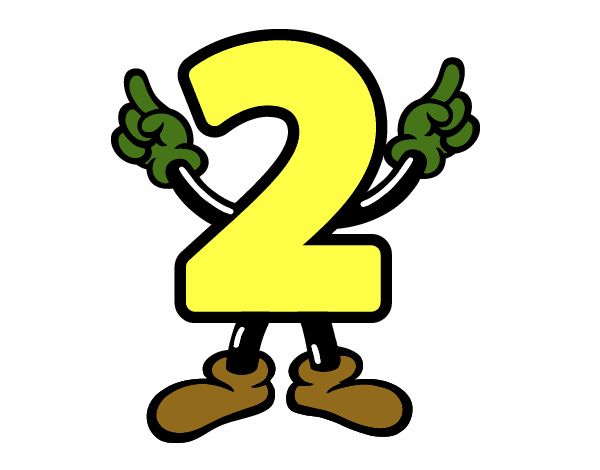 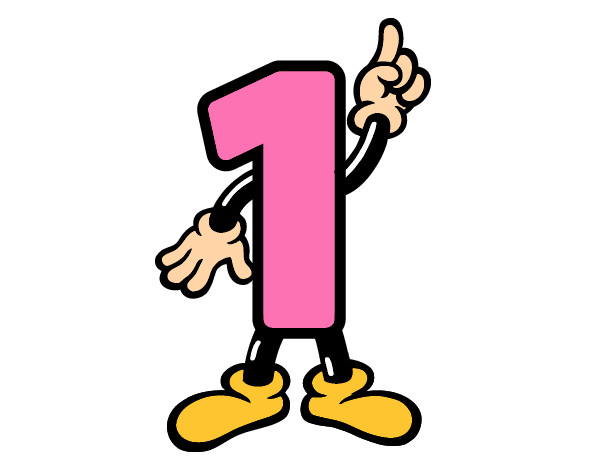 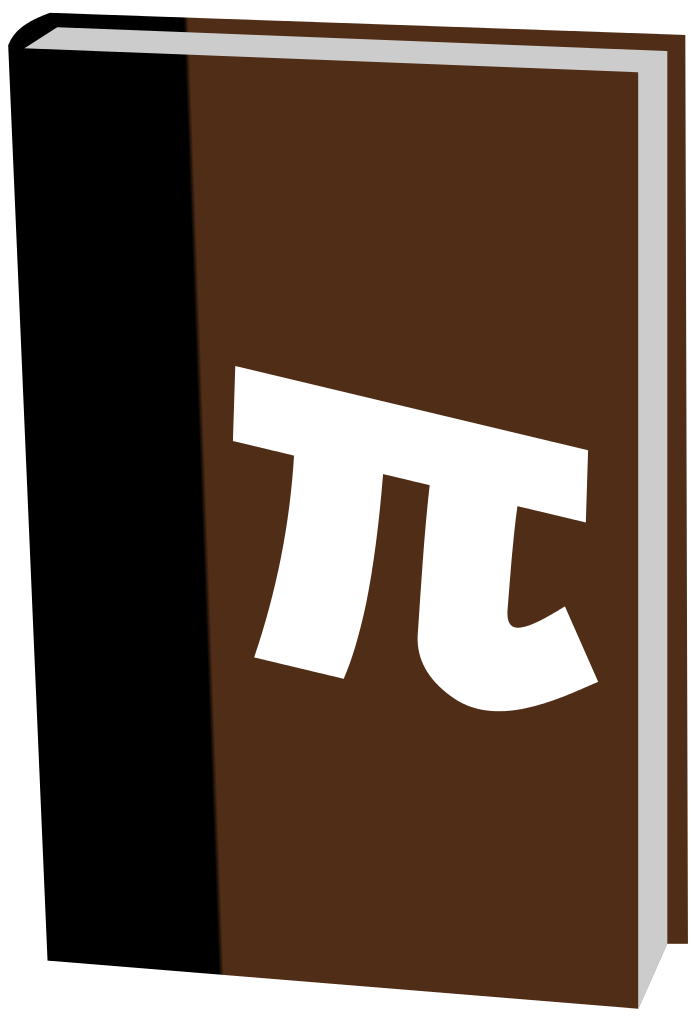 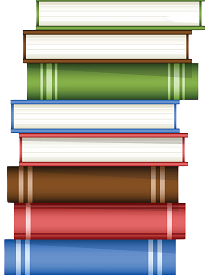 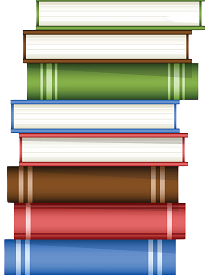 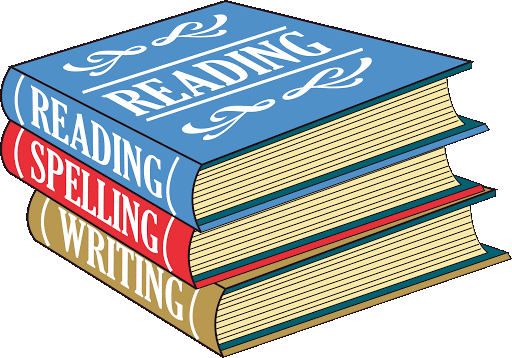 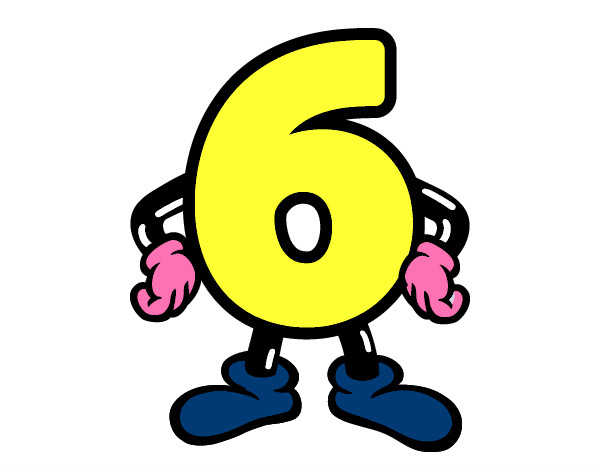 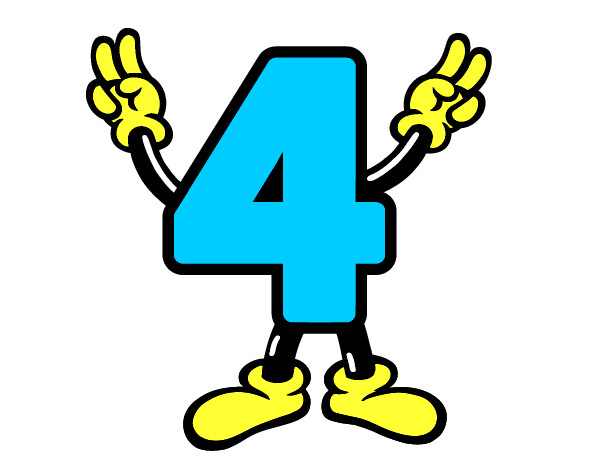 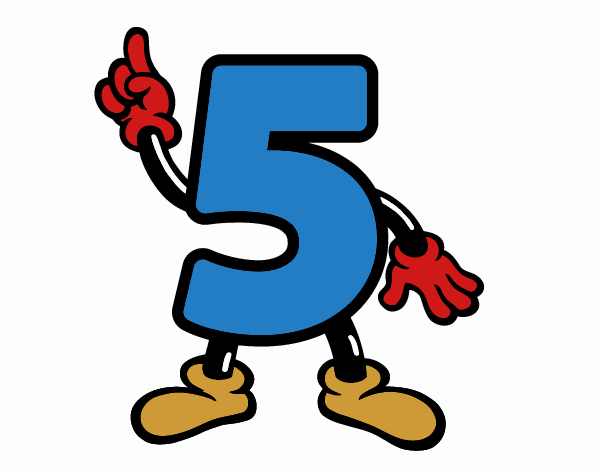 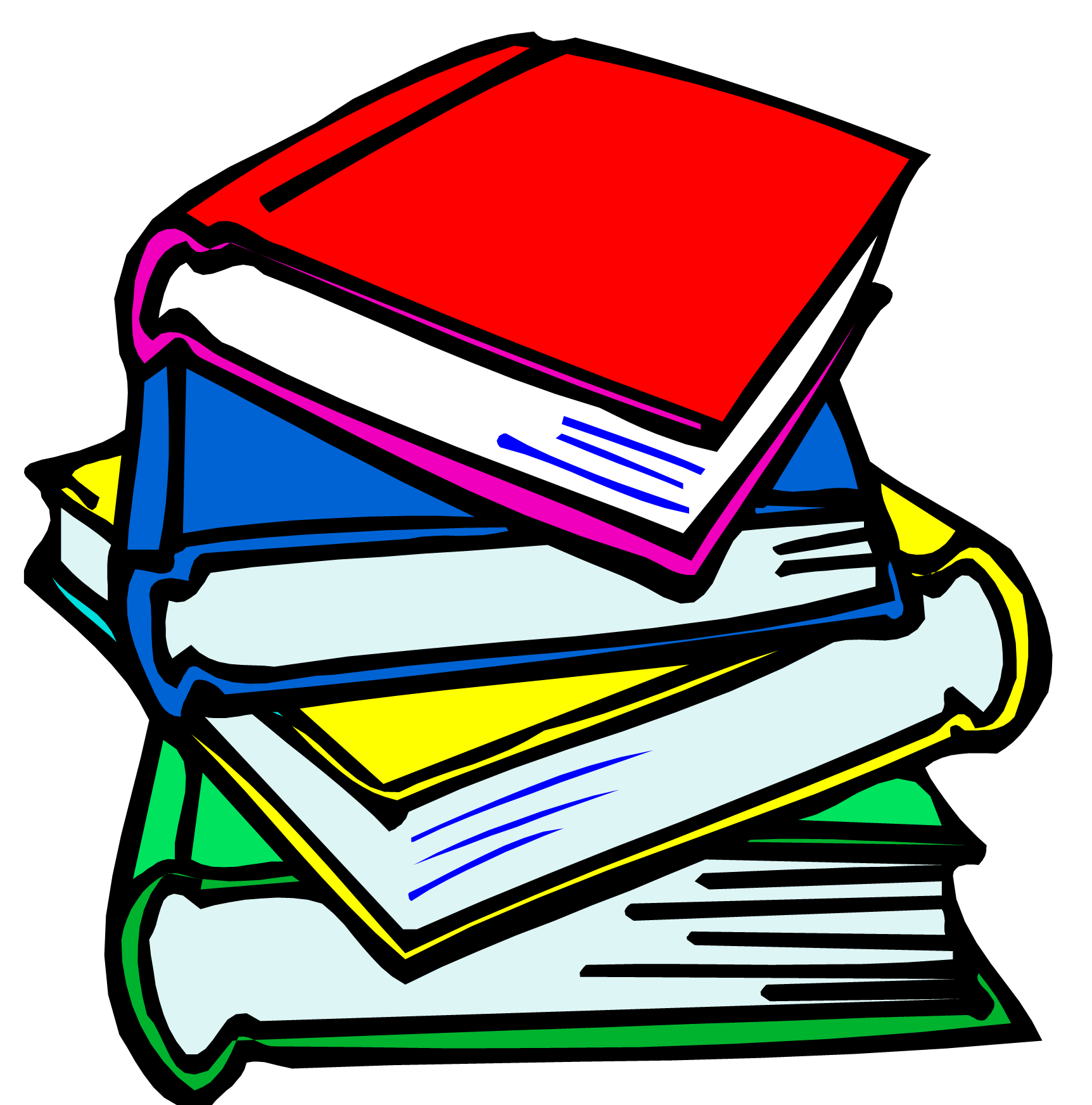 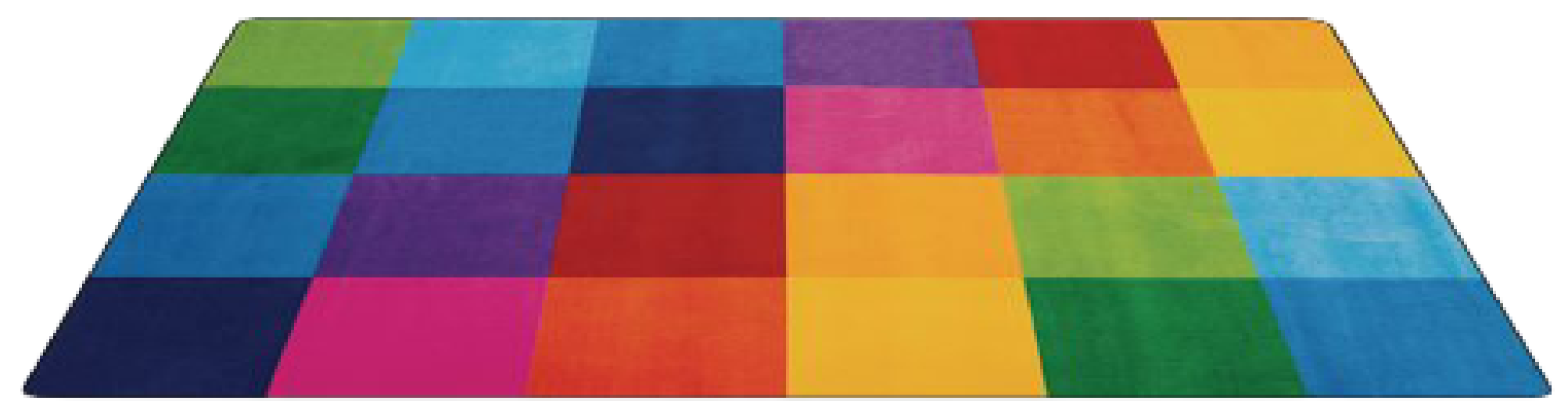 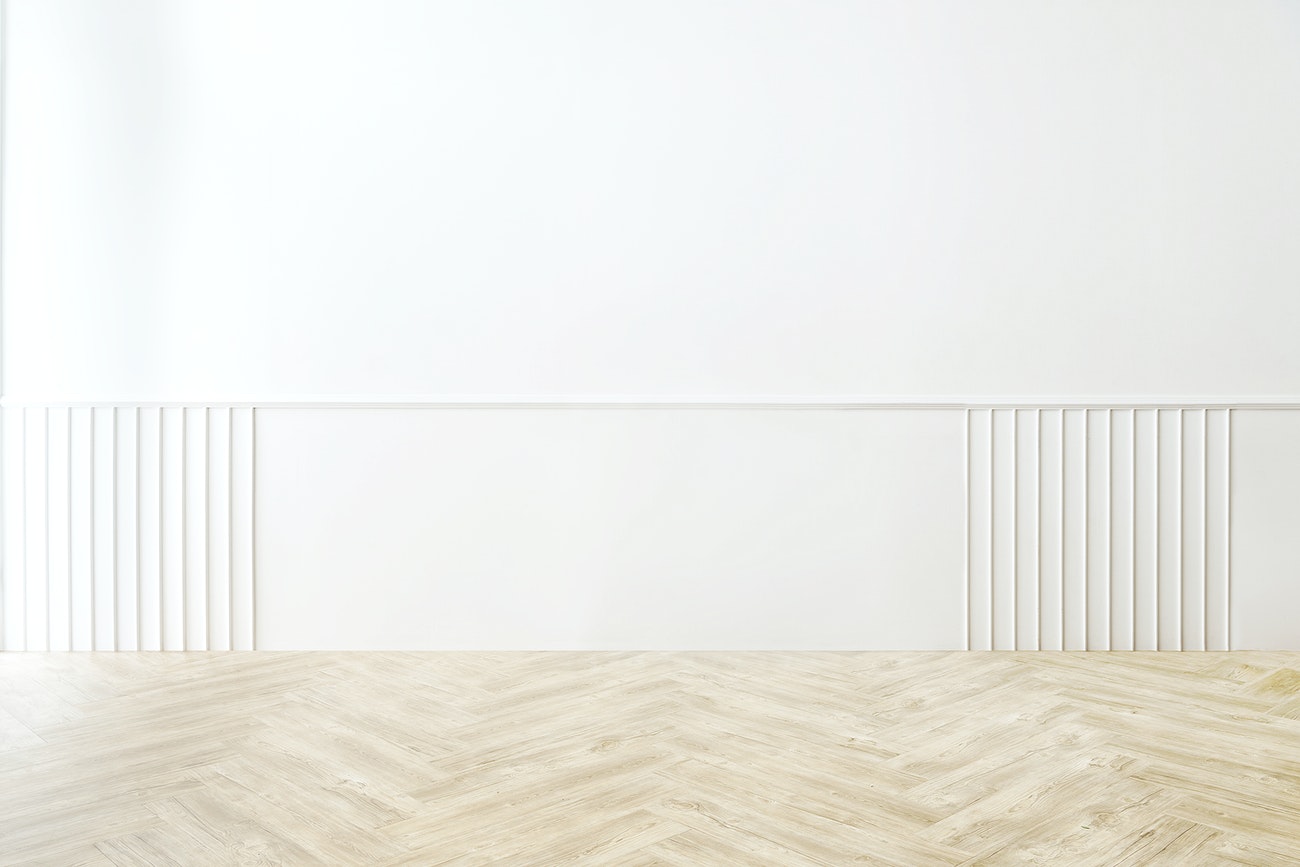 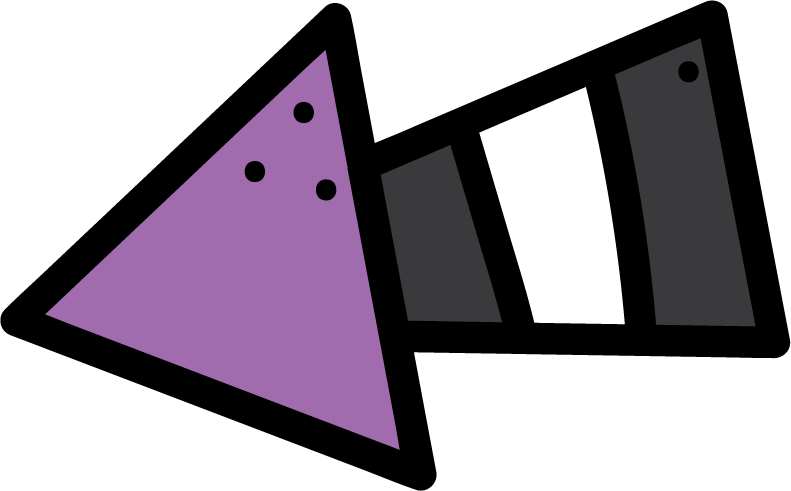 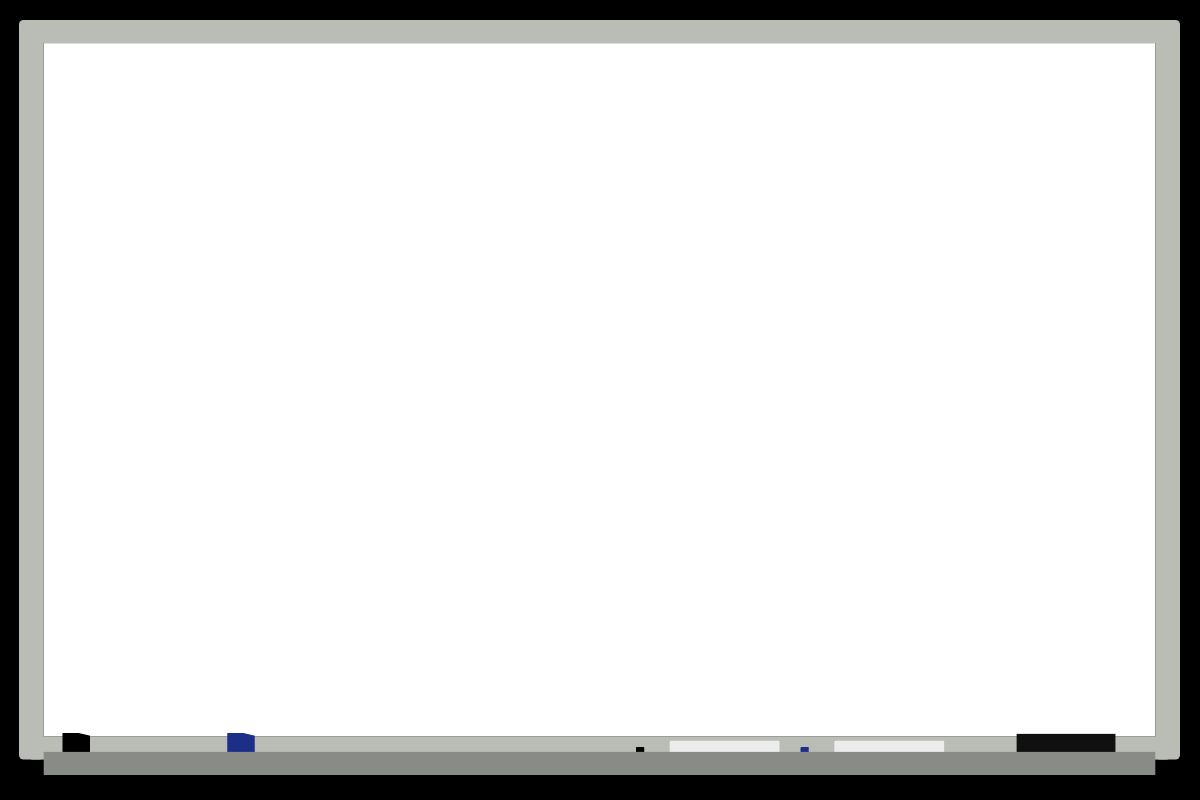 KSA National Anthem
Classroom Rules
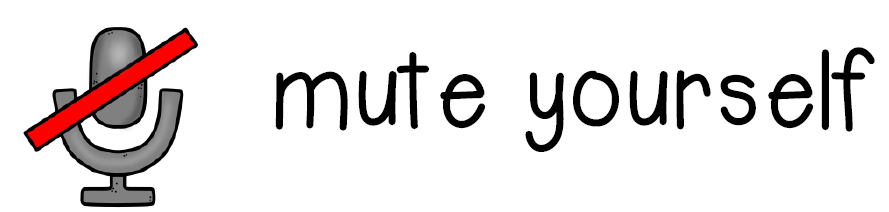 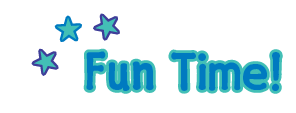 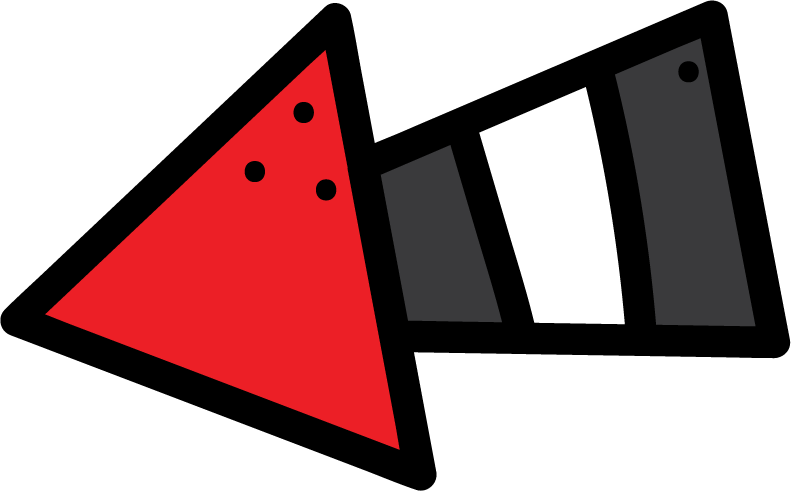 Warm up
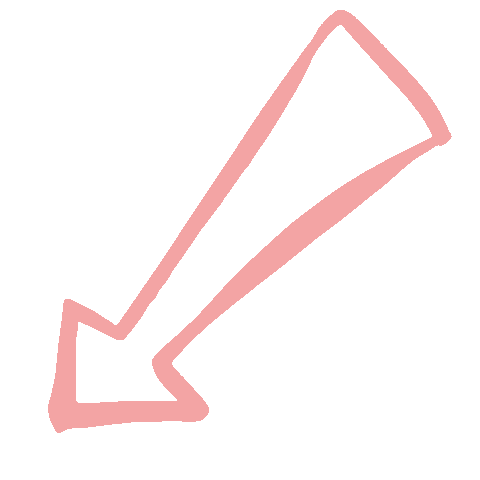 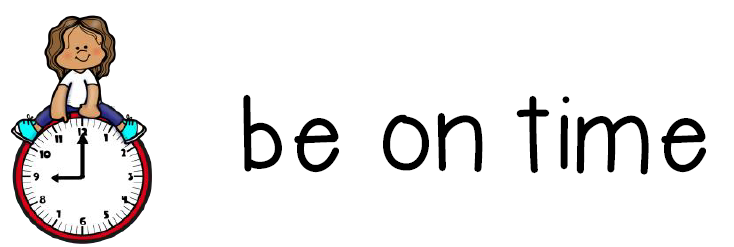 Five Finger Game
Put your fingers one by one . 
Don’t move them !
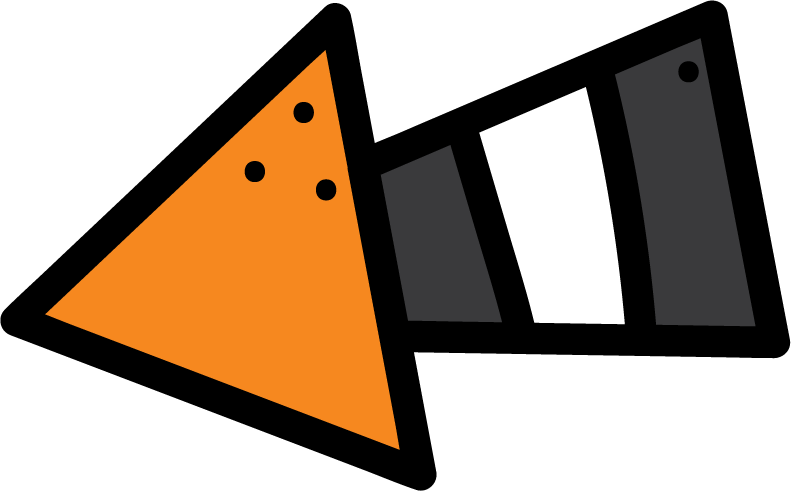 3
Main lesson
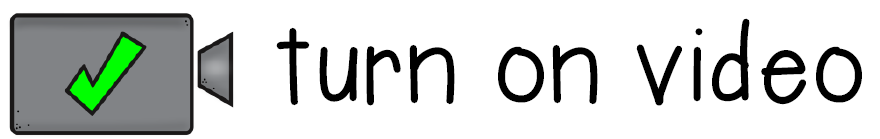 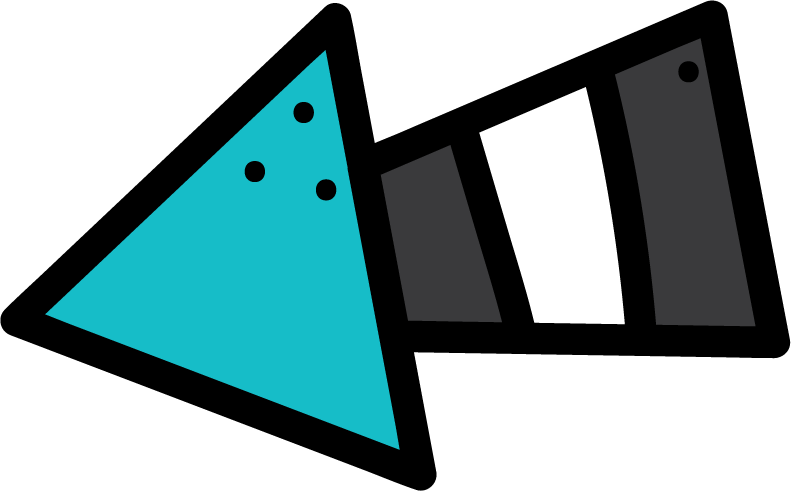 Fun Time
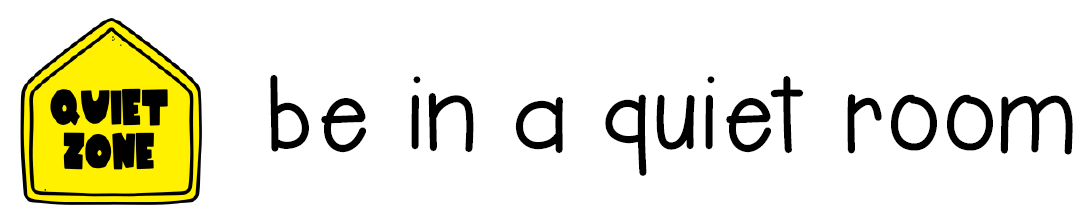 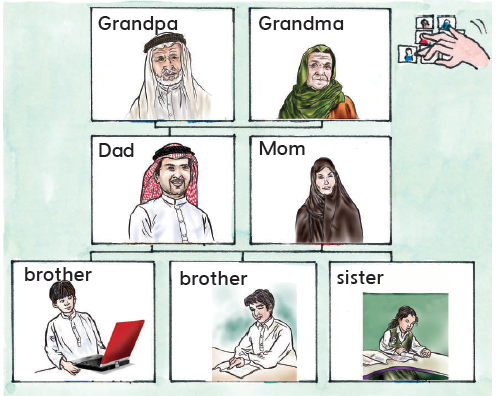 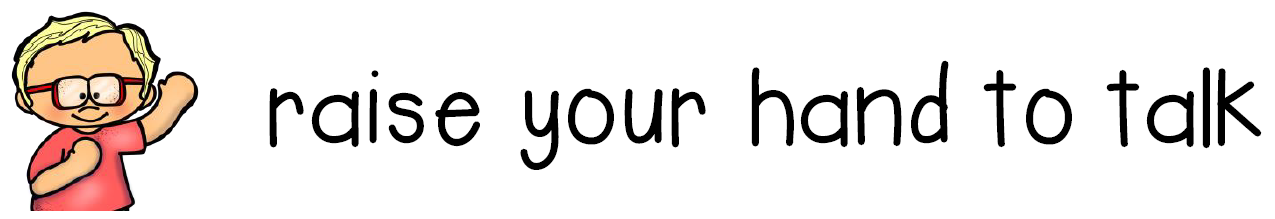 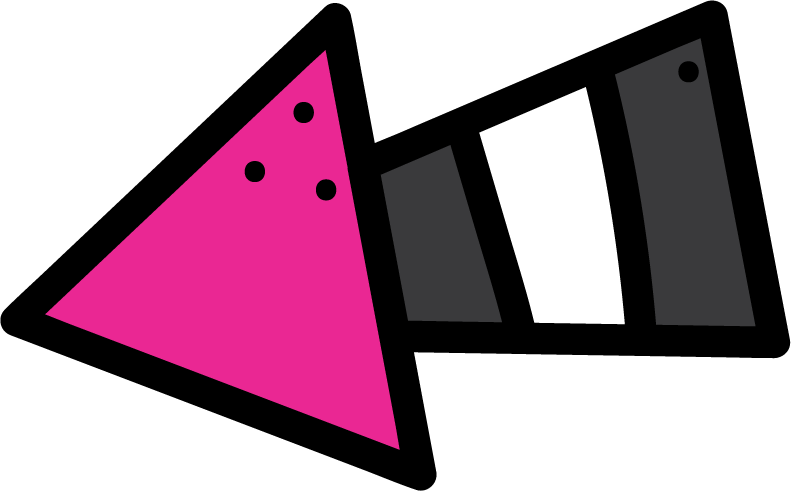 work book
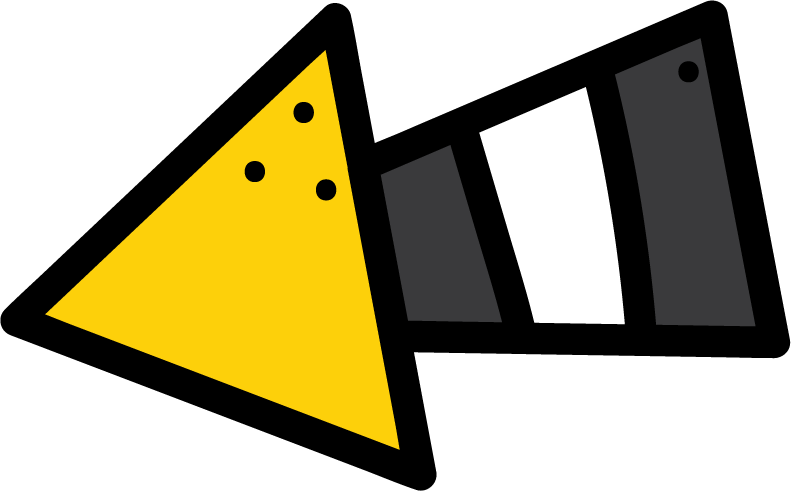 Moral Goal
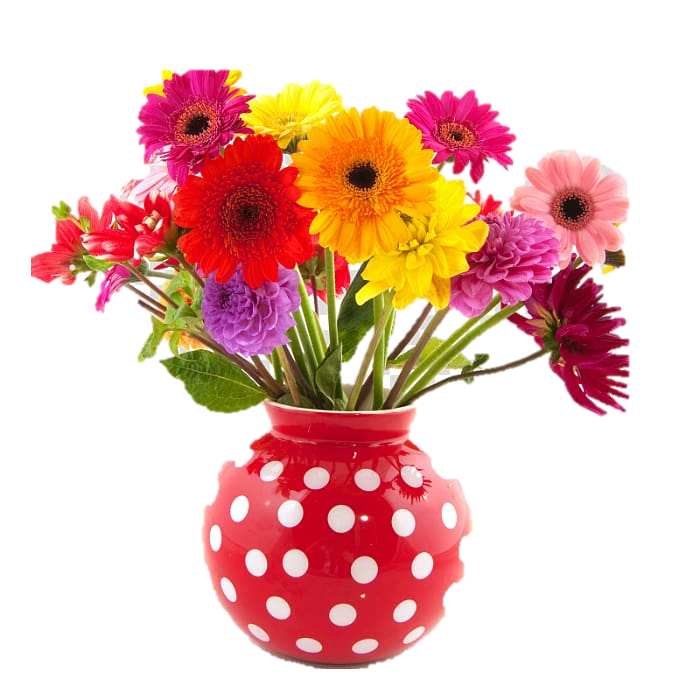 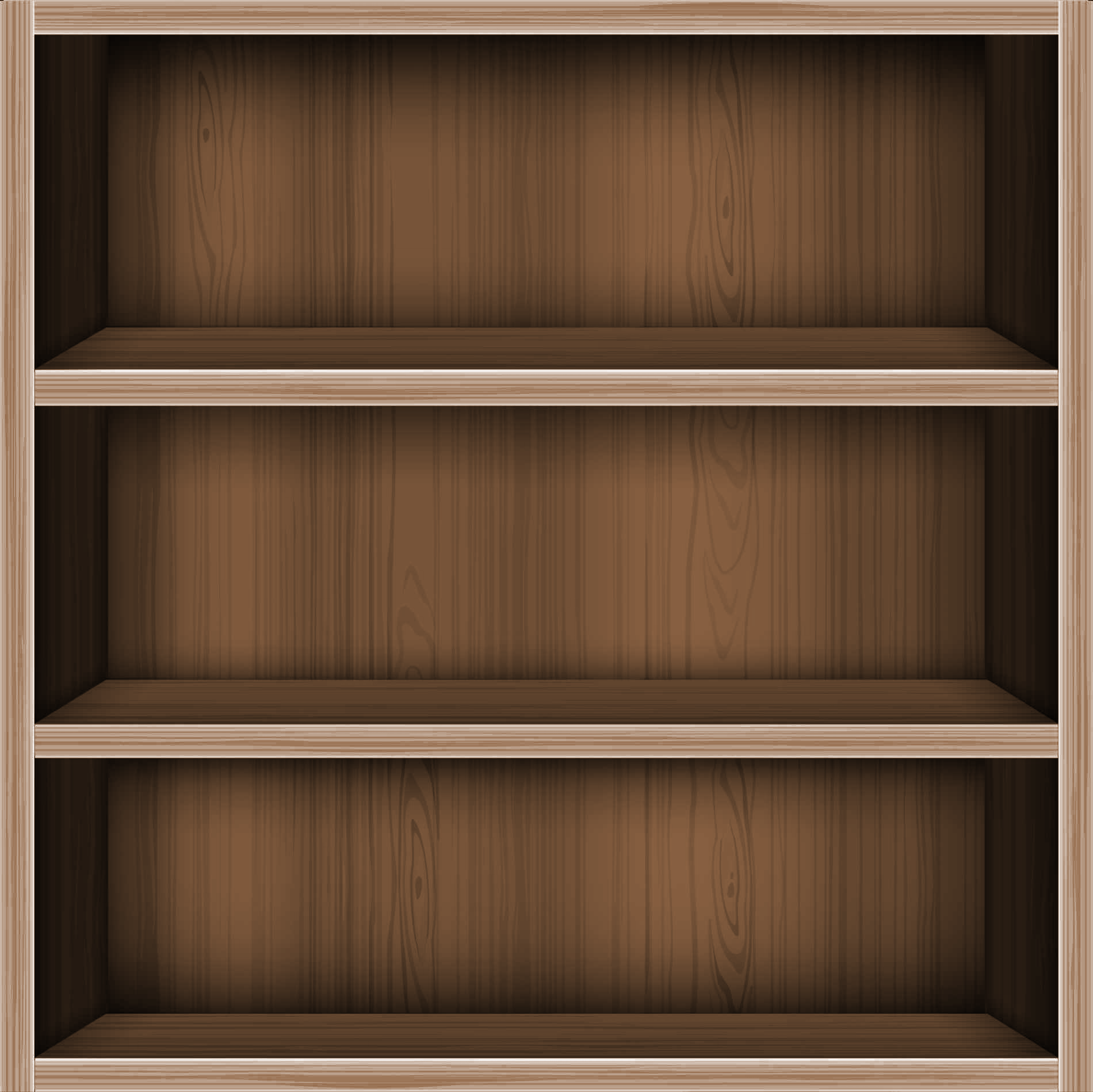 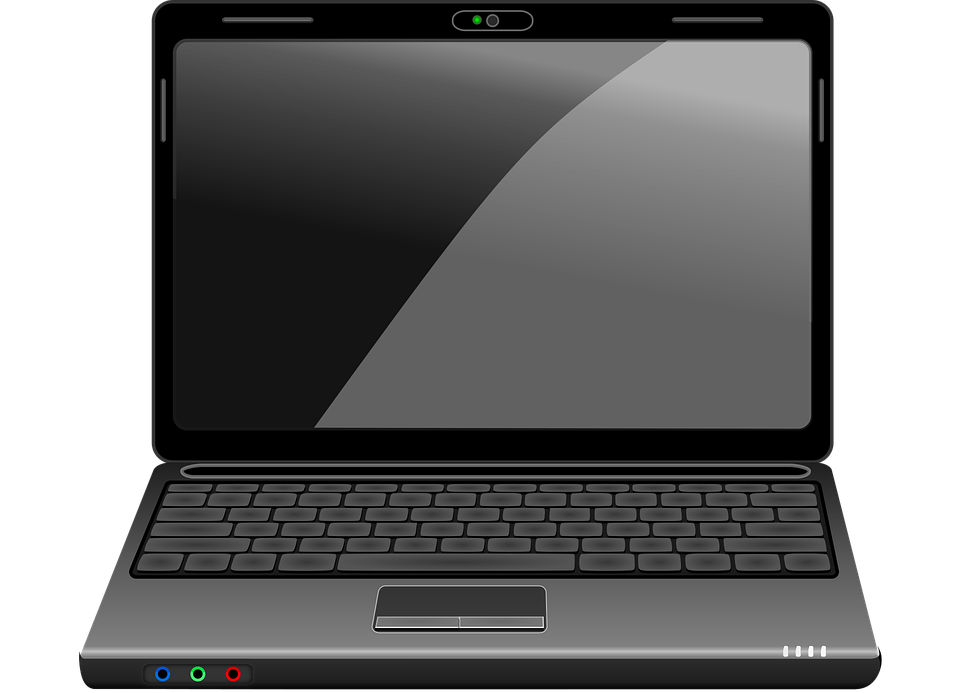 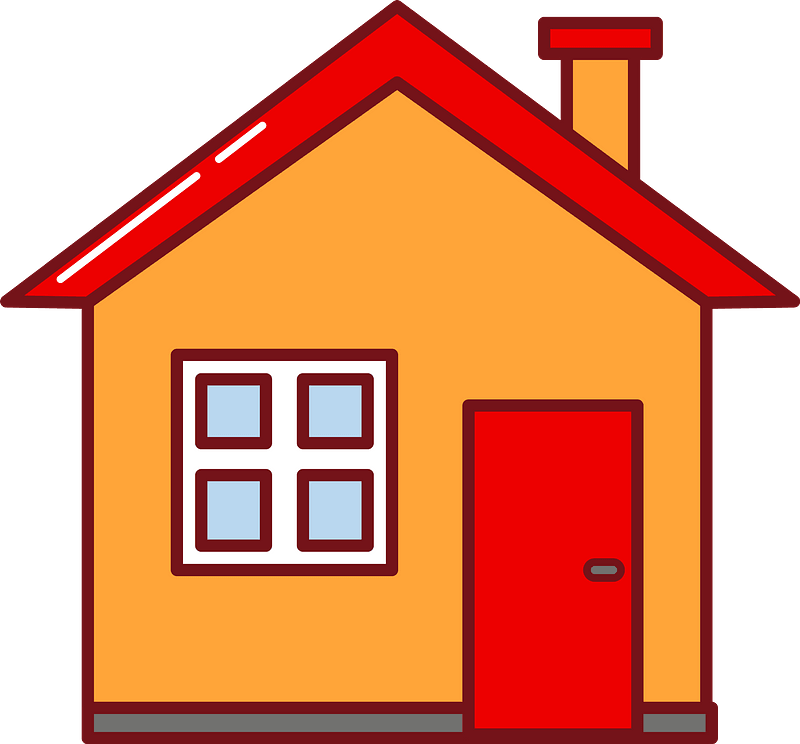 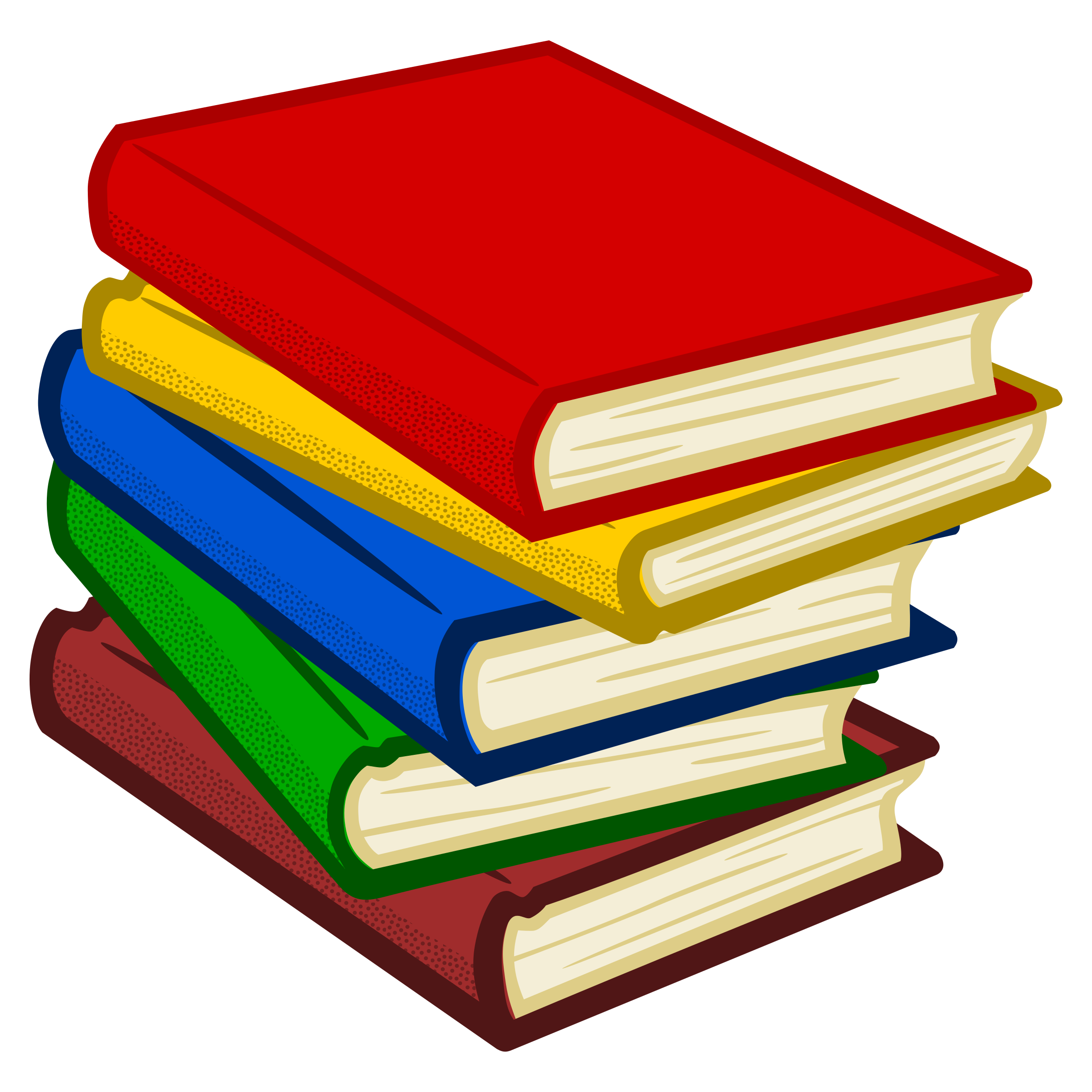 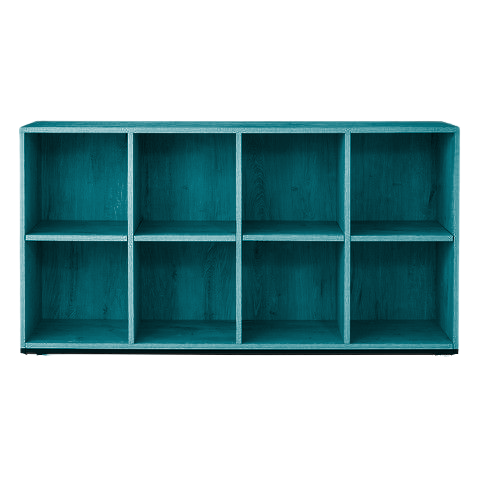 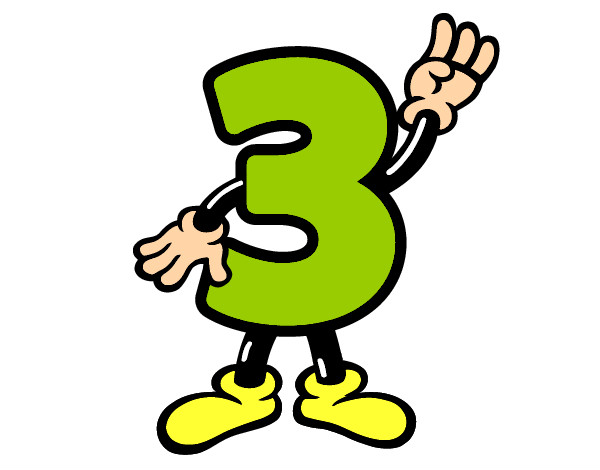 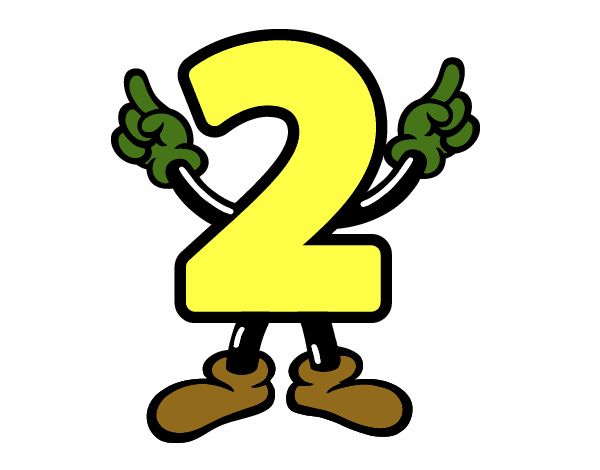 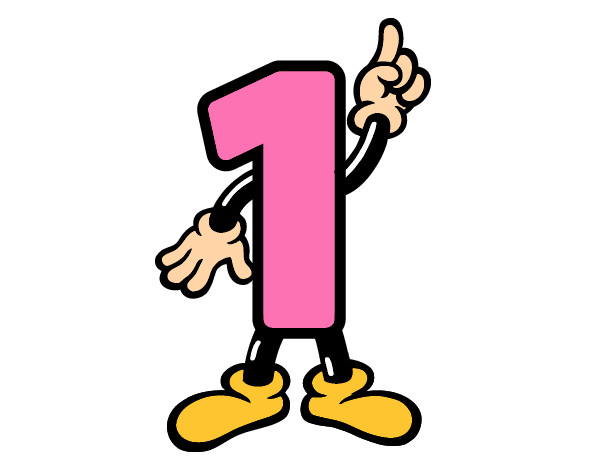 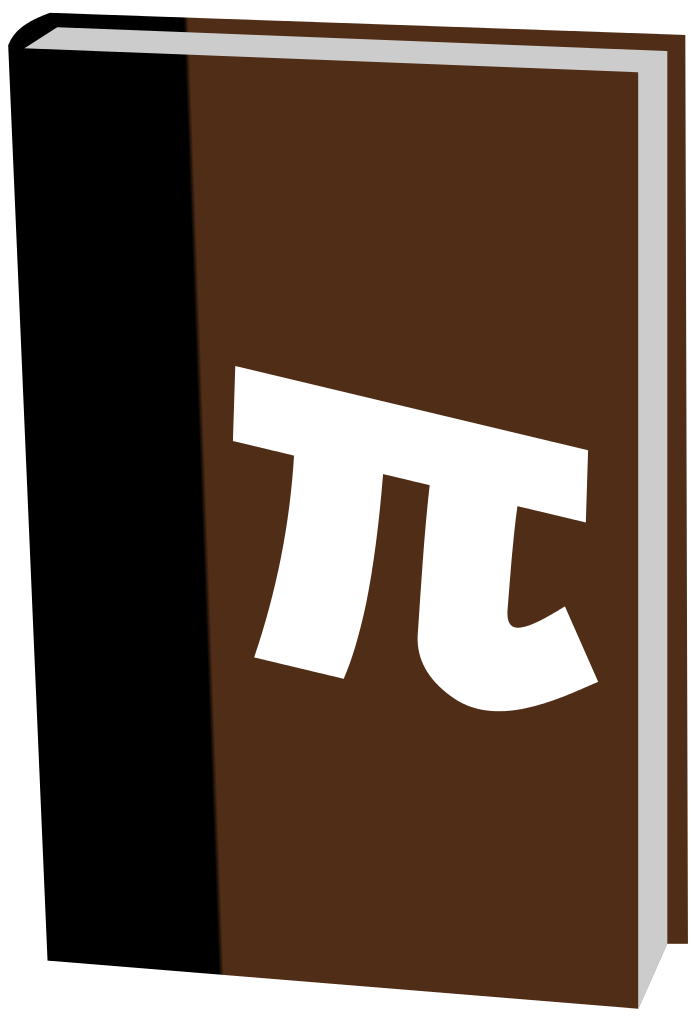 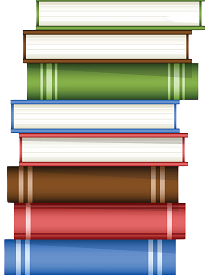 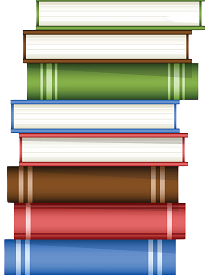 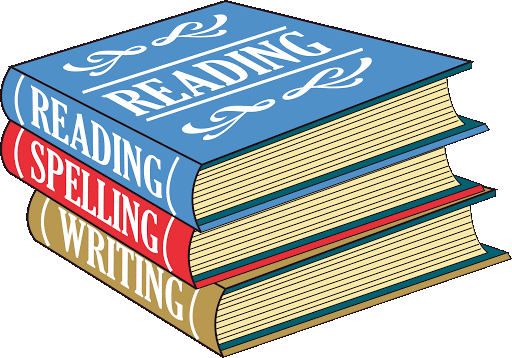 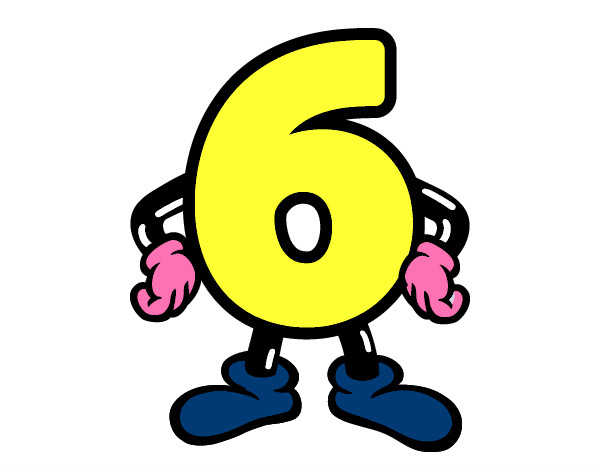 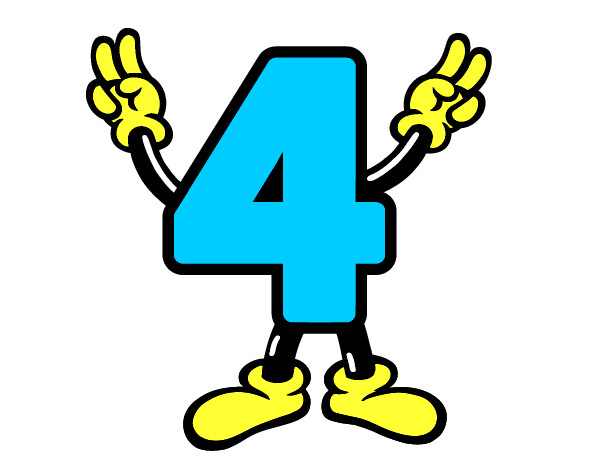 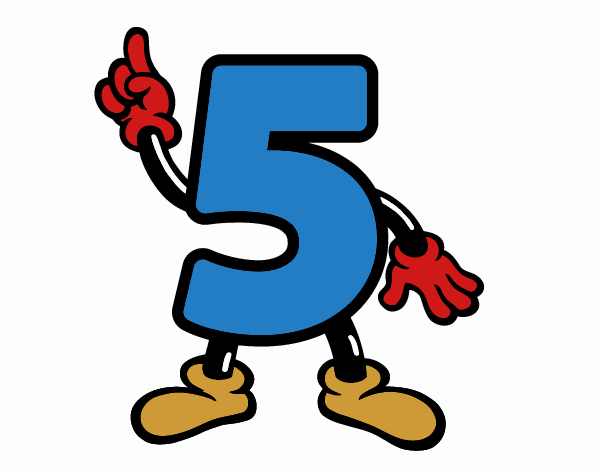 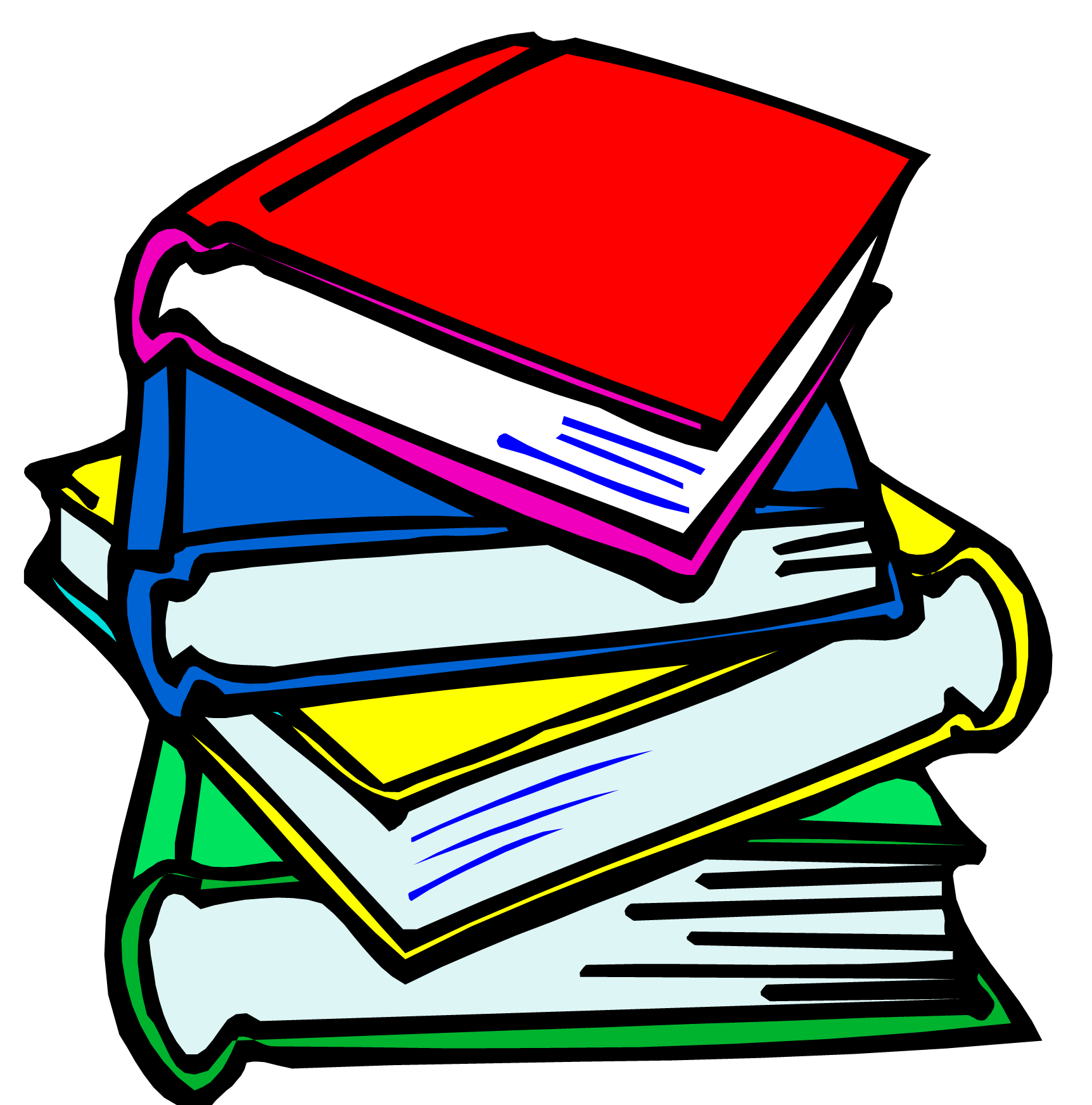 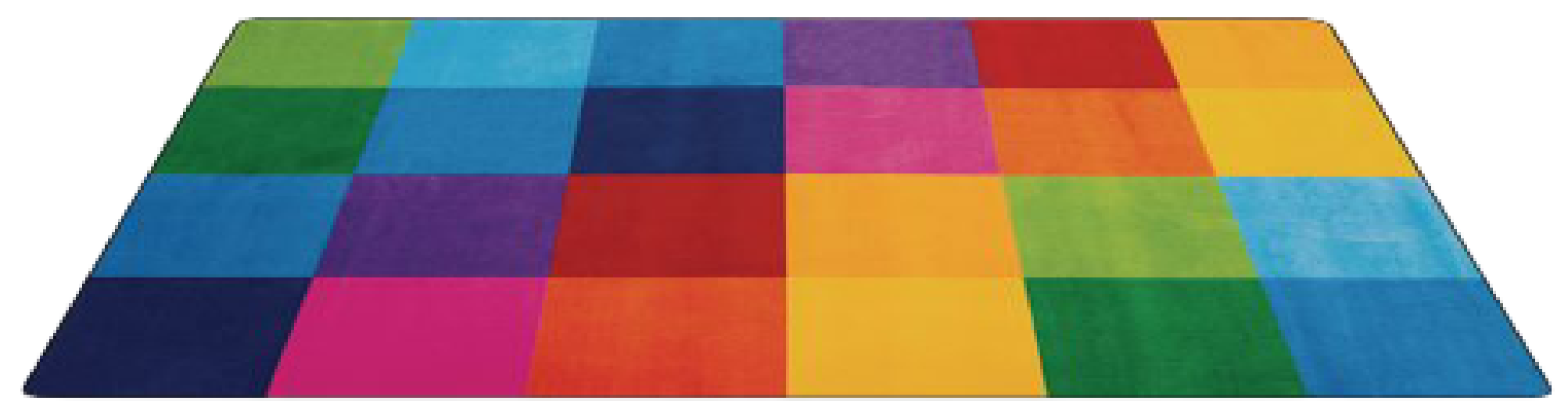 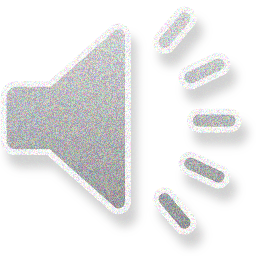 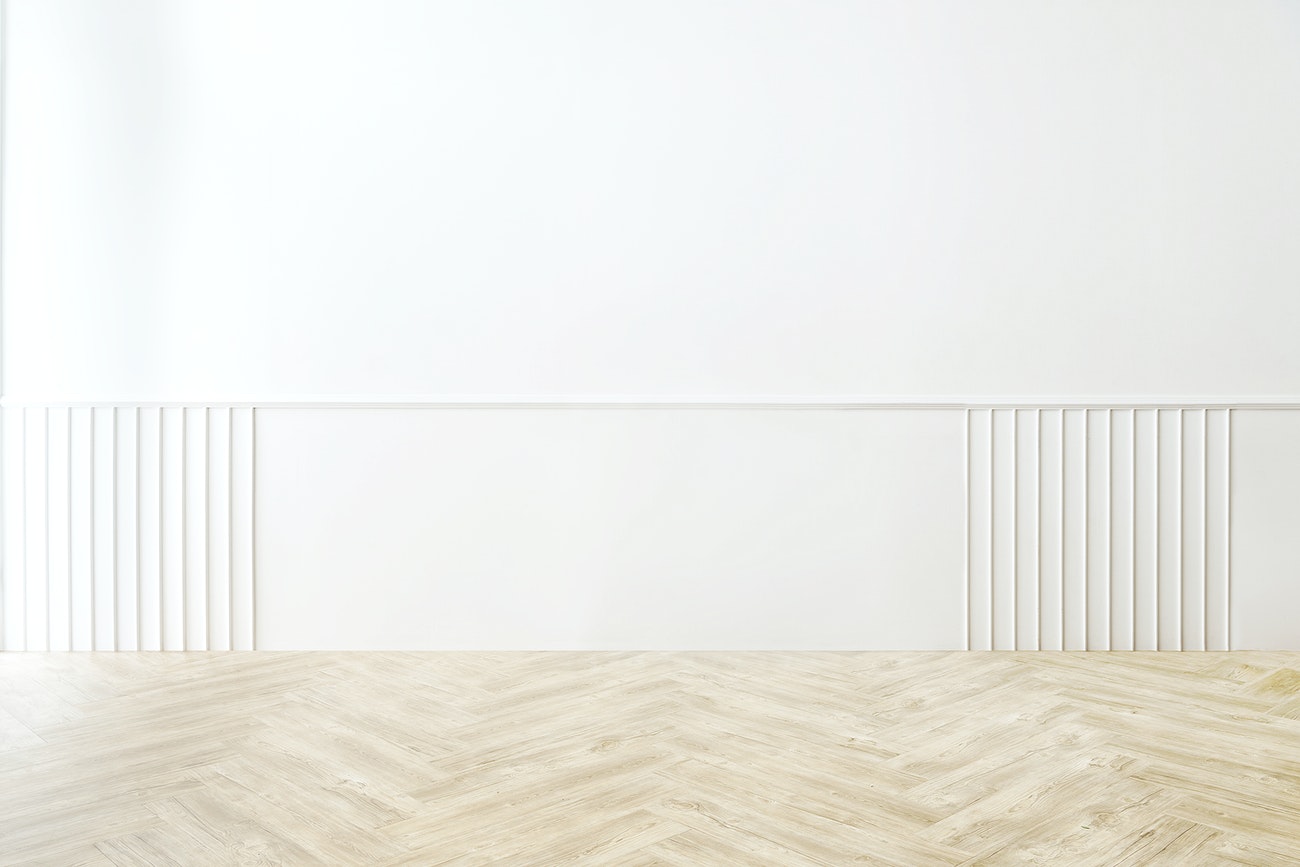 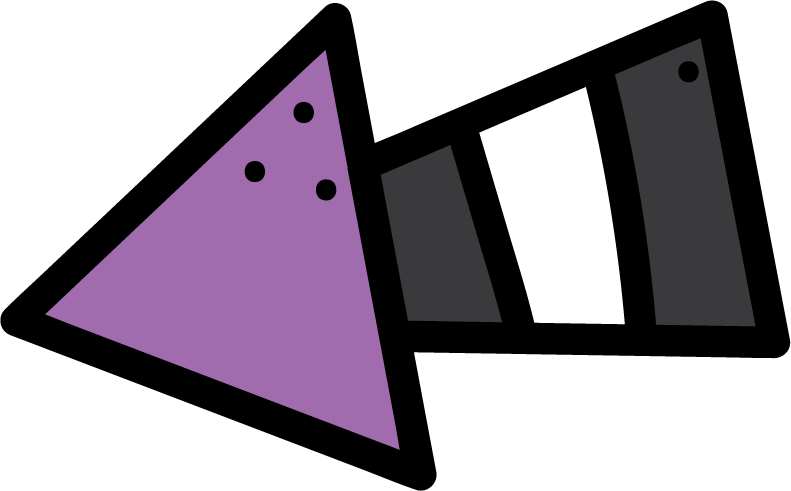 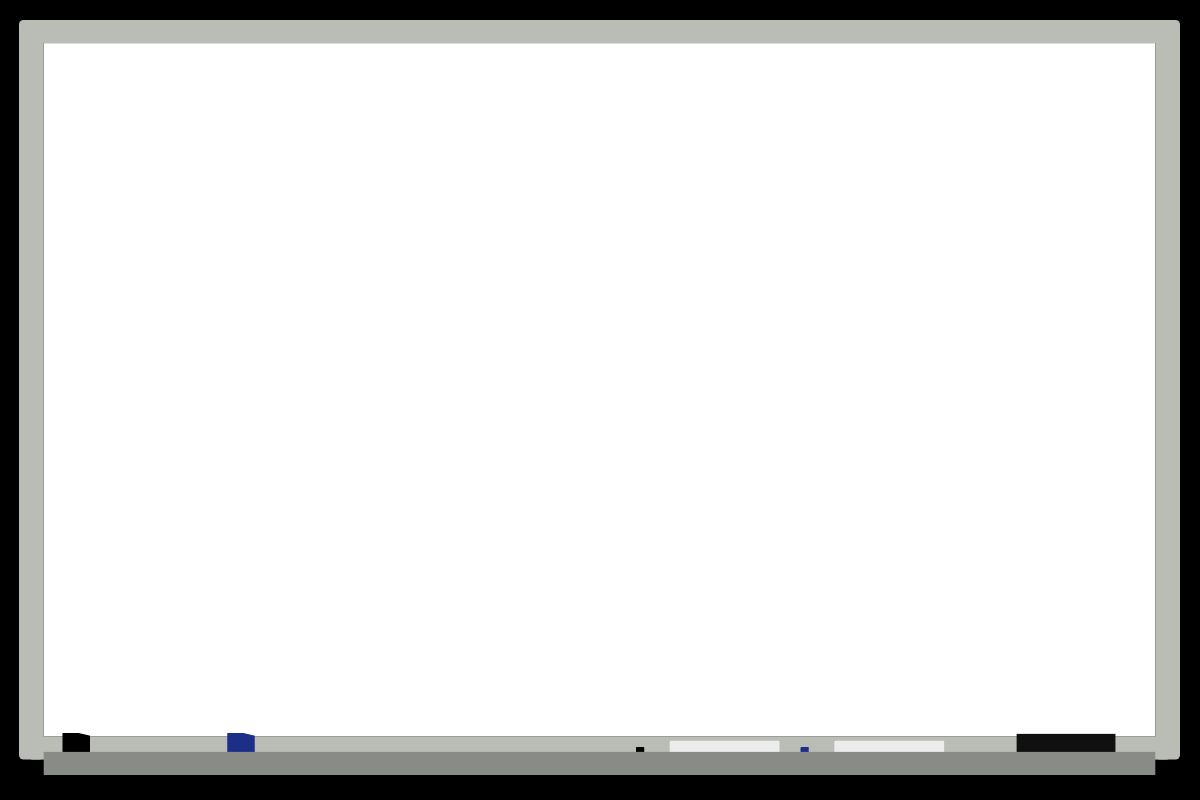 KSA National Anthem
Classroom Rules
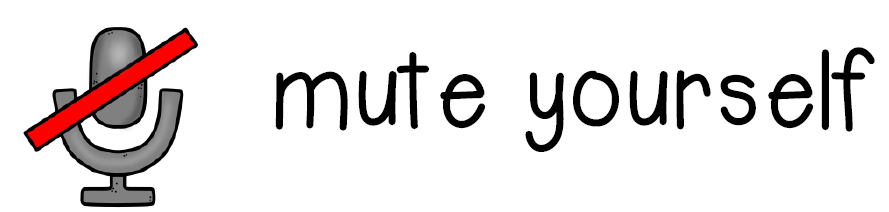 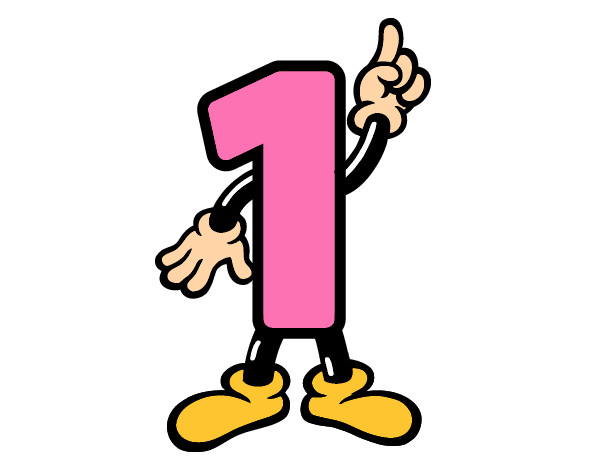 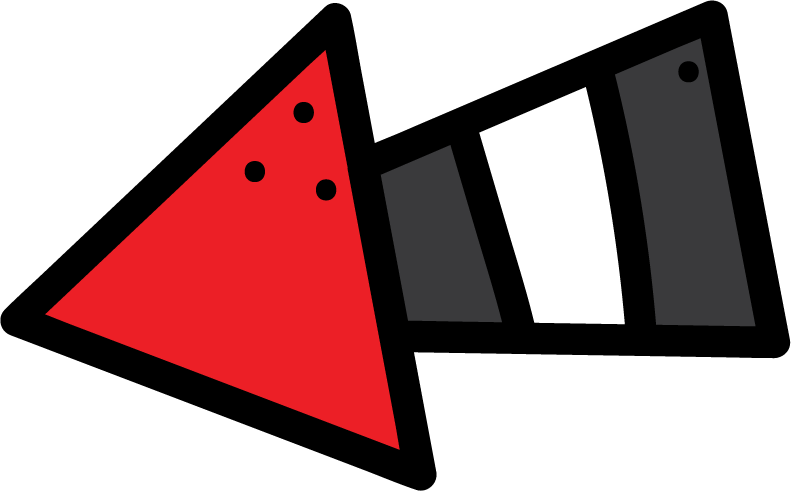 Draw a family 

ارسم صورة للعائلة
2
Warm up
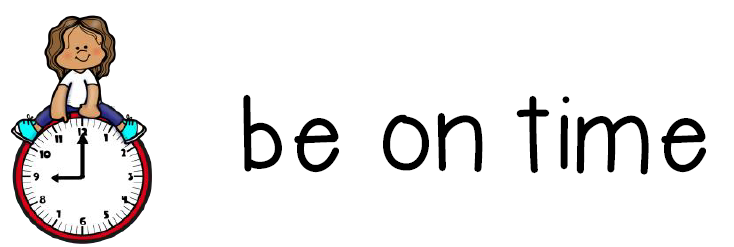 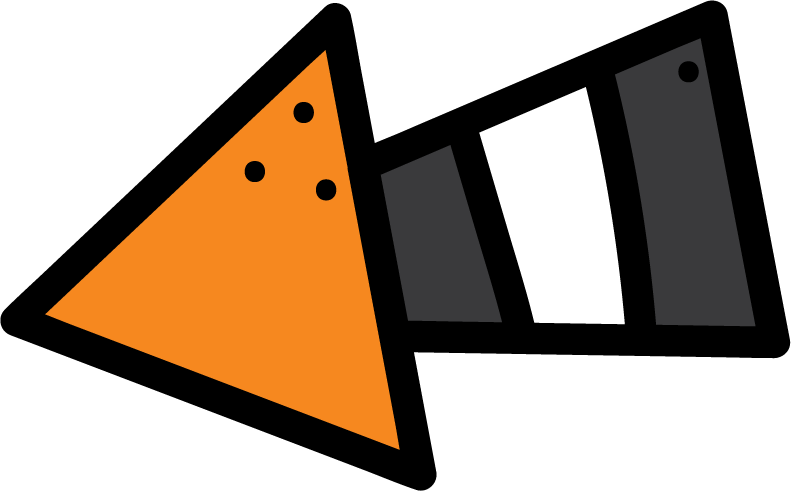 Main lesson
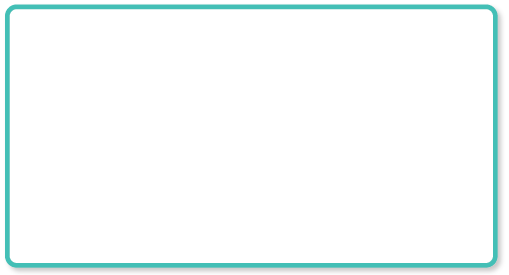 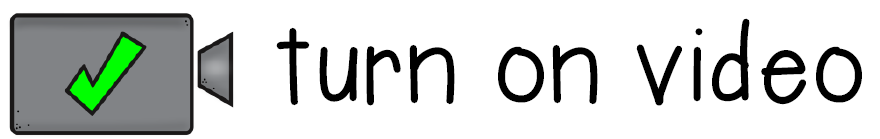 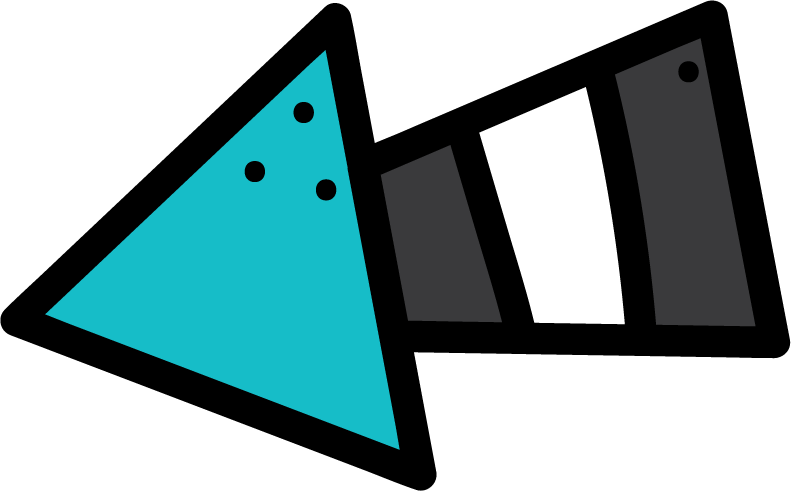 Fun Time
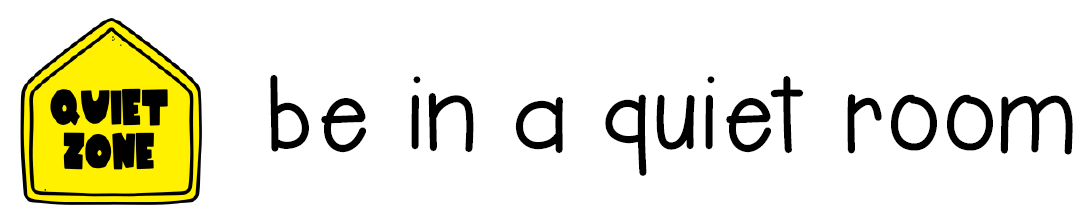 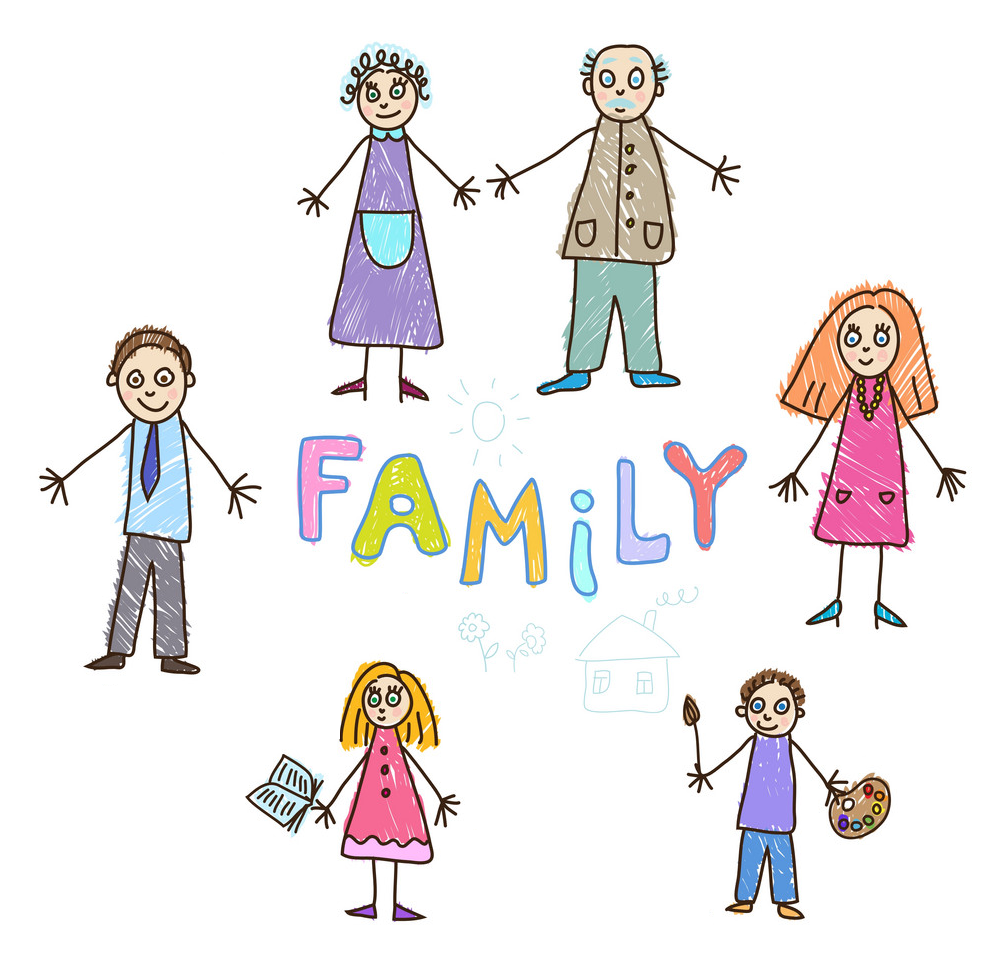 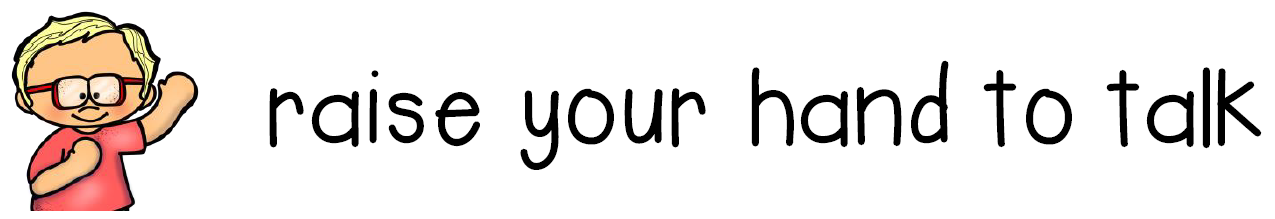 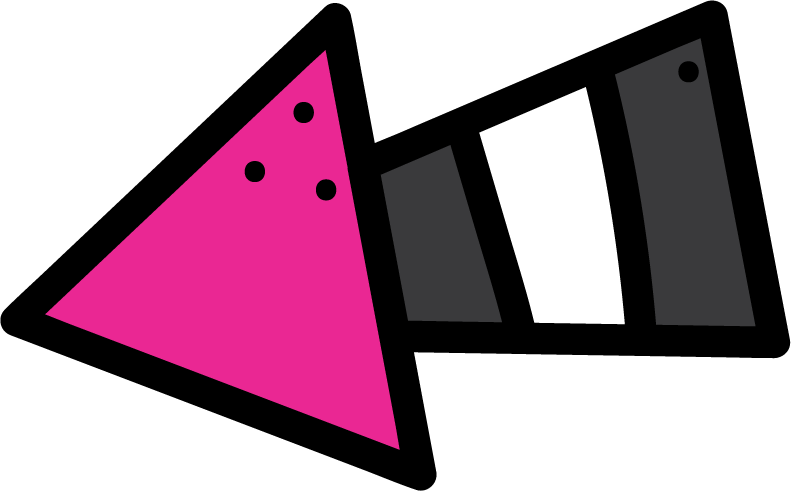 work book
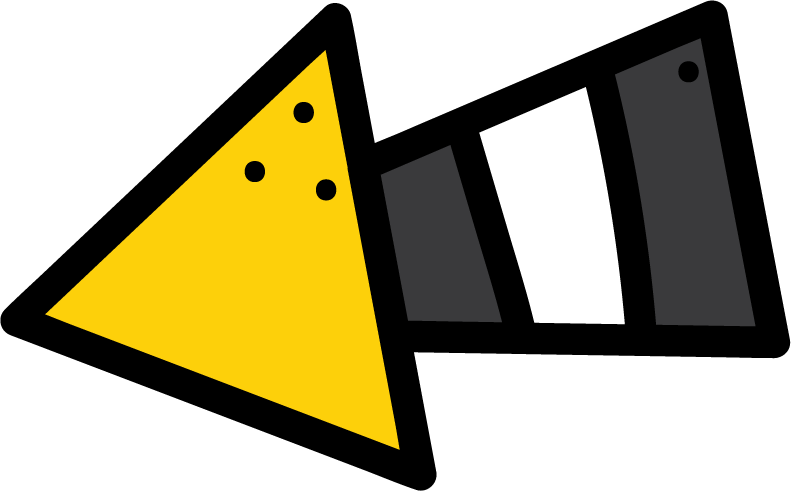 Moral Goal
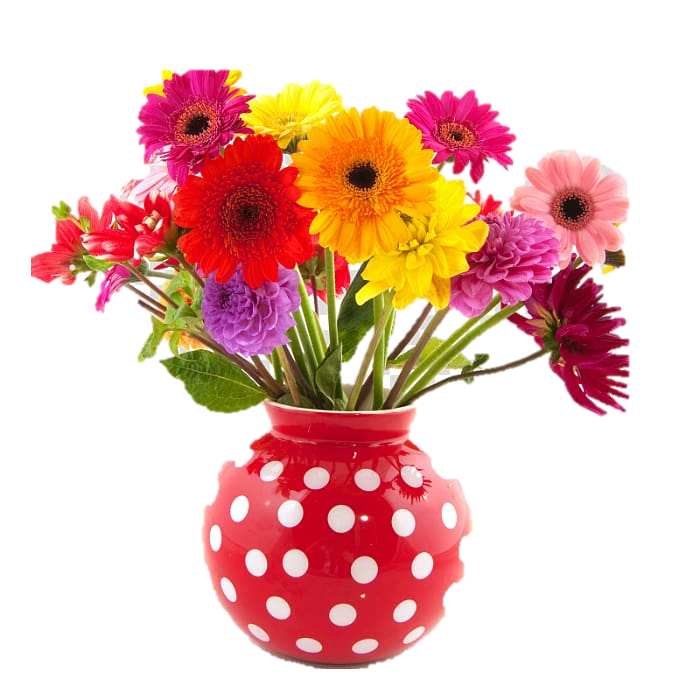 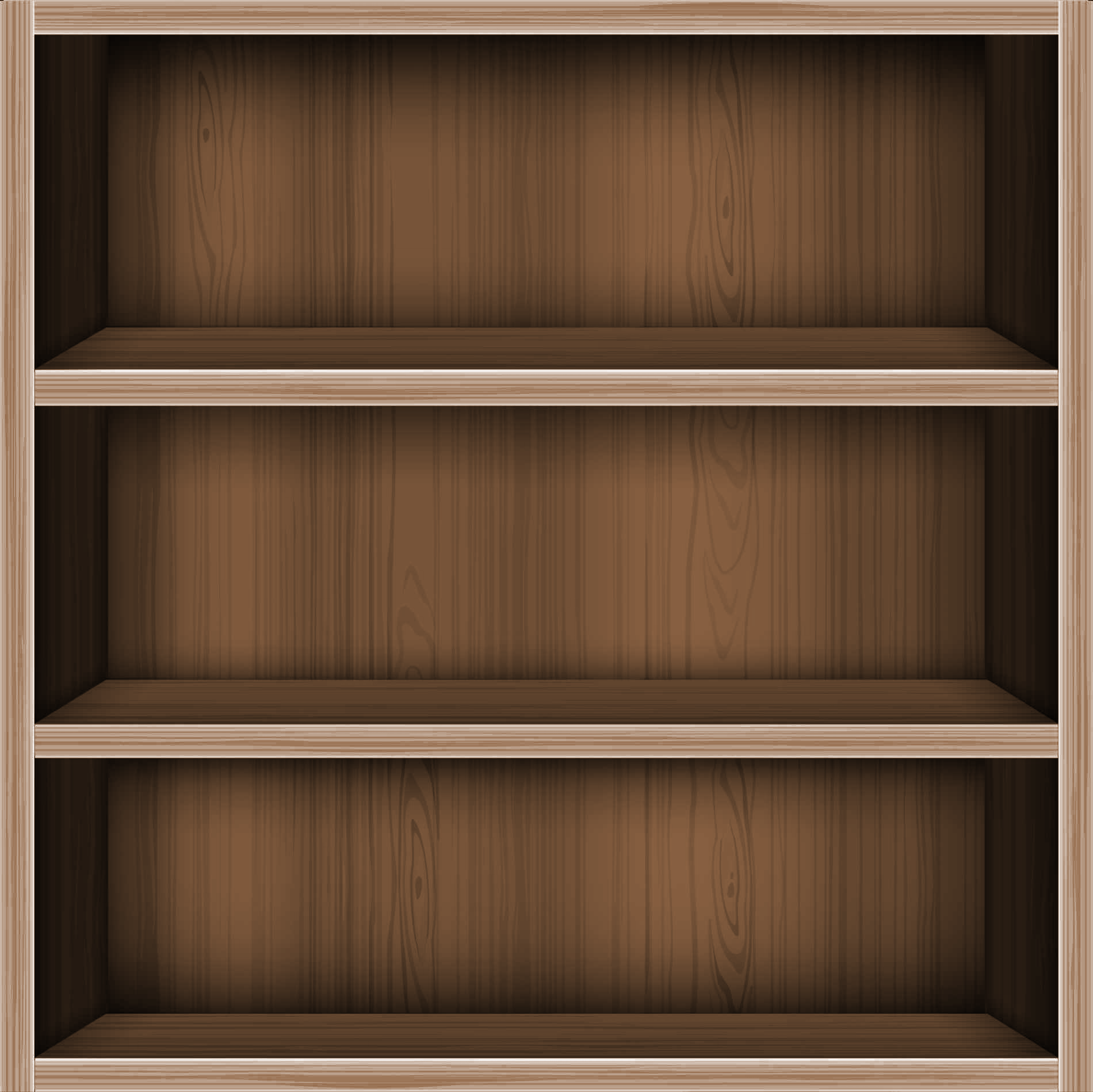 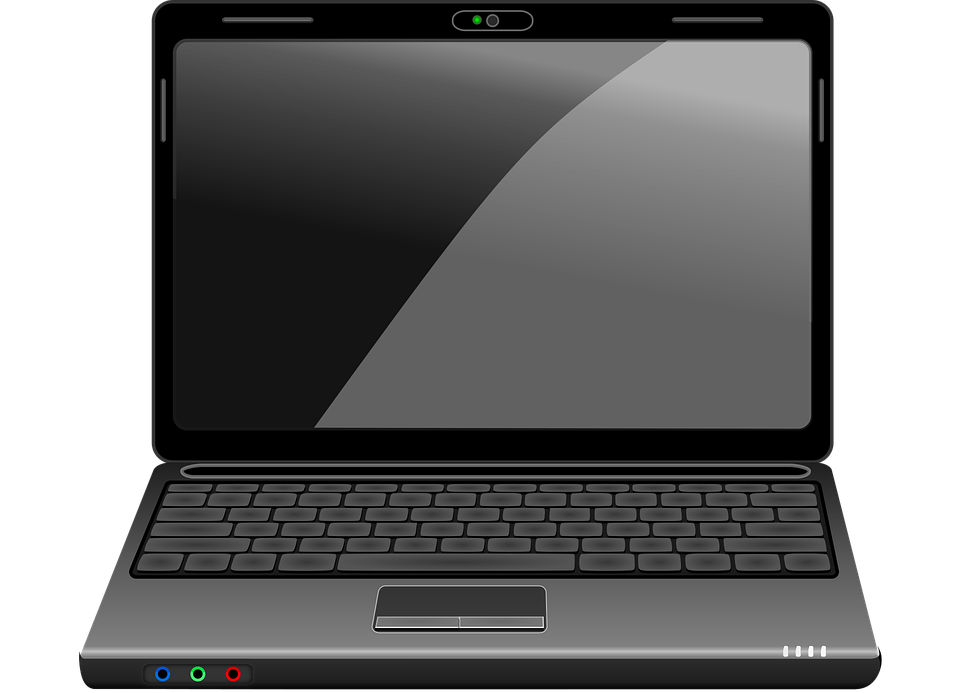 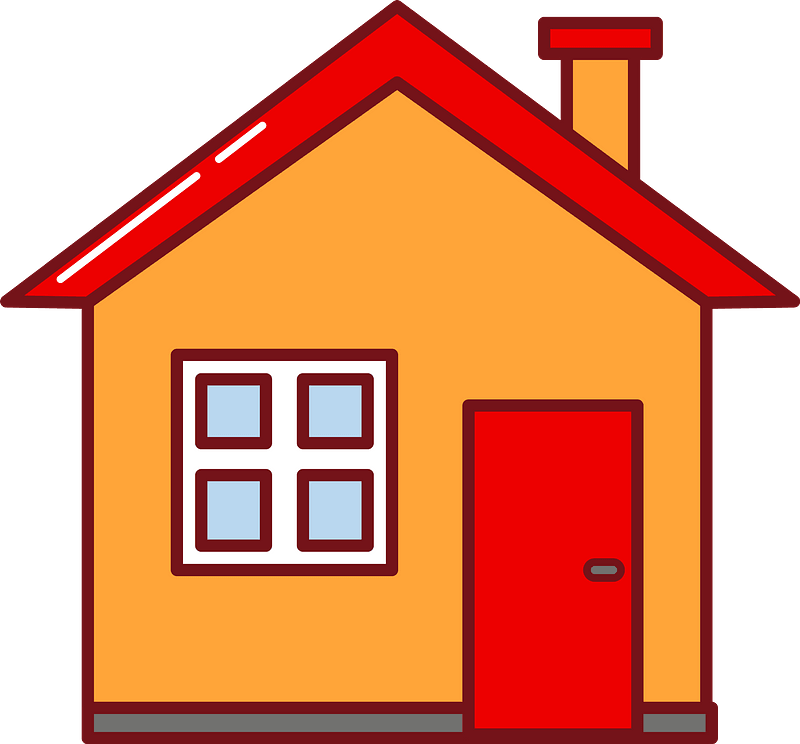 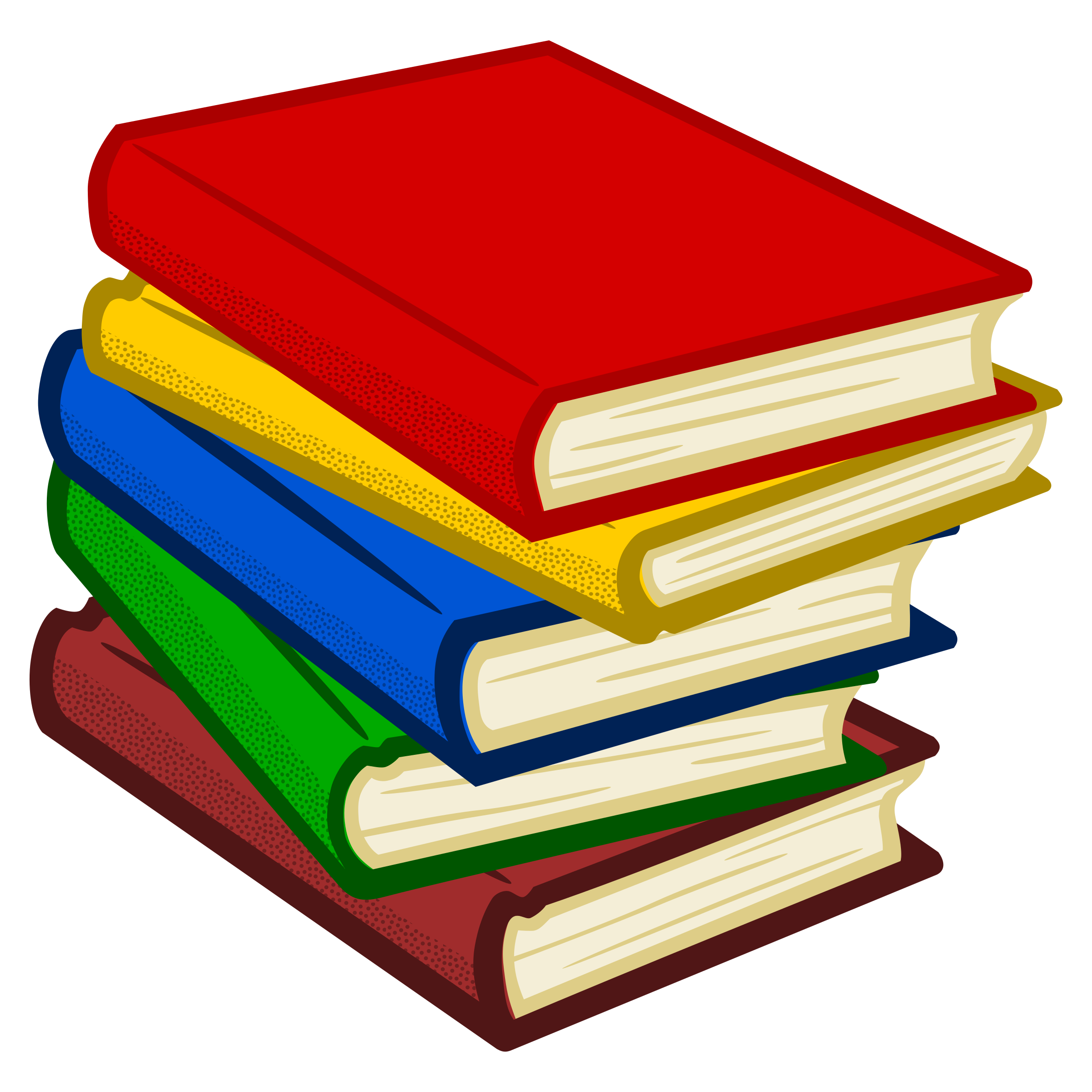 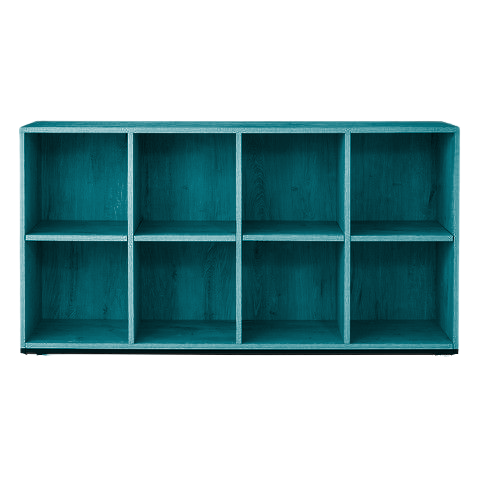 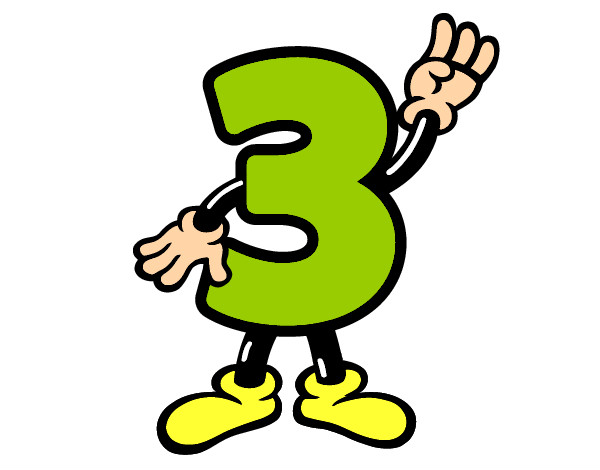 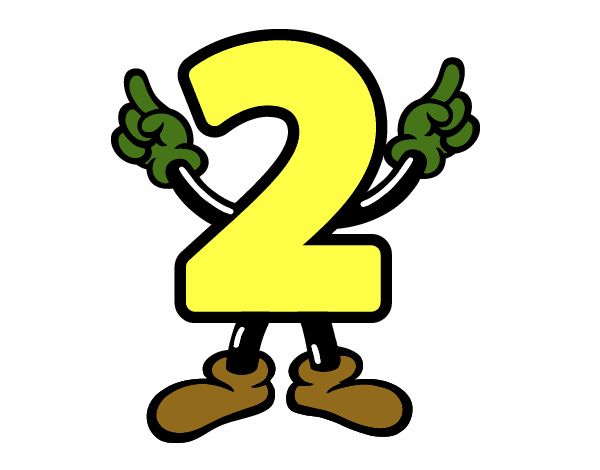 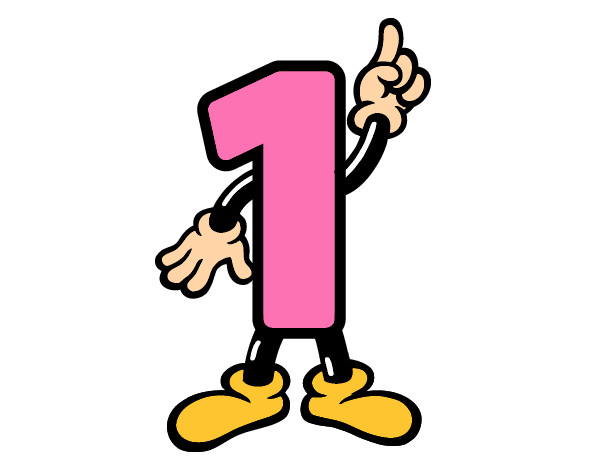 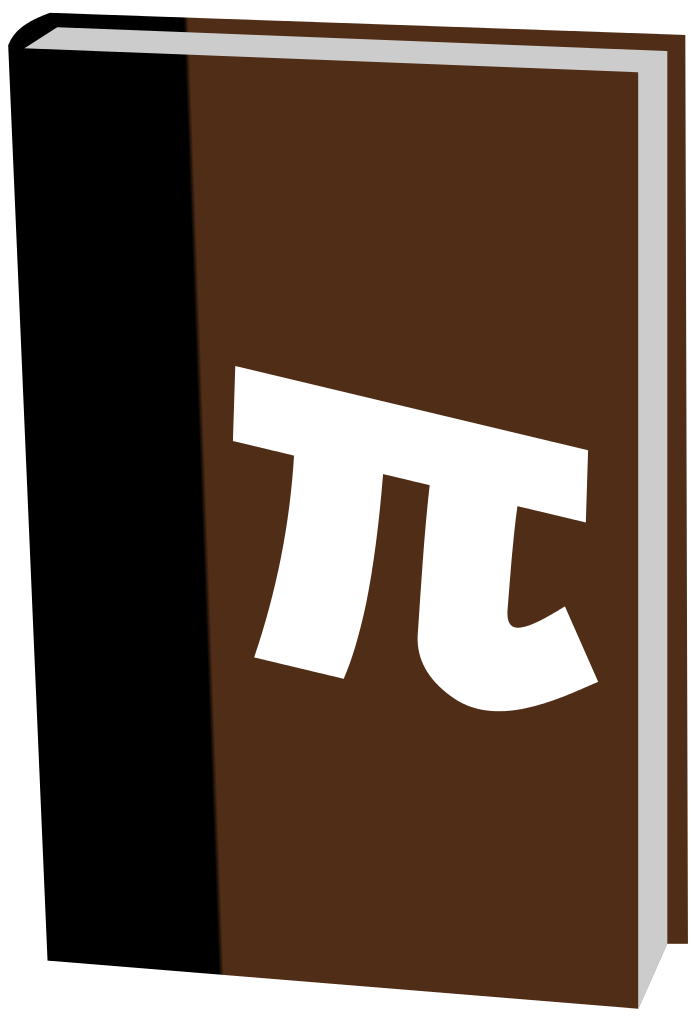 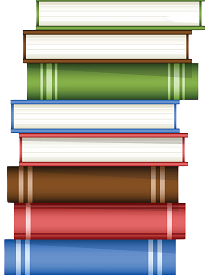 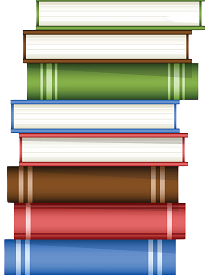 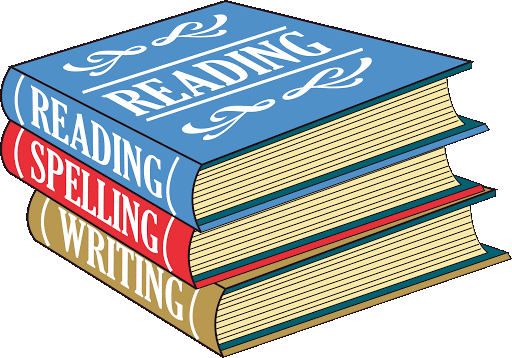 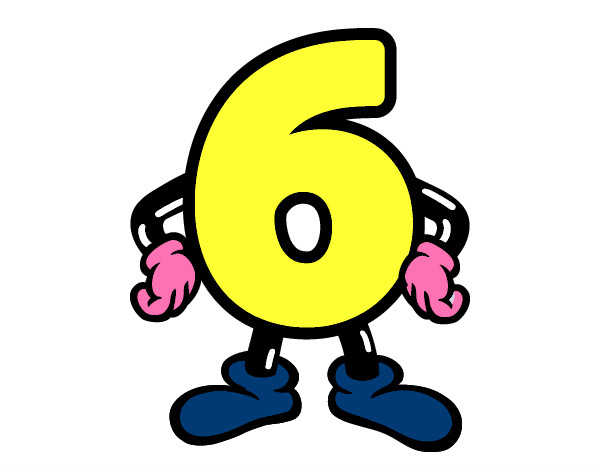 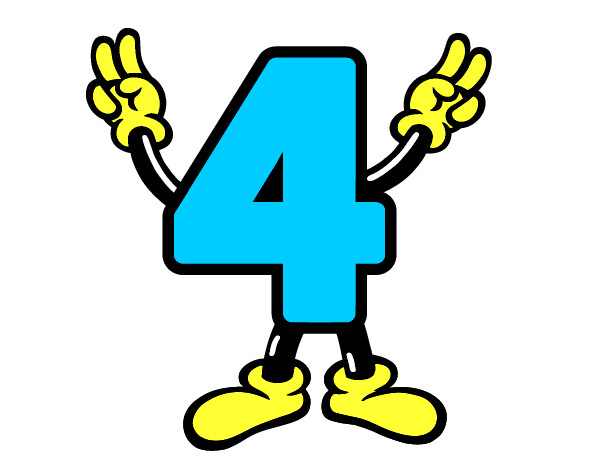 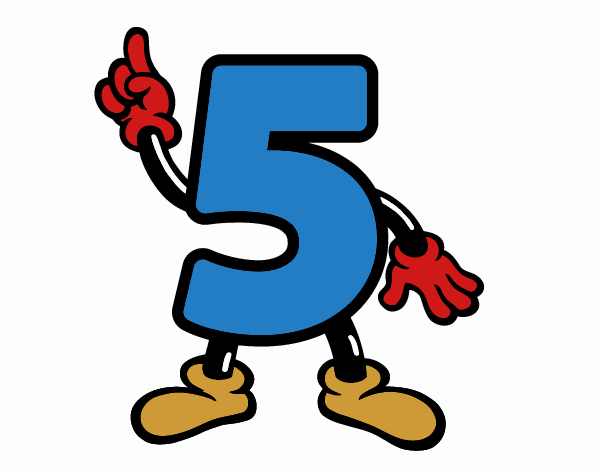 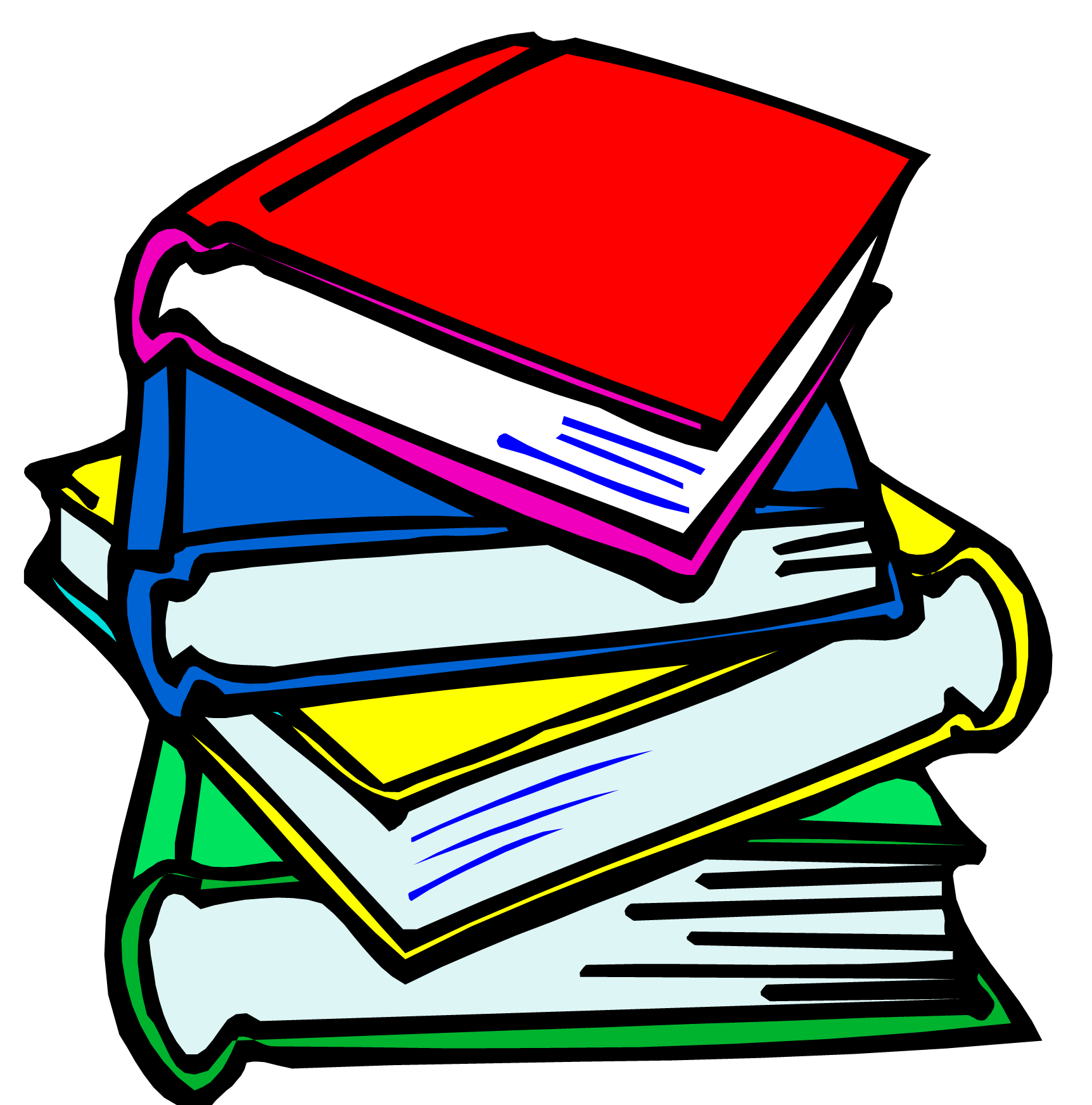 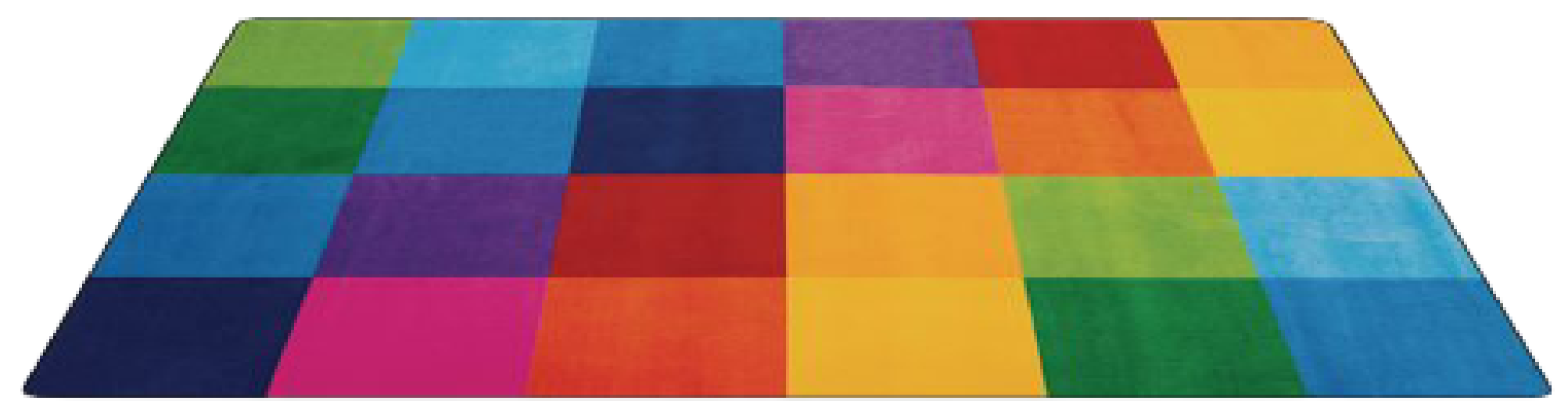 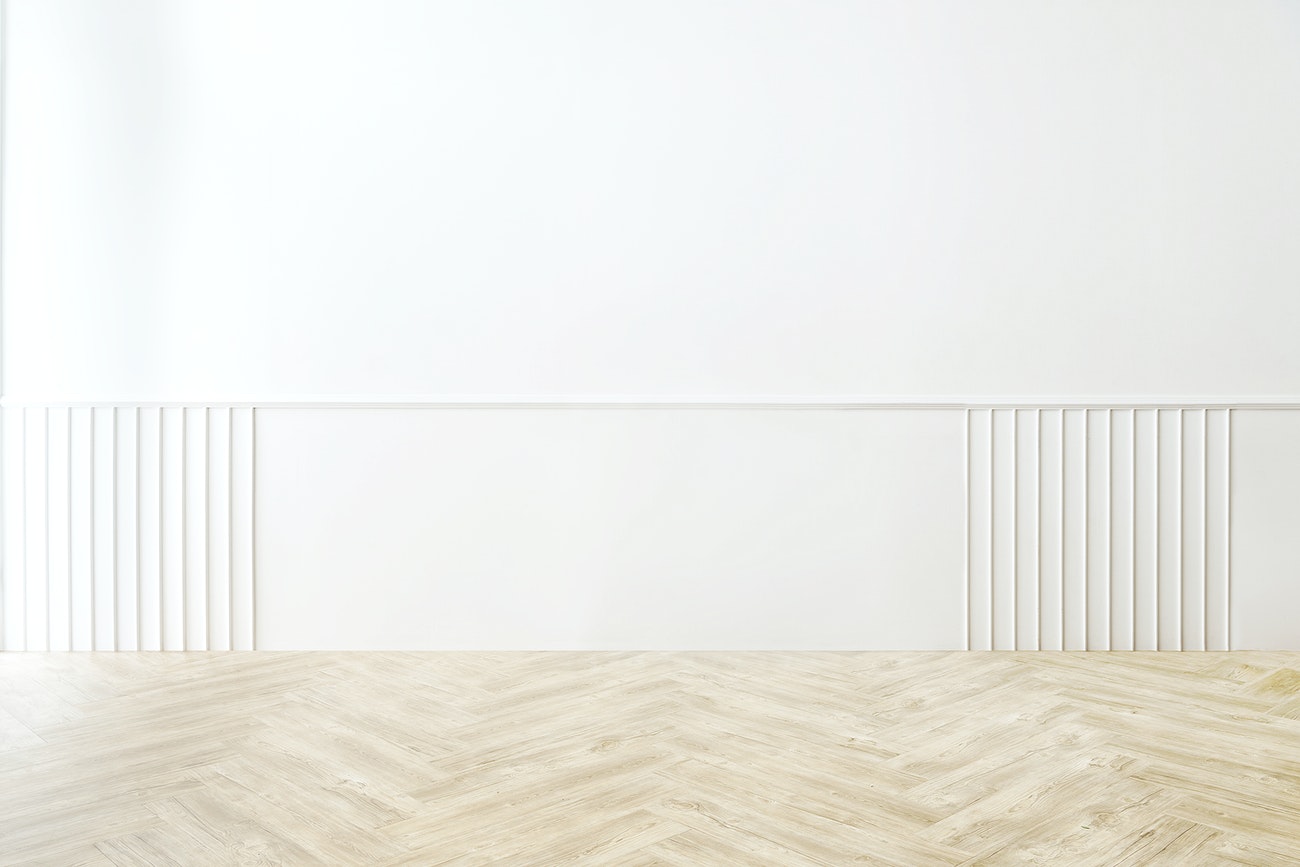 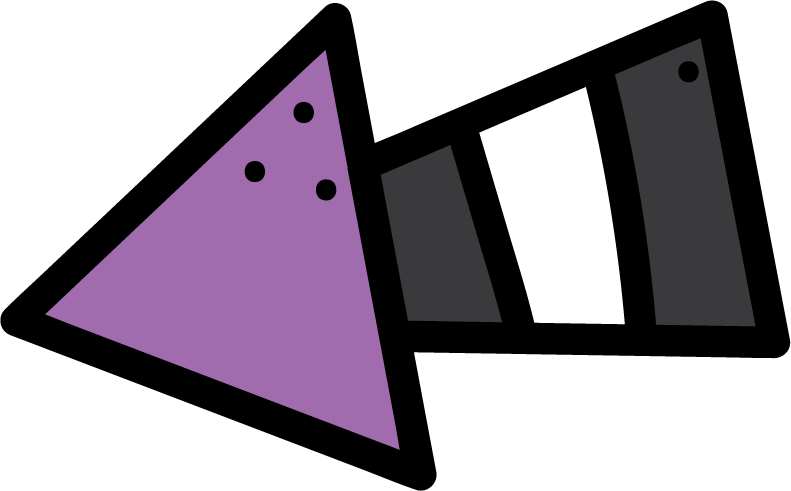 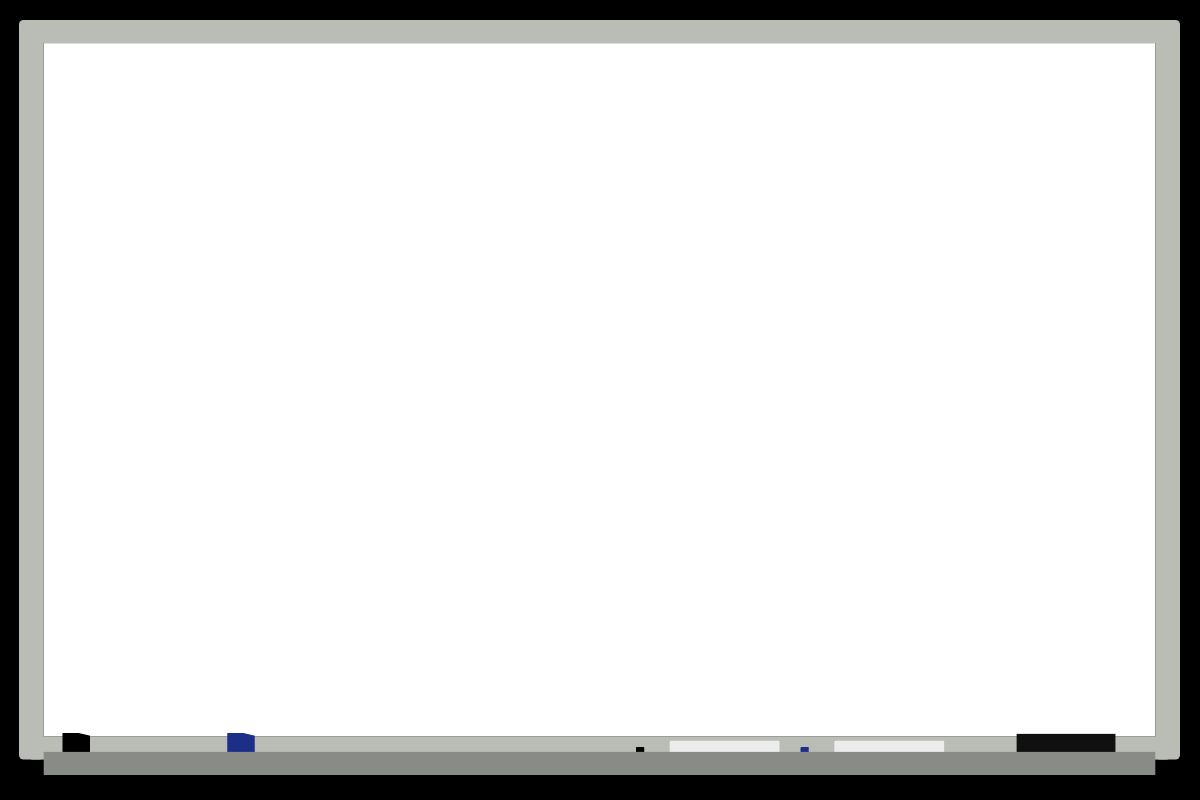 KSA National Anthem
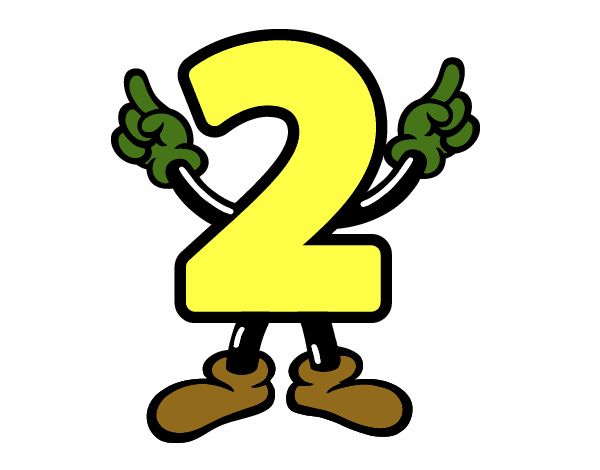 Classroom Rules
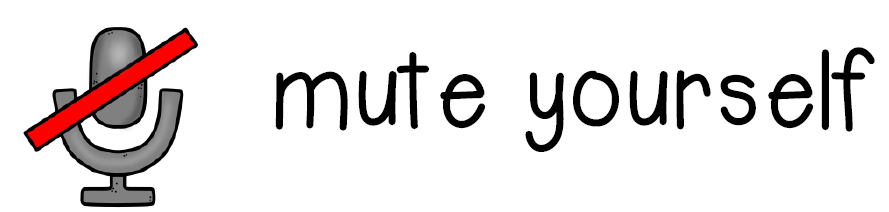 My  dad’s name is
My  grandpa’s name is
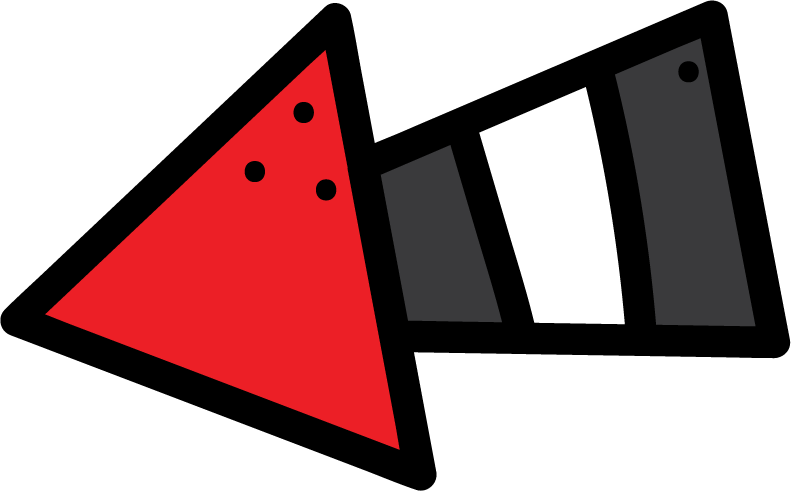 My name is
Warm up
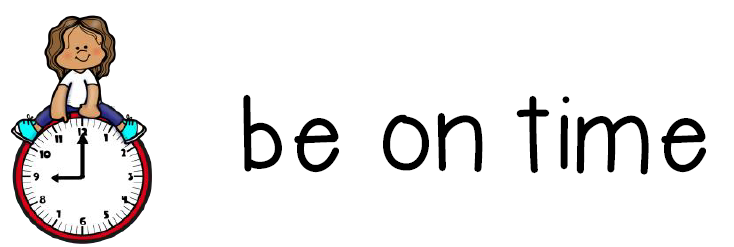 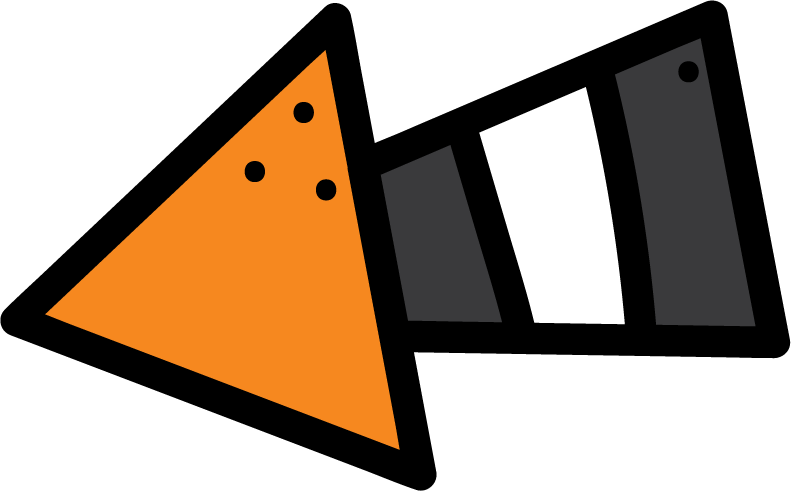 Main lesson
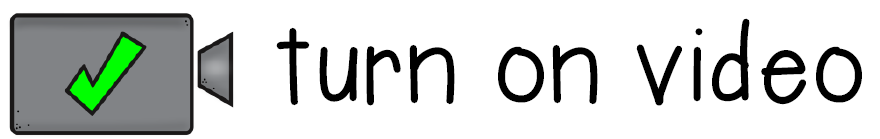 Wafa
Odaha
Ali
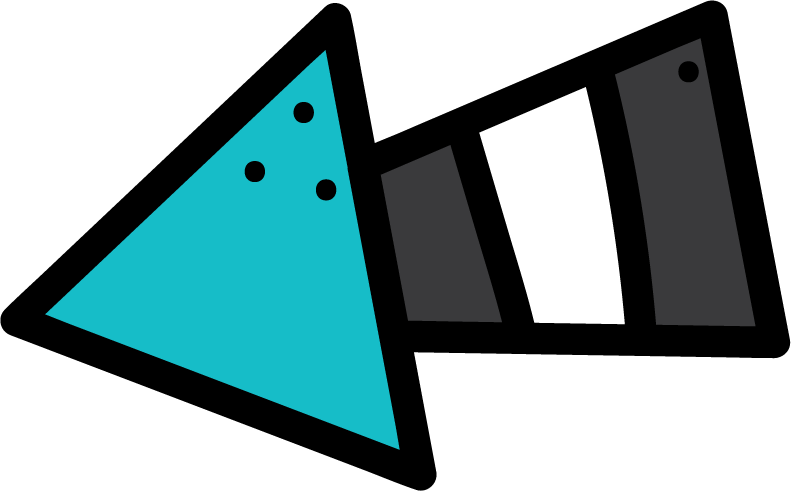 Fun Time
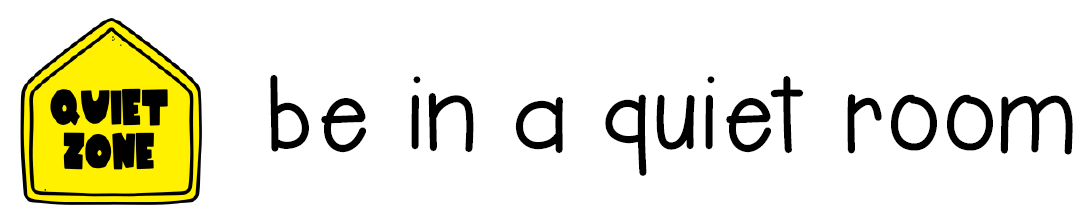 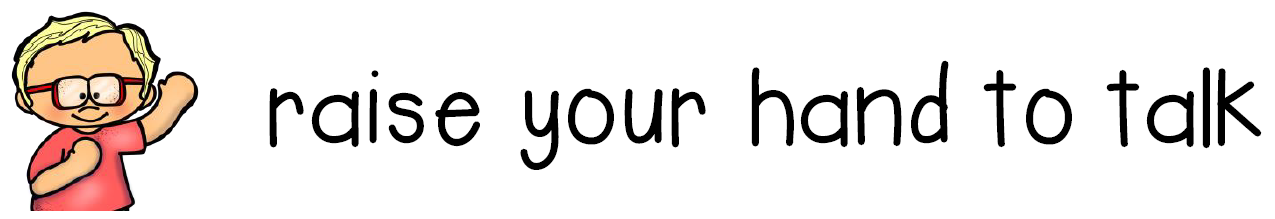 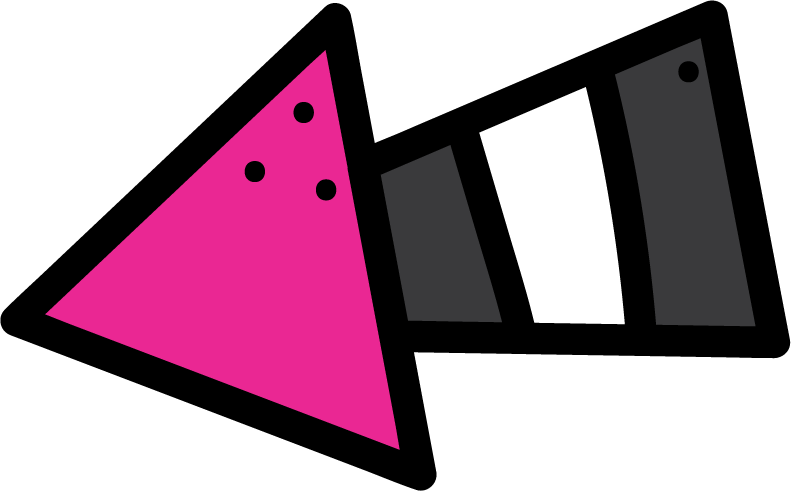 work book
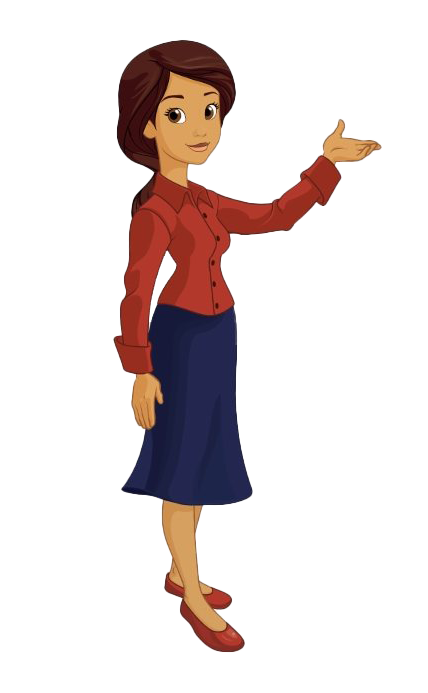 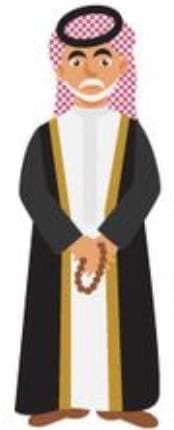 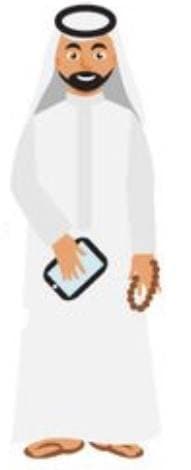 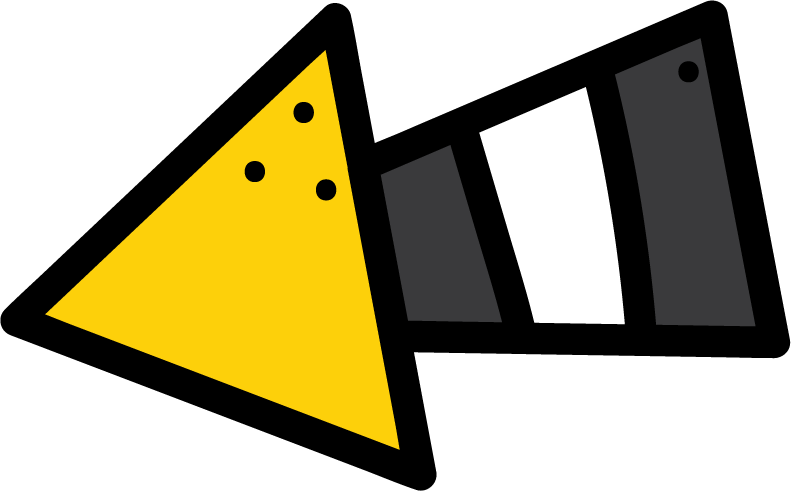 Moral Goal
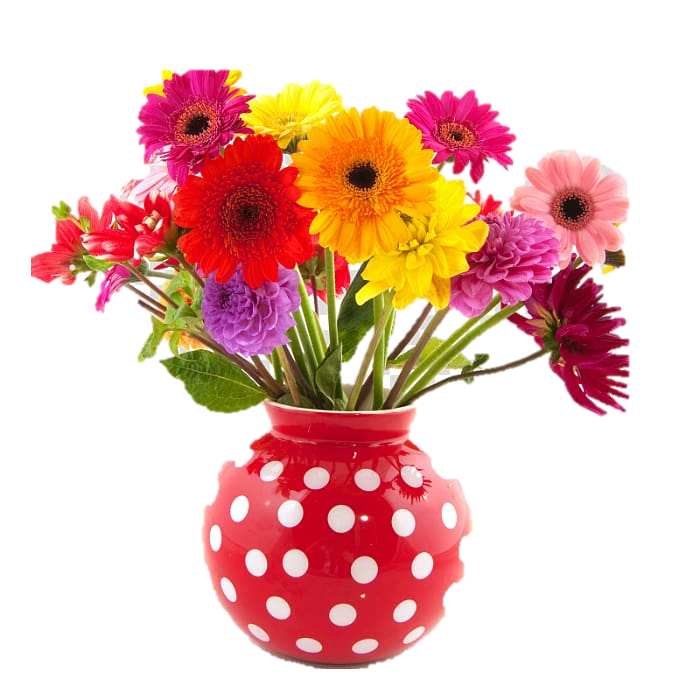 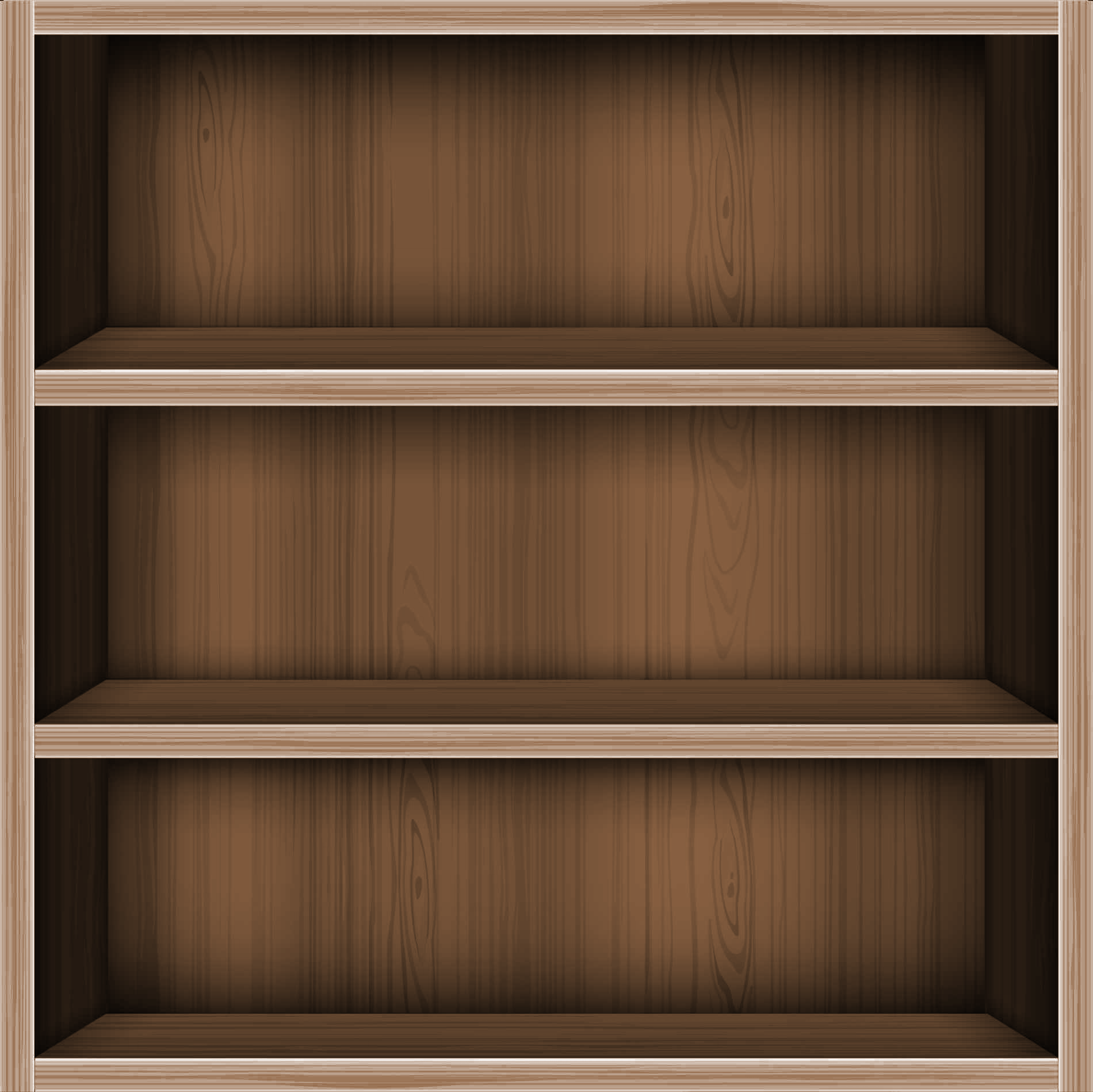 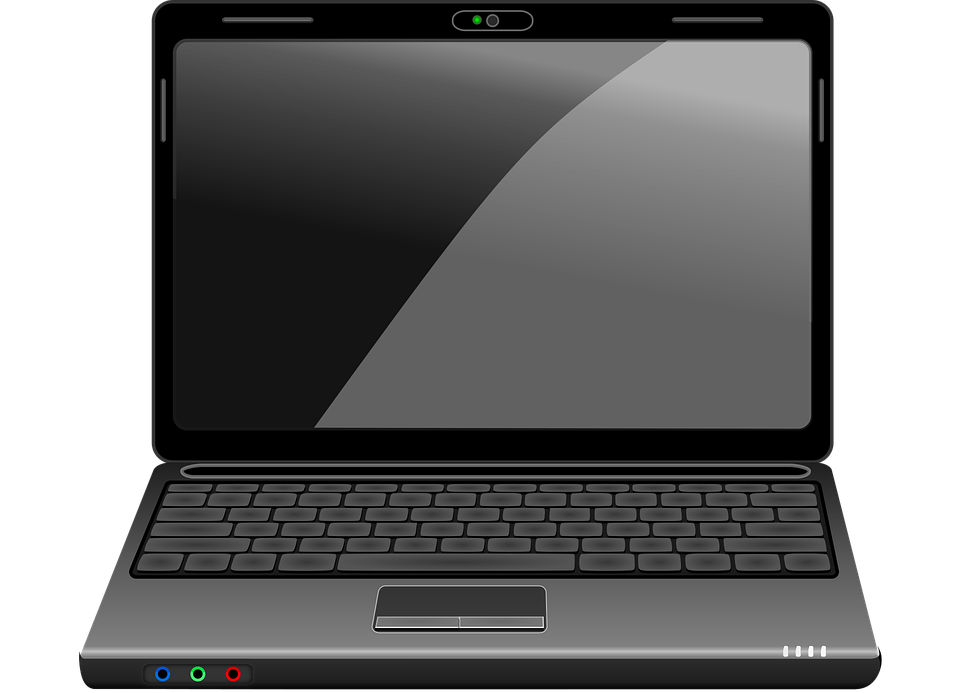 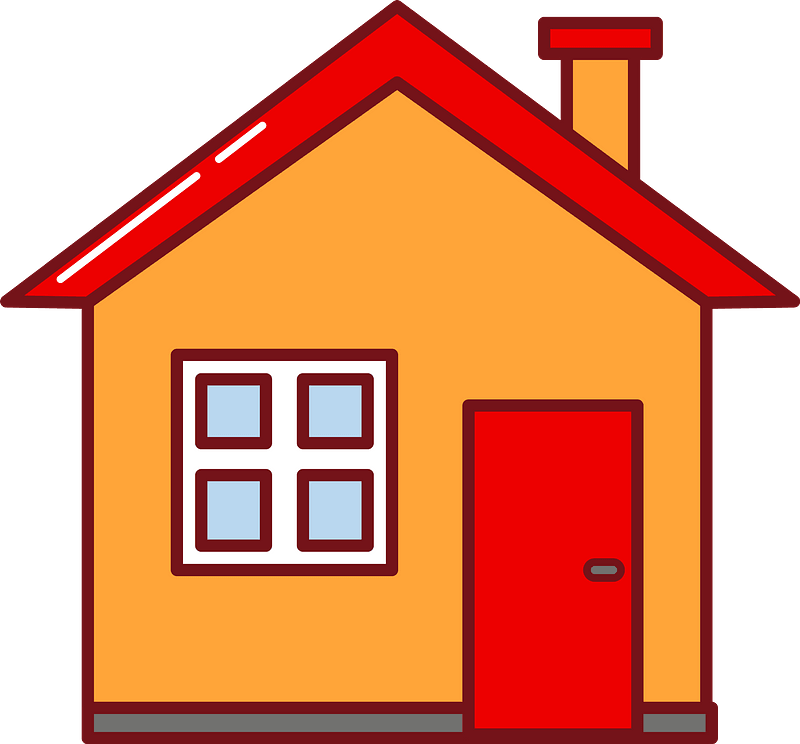 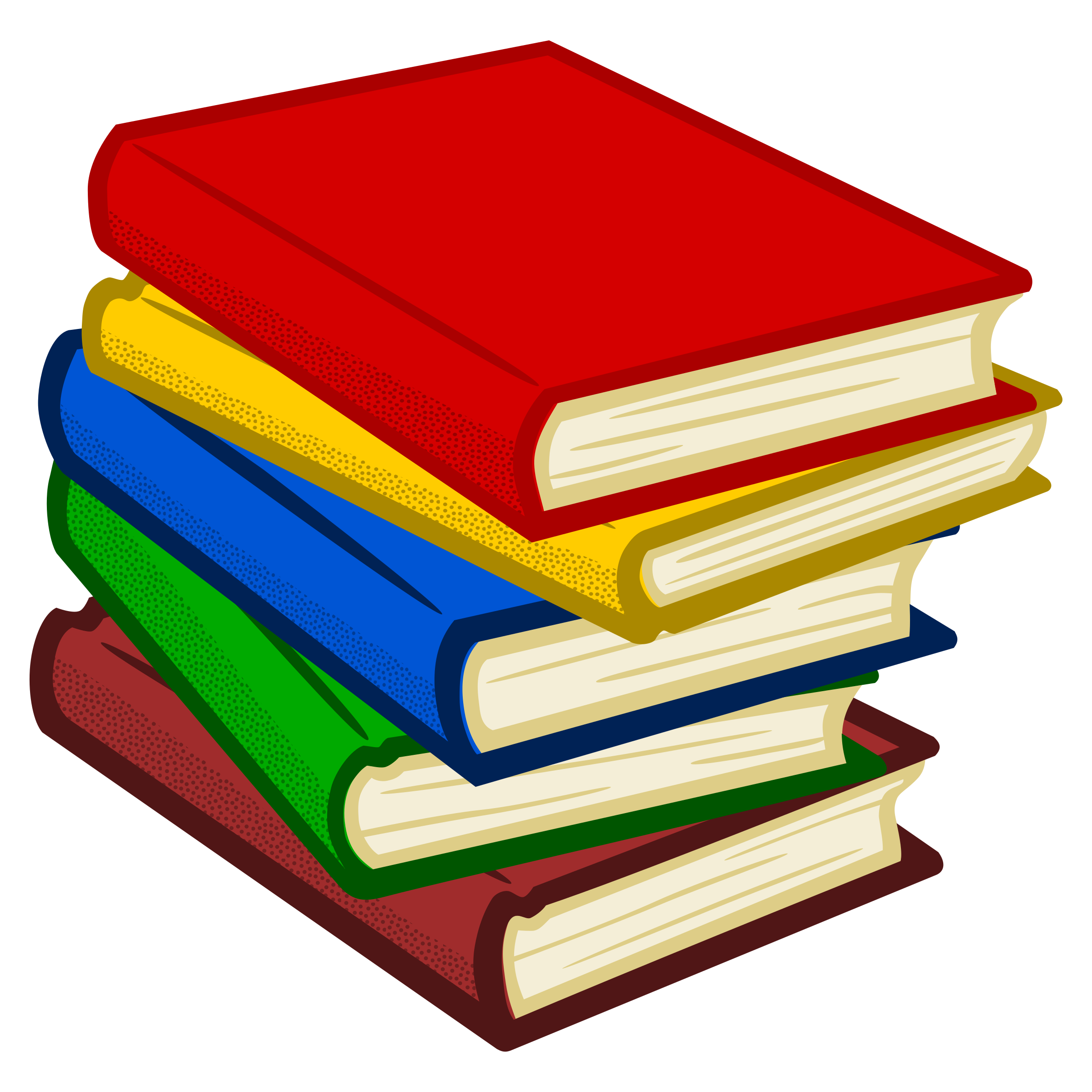 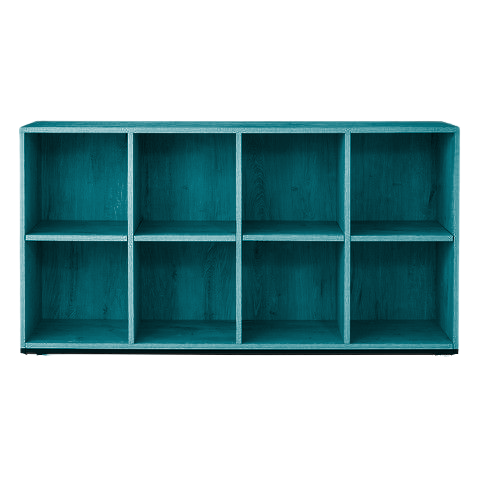 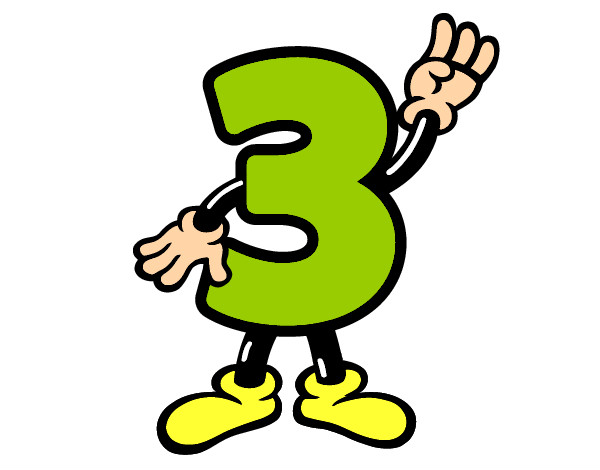 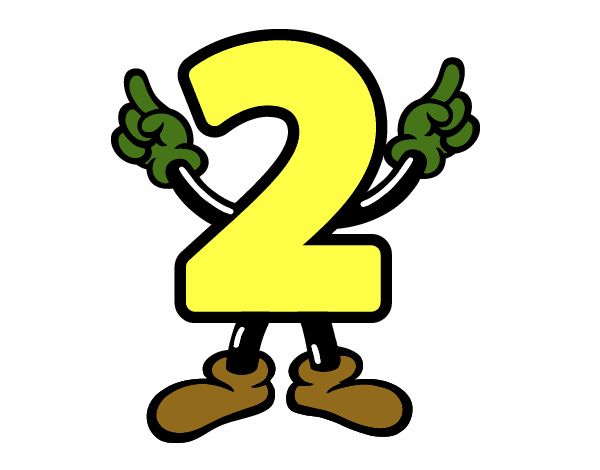 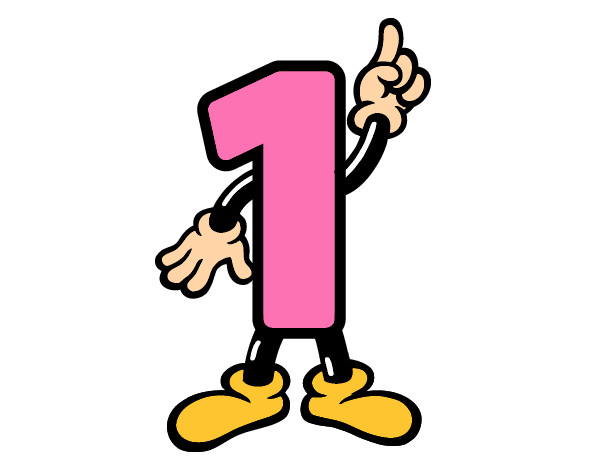 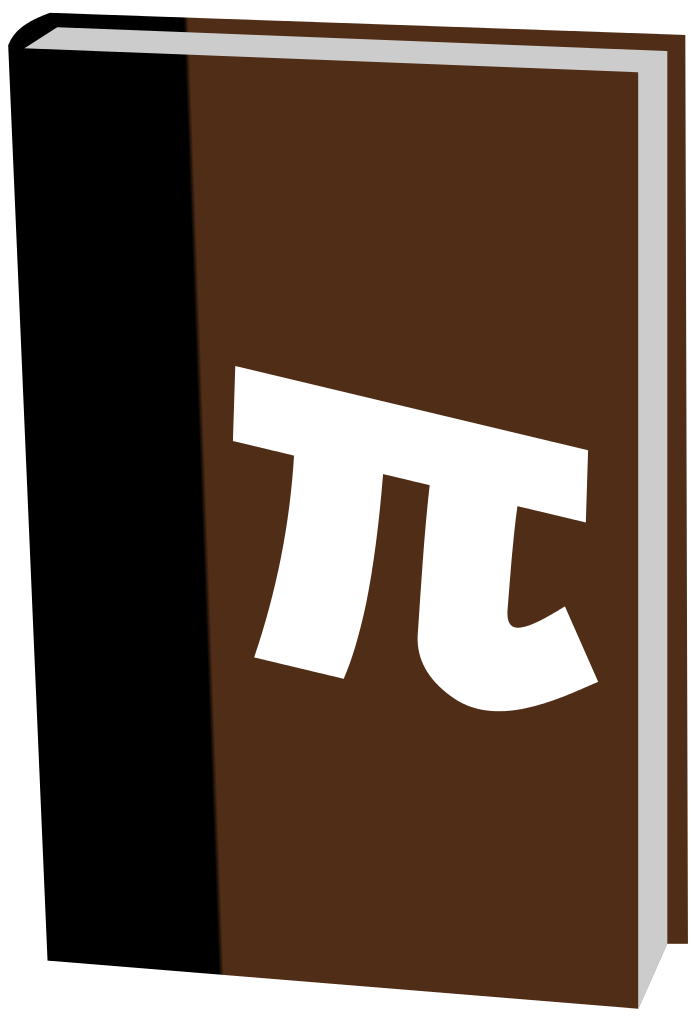 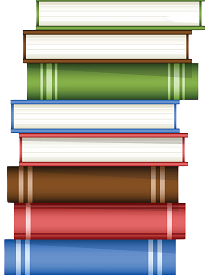 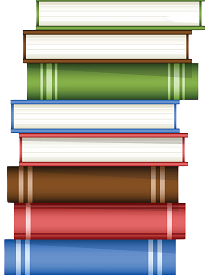 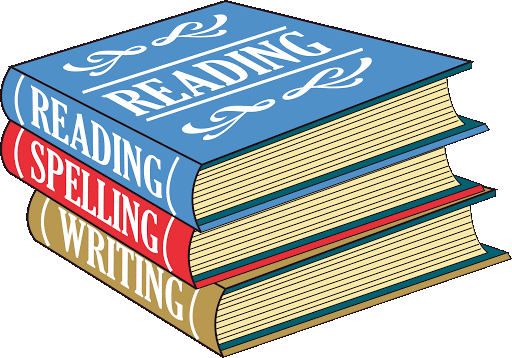 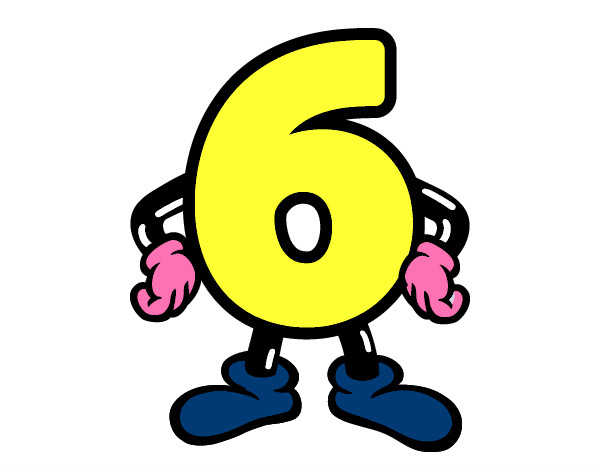 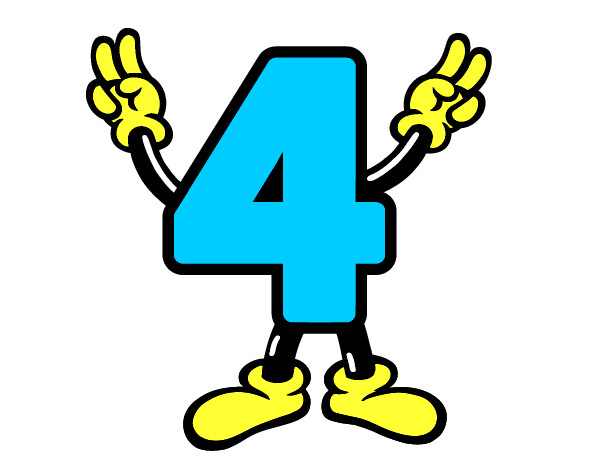 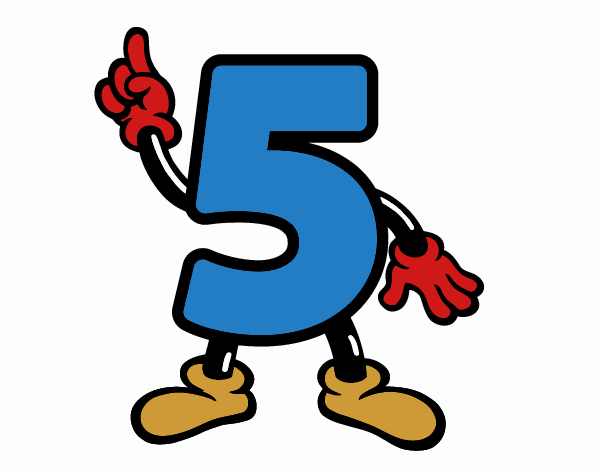 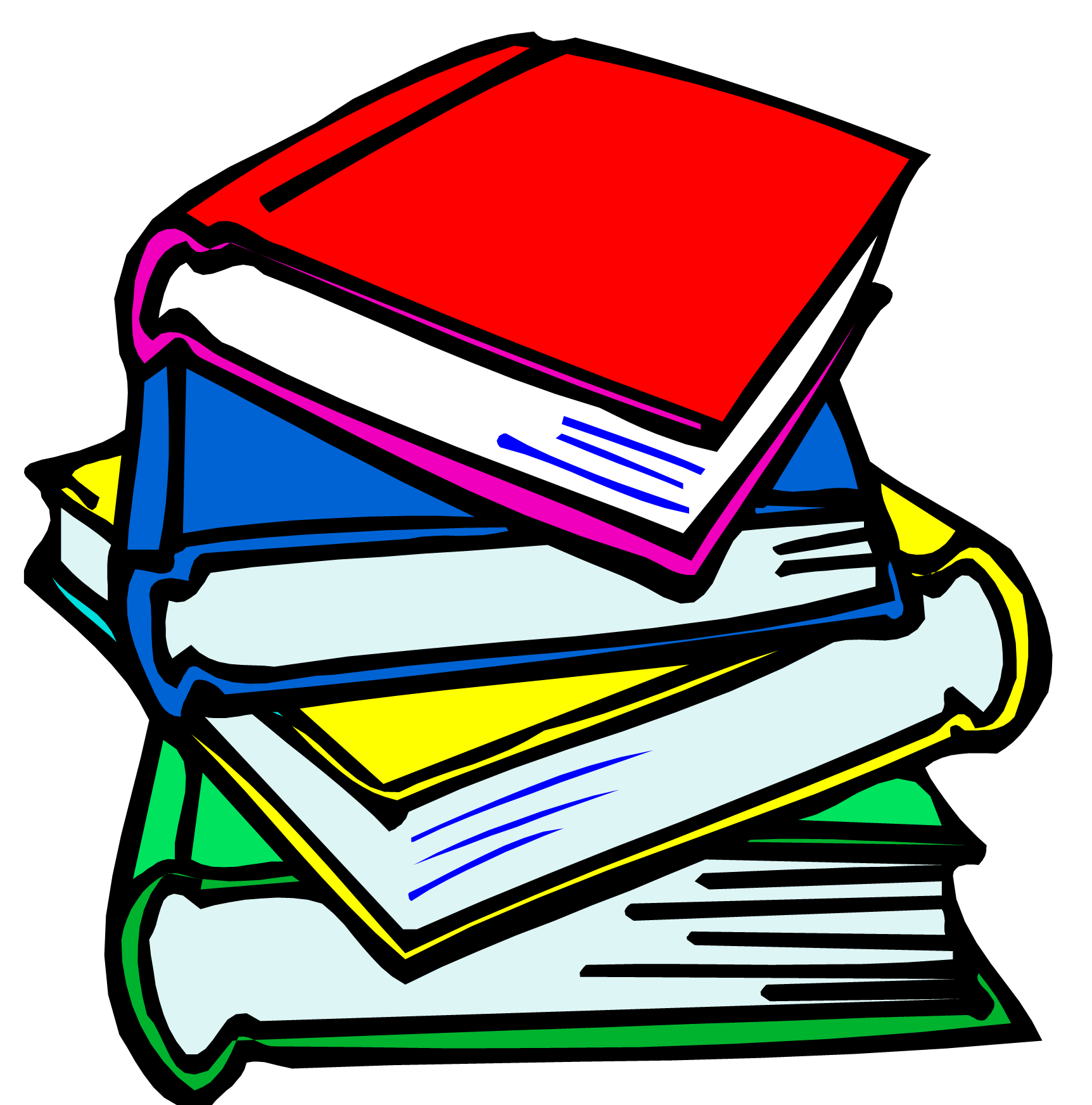 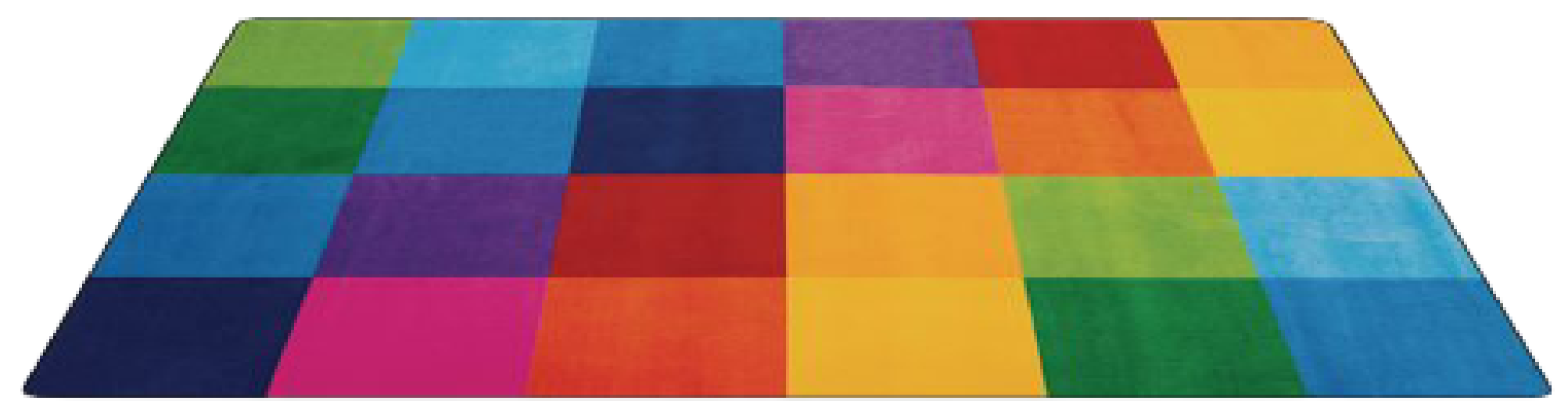 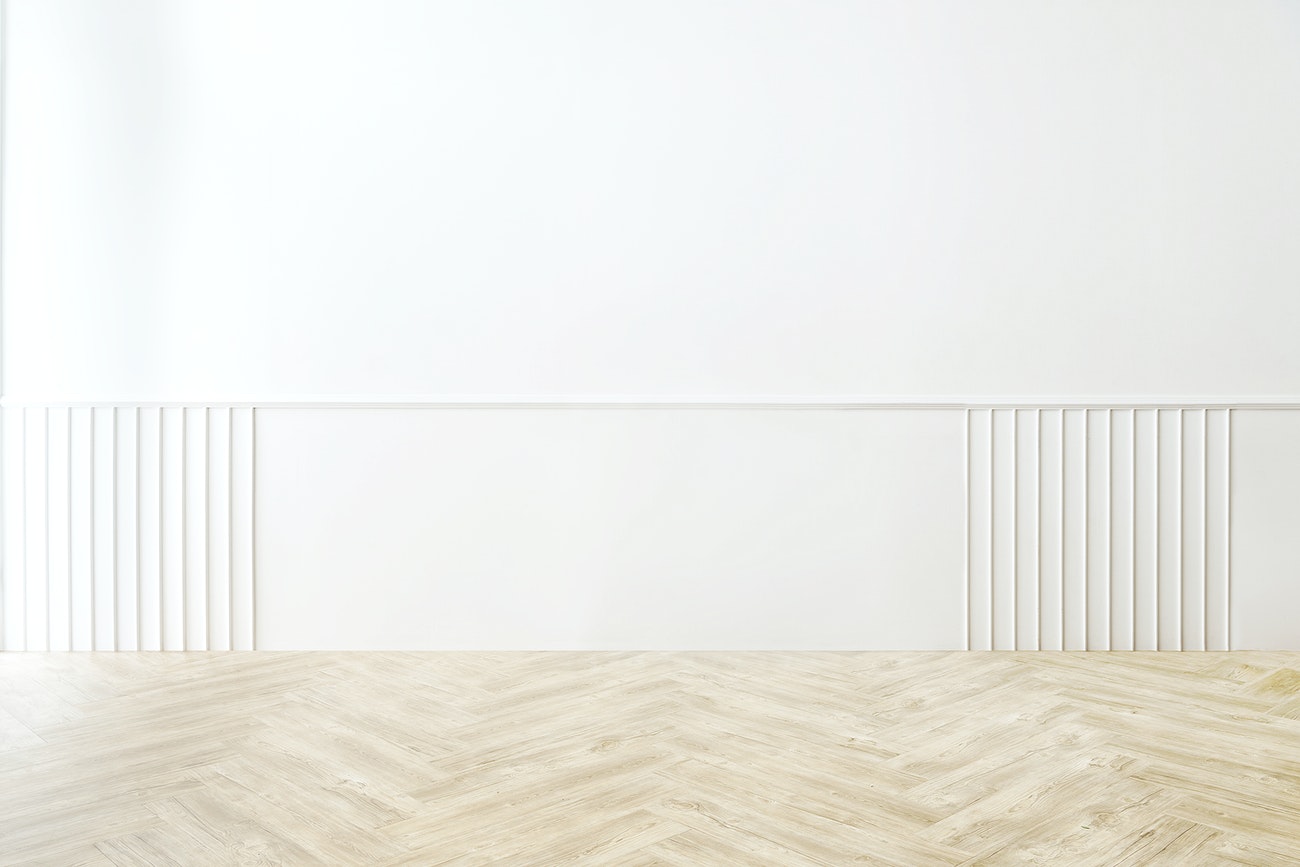 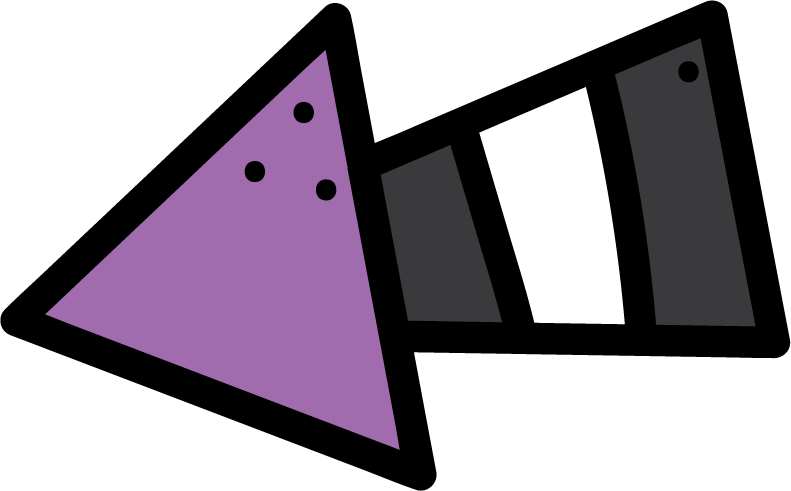 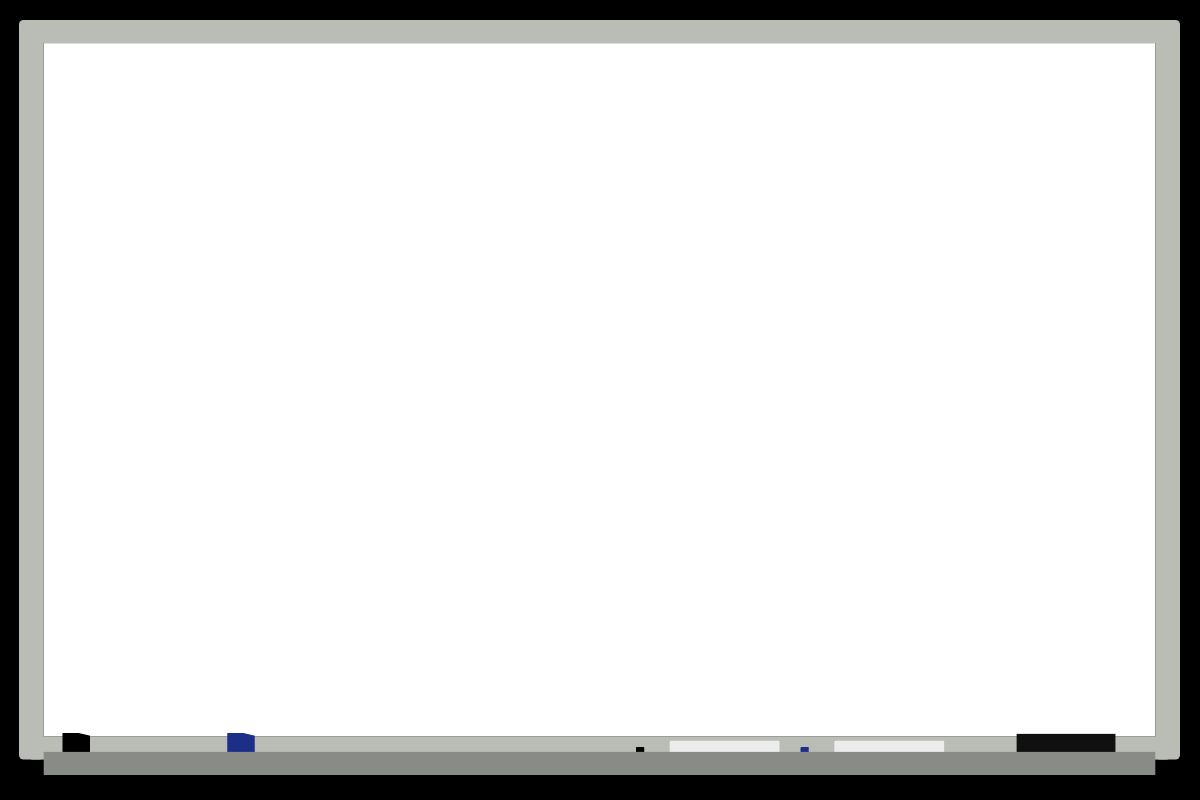 KSA National Anthem
Classroom Rules
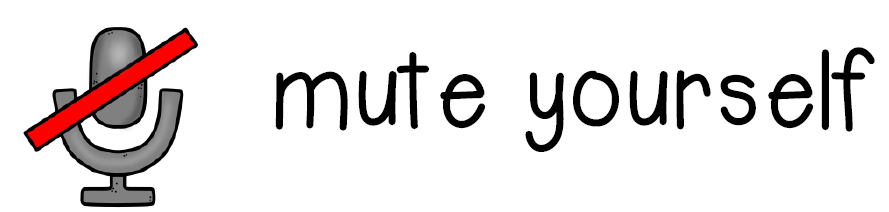 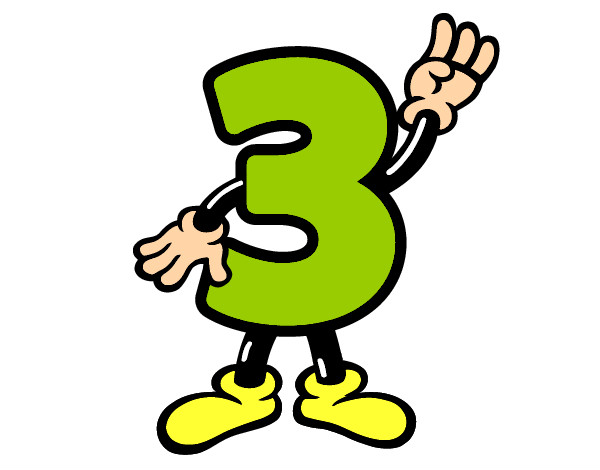 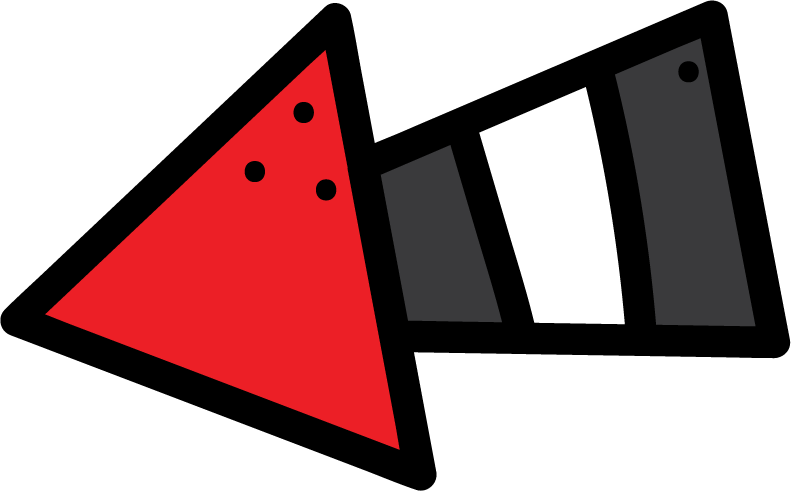 Warm up
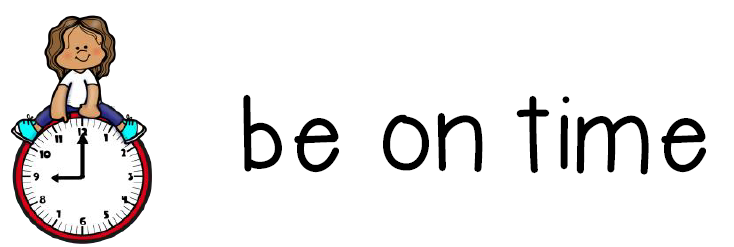 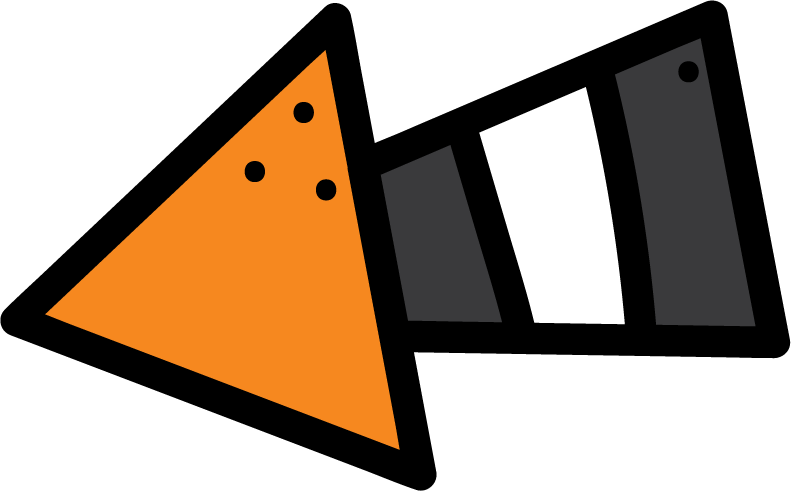 Main lesson
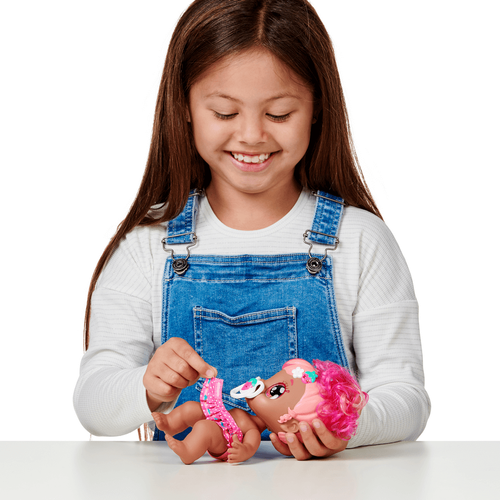 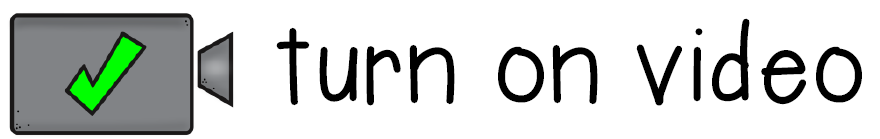 This is 
my baby sister
Reem
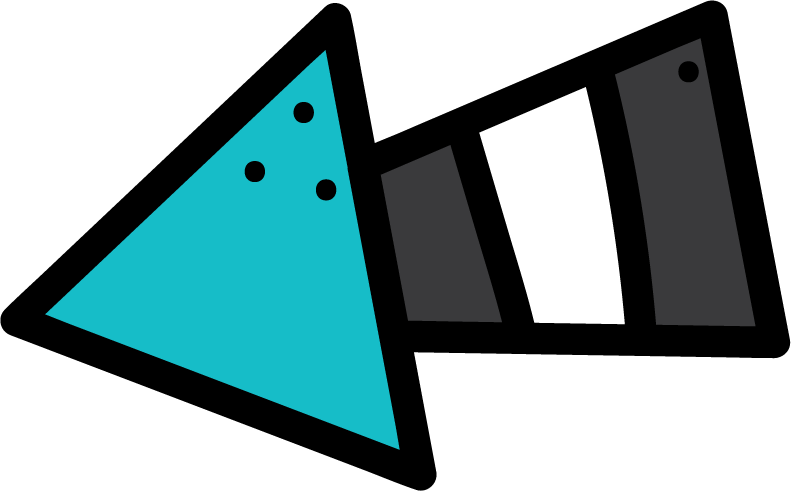 Fun Time
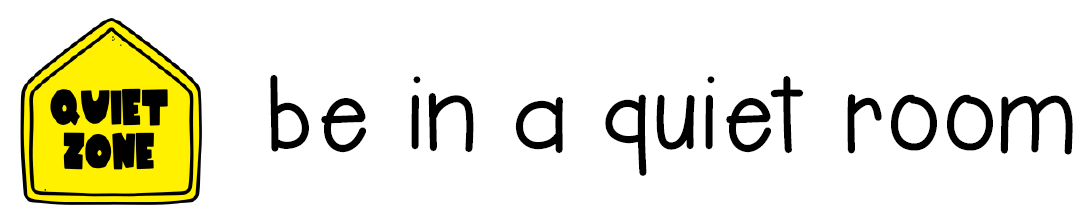 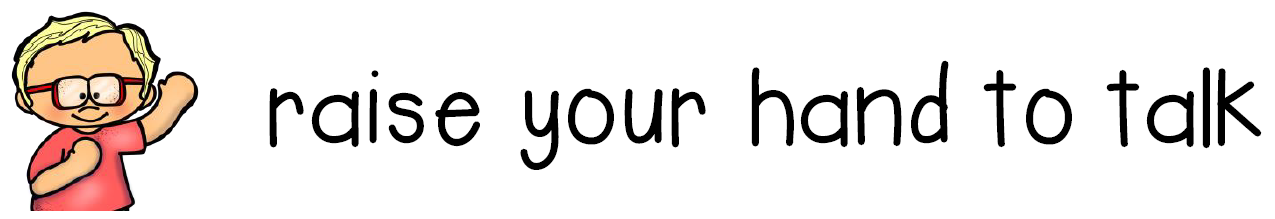 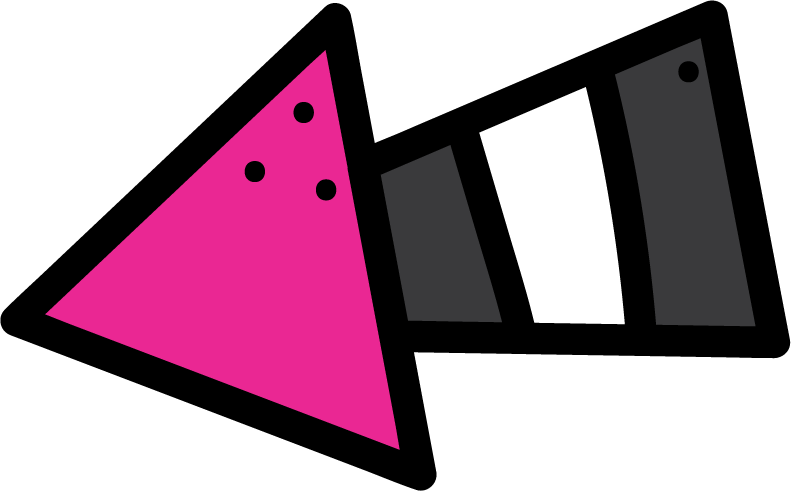 work book
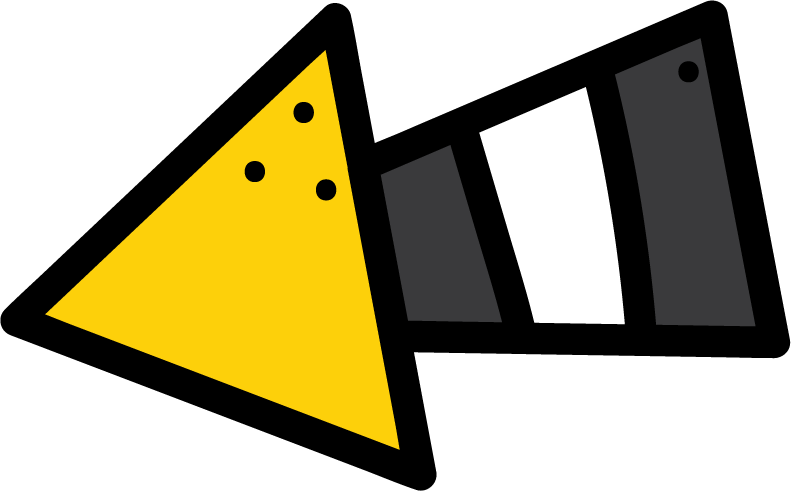 Moral Goal
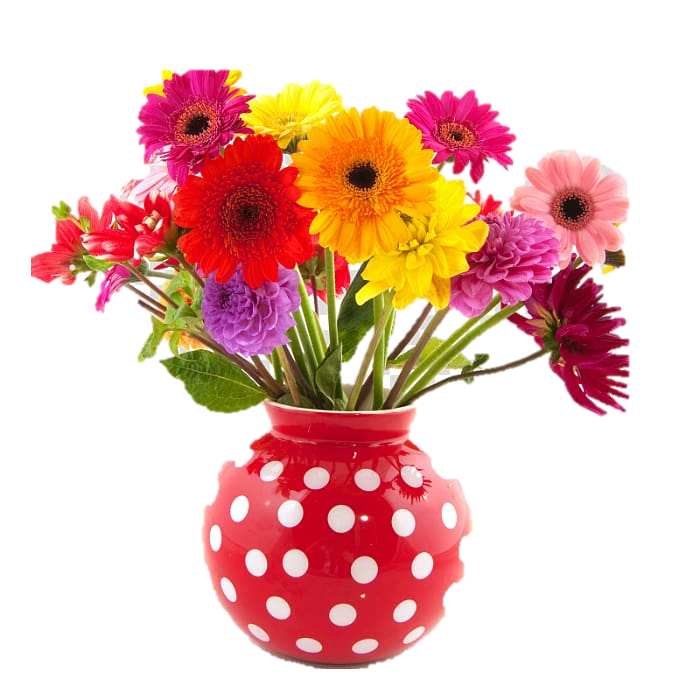 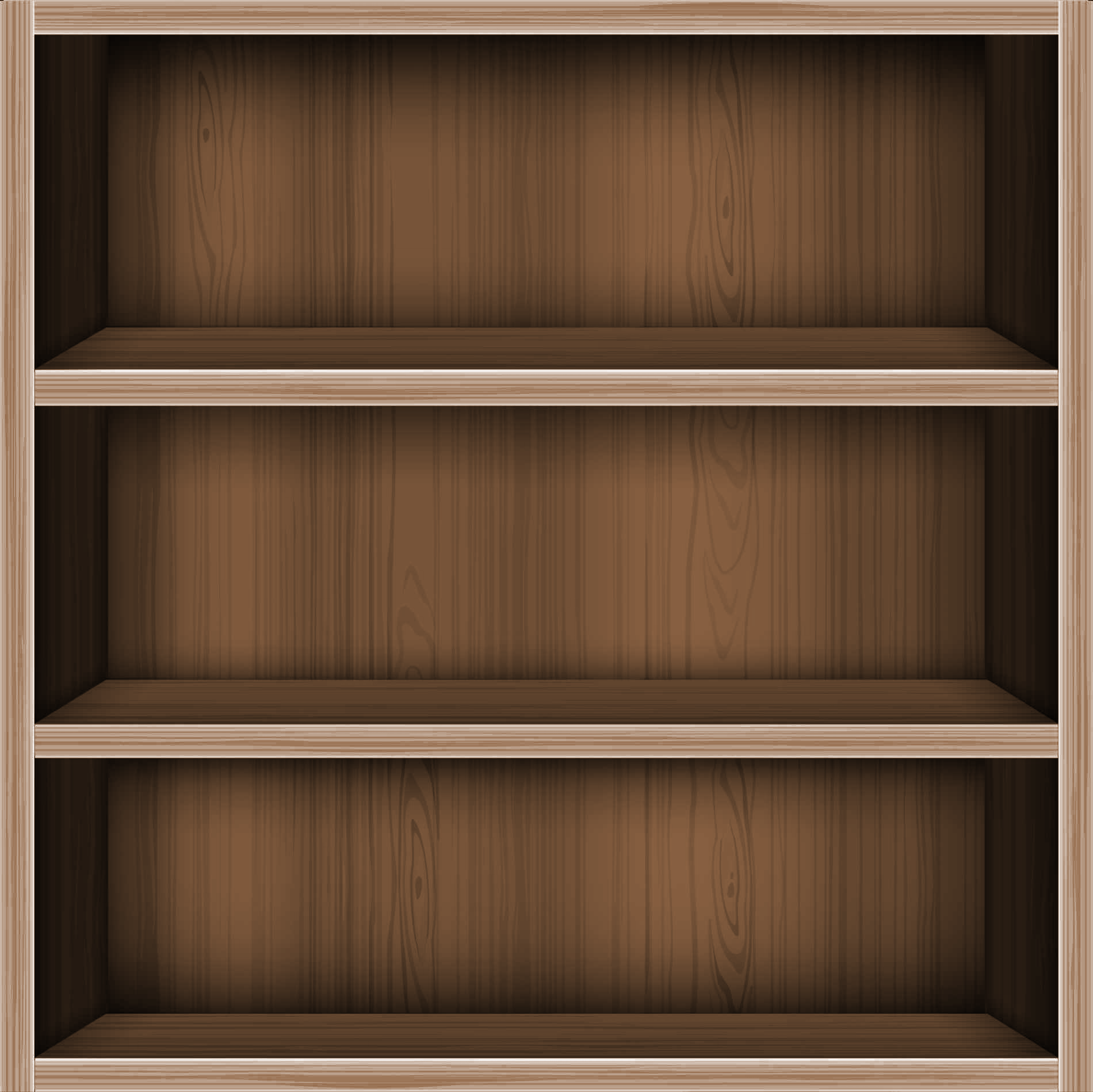 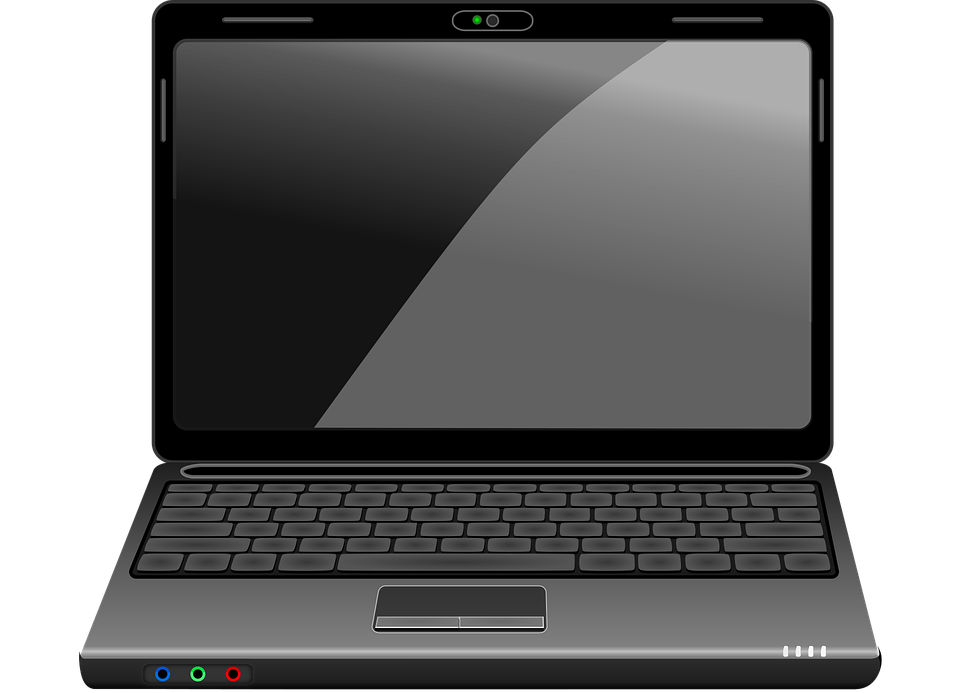 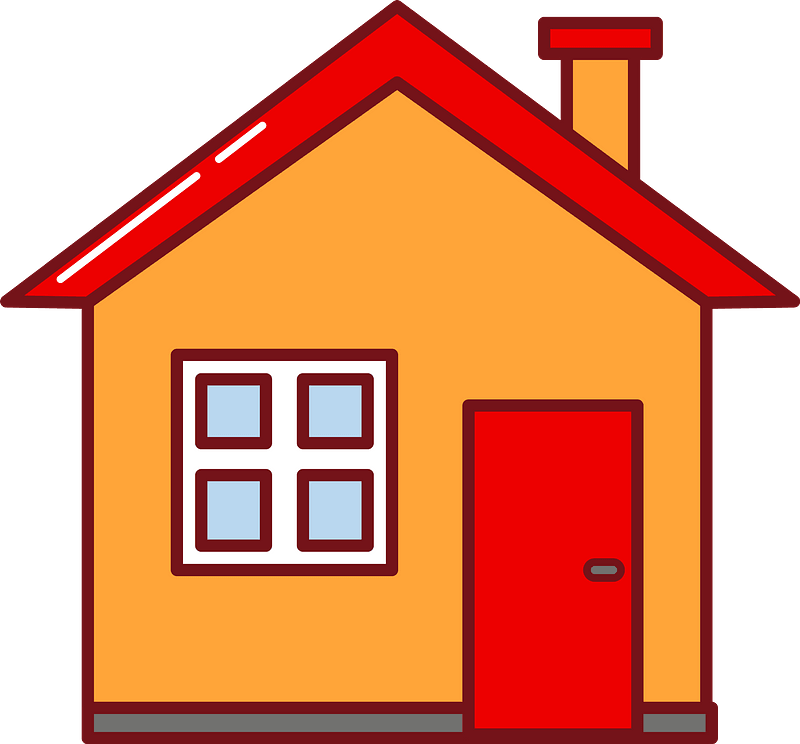 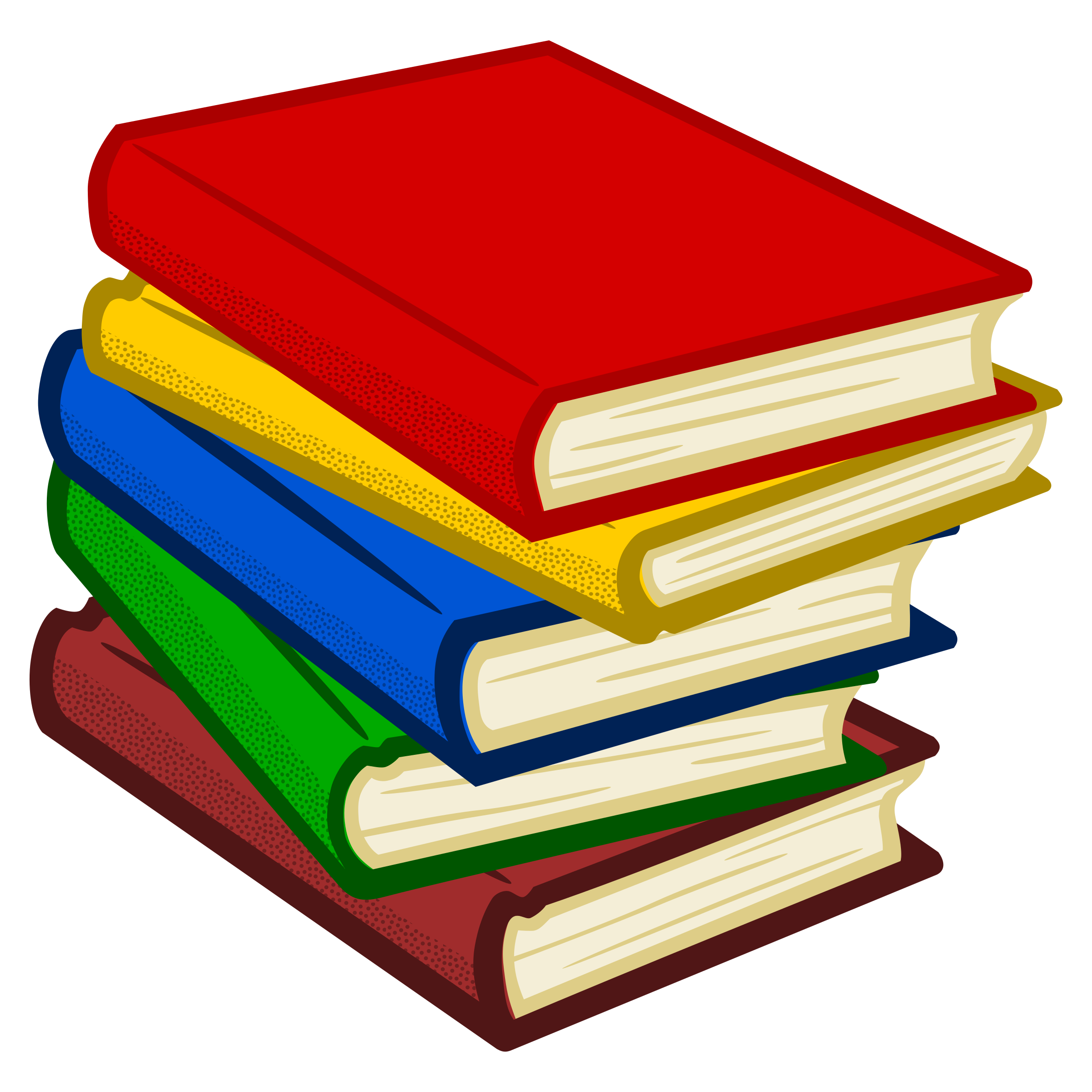 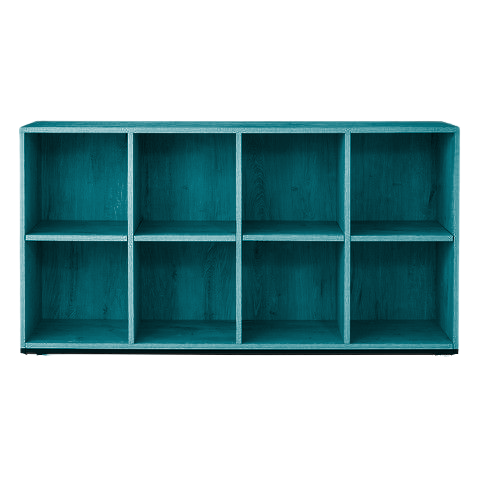 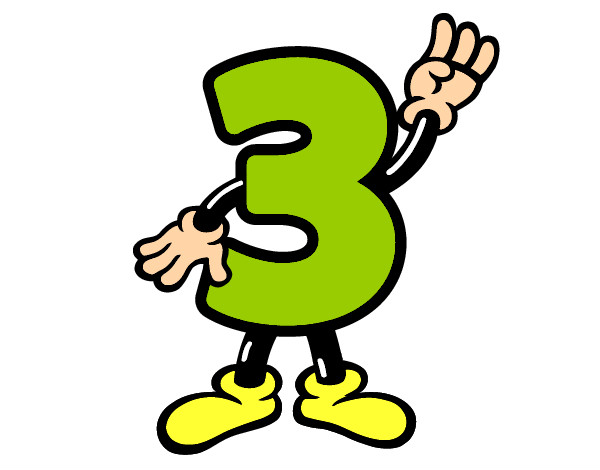 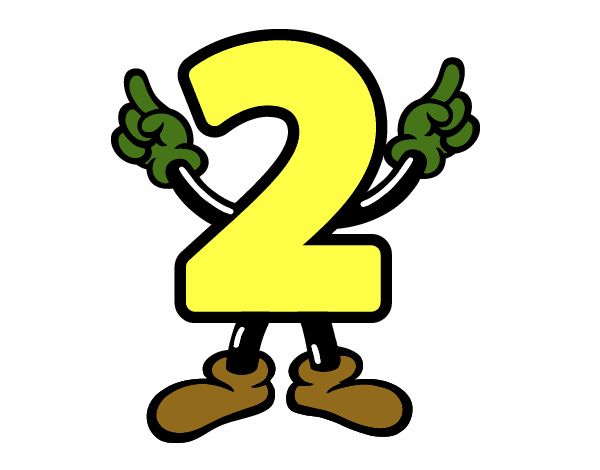 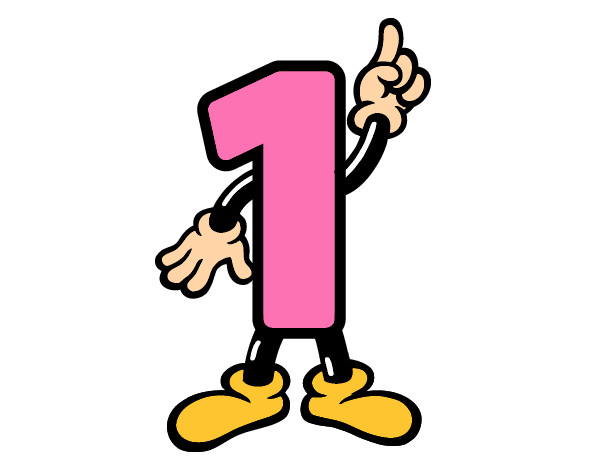 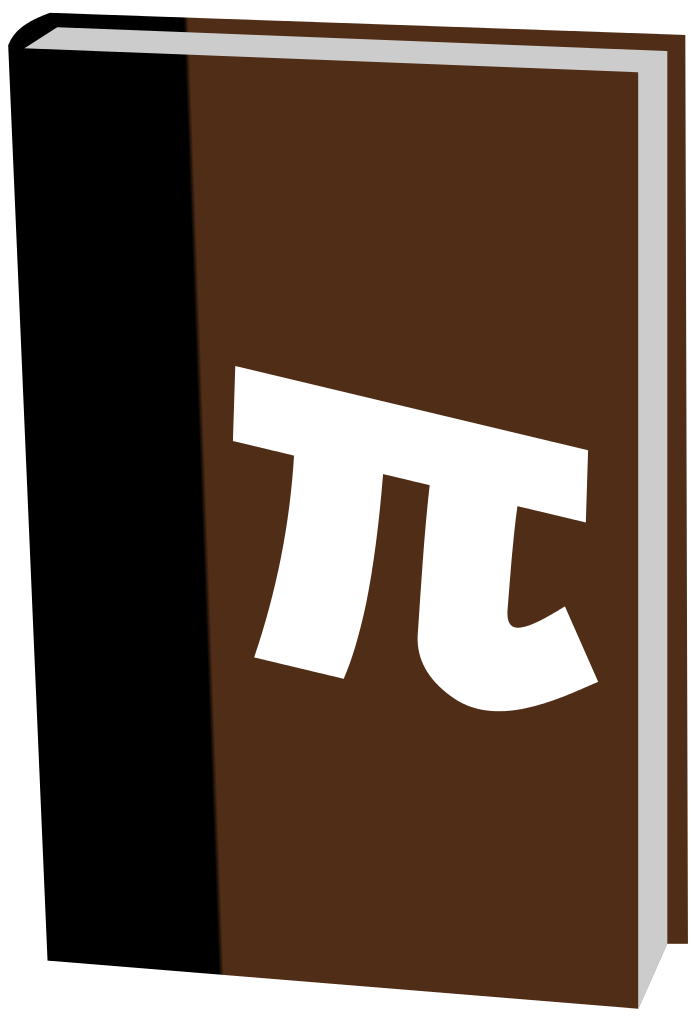 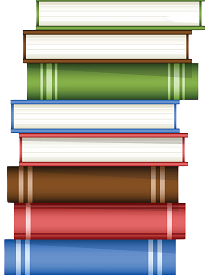 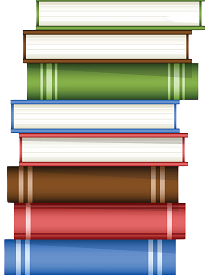 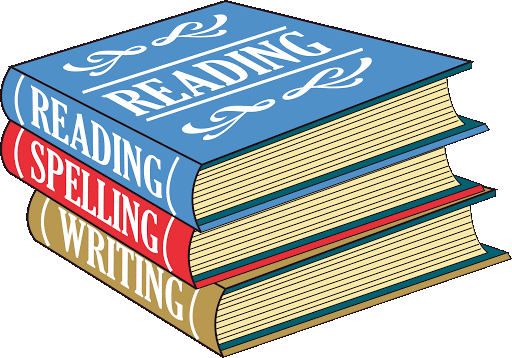 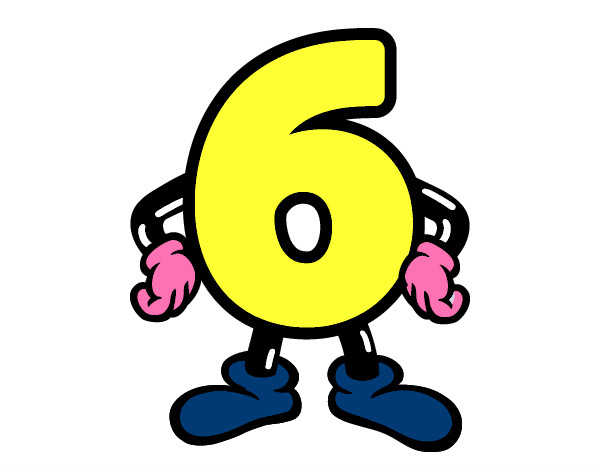 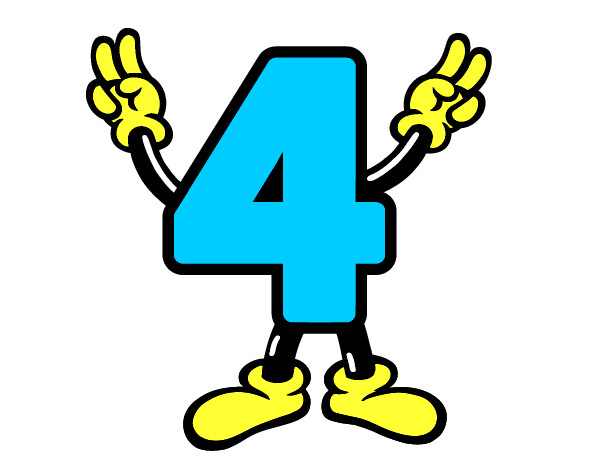 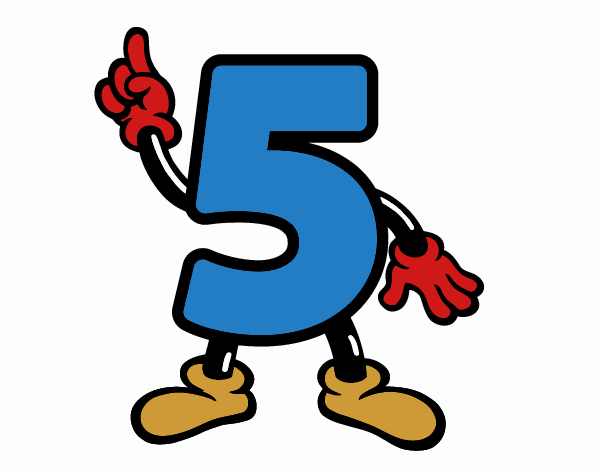 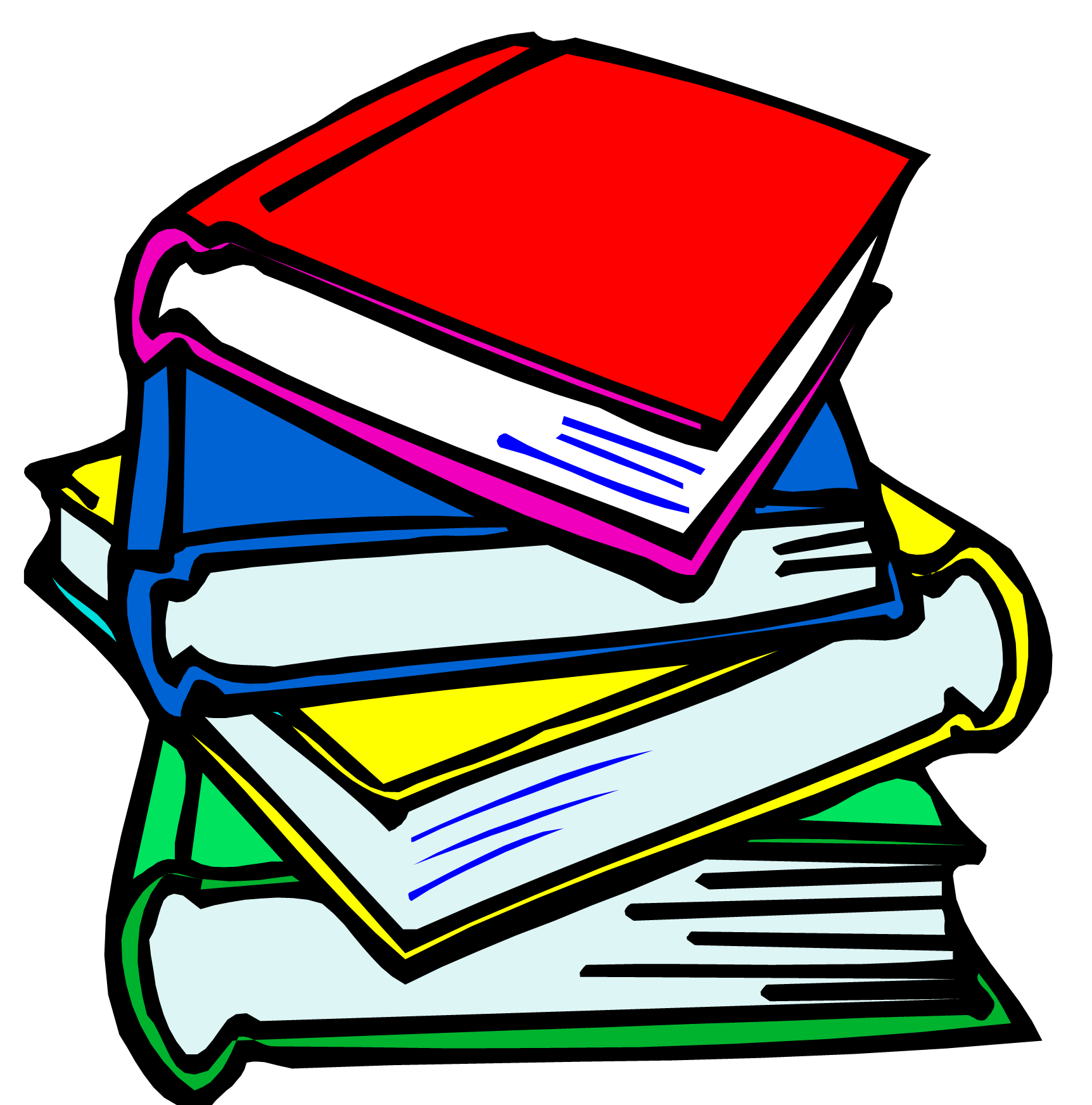 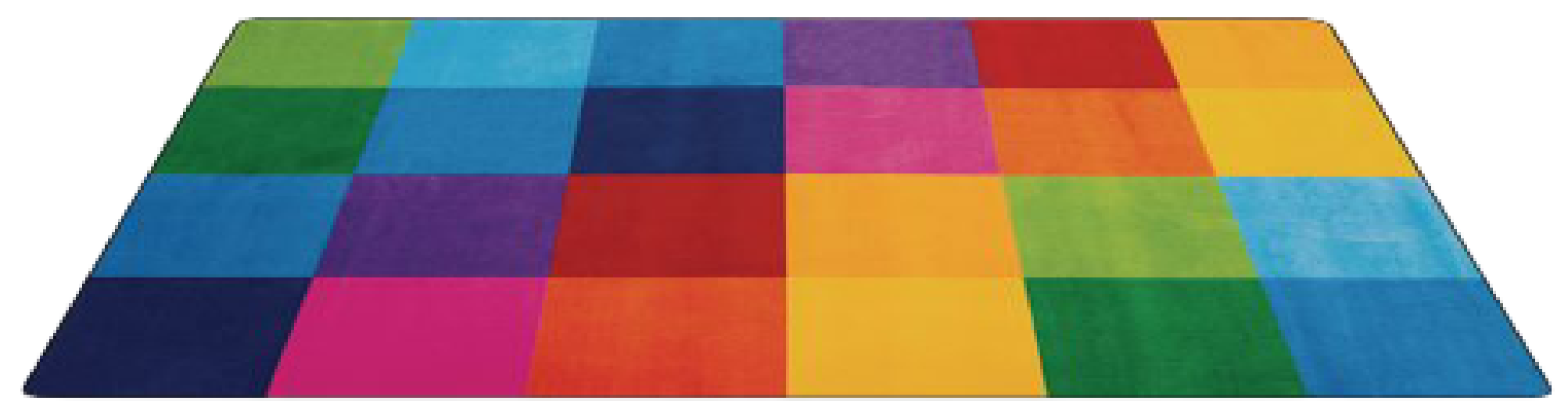 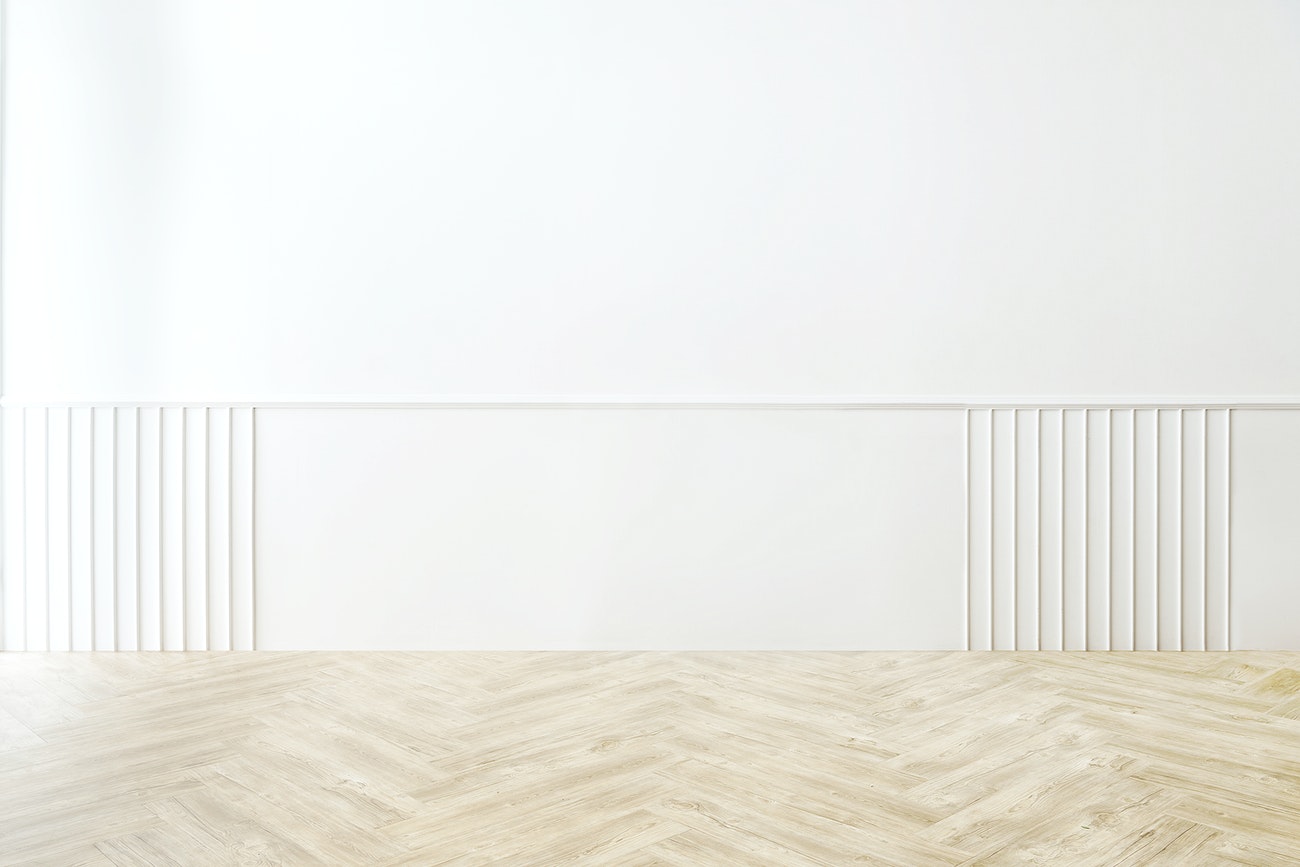 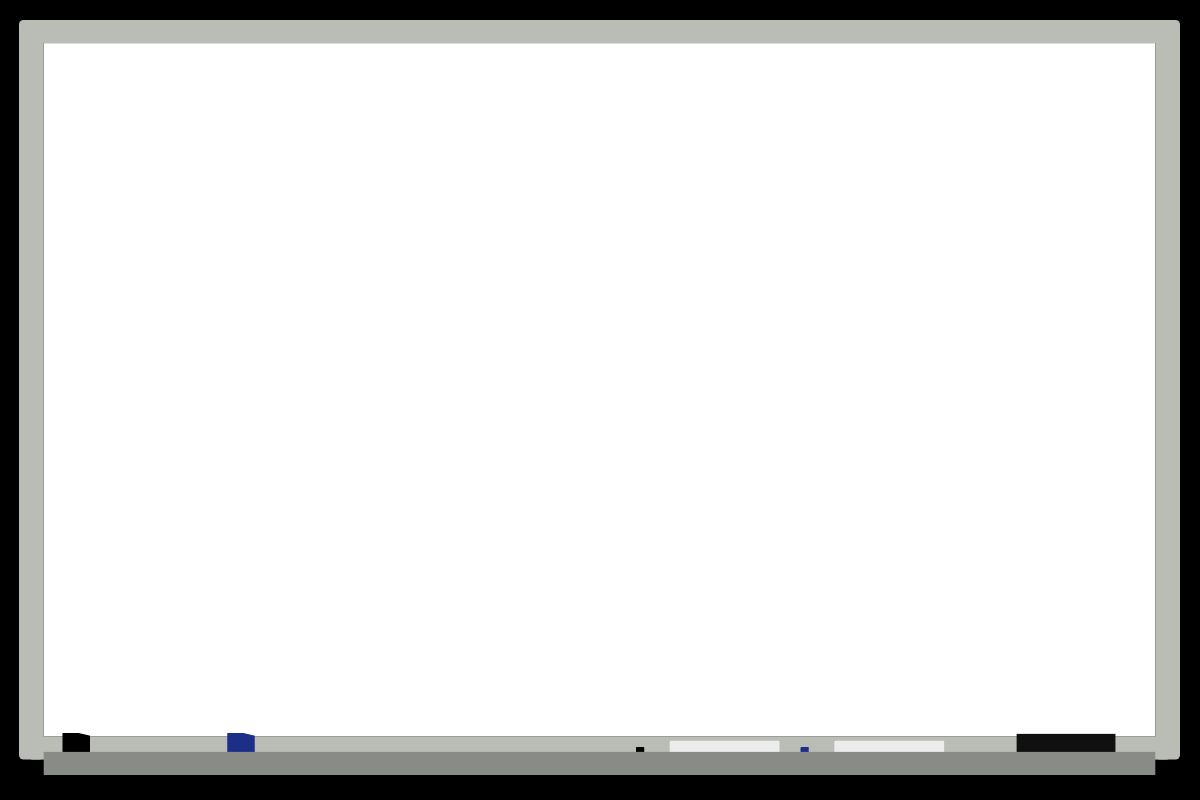 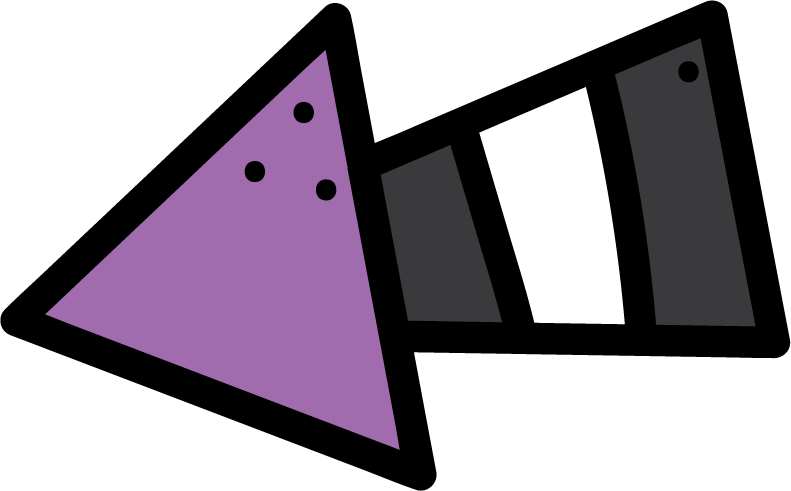 KSA National Anthem
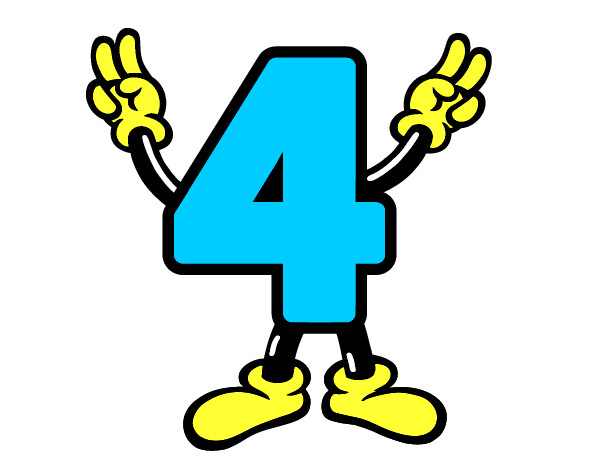 Classroom Rules
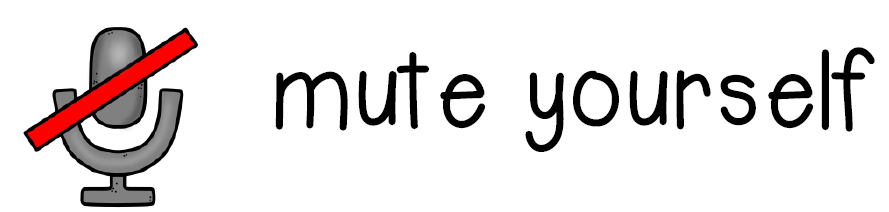 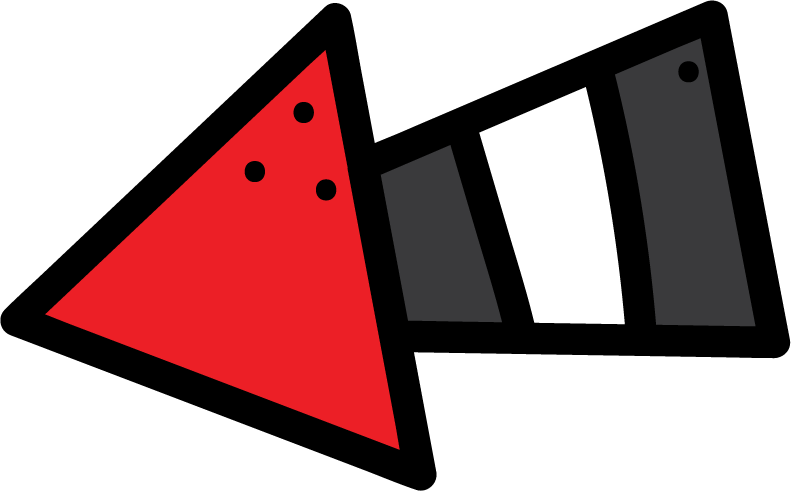 Warm up
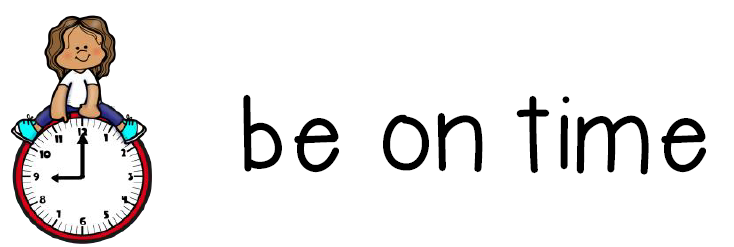 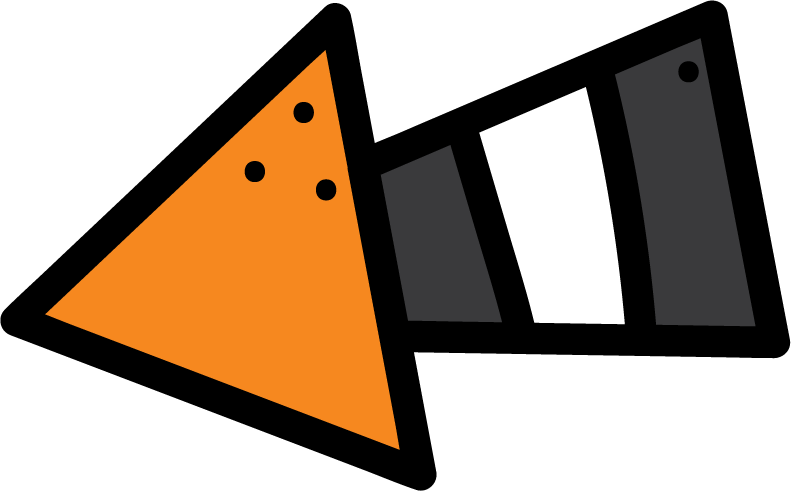 What’s your dad’s name?
Main lesson
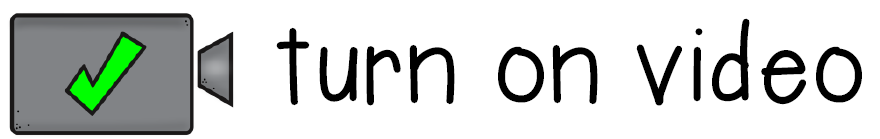 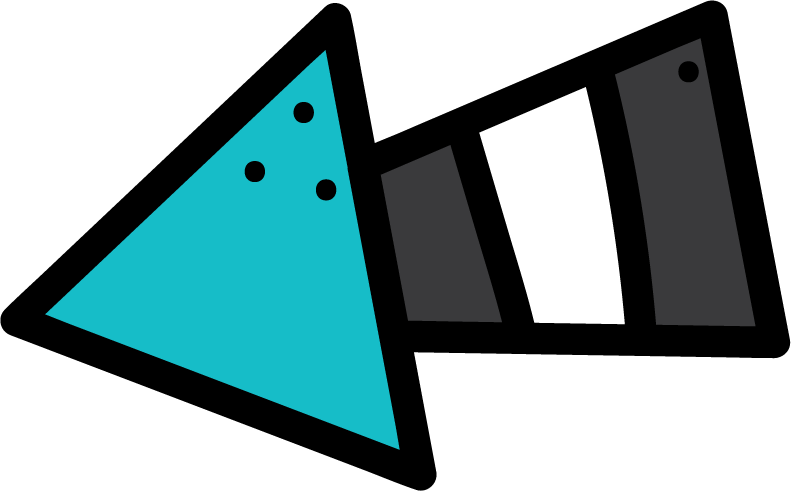 Fun Time
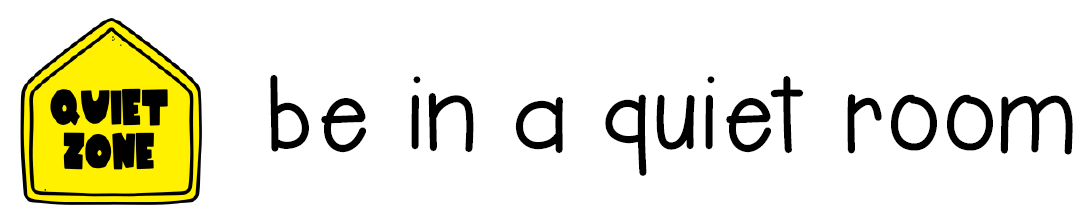 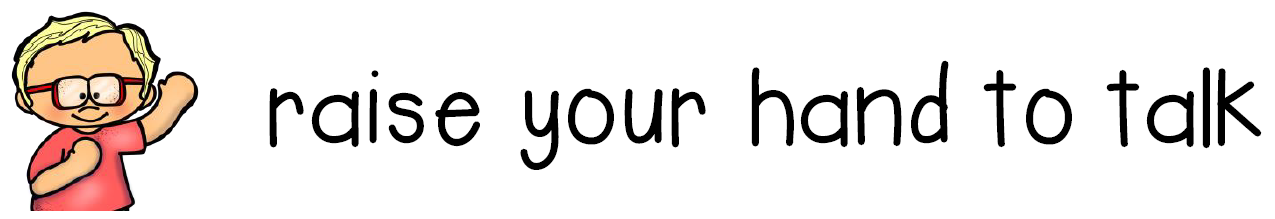 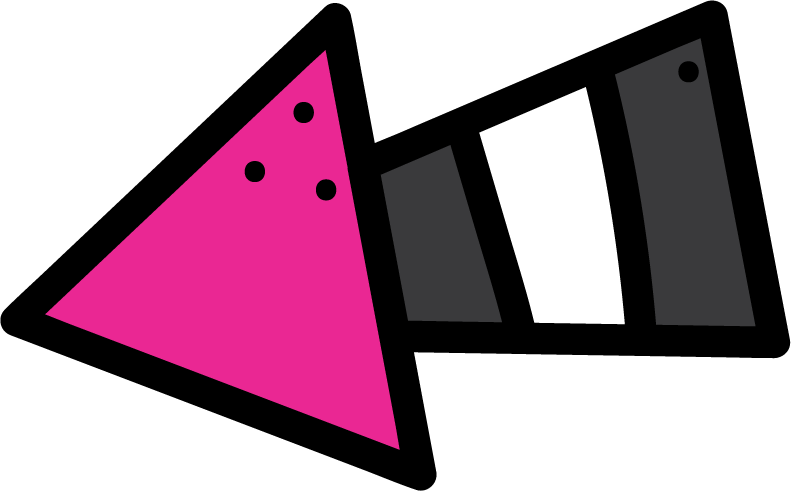 work book
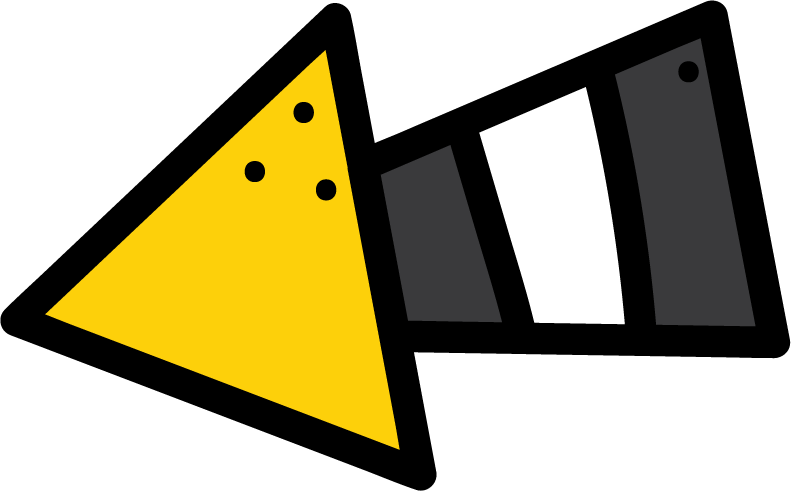 Moral Goal
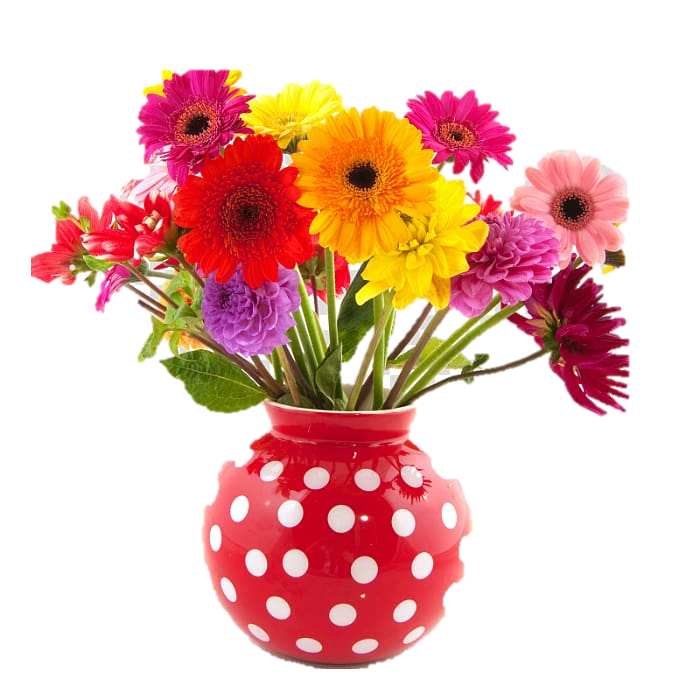 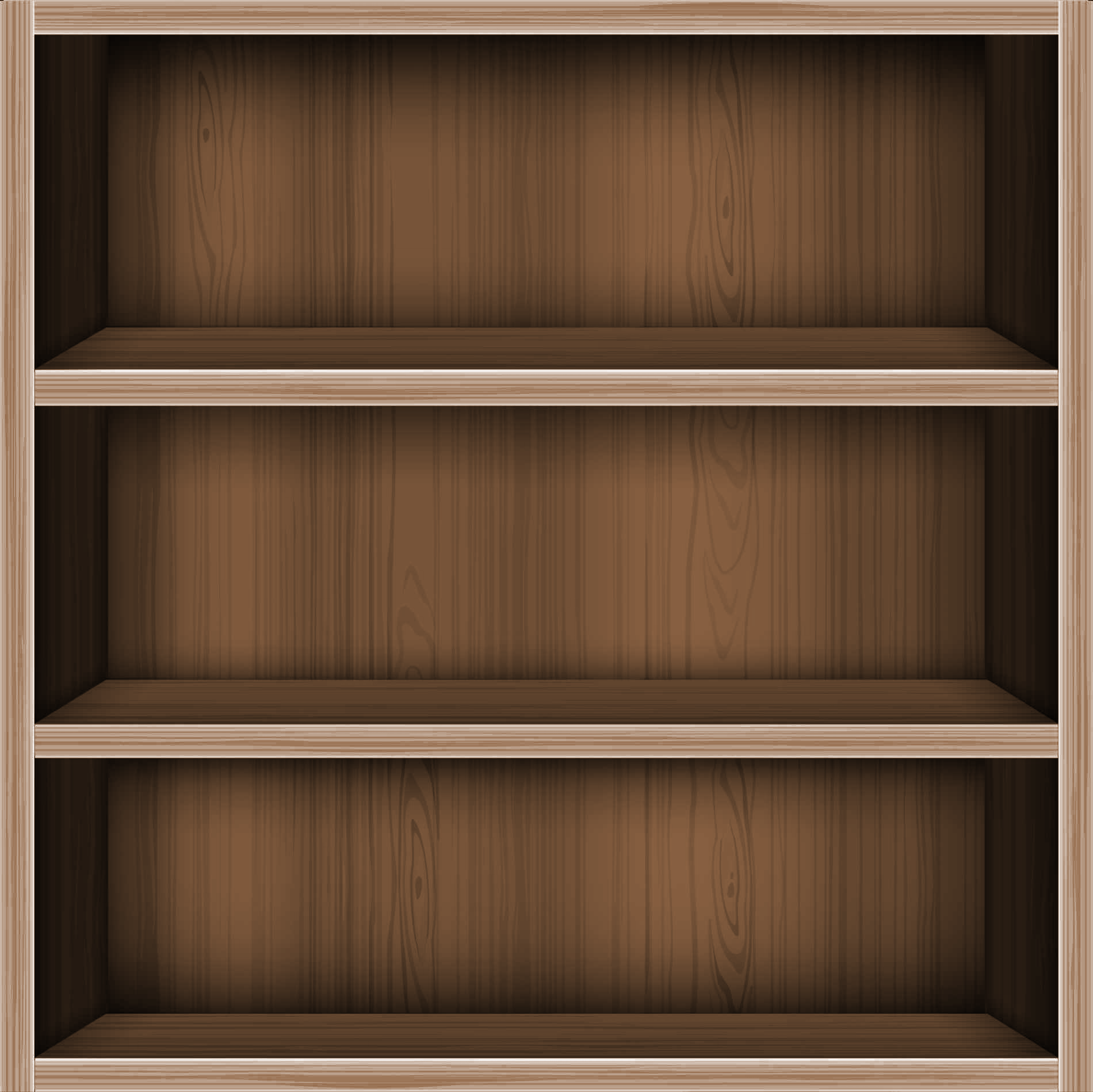 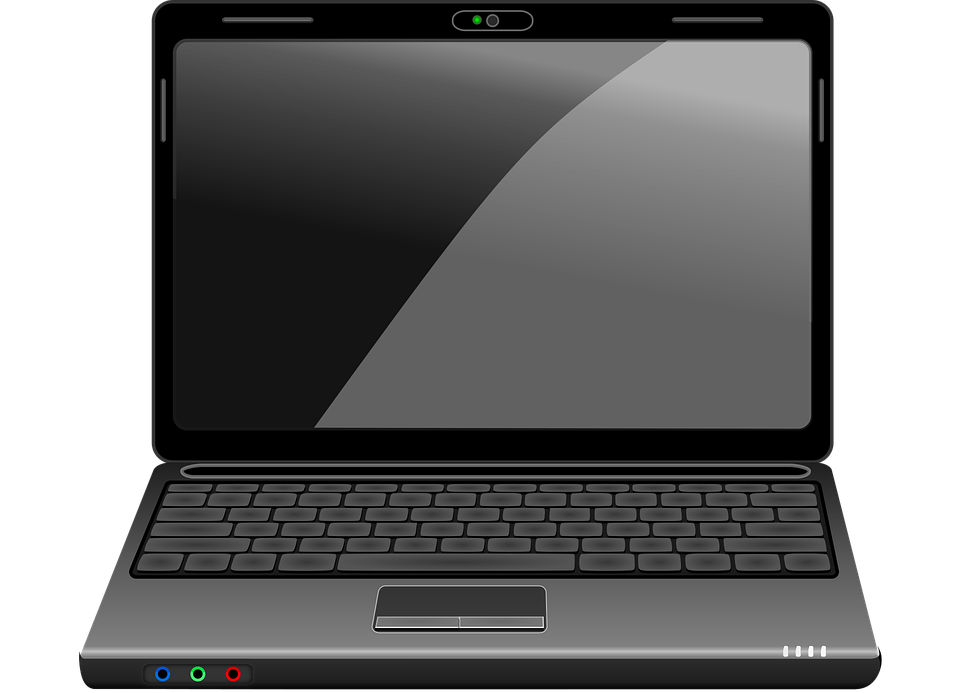 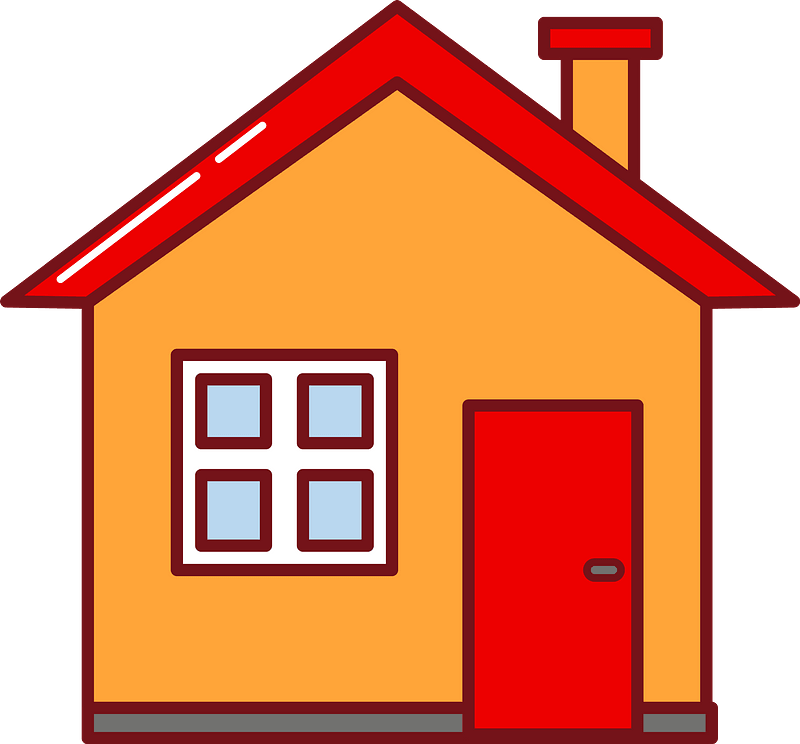 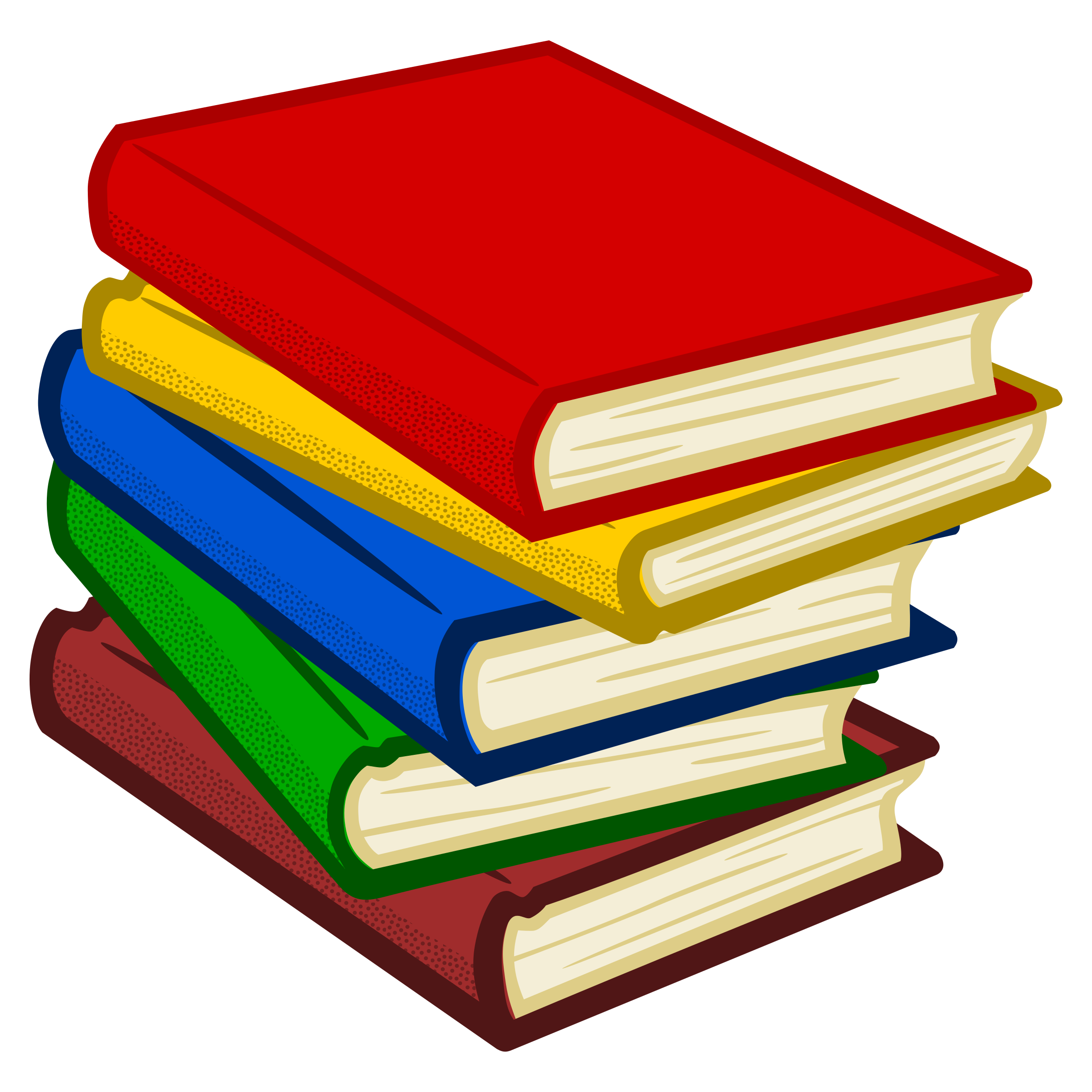 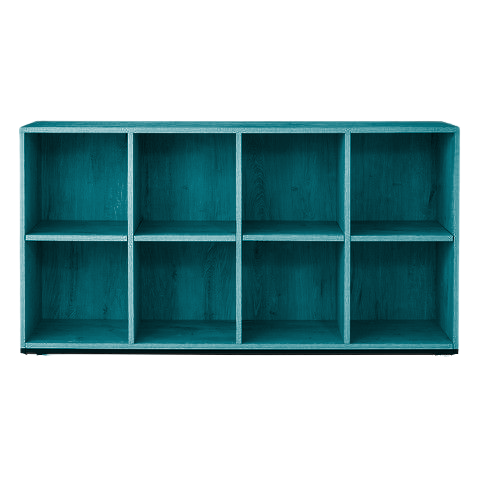 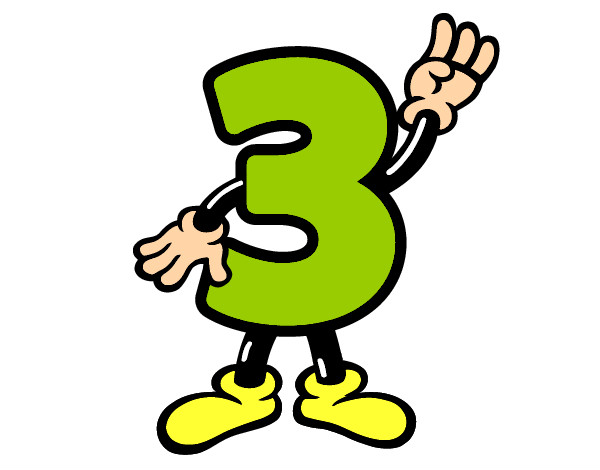 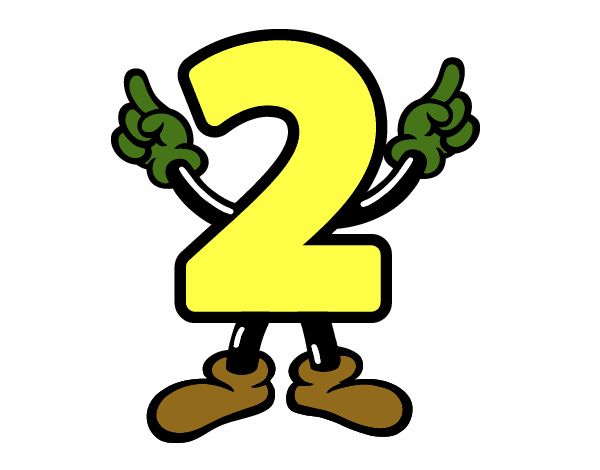 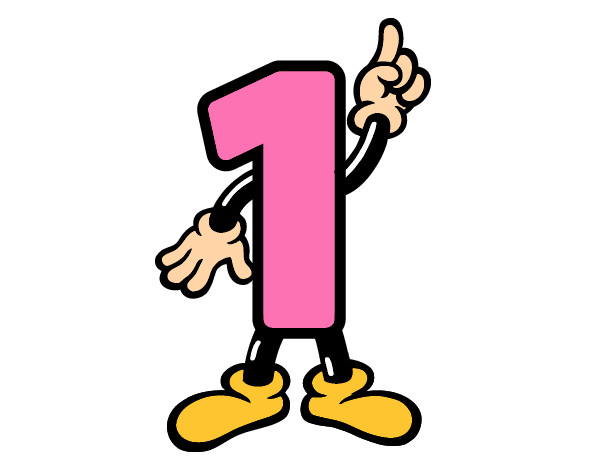 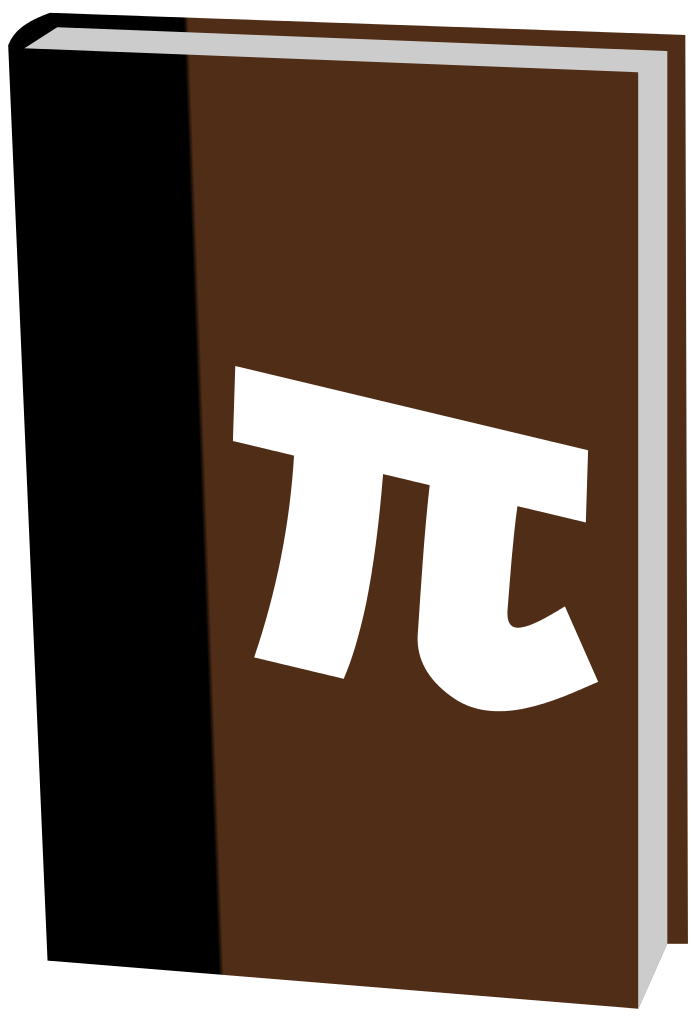 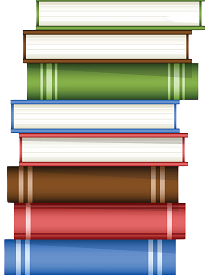 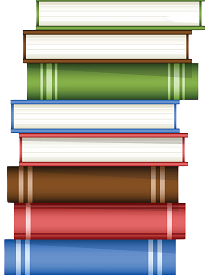 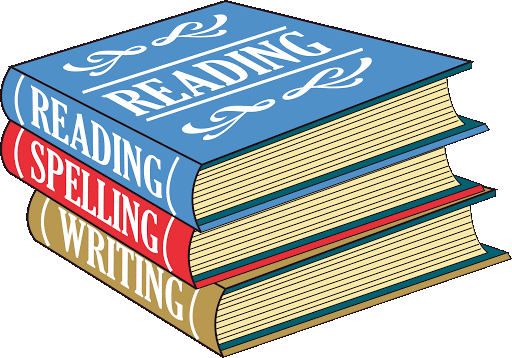 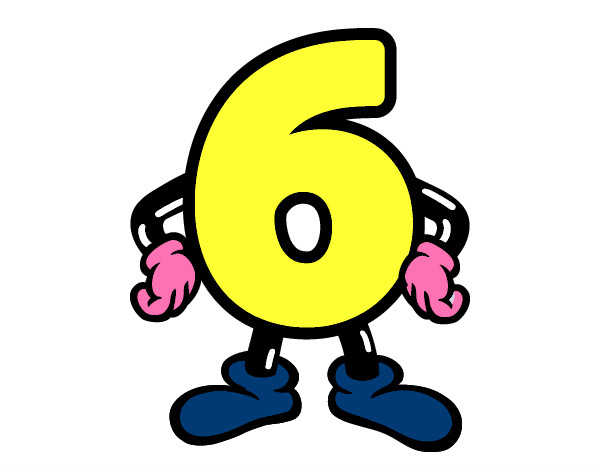 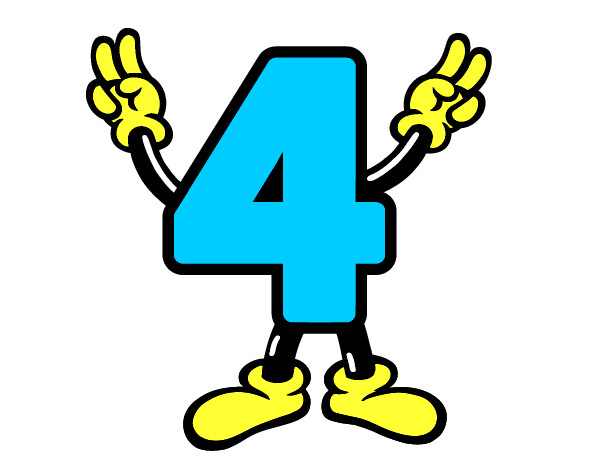 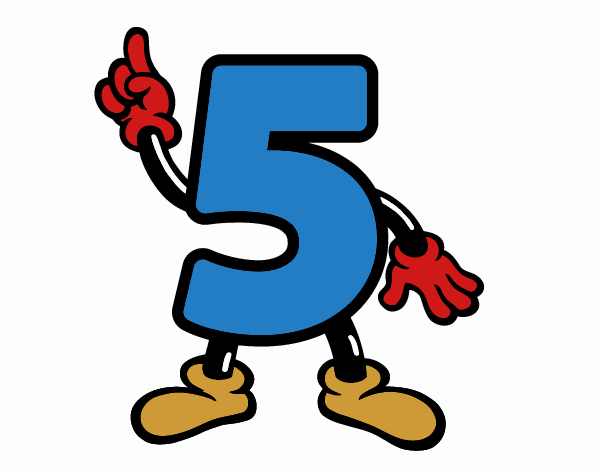 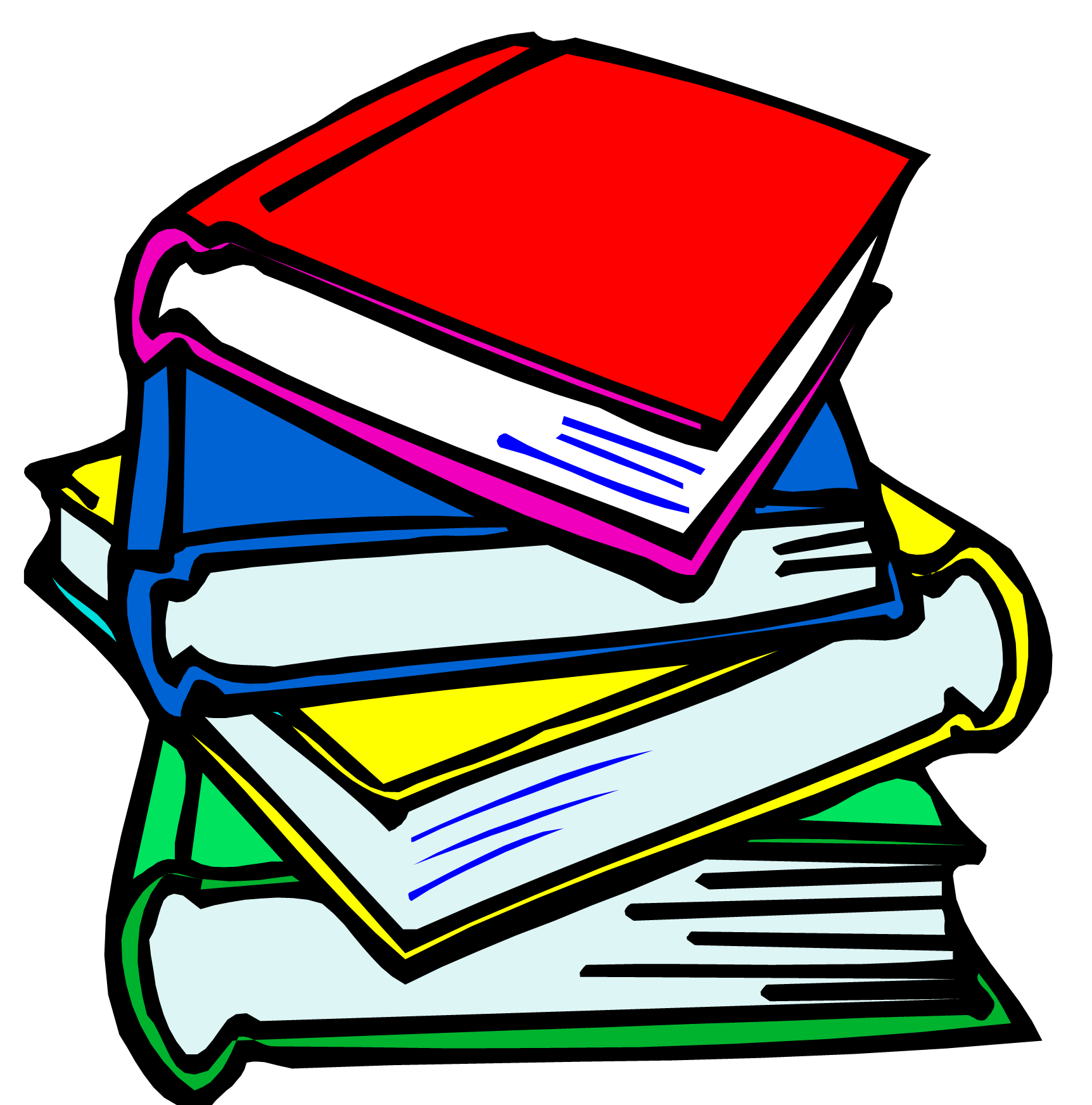 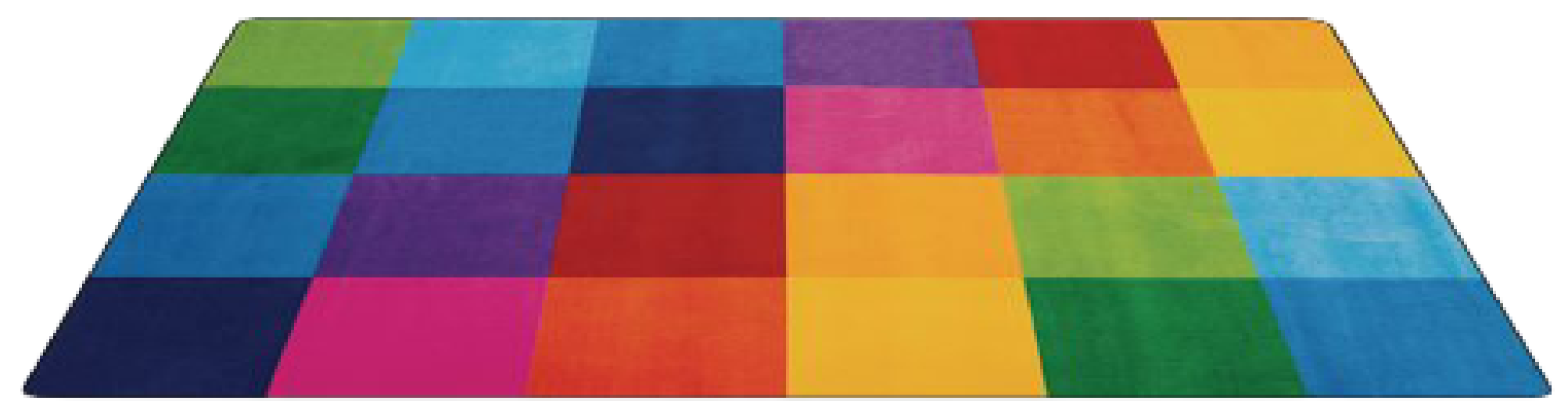 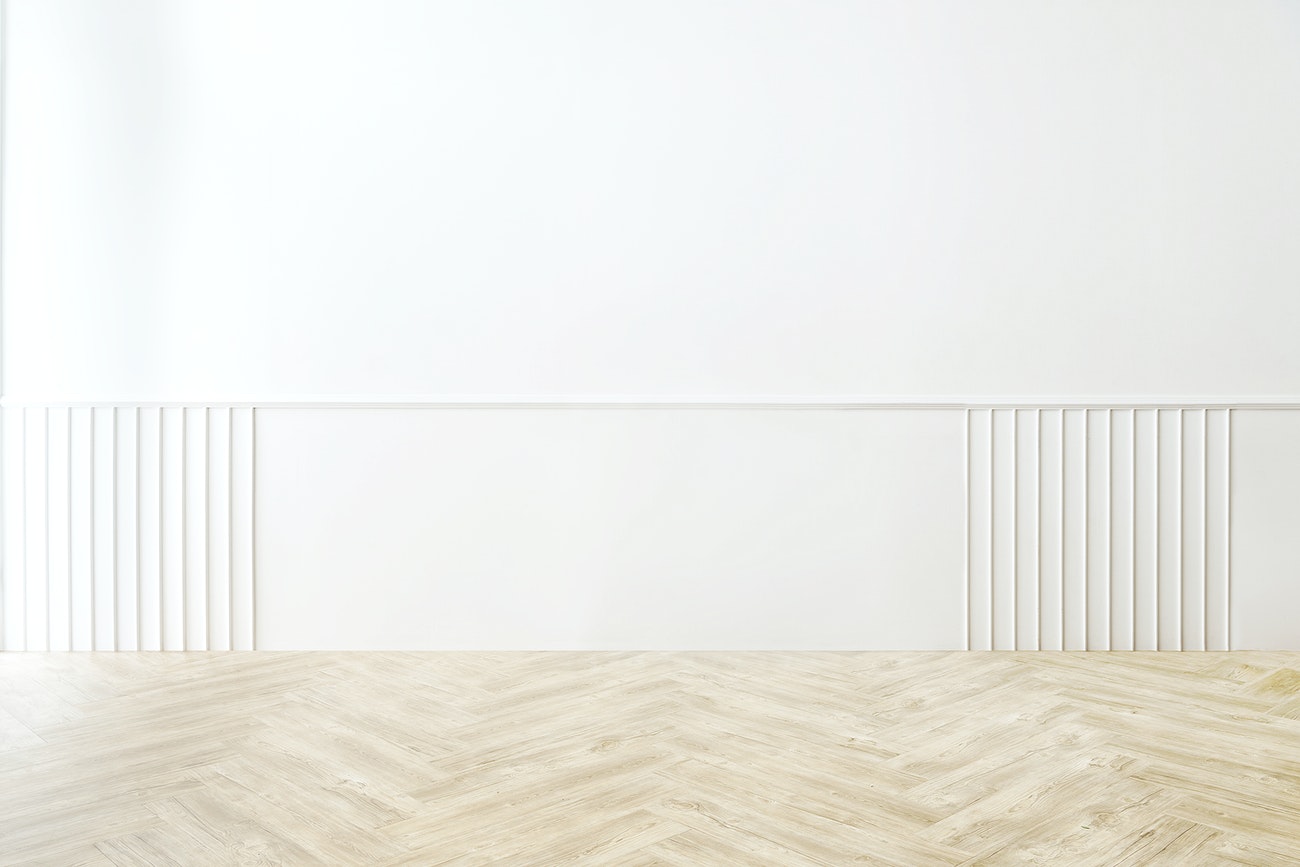 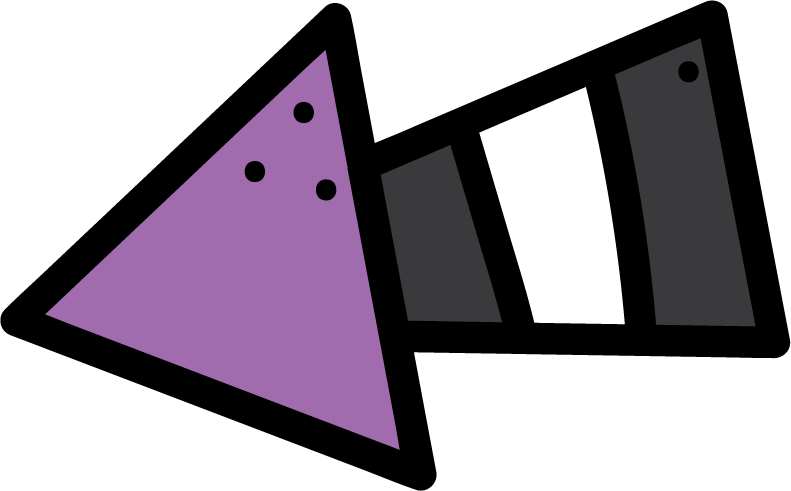 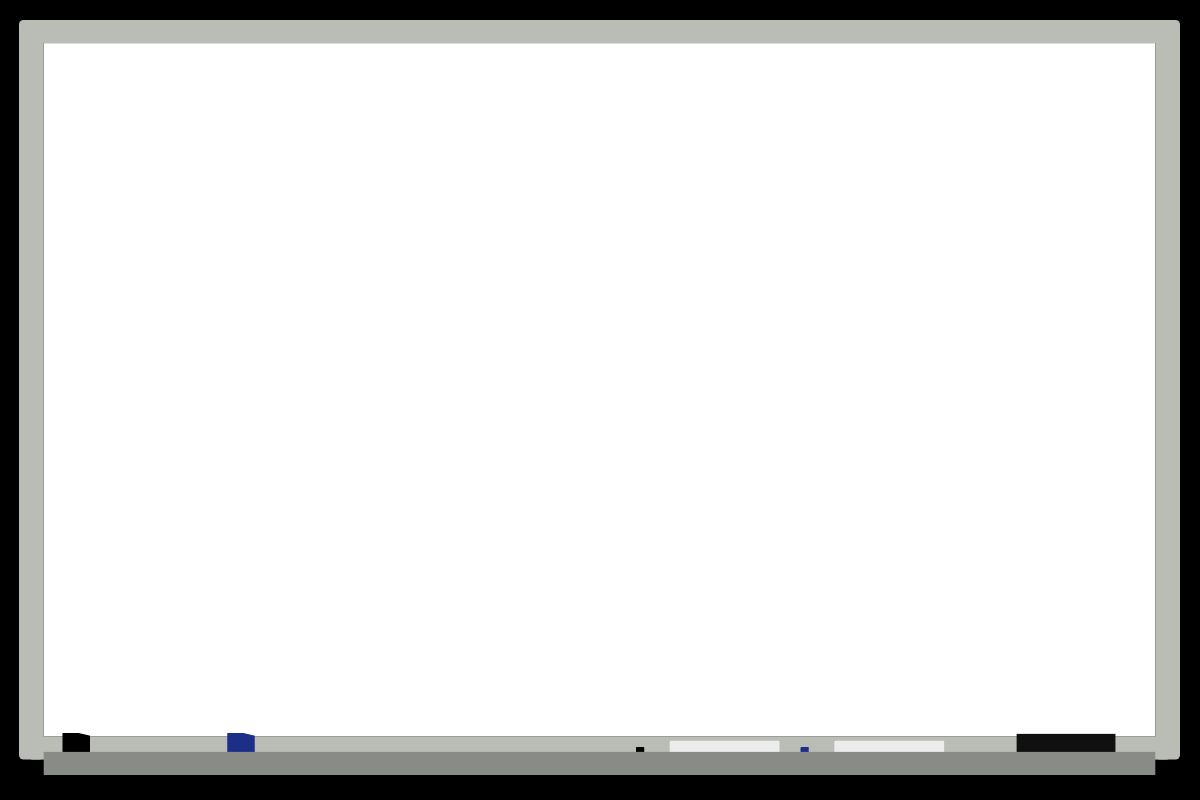 KSA National Anthem
Classroom Rules
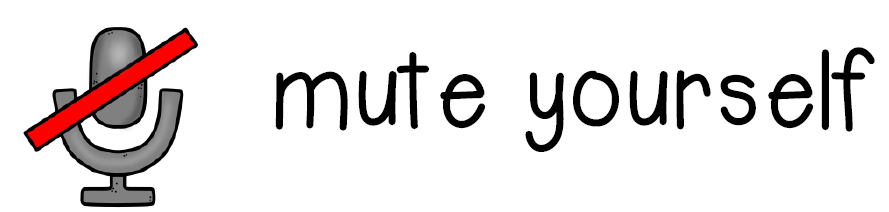 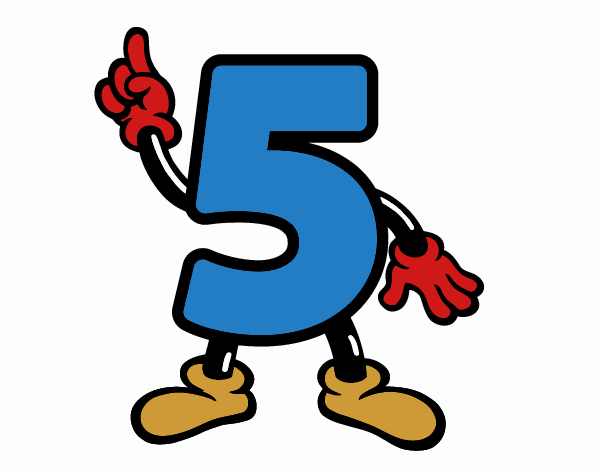 Who is this?
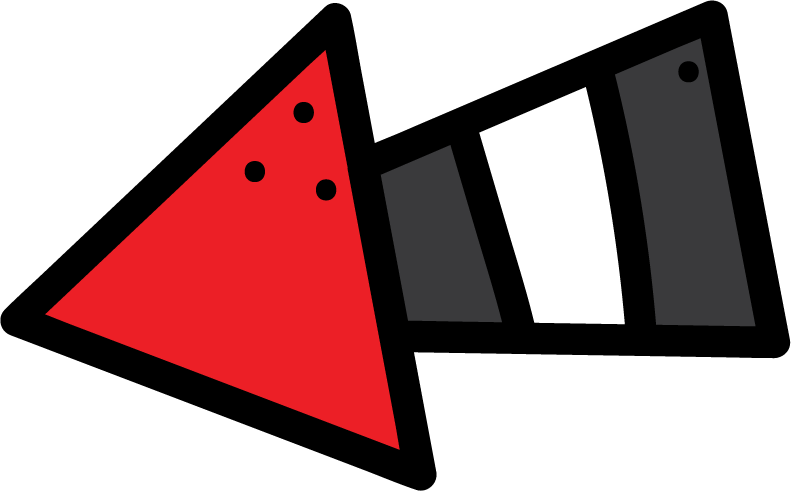 Warm up
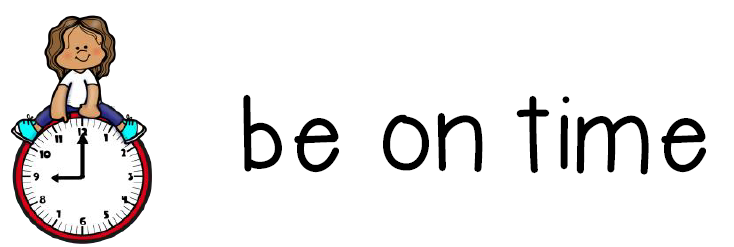 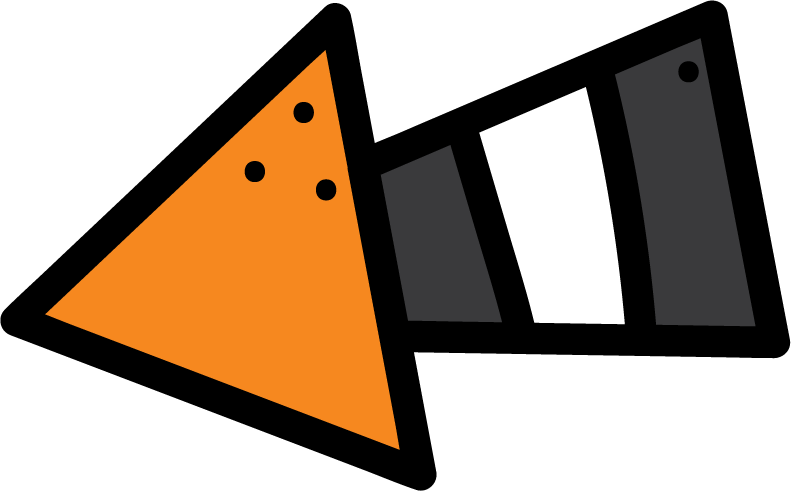 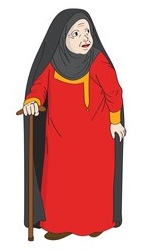 Main lesson
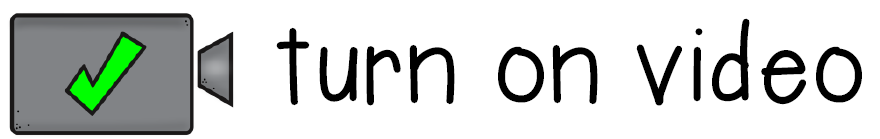 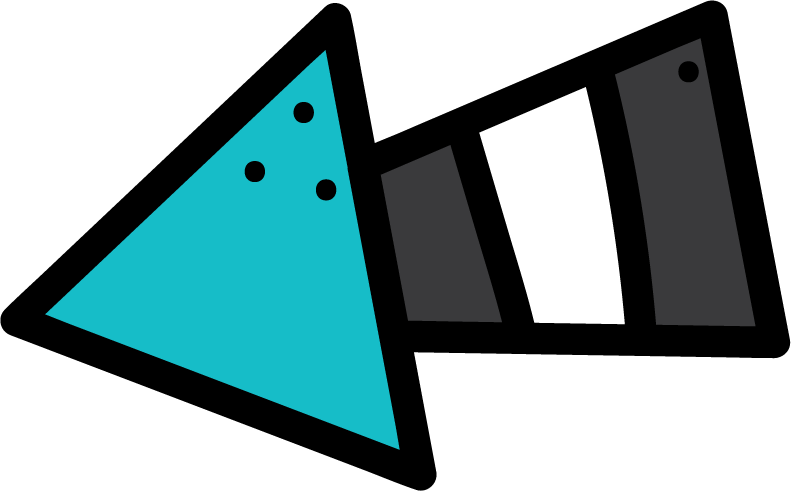 Fun Time
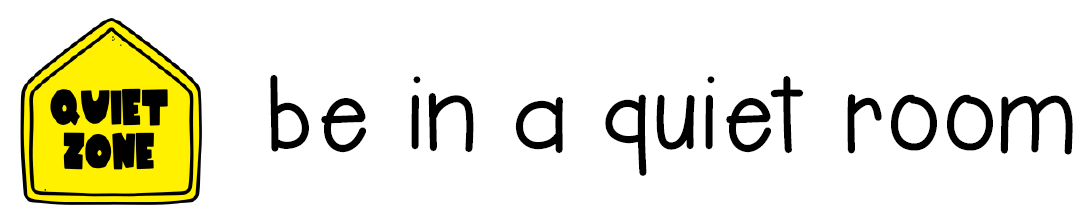 This is my 
grandma
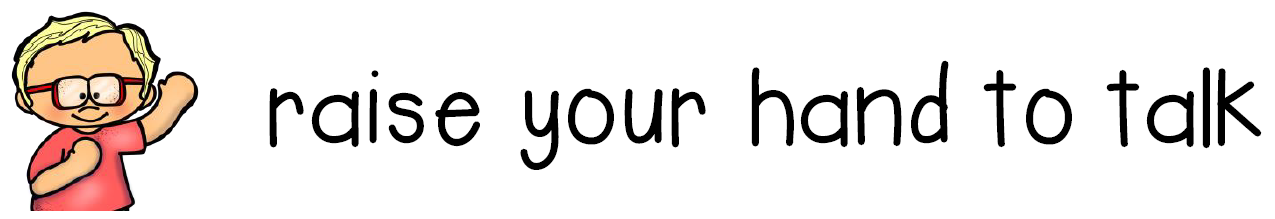 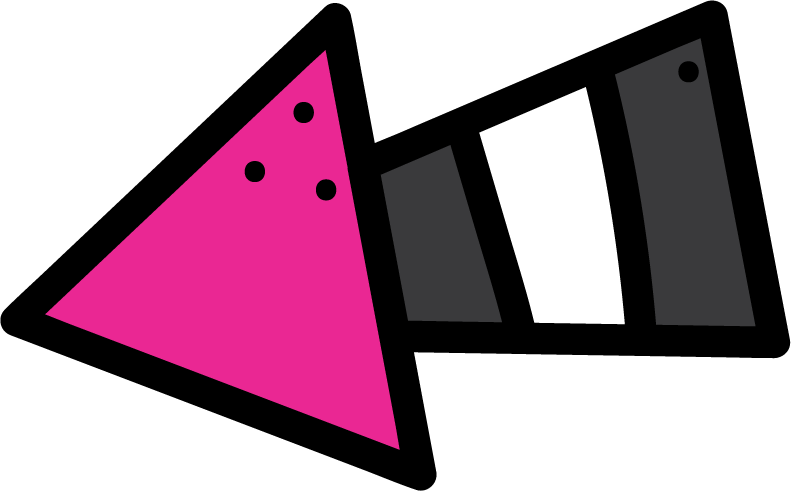 work book
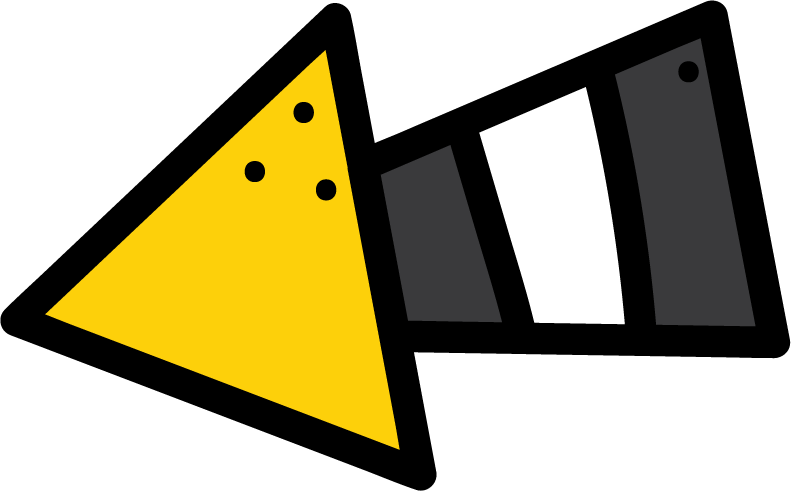 Moral Goal
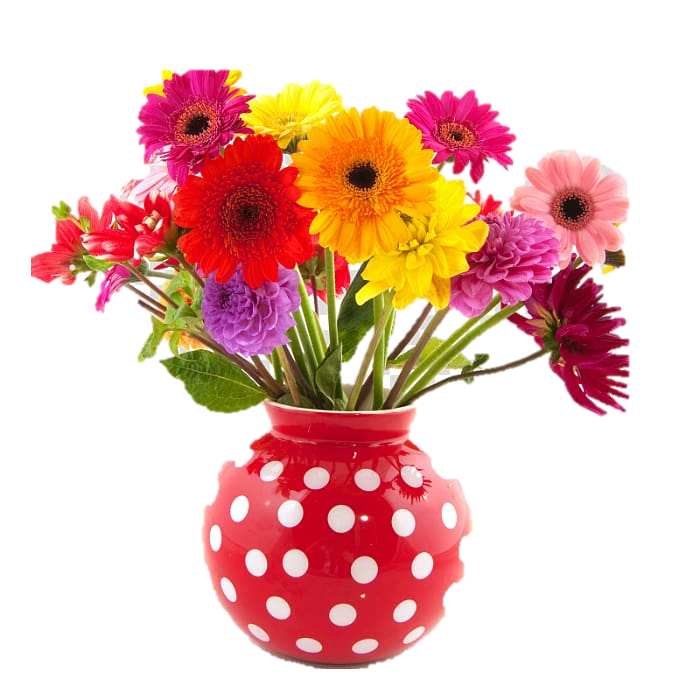 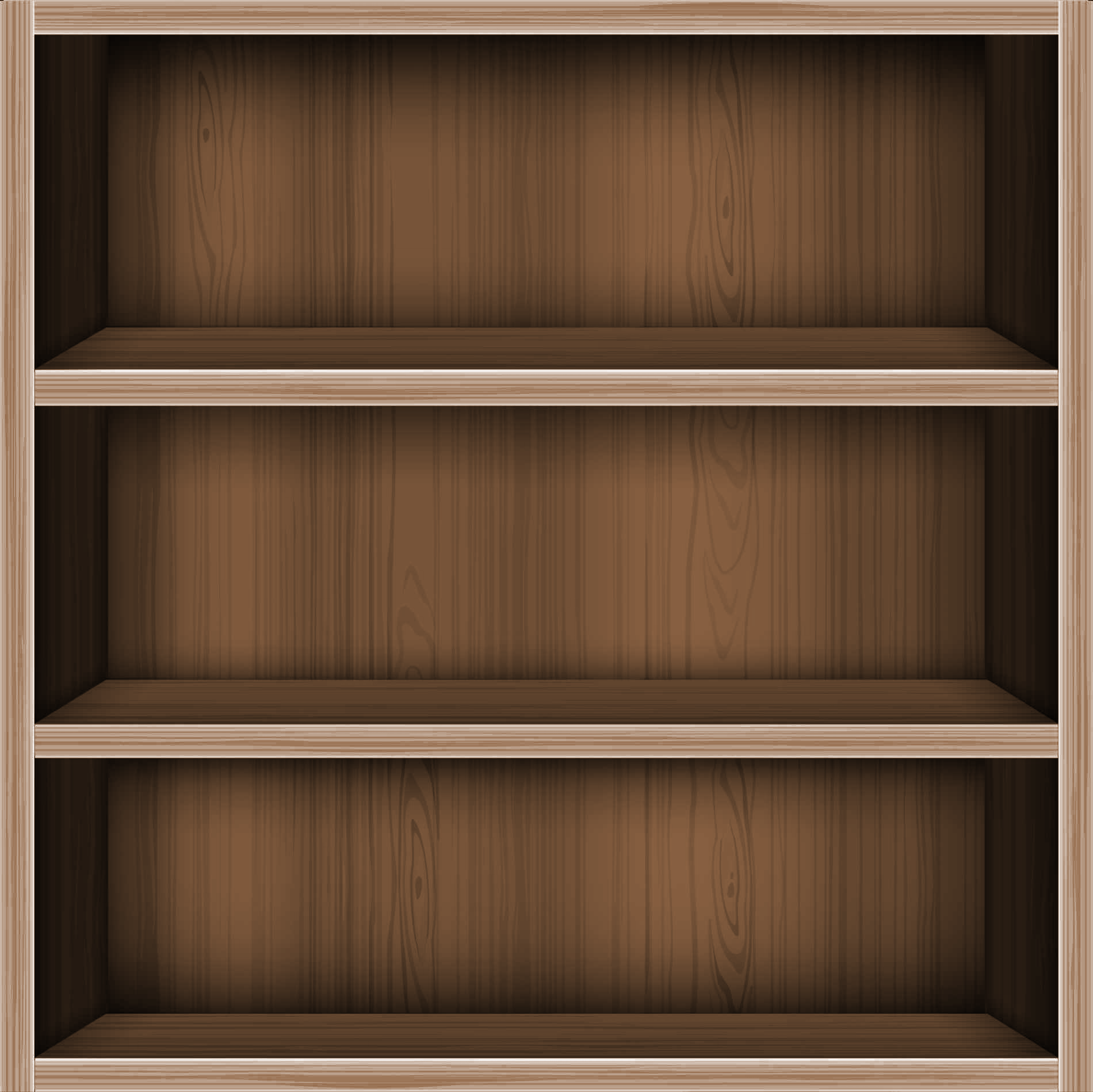 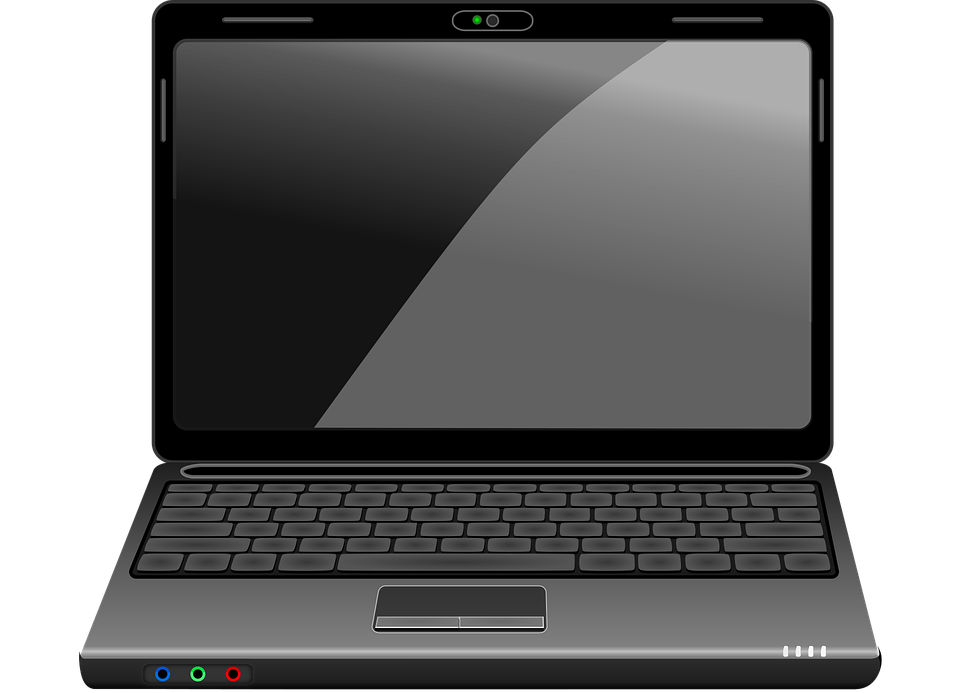 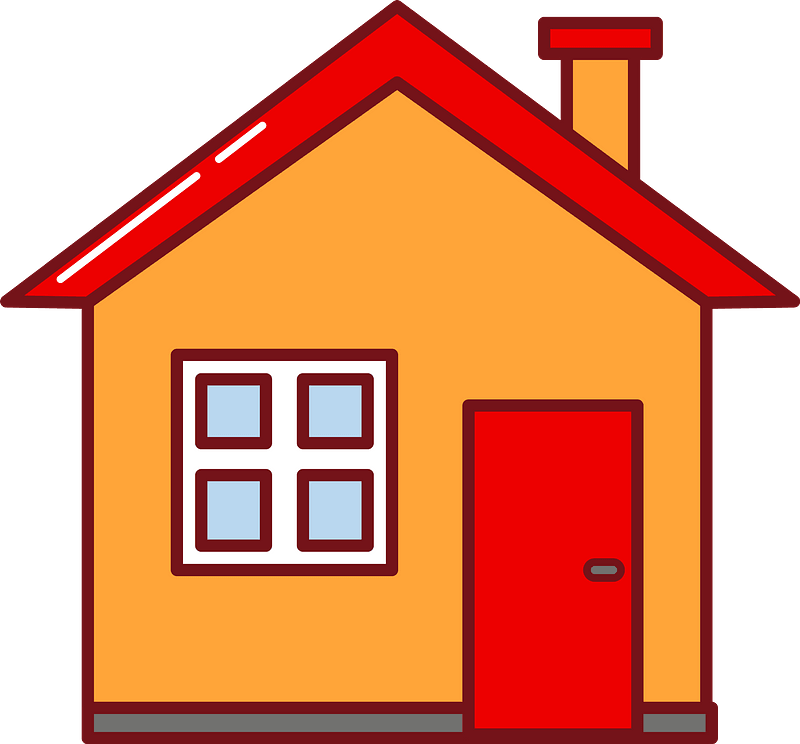 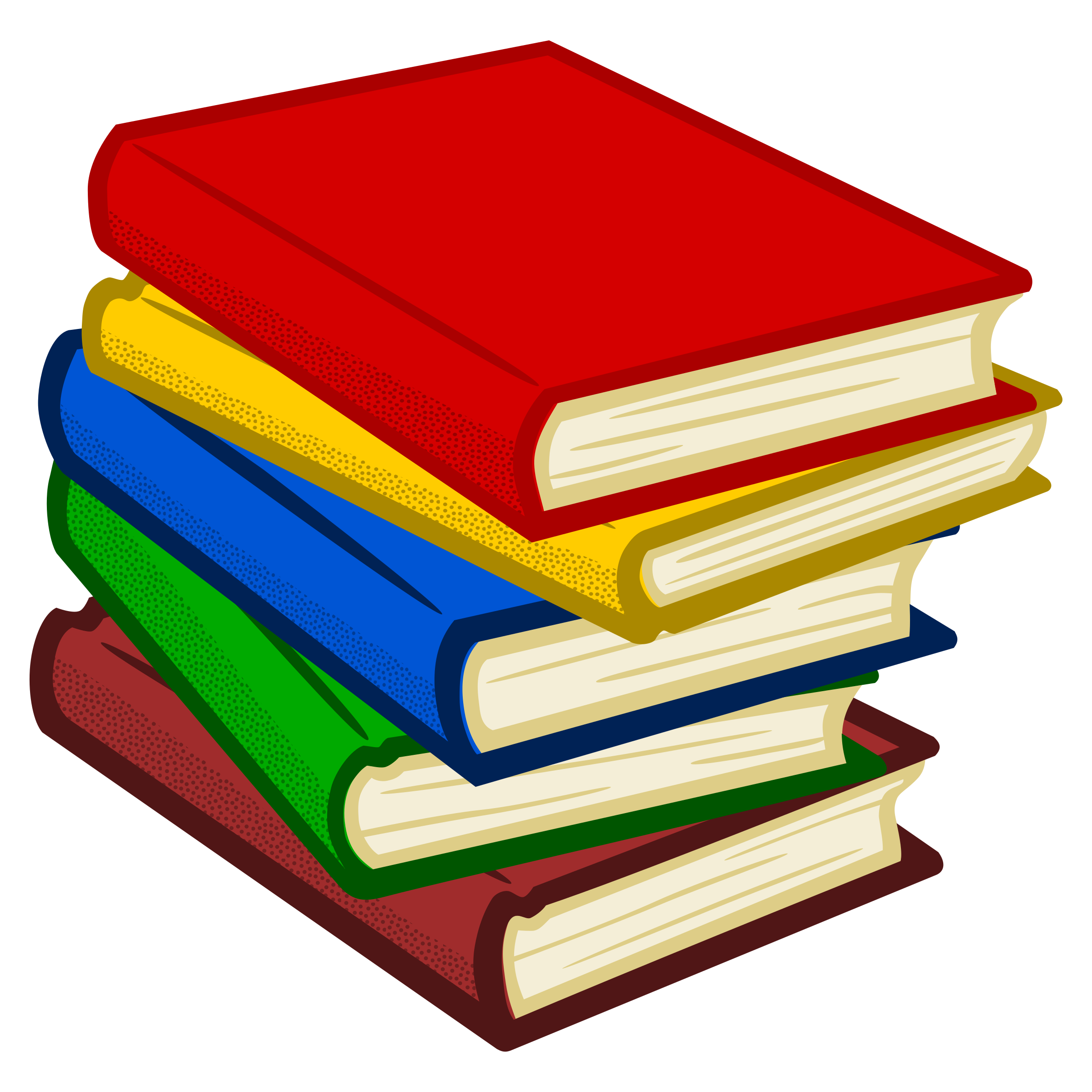 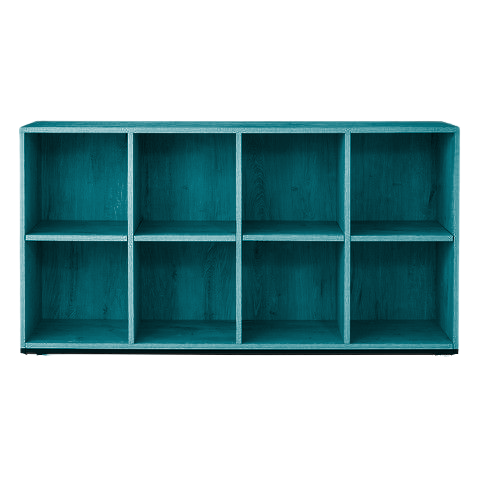 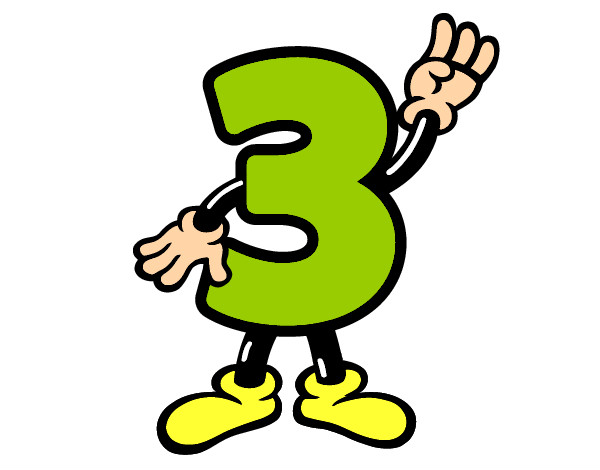 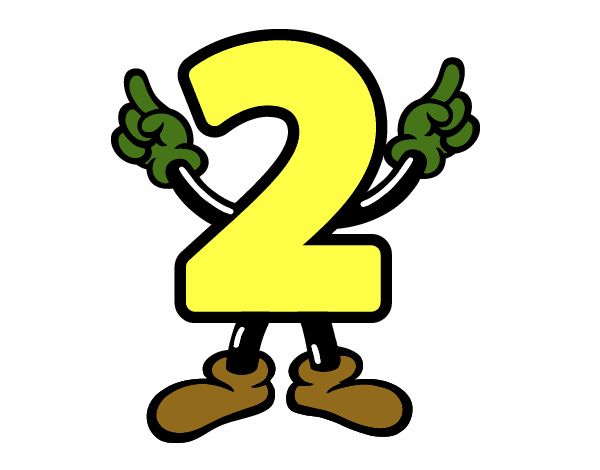 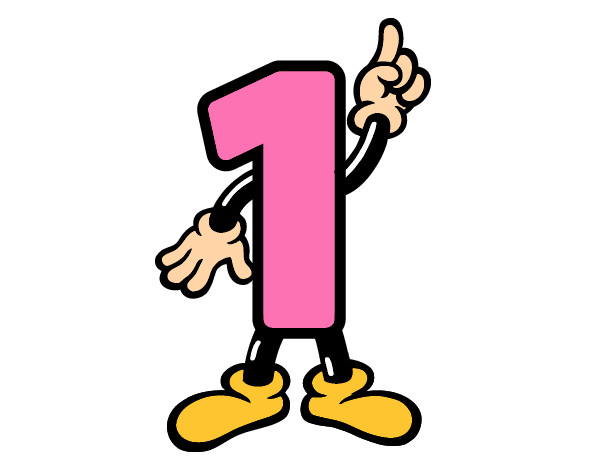 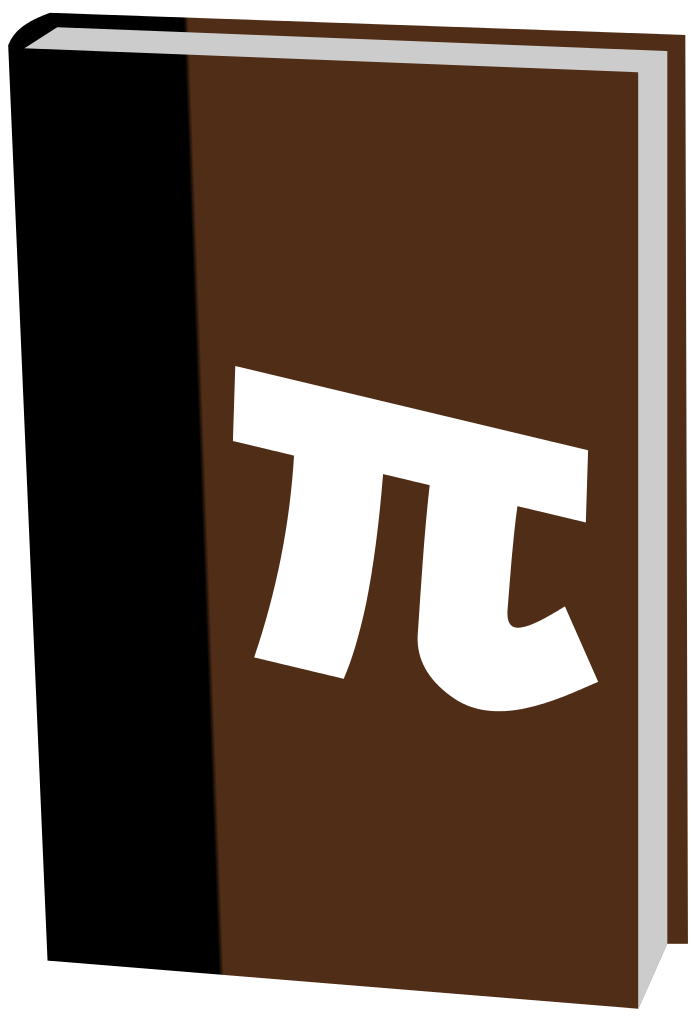 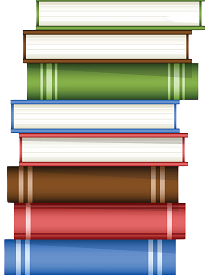 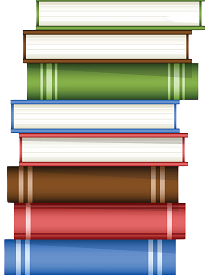 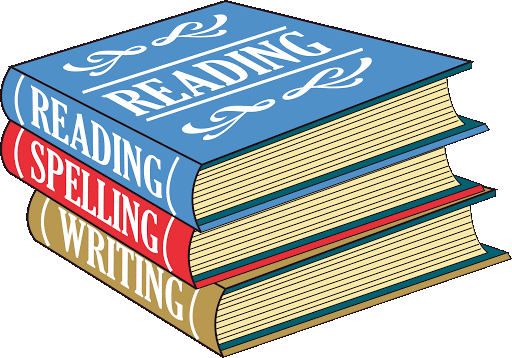 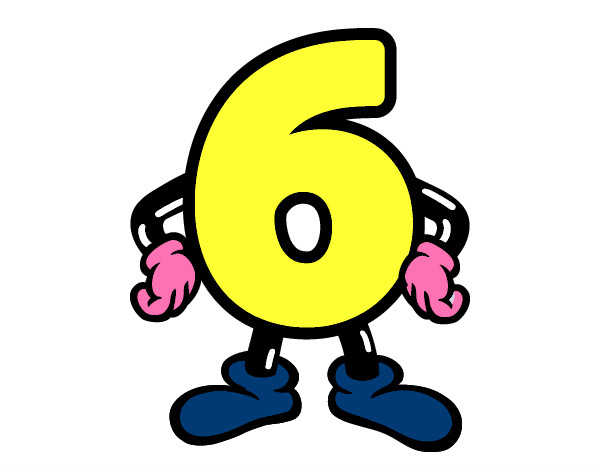 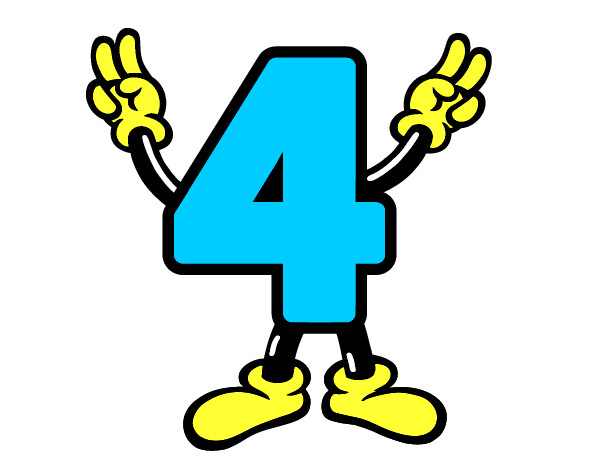 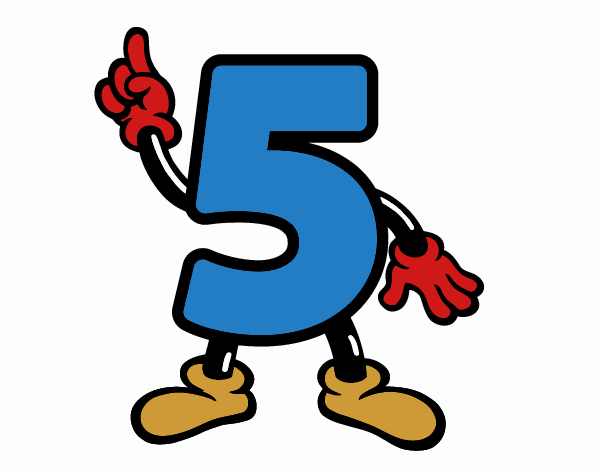 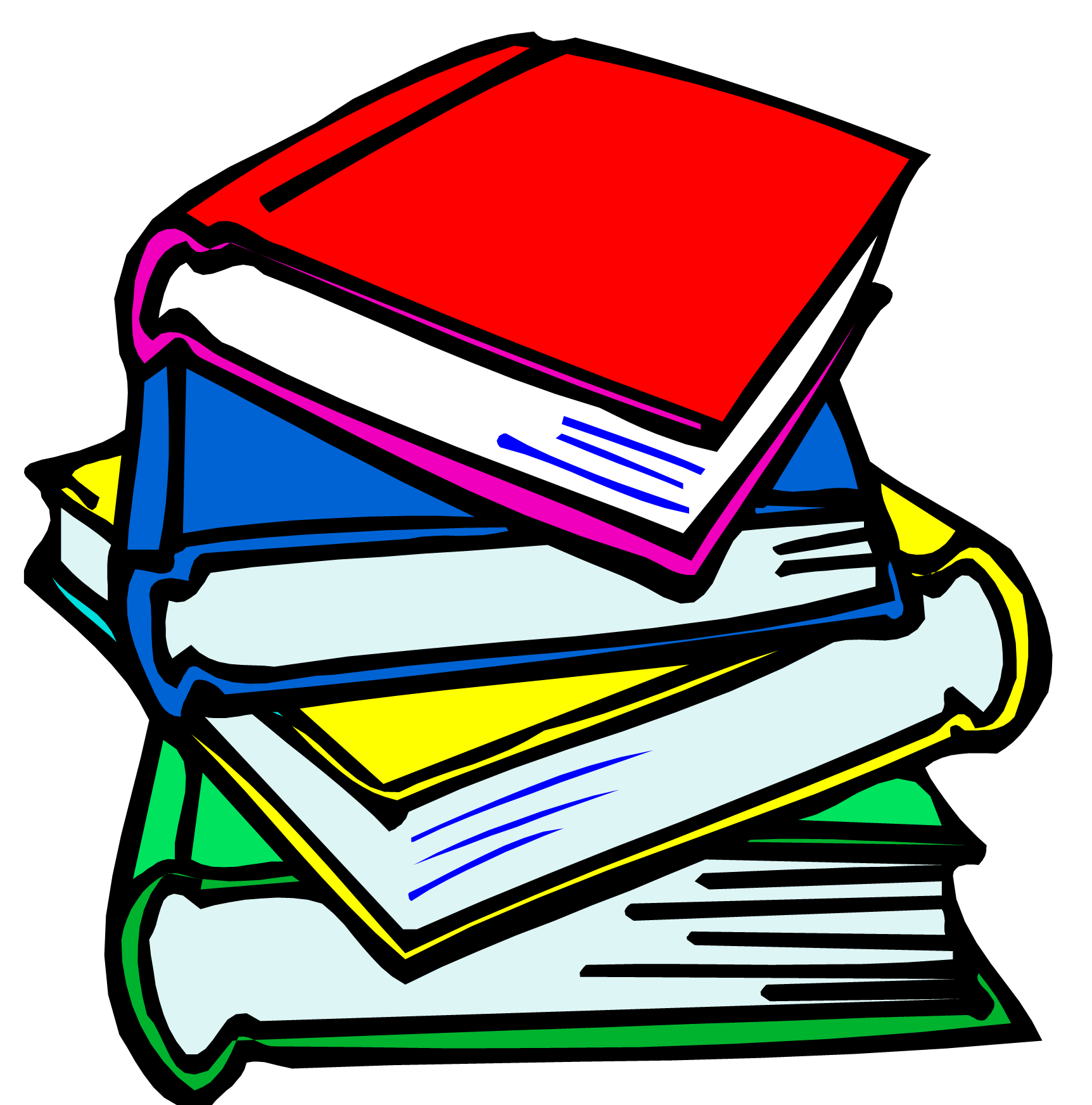 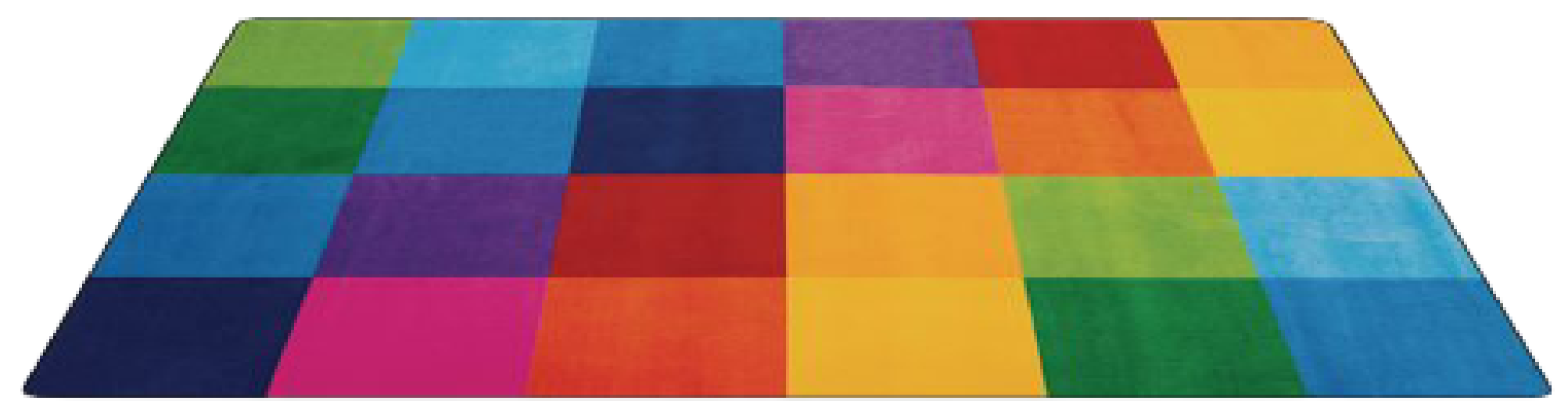 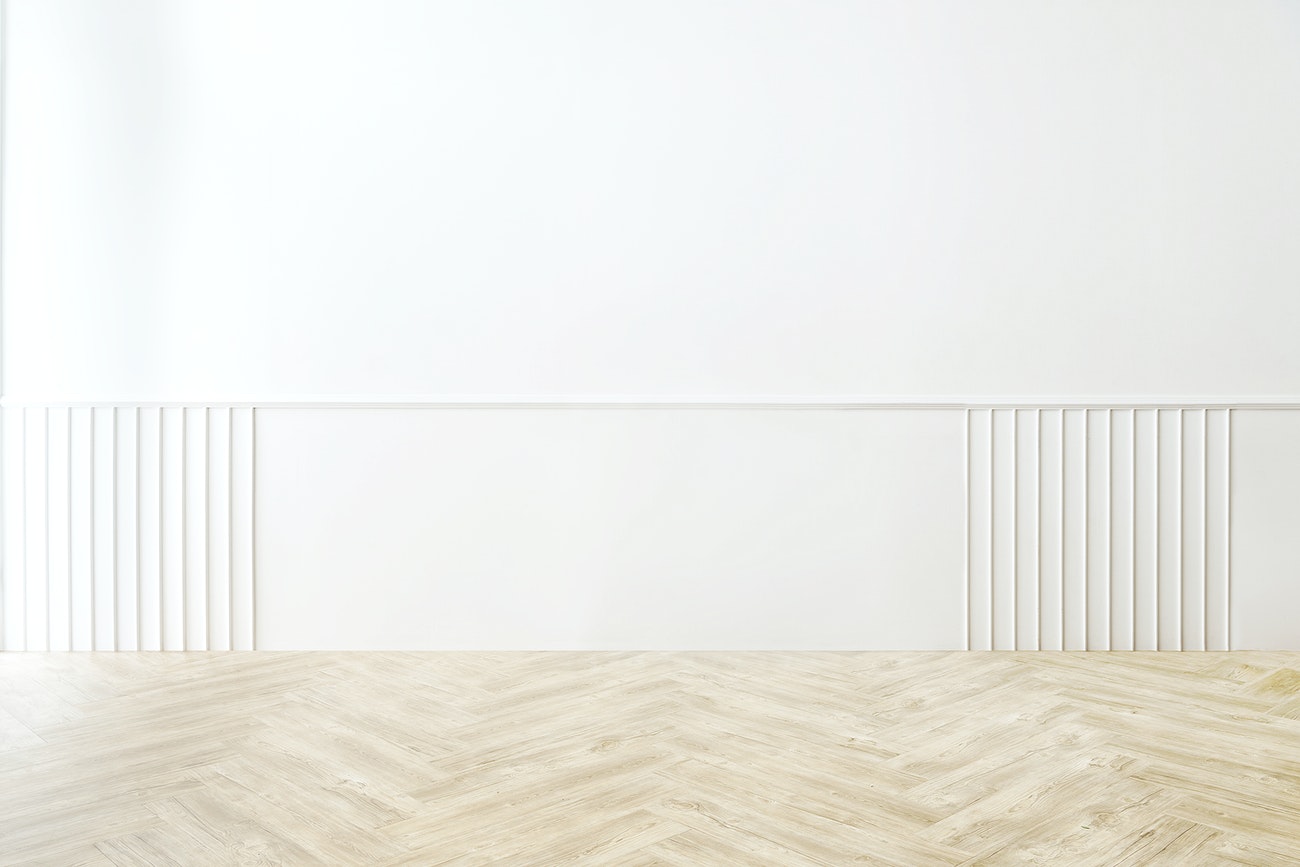 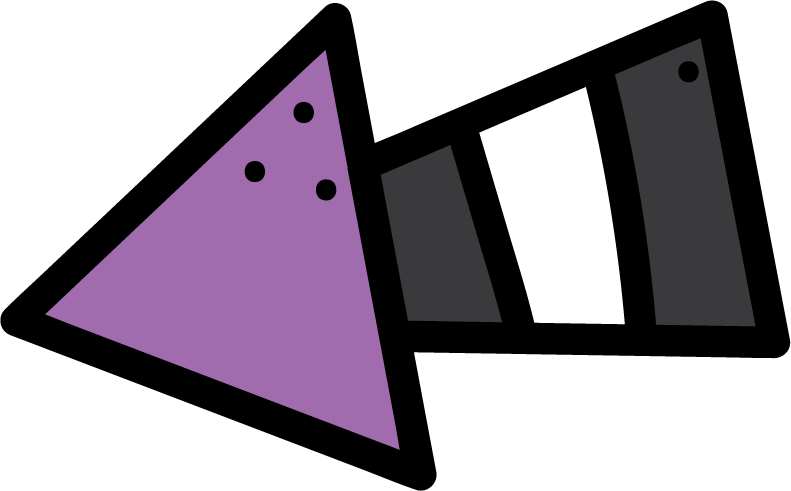 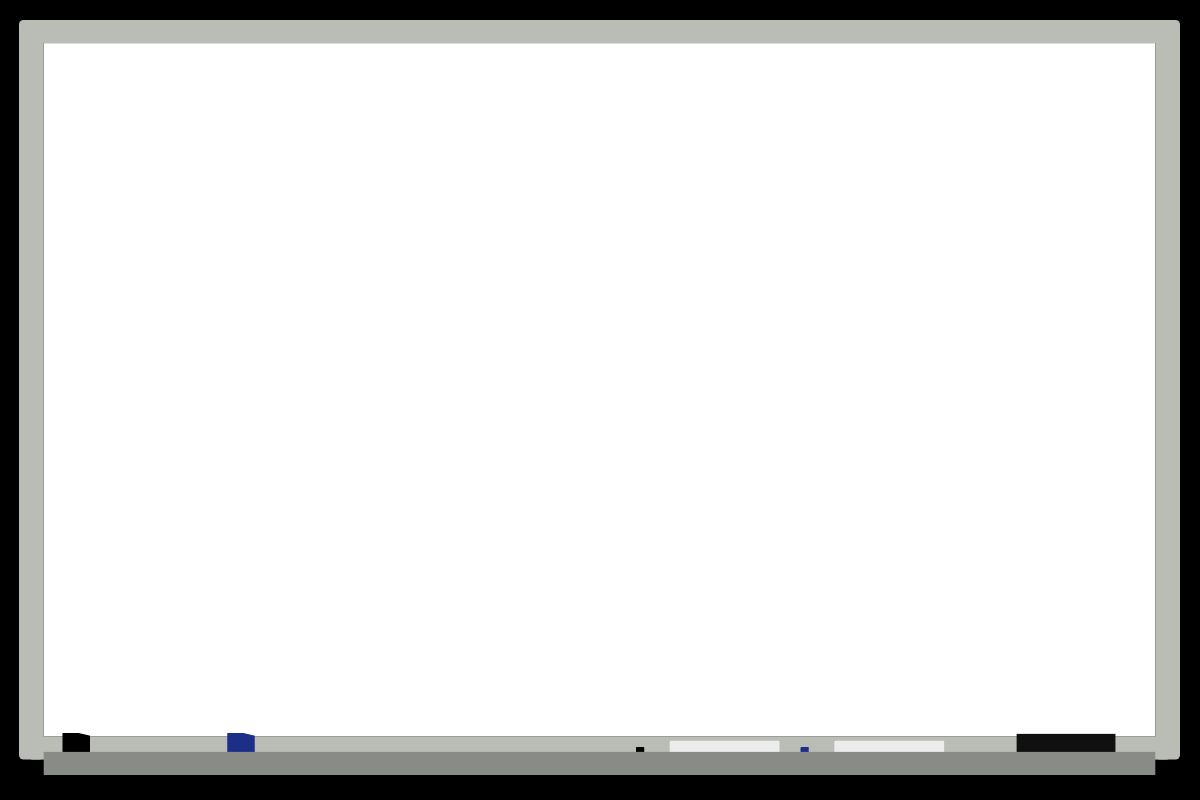 KSA National Anthem
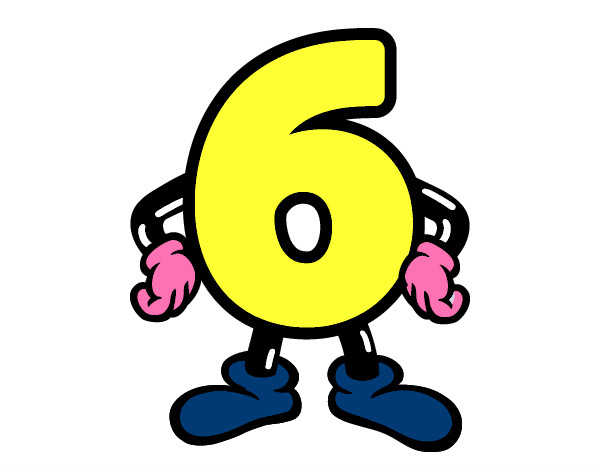 Classroom Rules
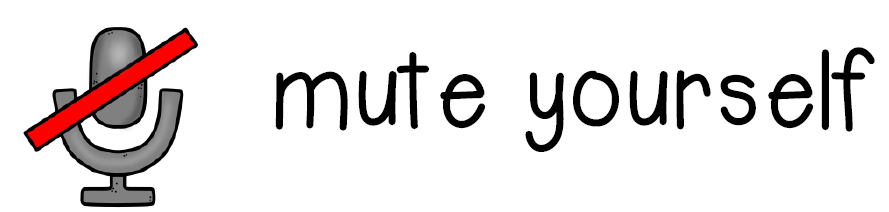 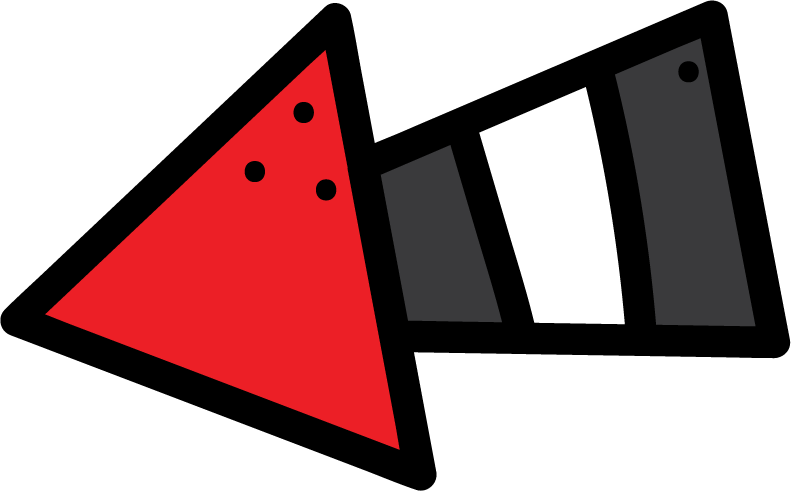 Warm up
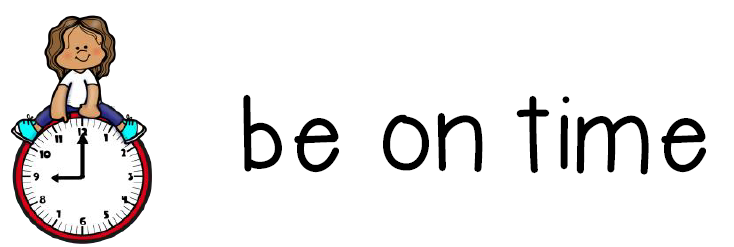 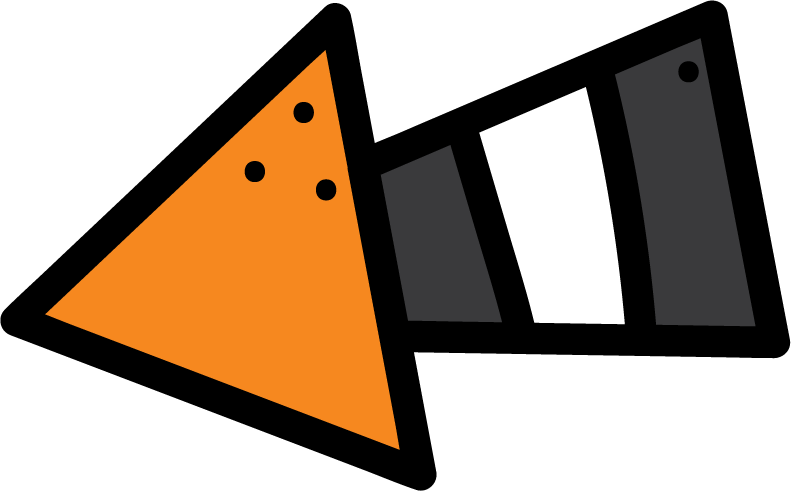 Main lesson
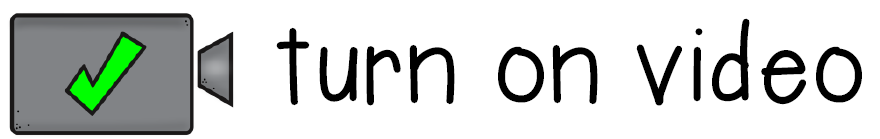 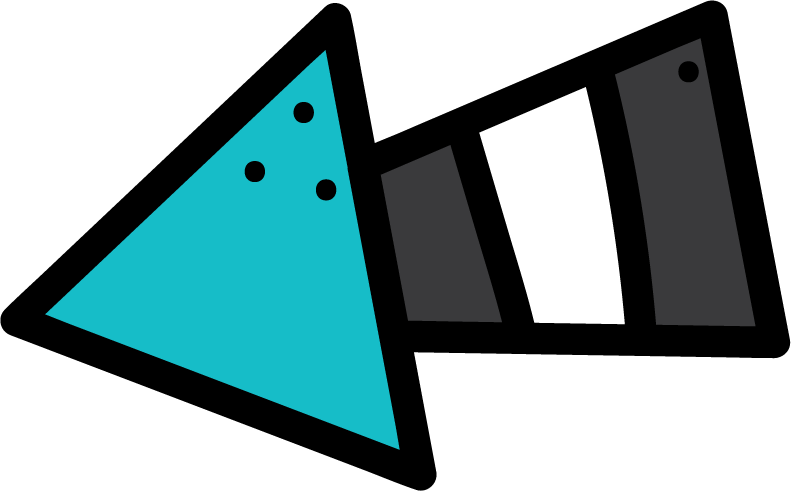 Fun Time
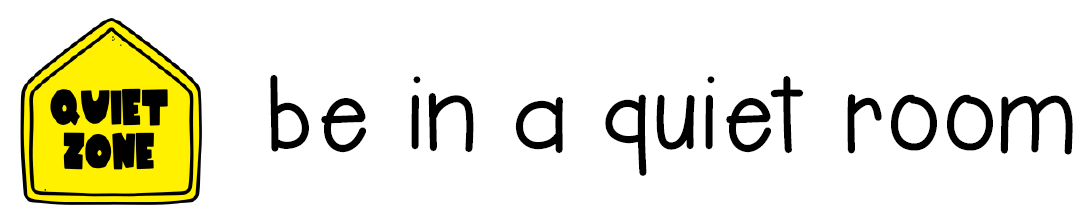 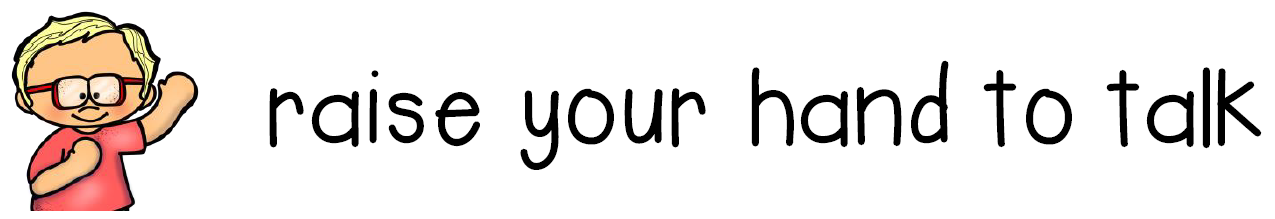 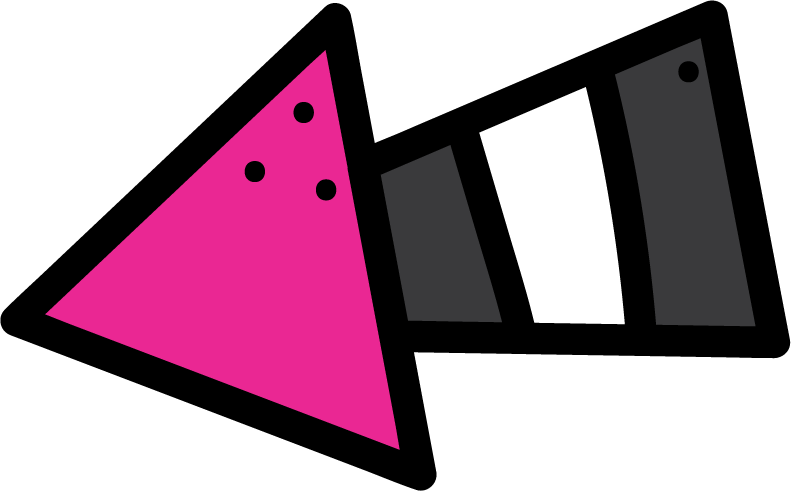 work book
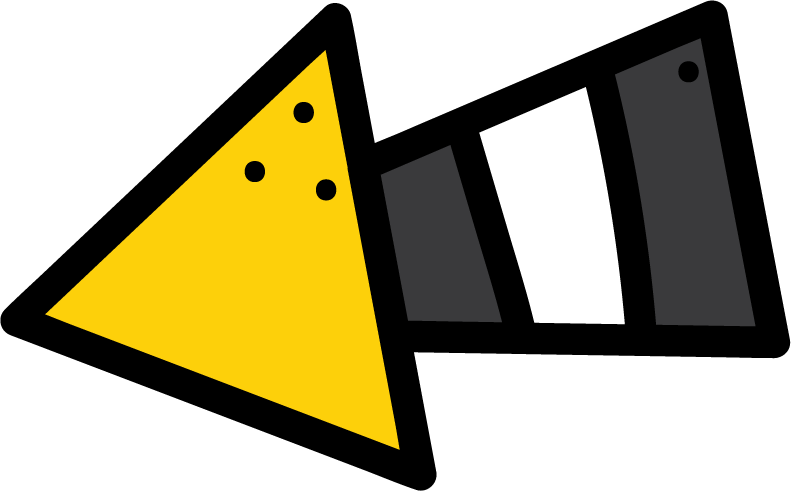 Moral Goal
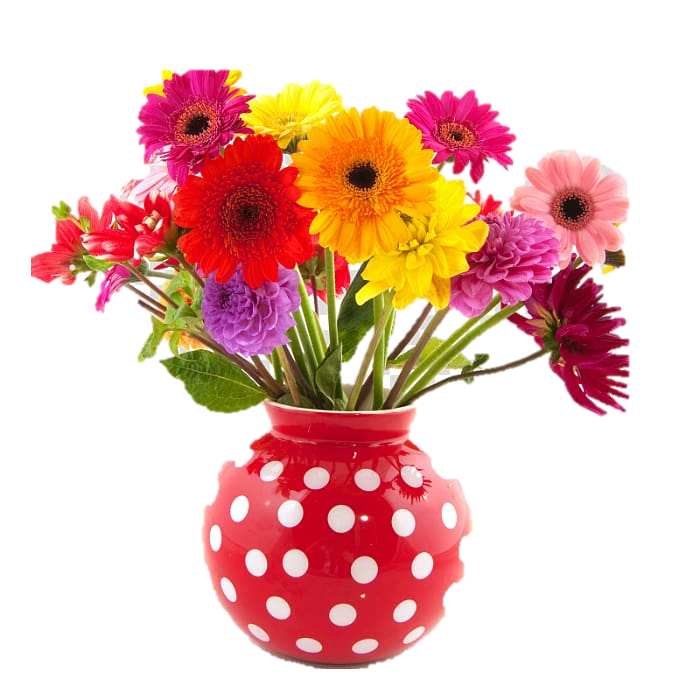 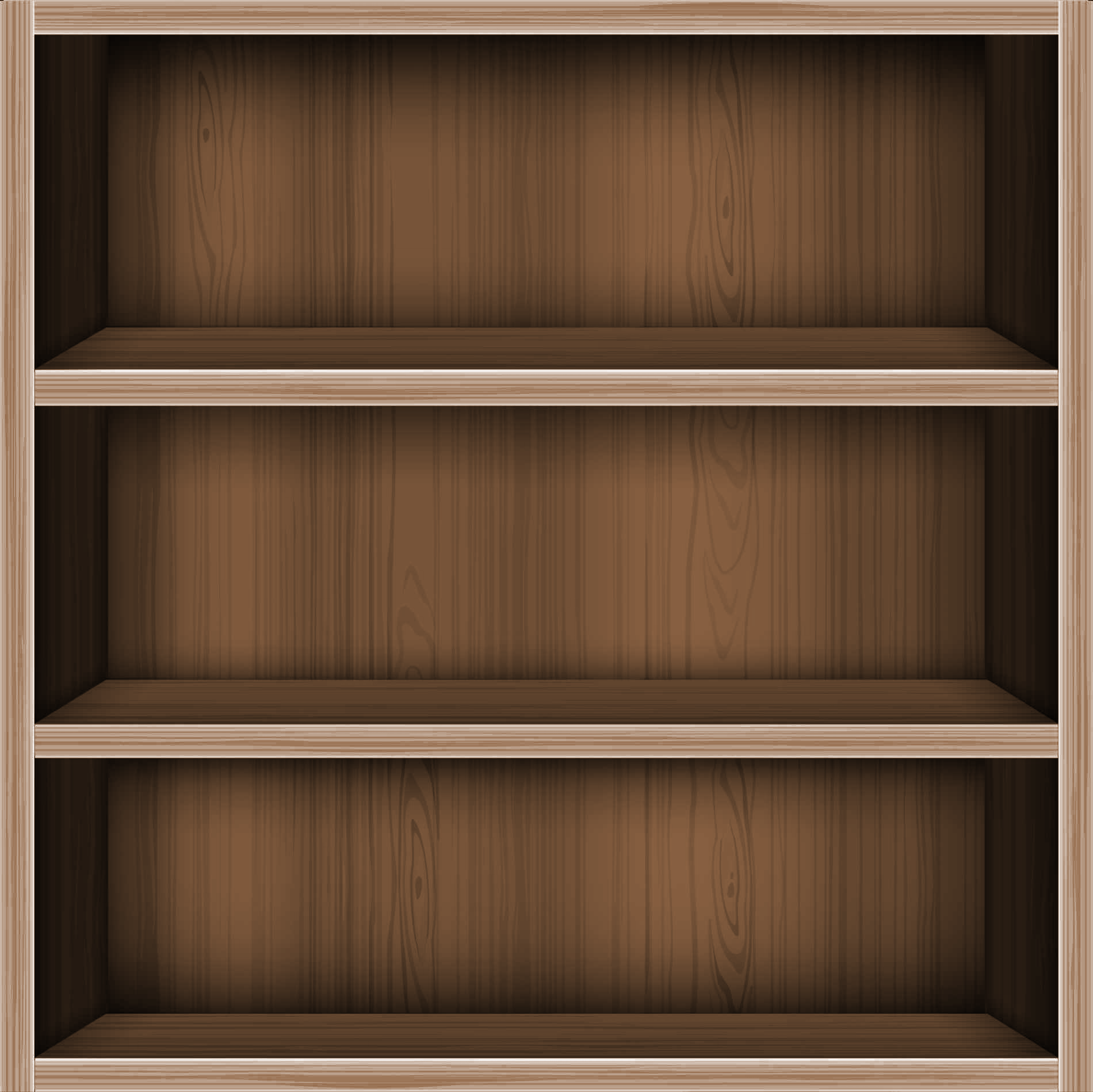 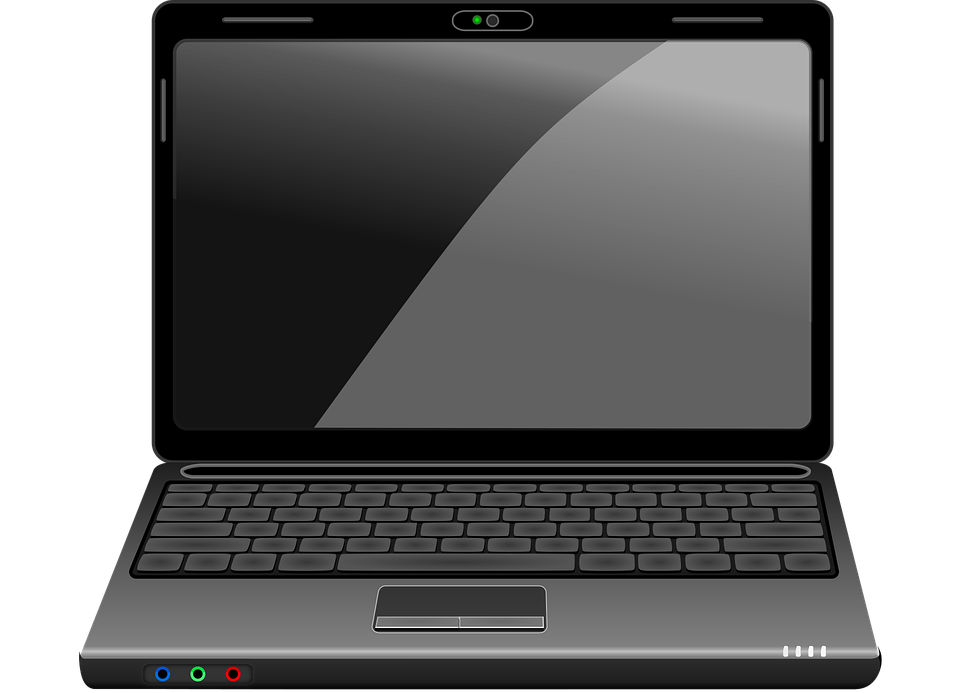 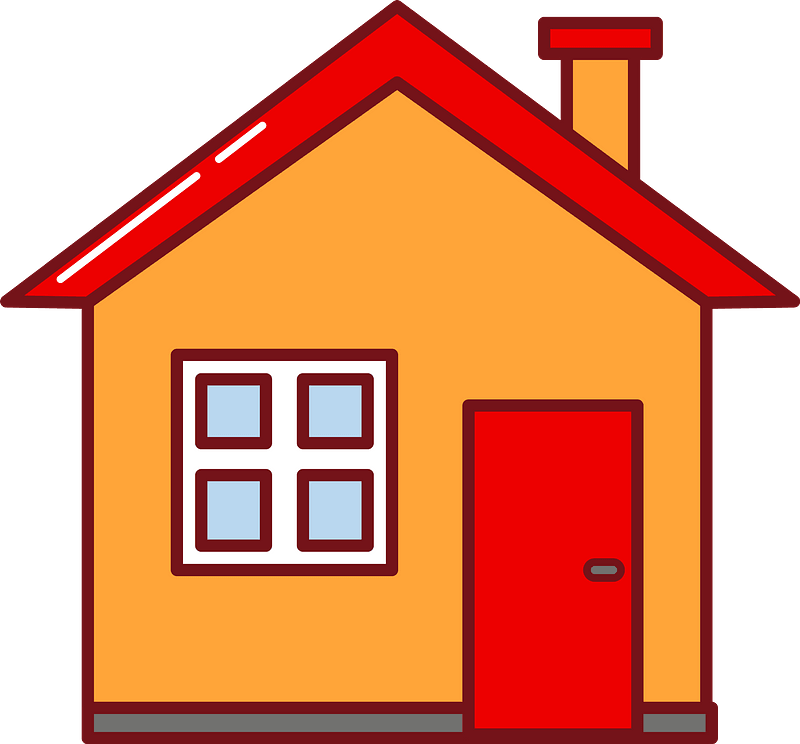 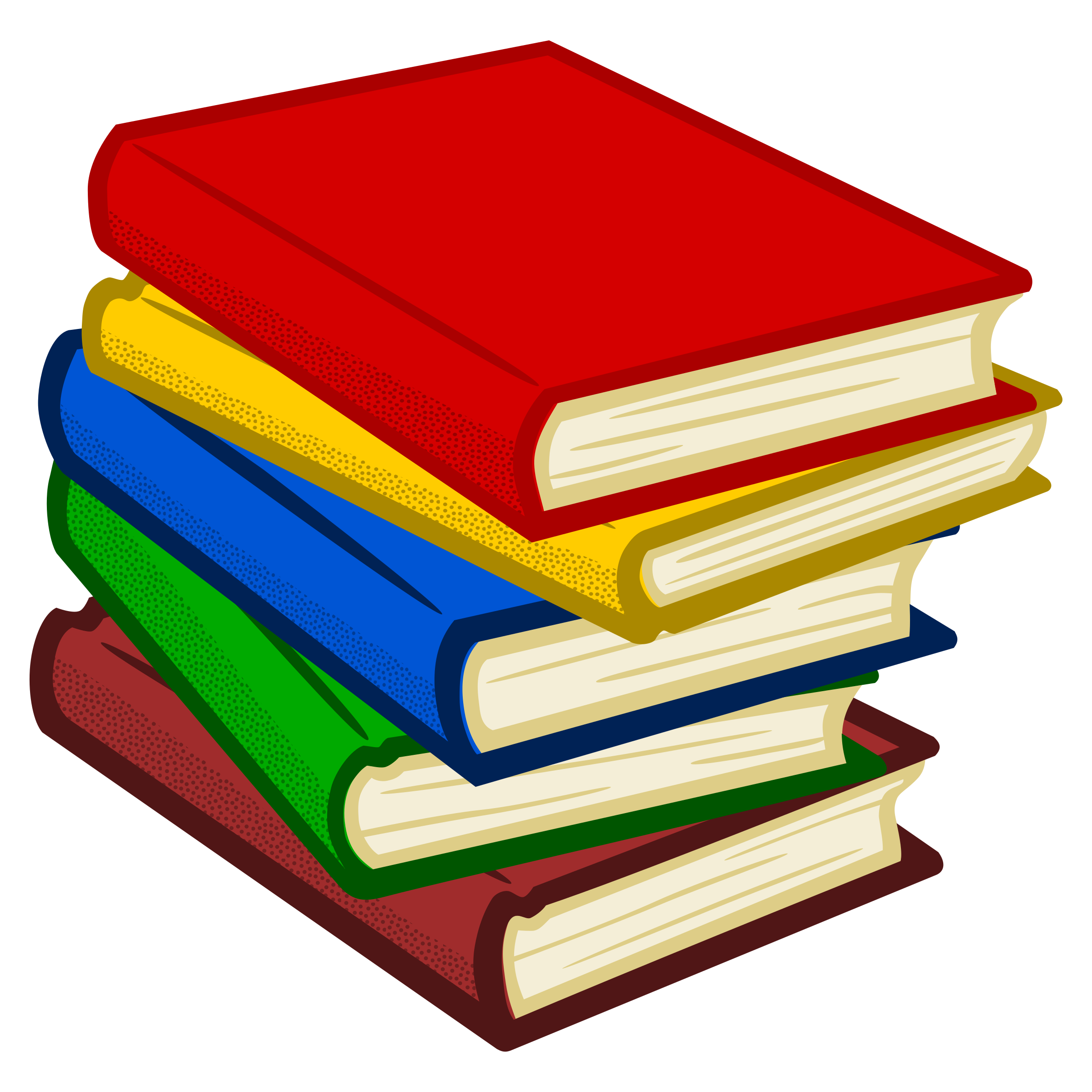 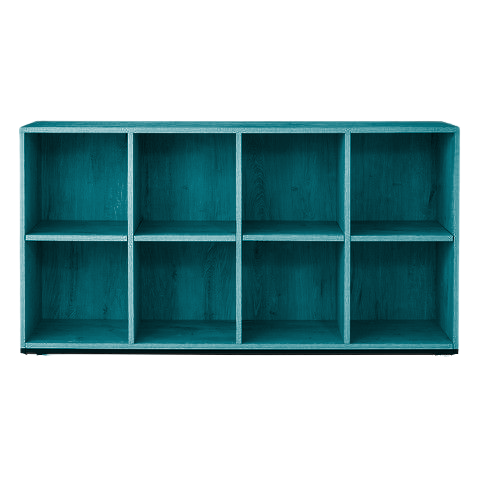 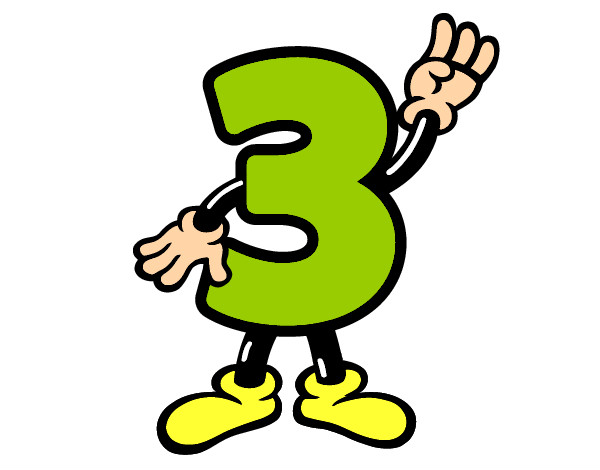 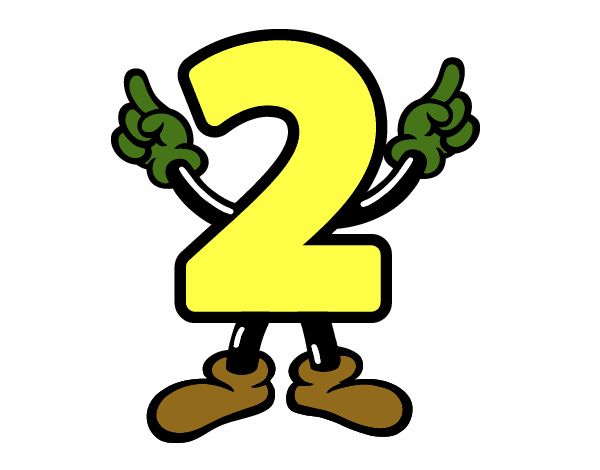 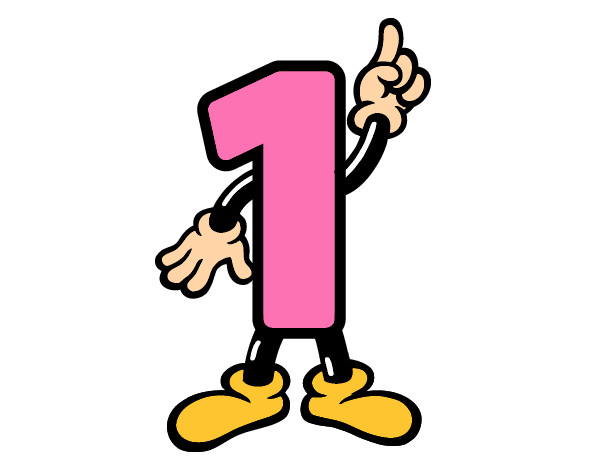 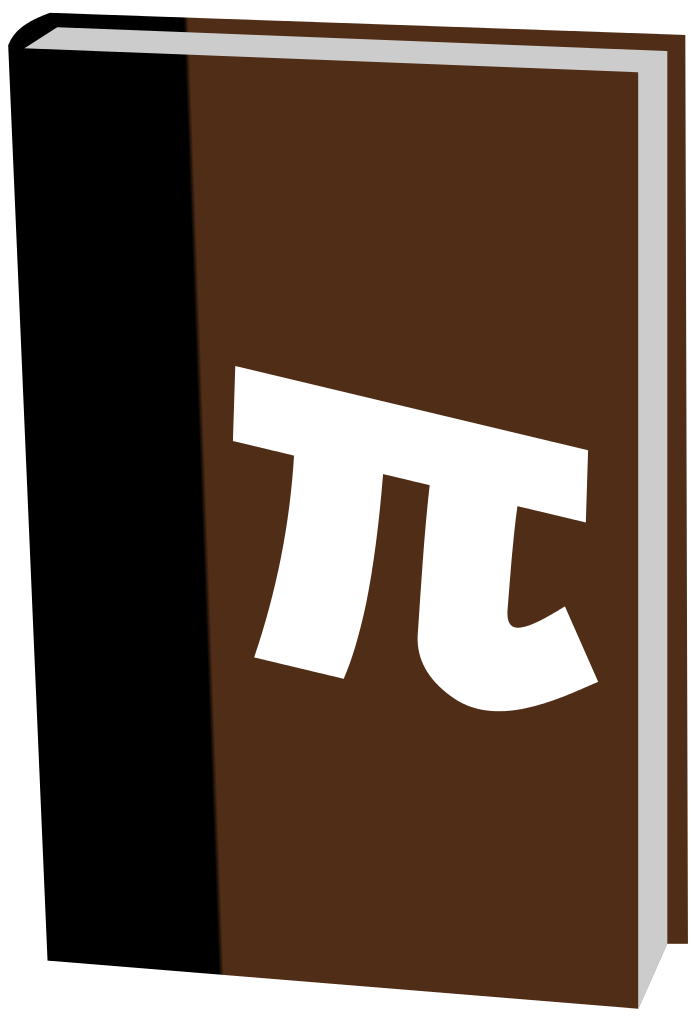 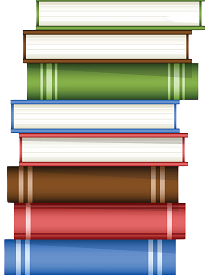 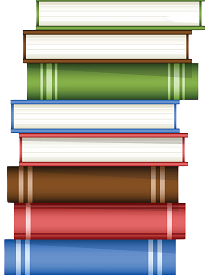 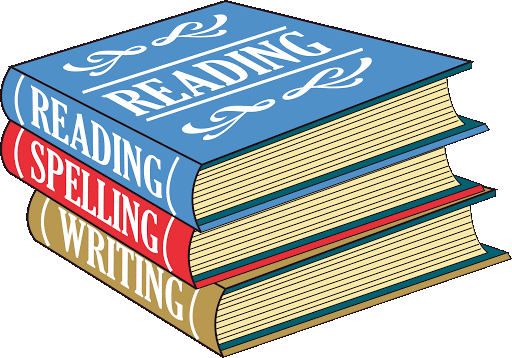 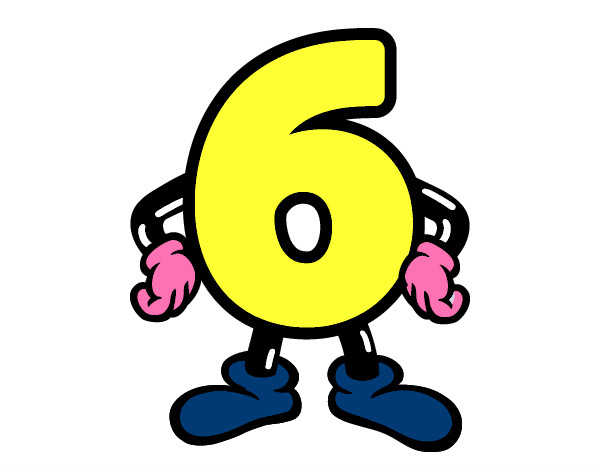 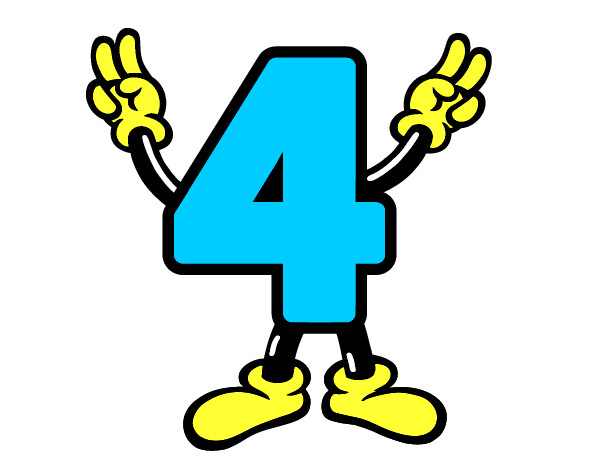 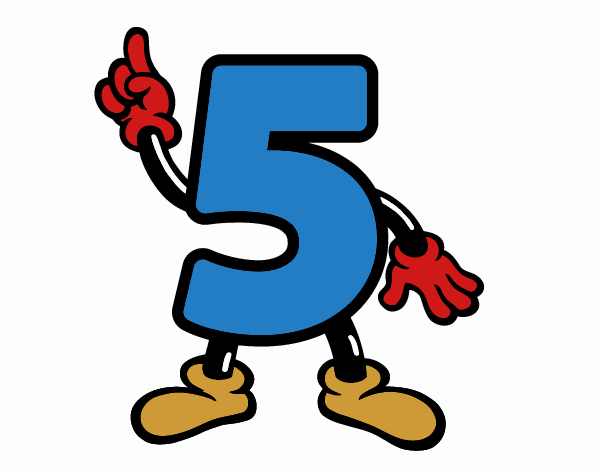 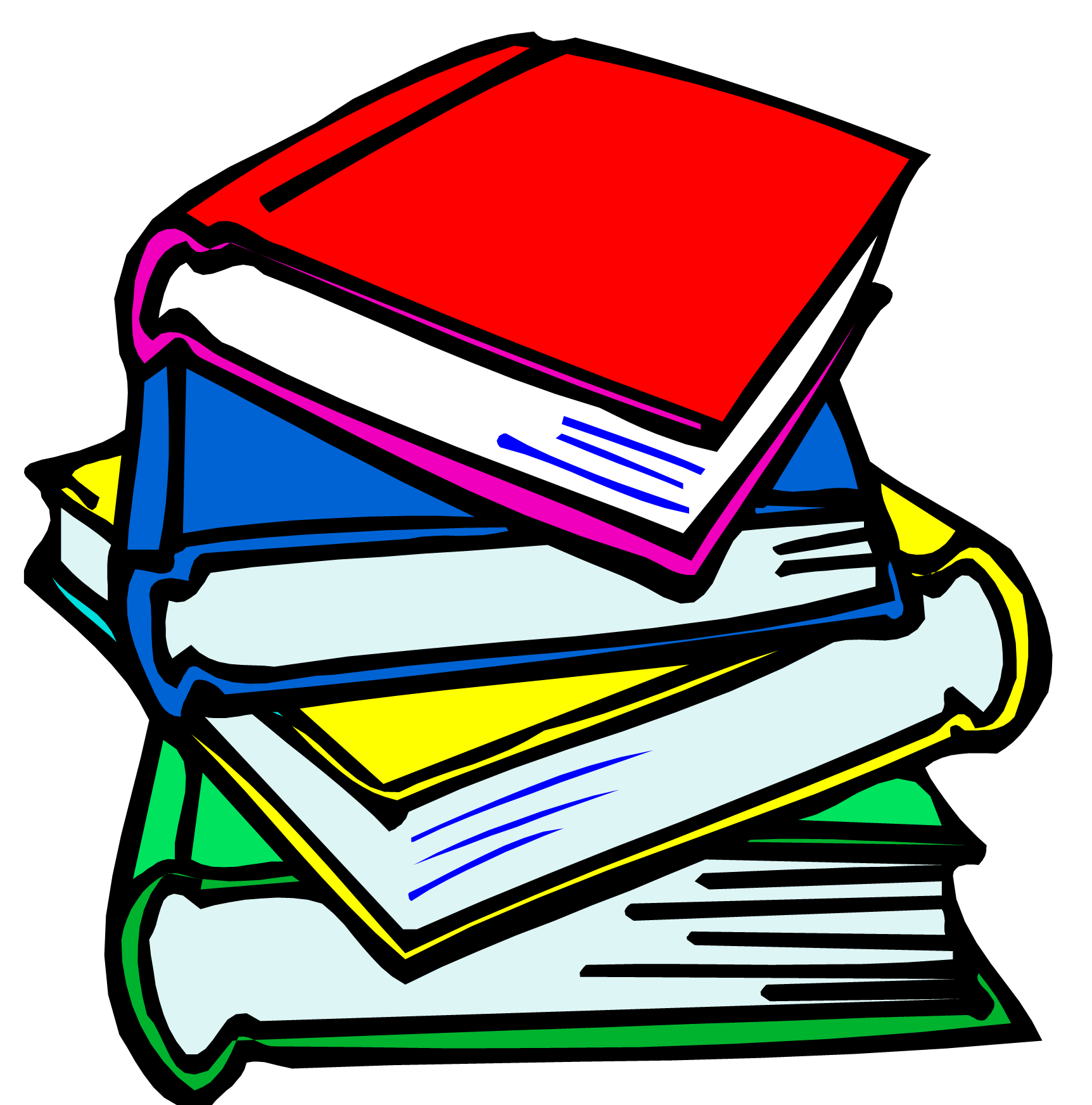 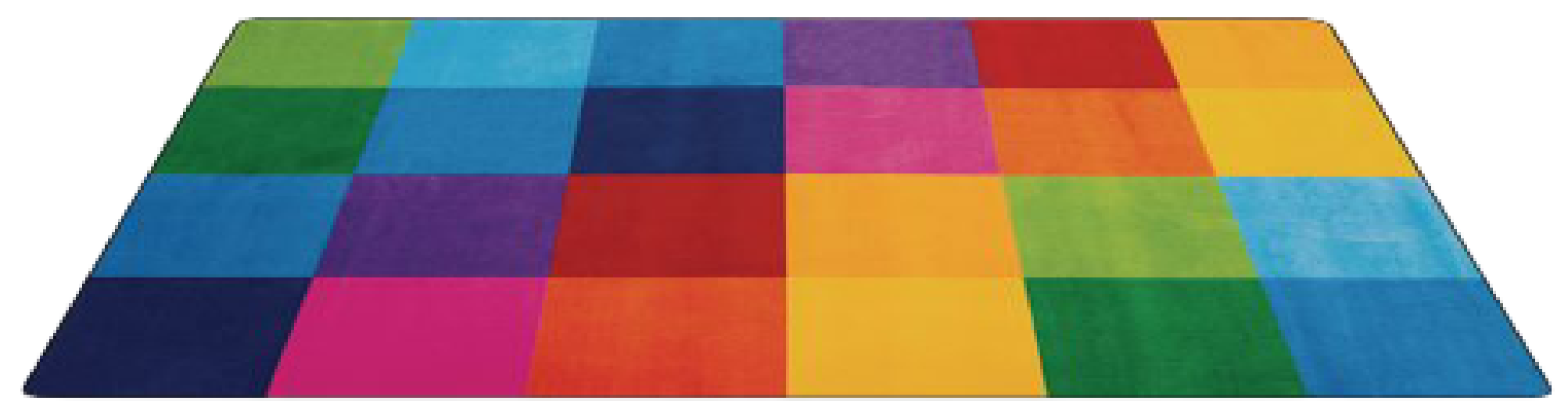 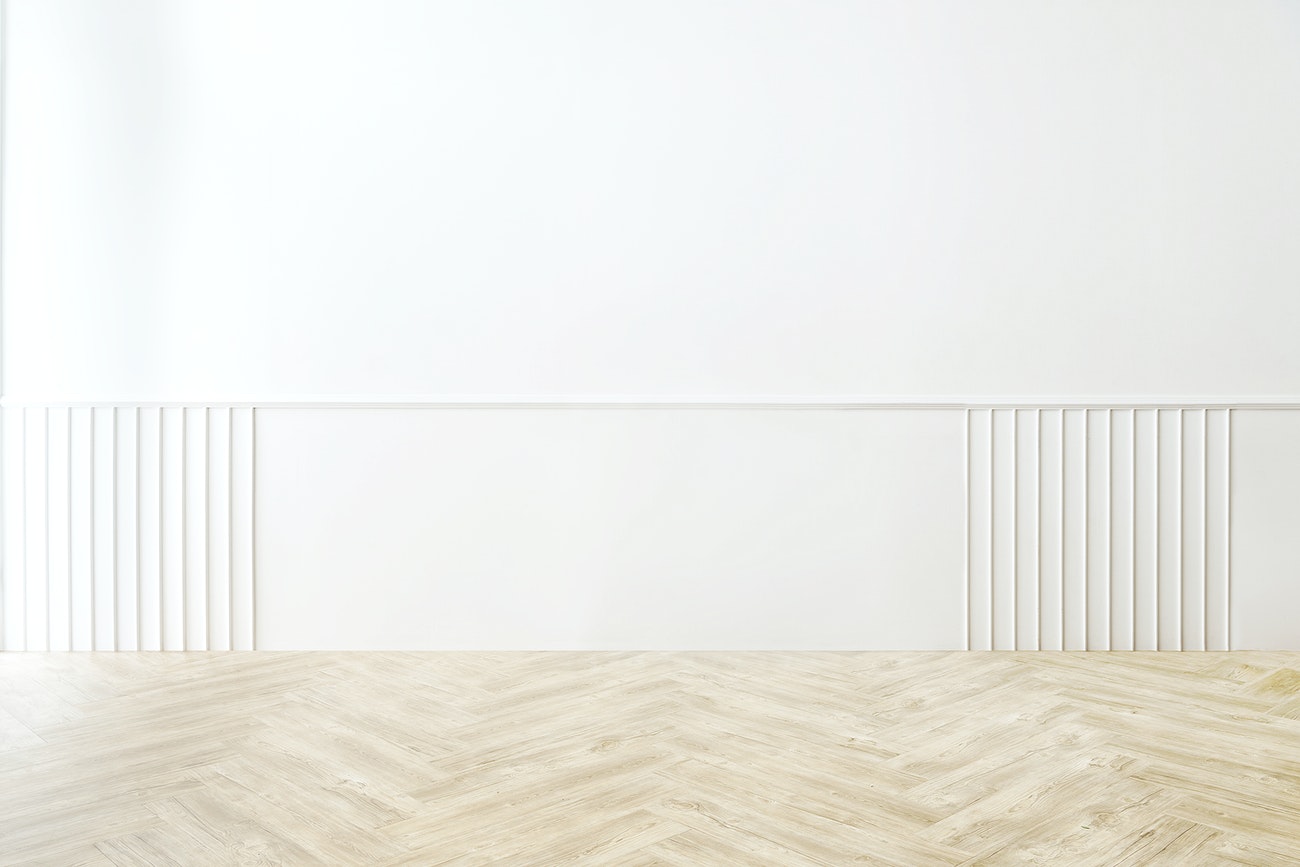 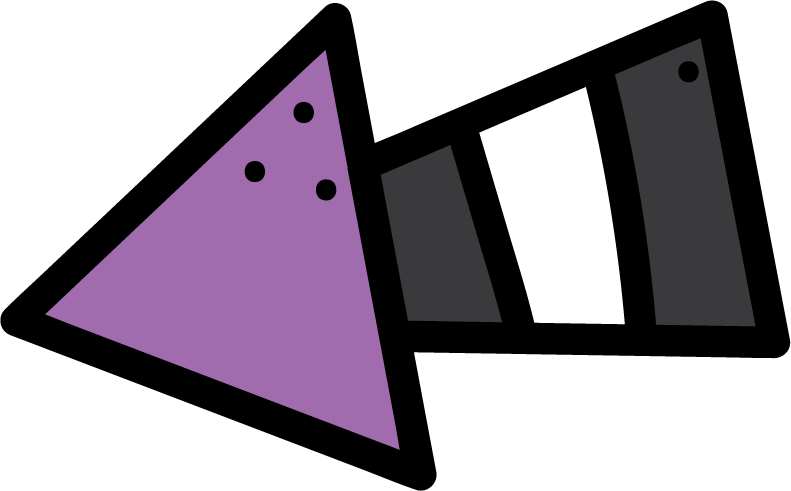 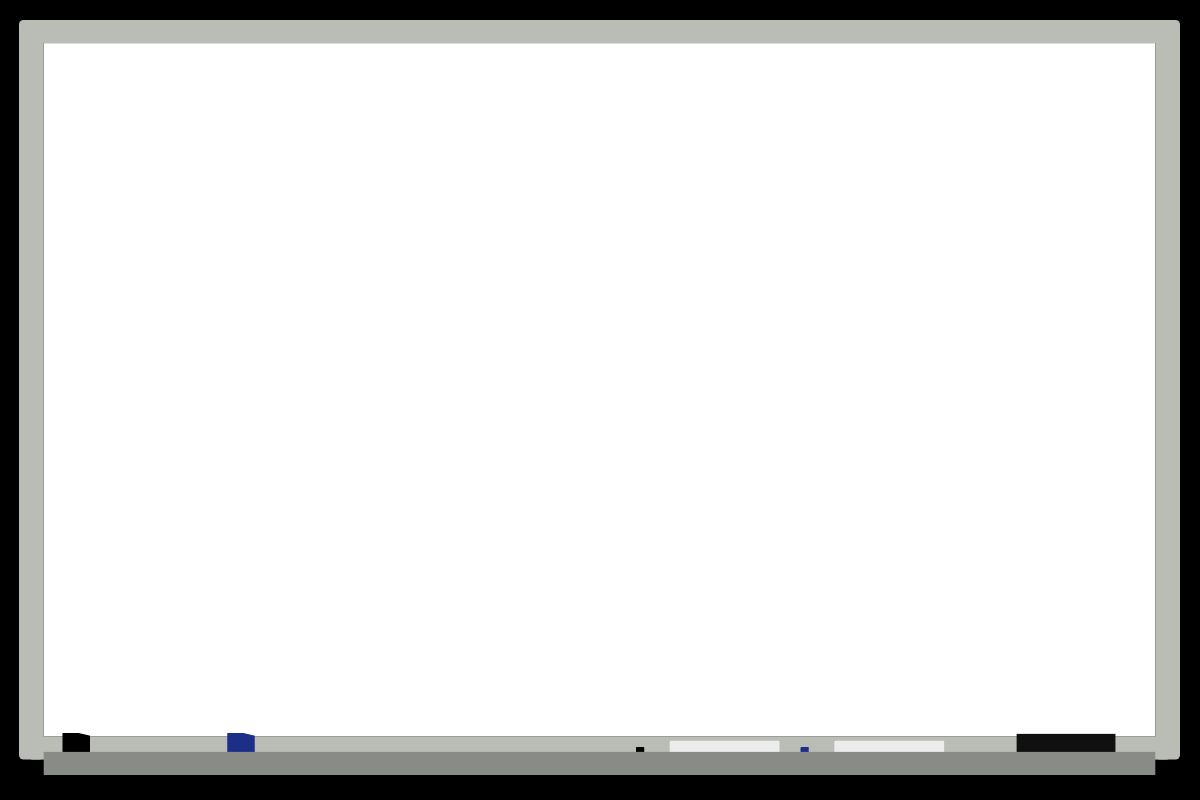 KSA National Anthem
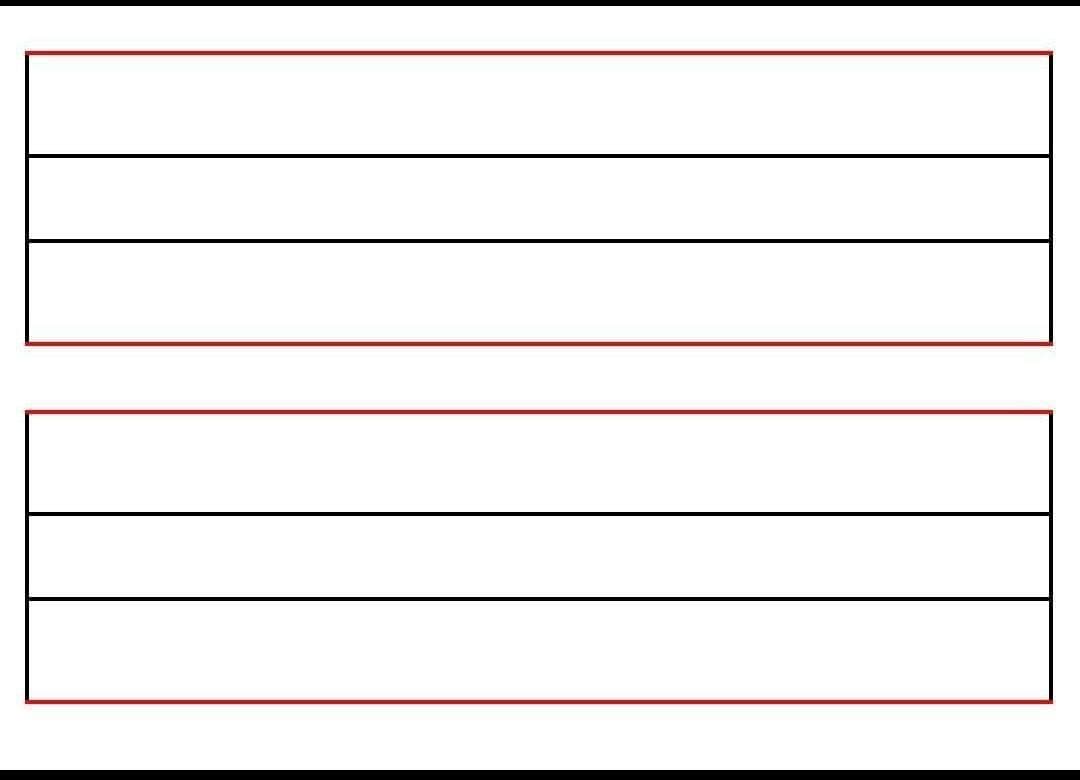 Classroom Rules
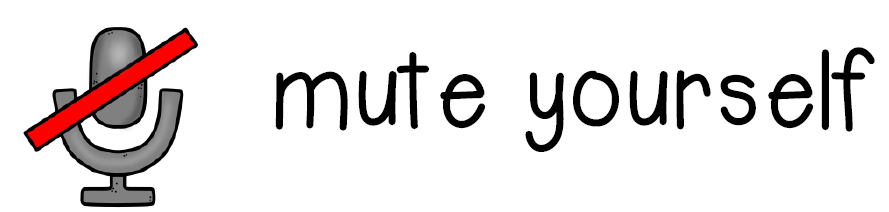 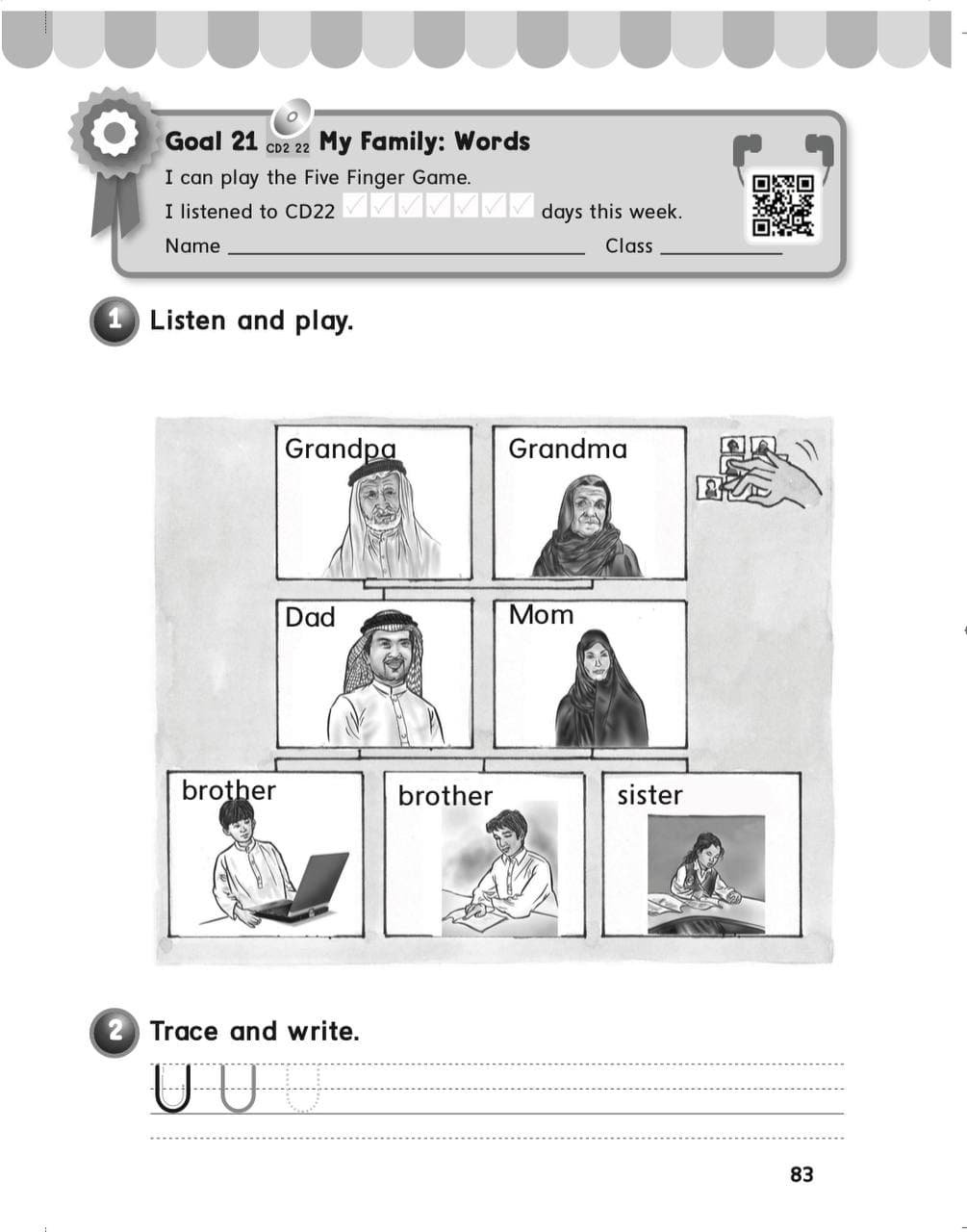 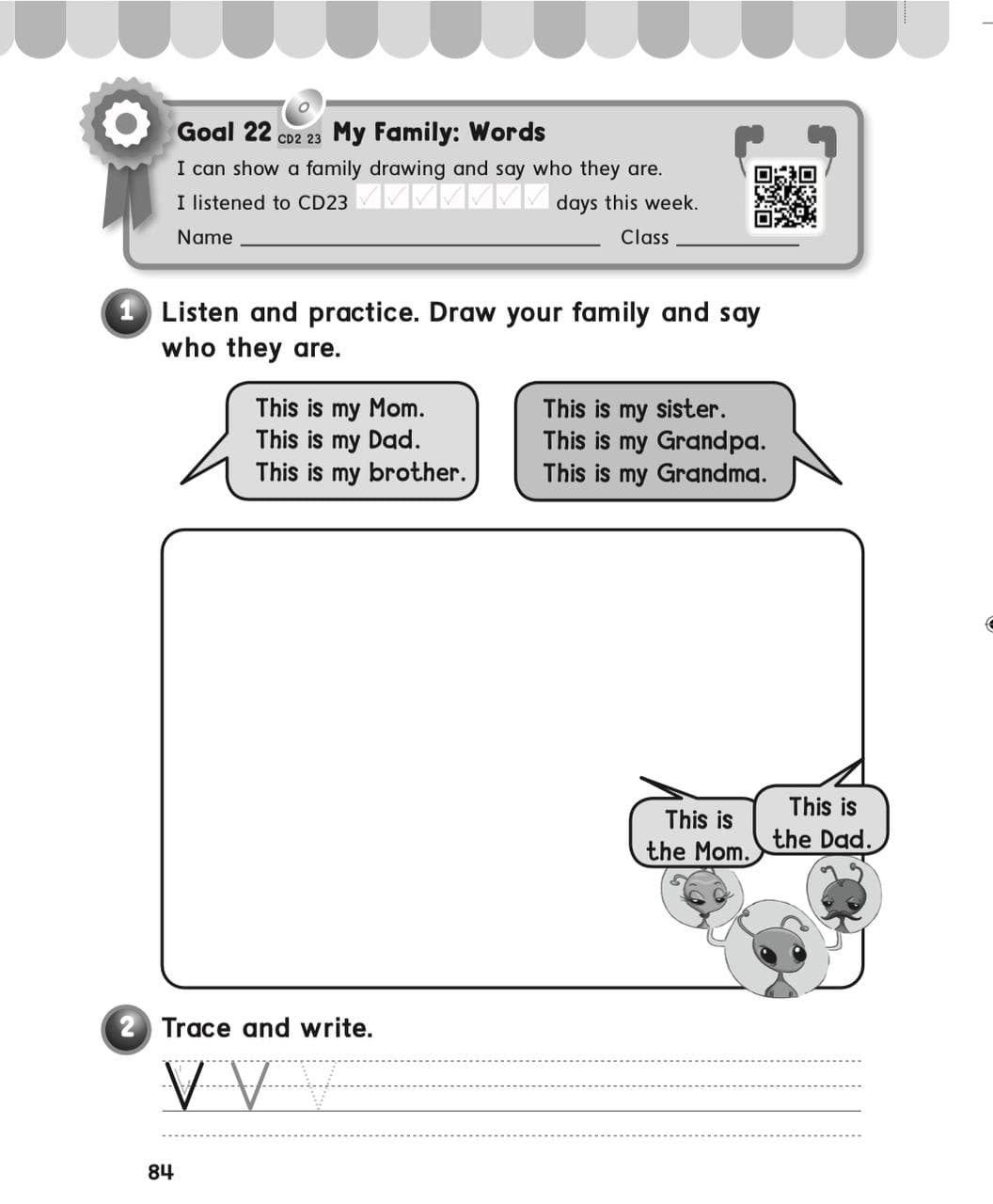 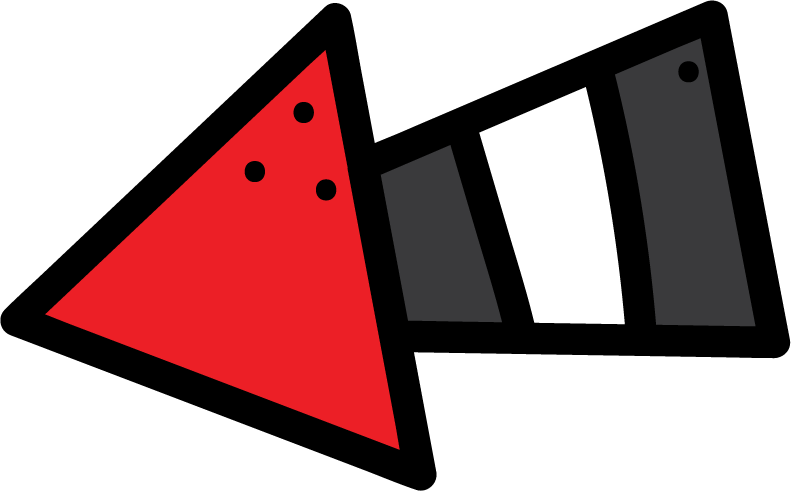 Warm up
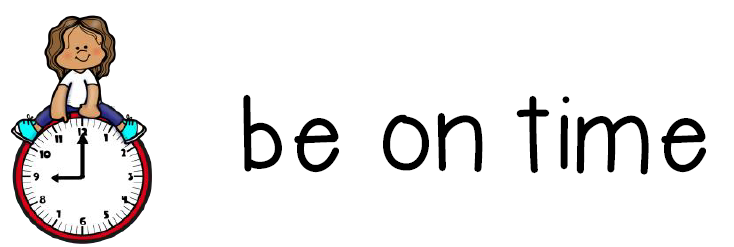 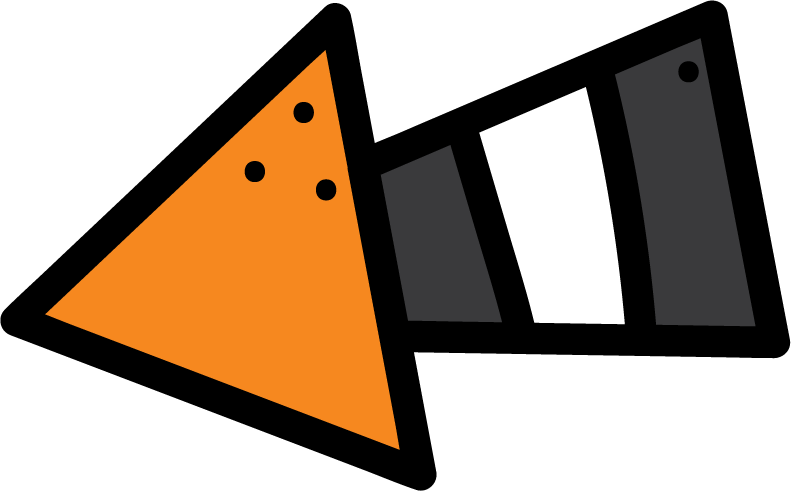 Main lesson
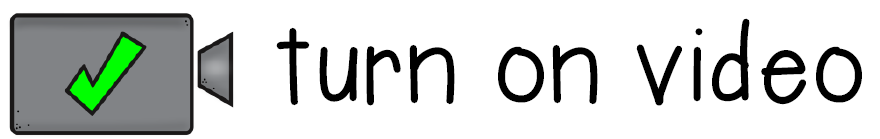 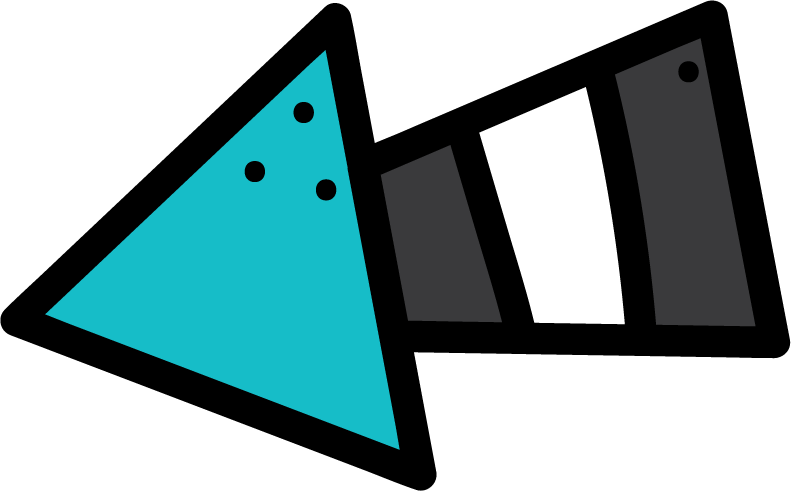 Fun Time
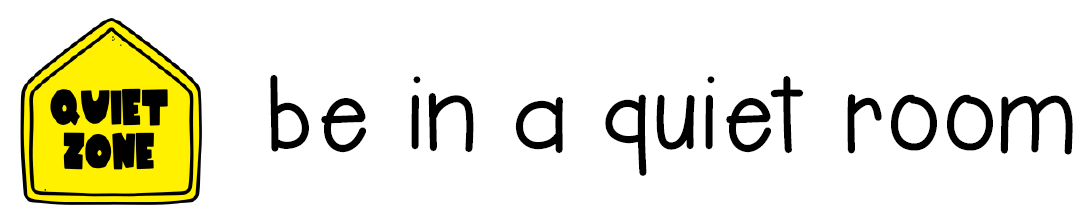 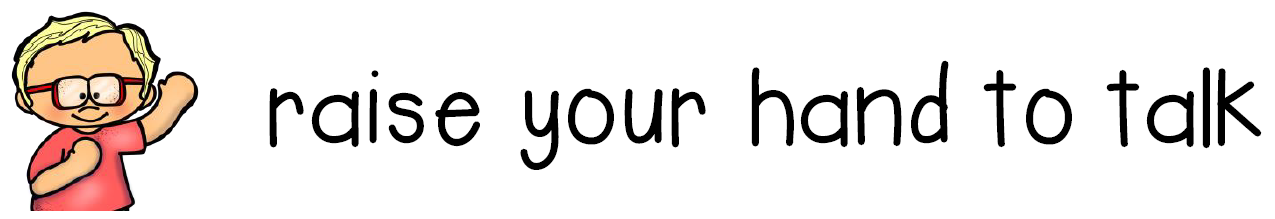 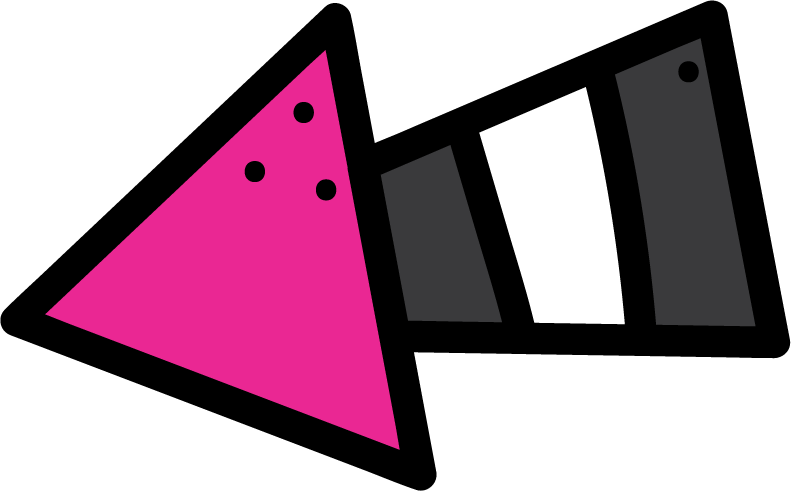 work book
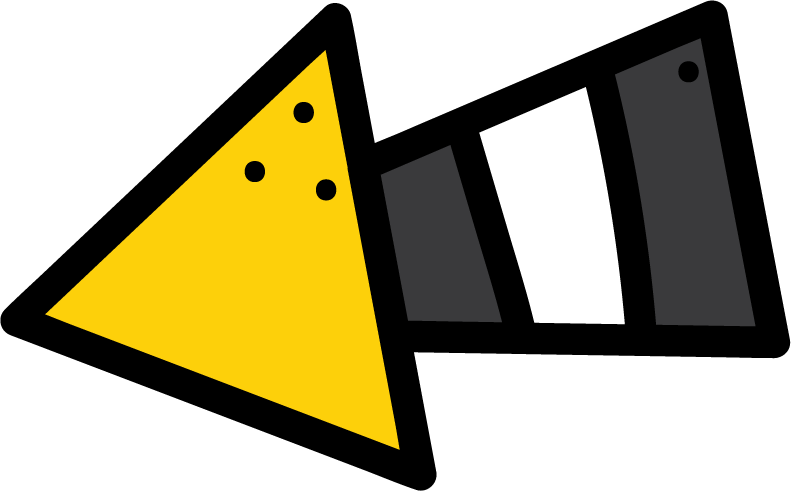 Moral Goal
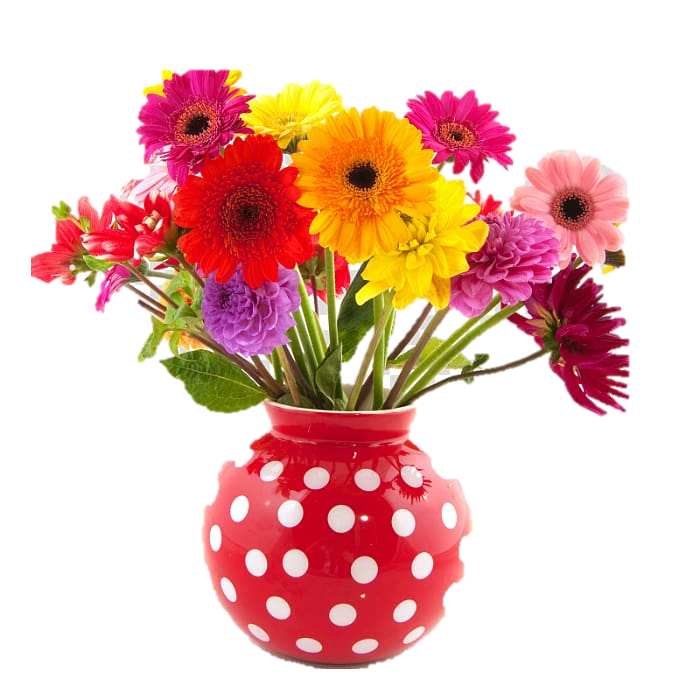 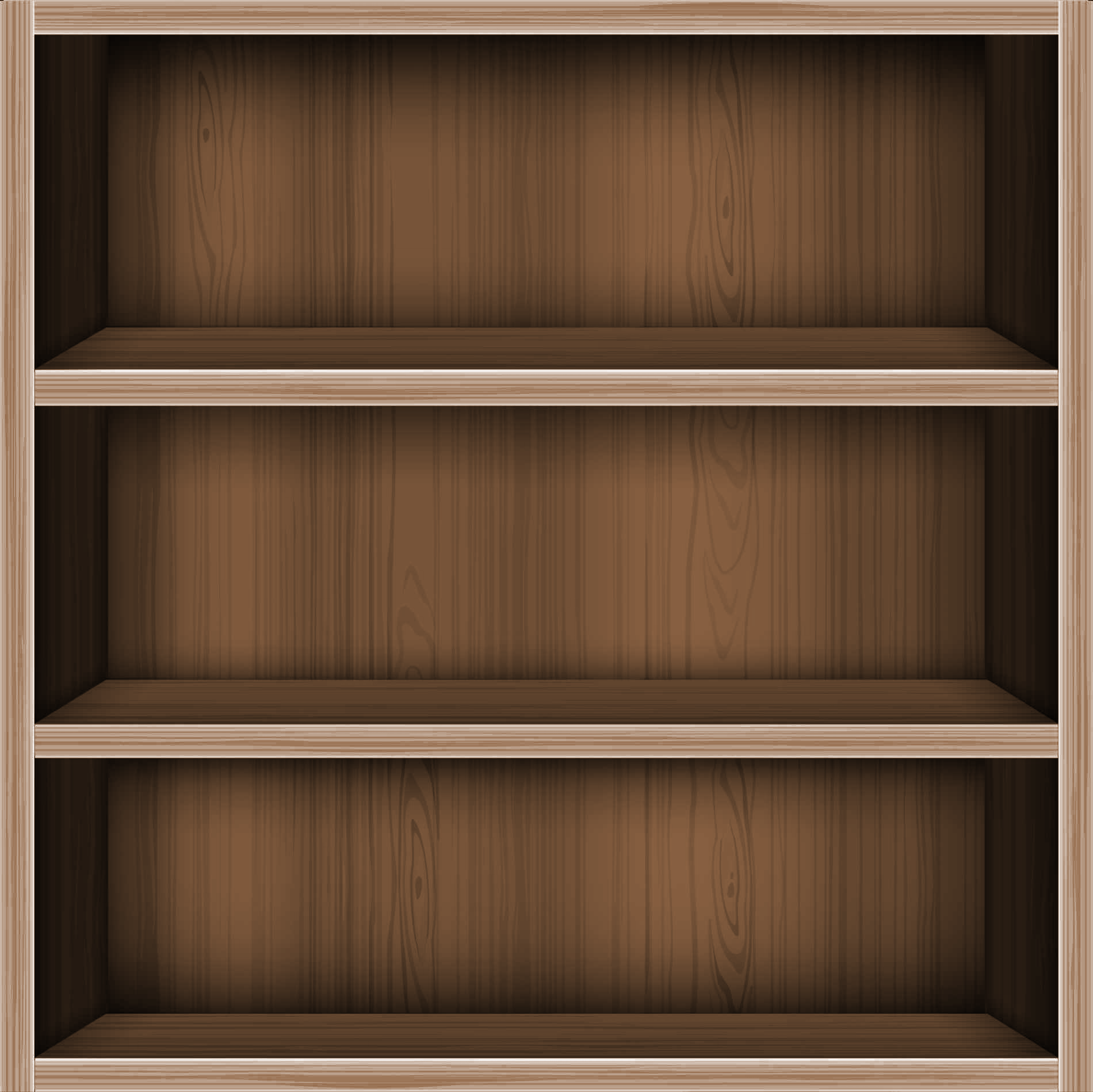 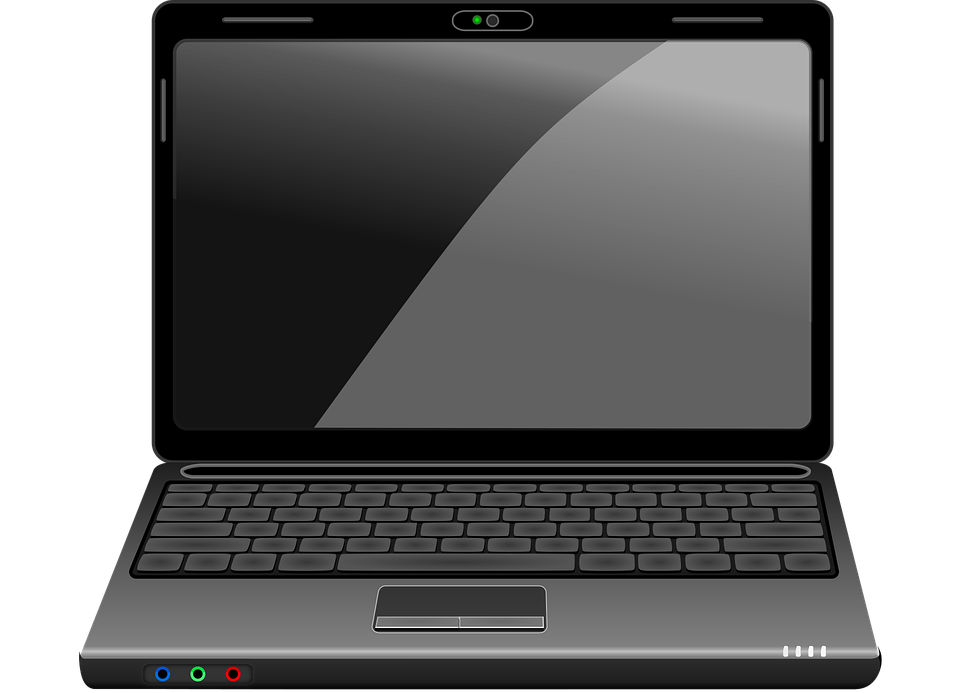 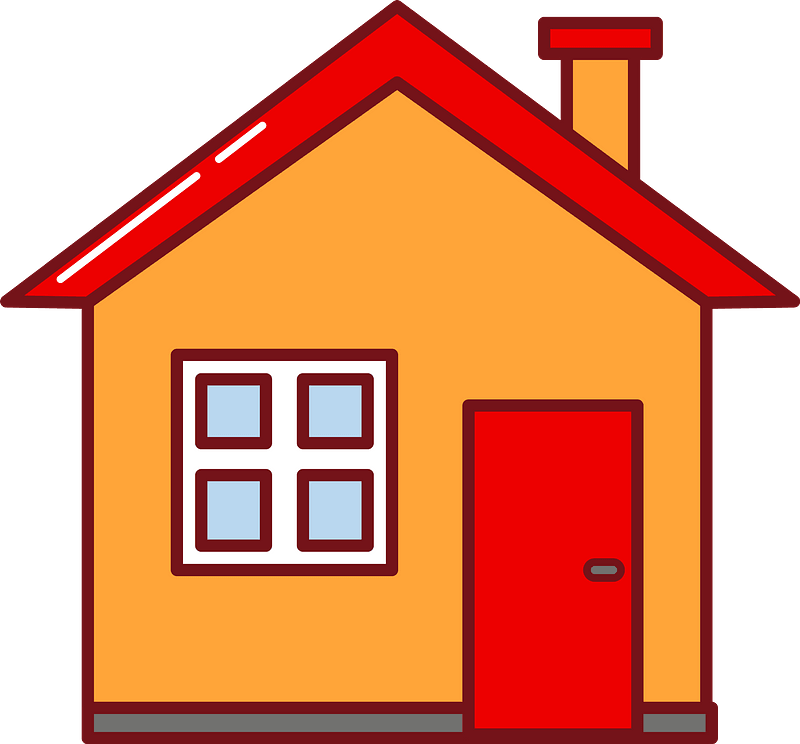 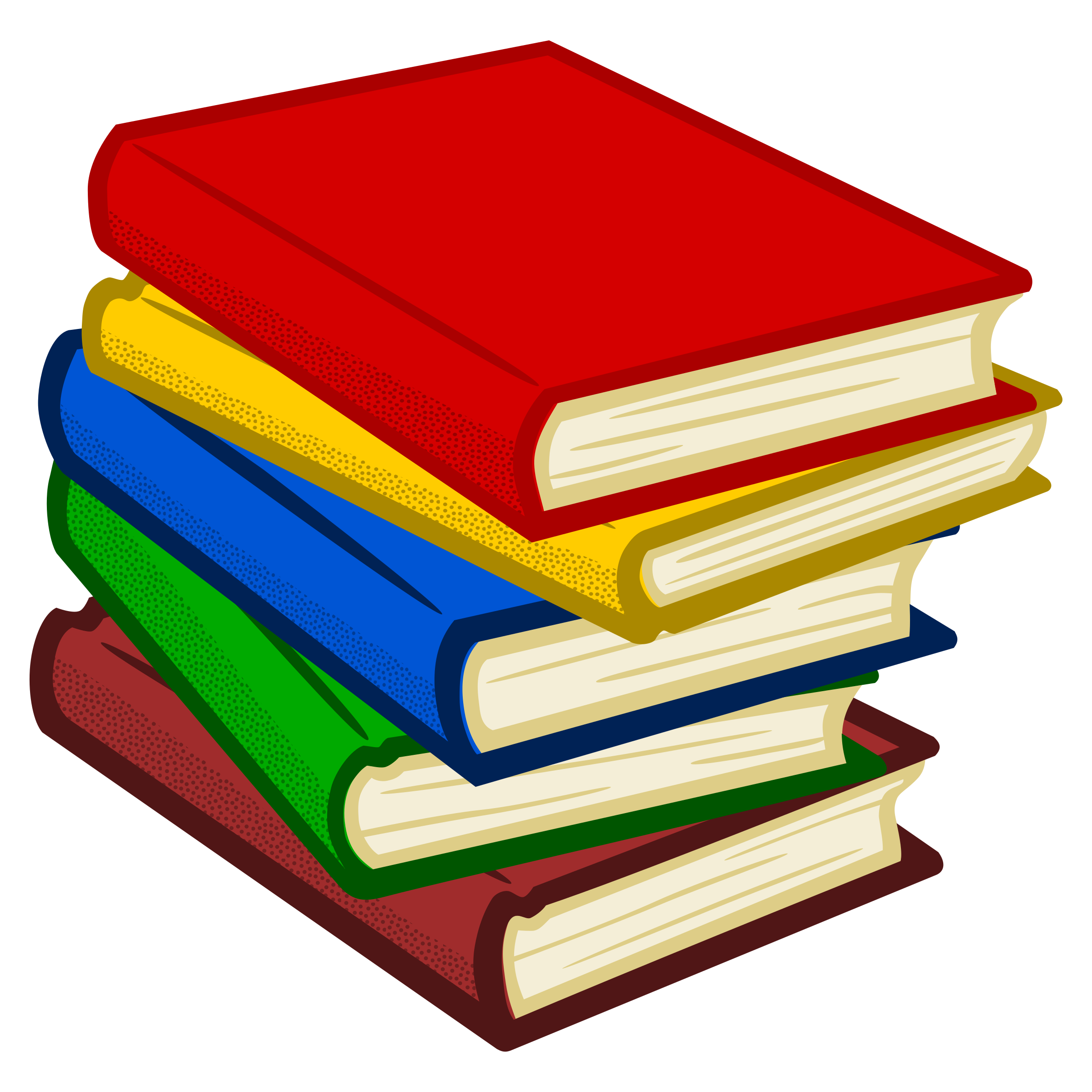 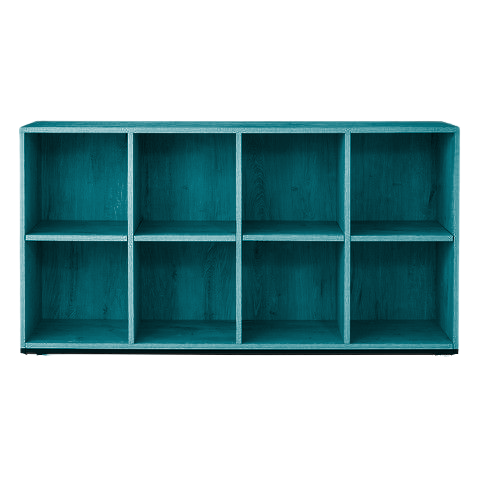 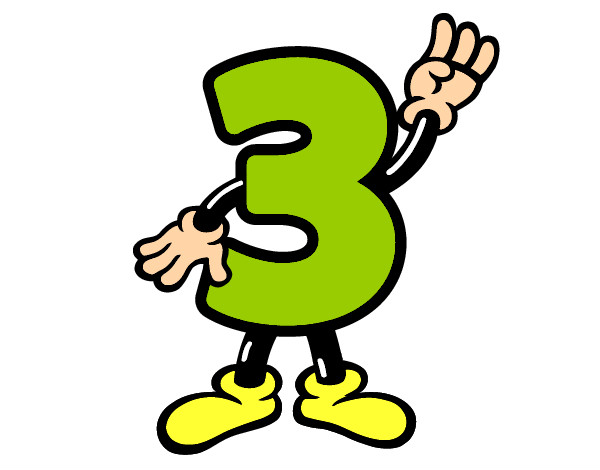 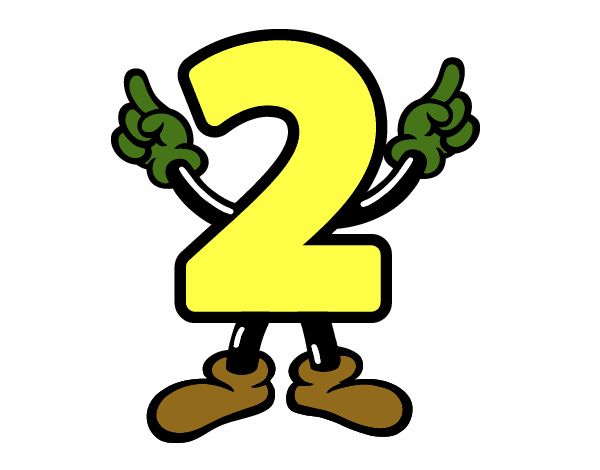 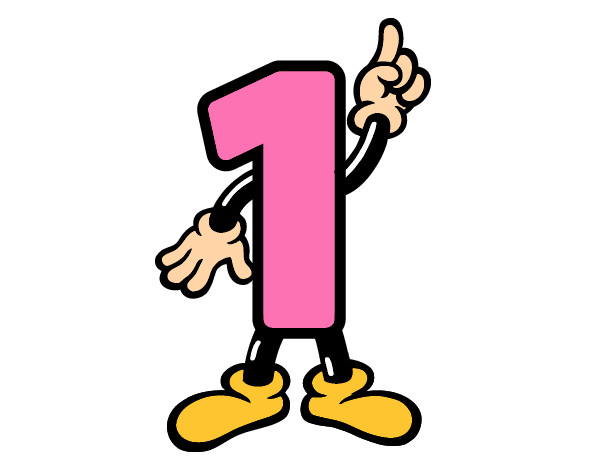 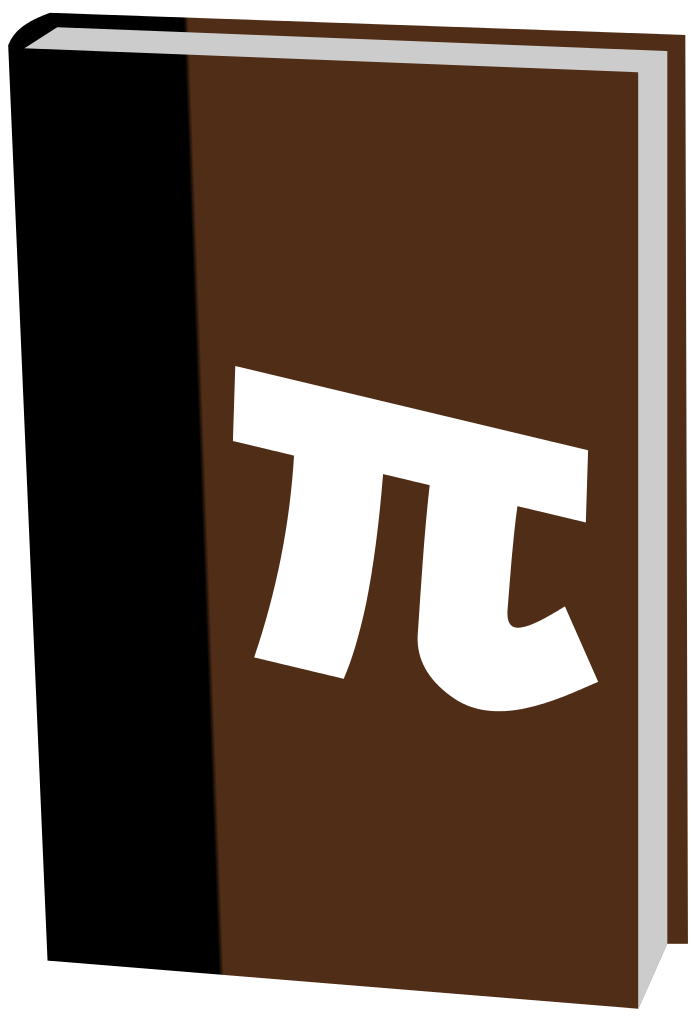 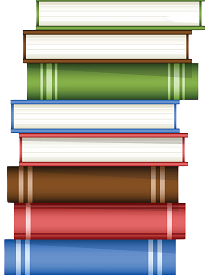 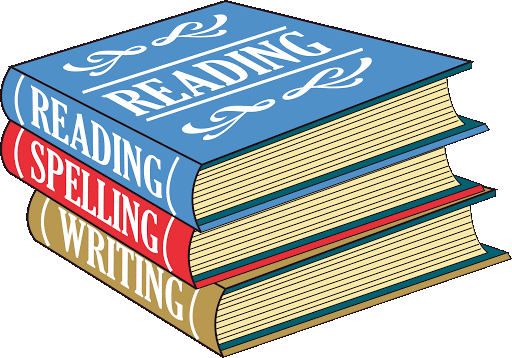 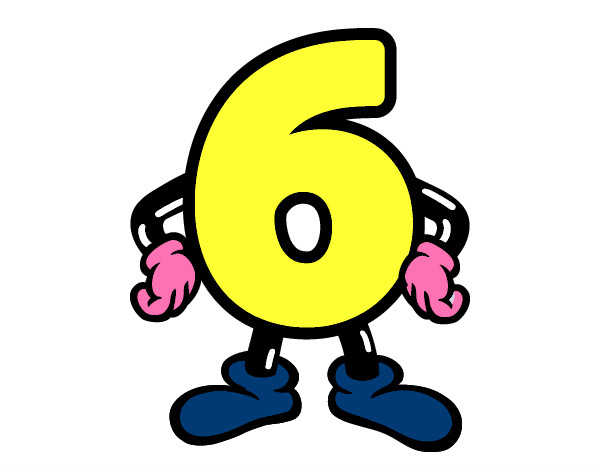 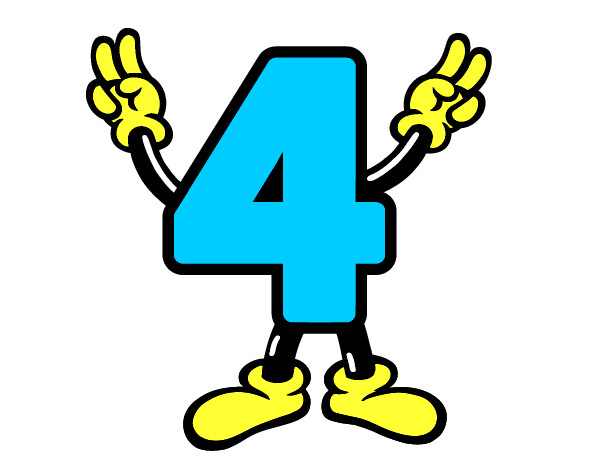 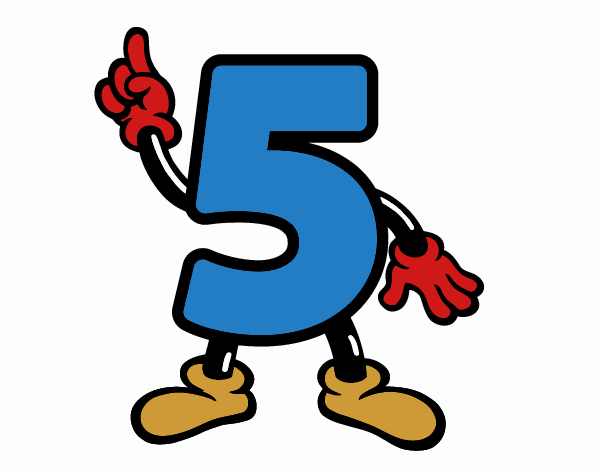 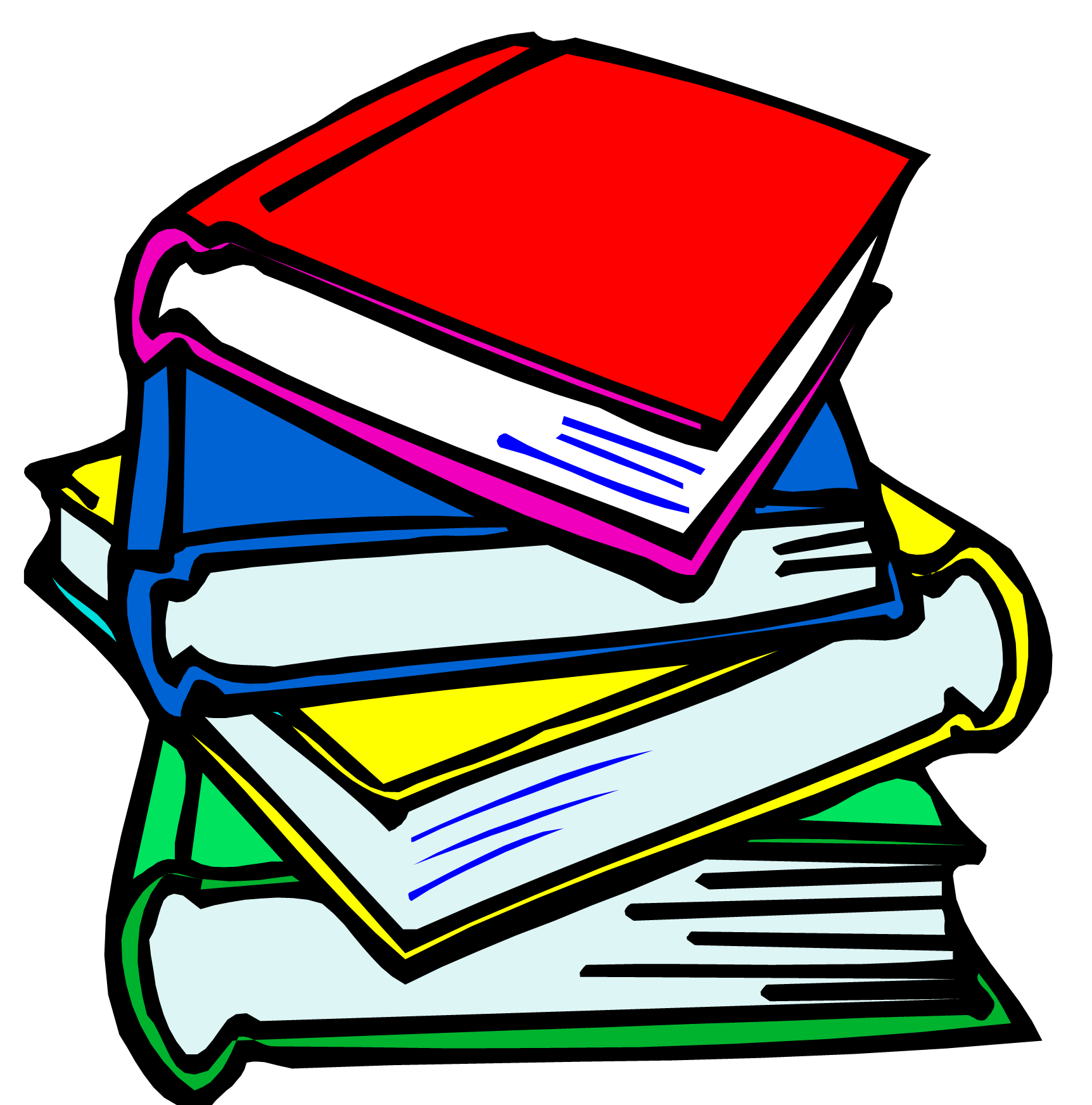 P: 83 / 84
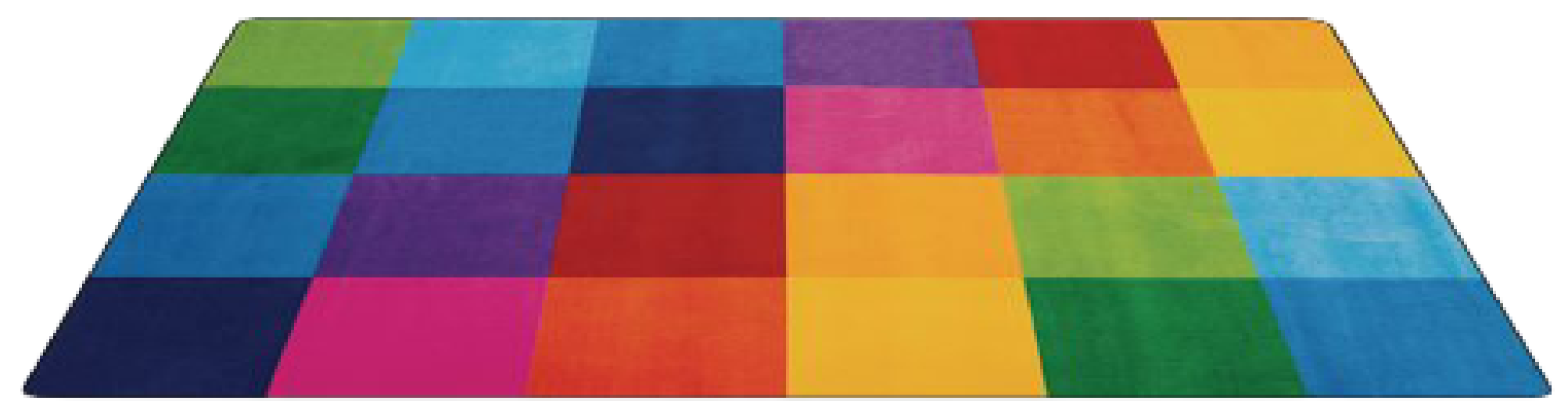 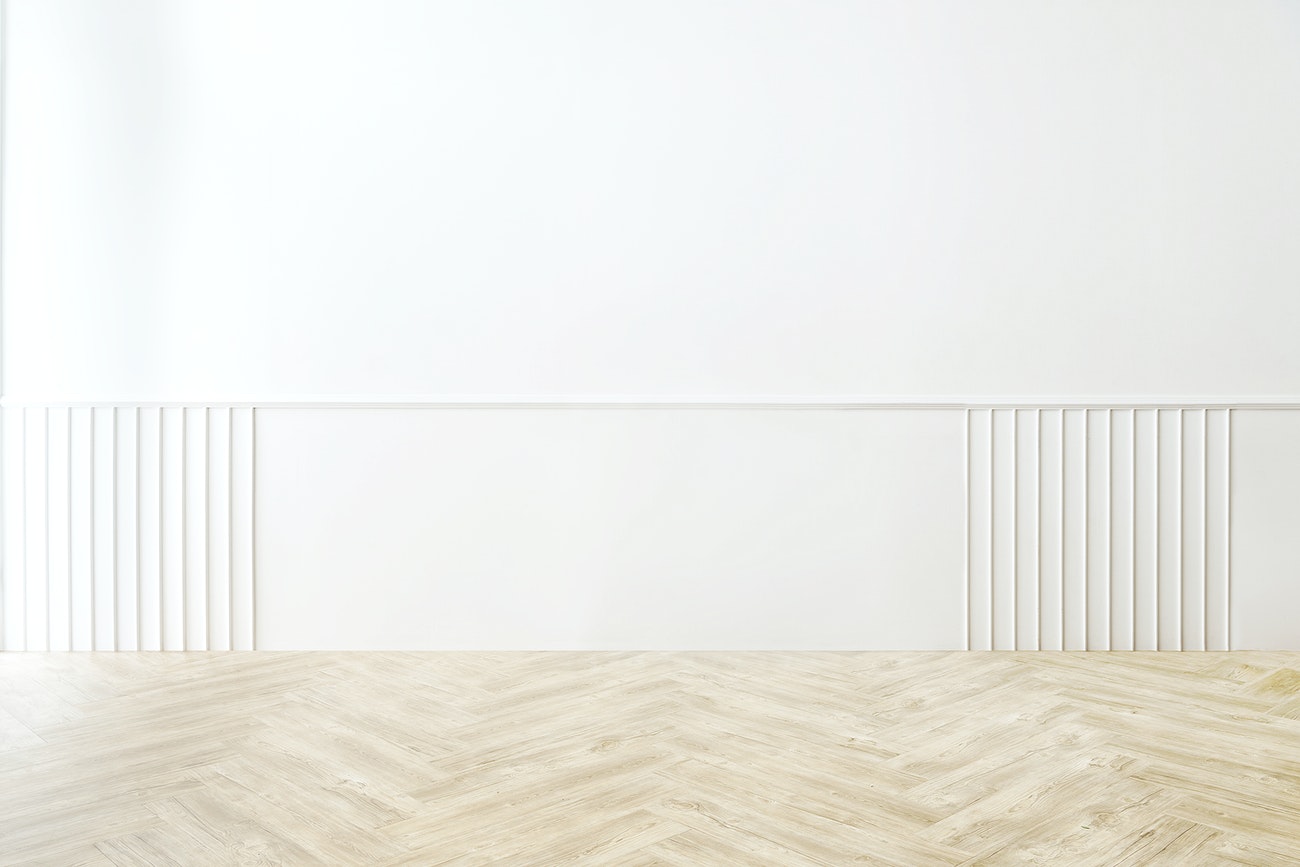 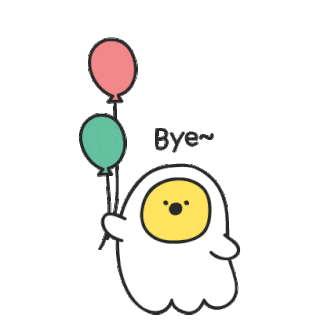 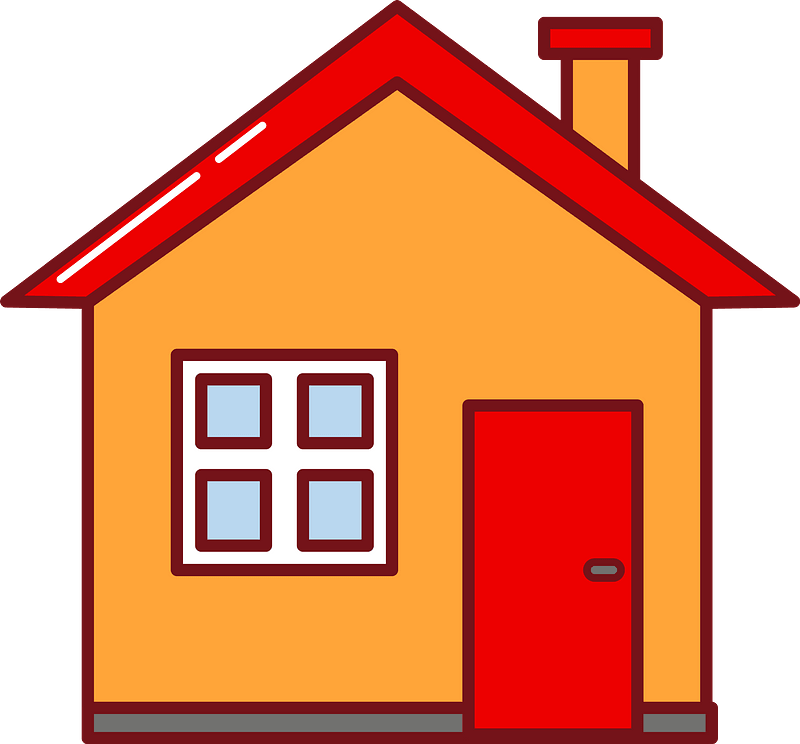 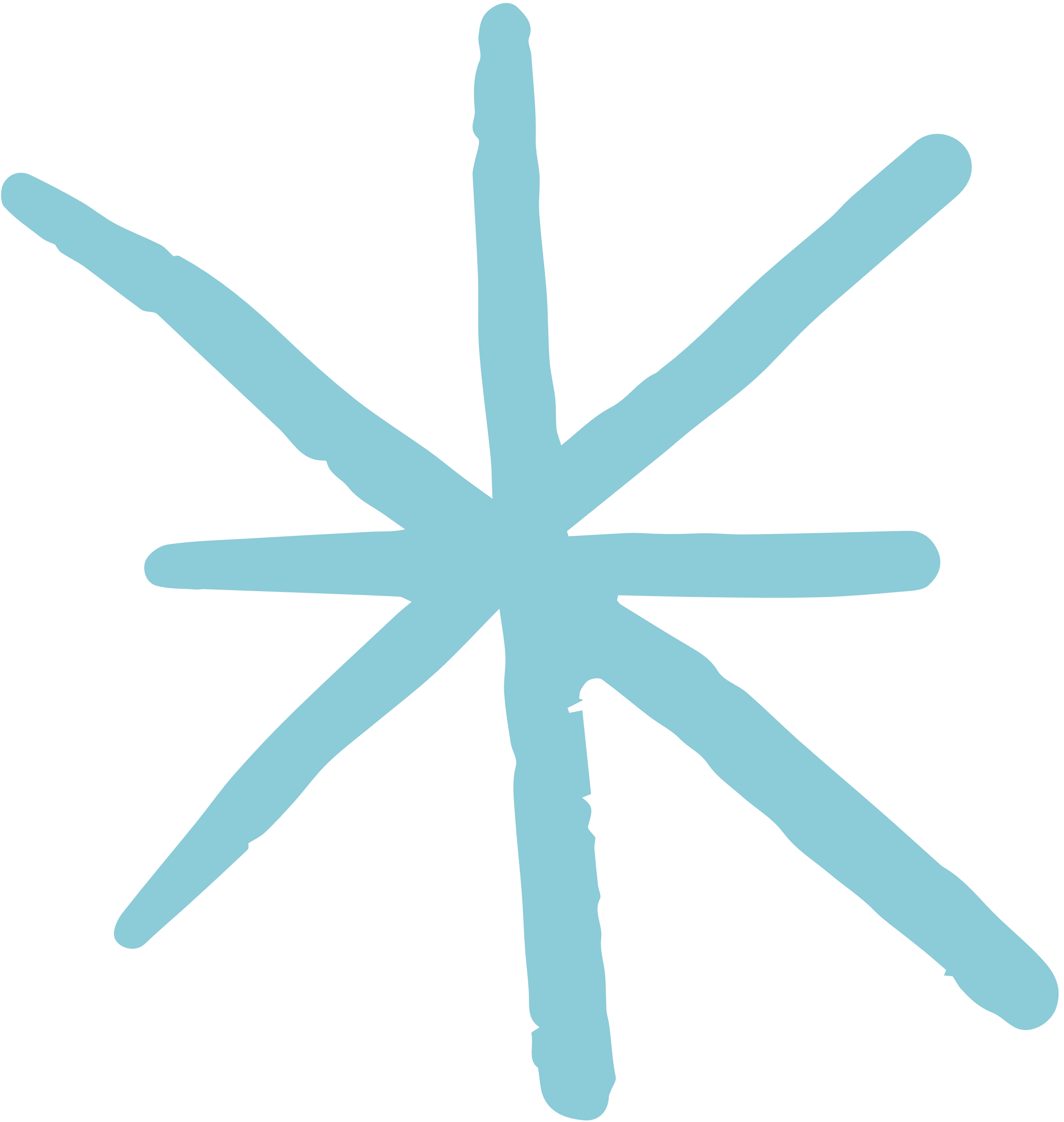 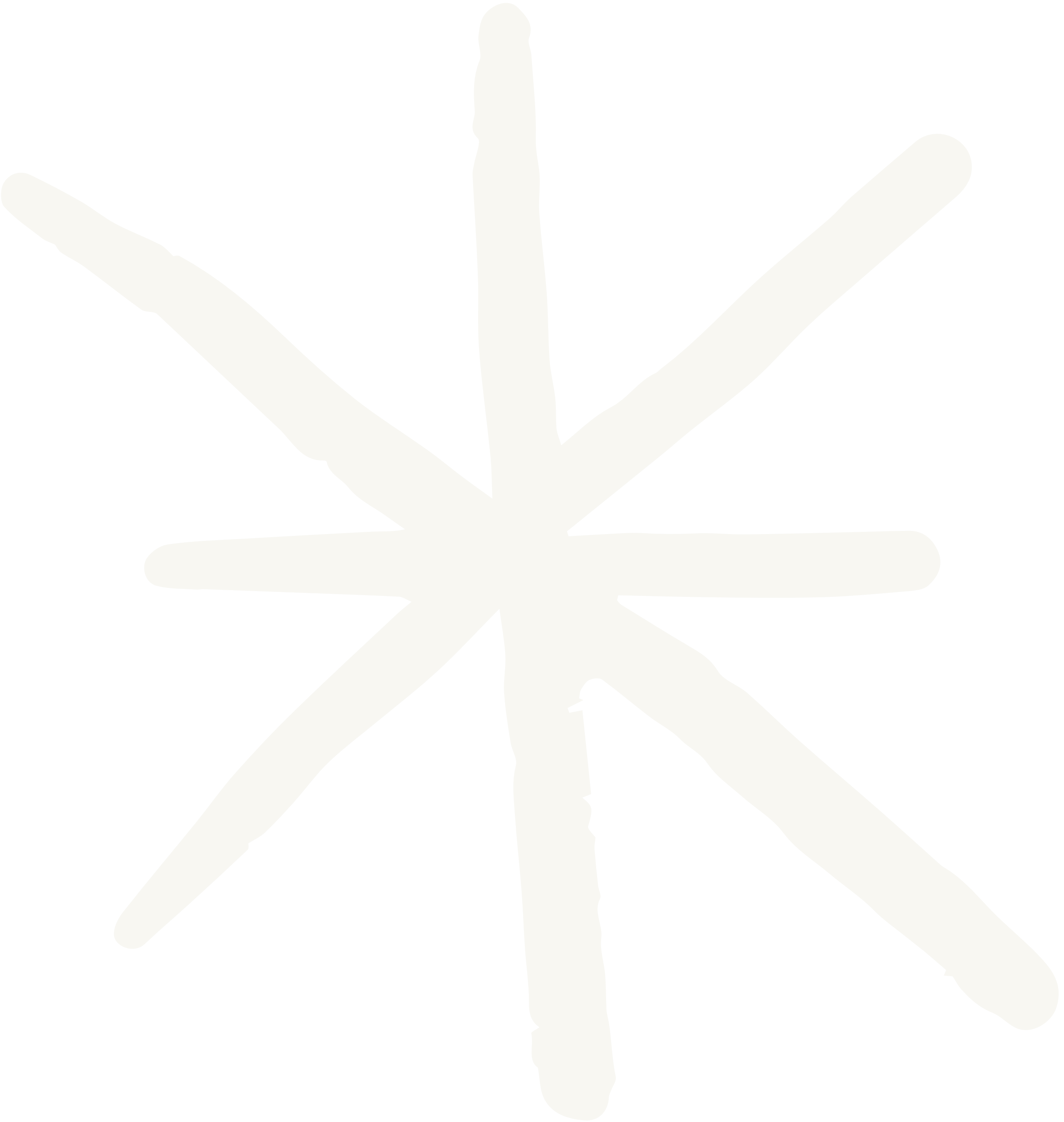 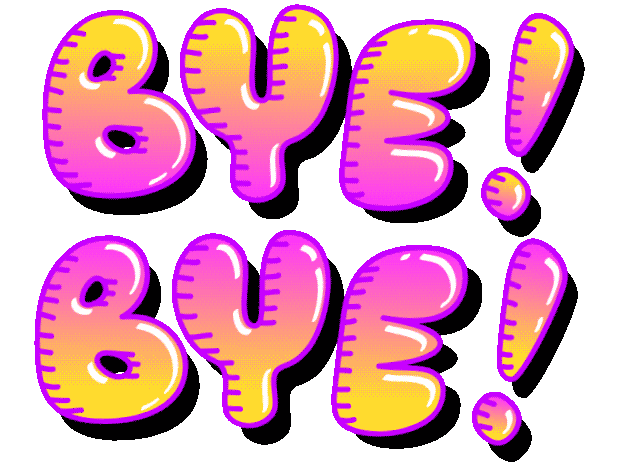 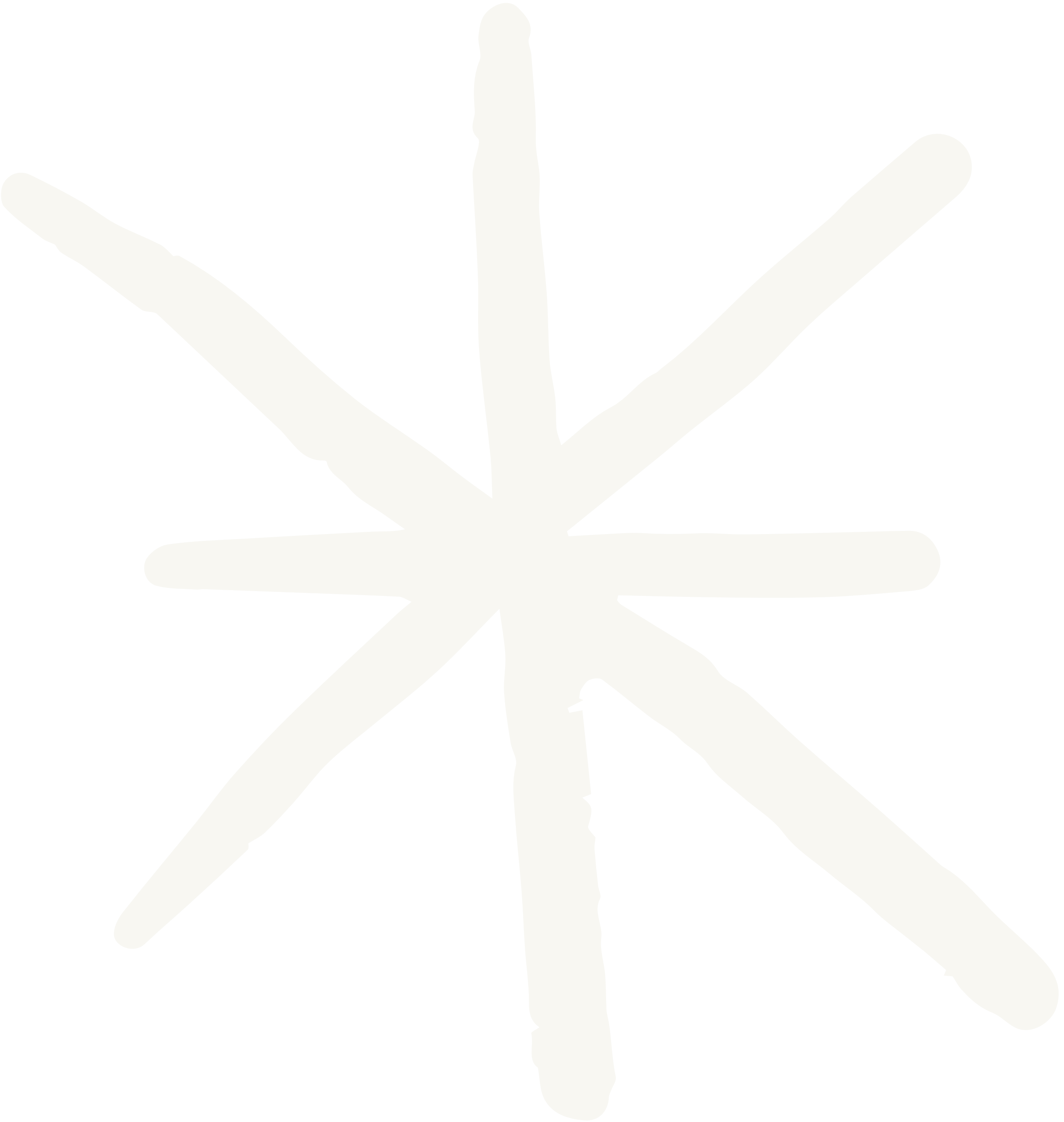 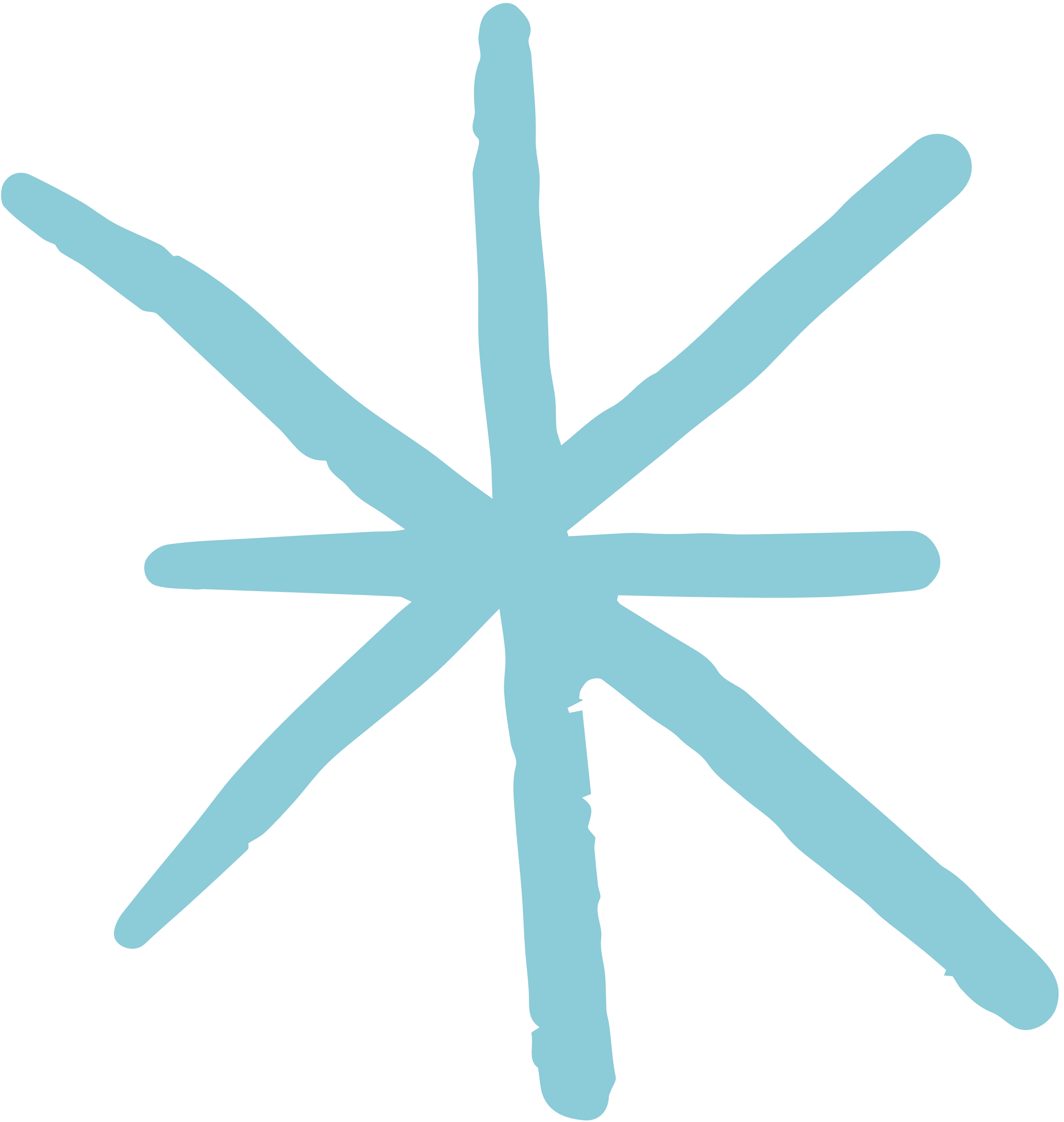